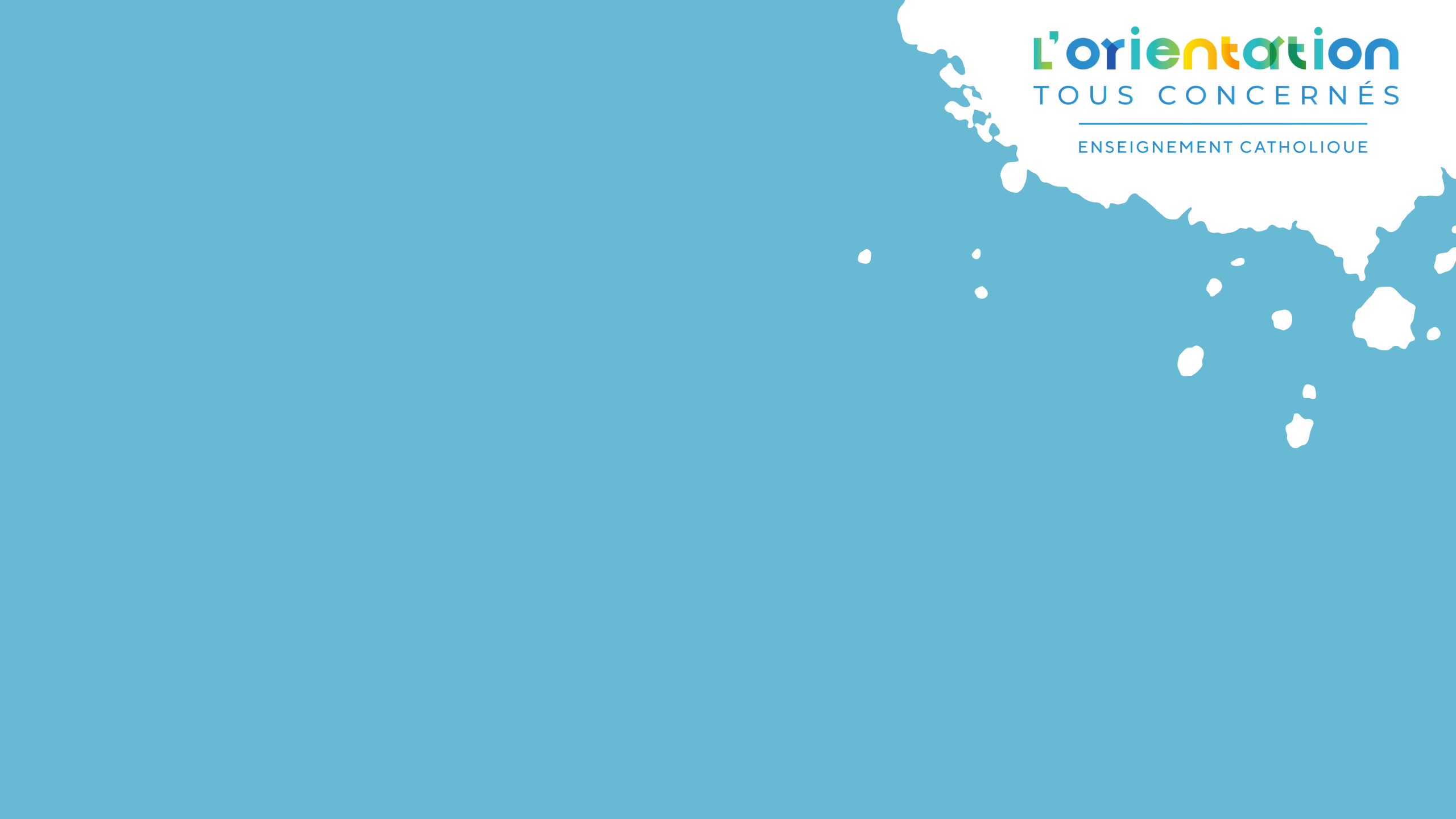 Parcoursup
Accompagner l’élève au moment du retour sur les vœux
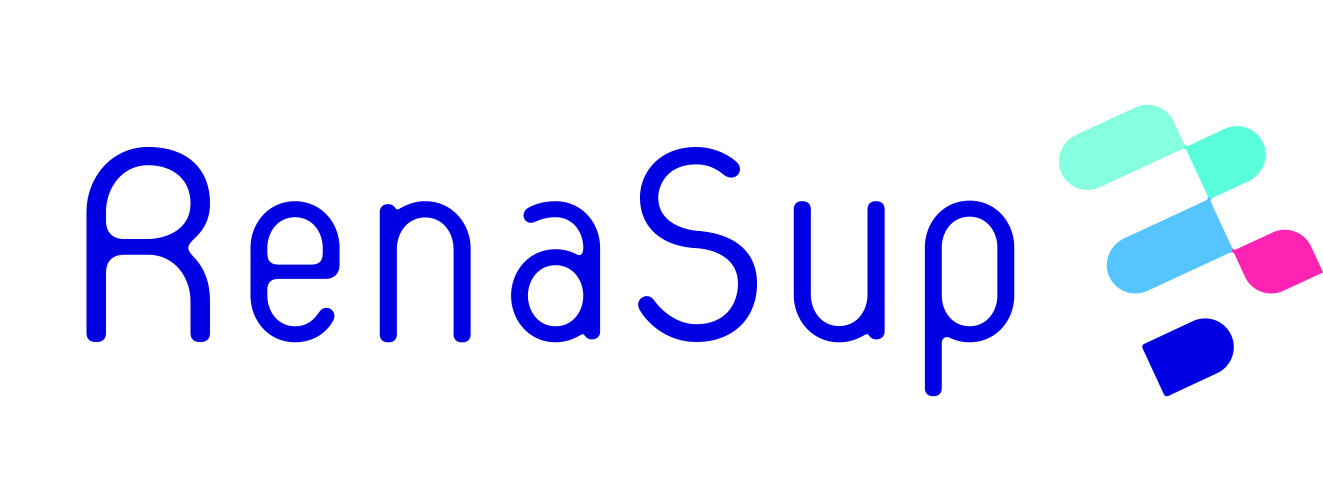 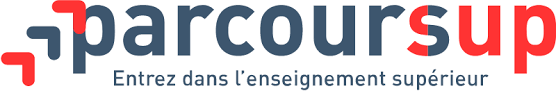 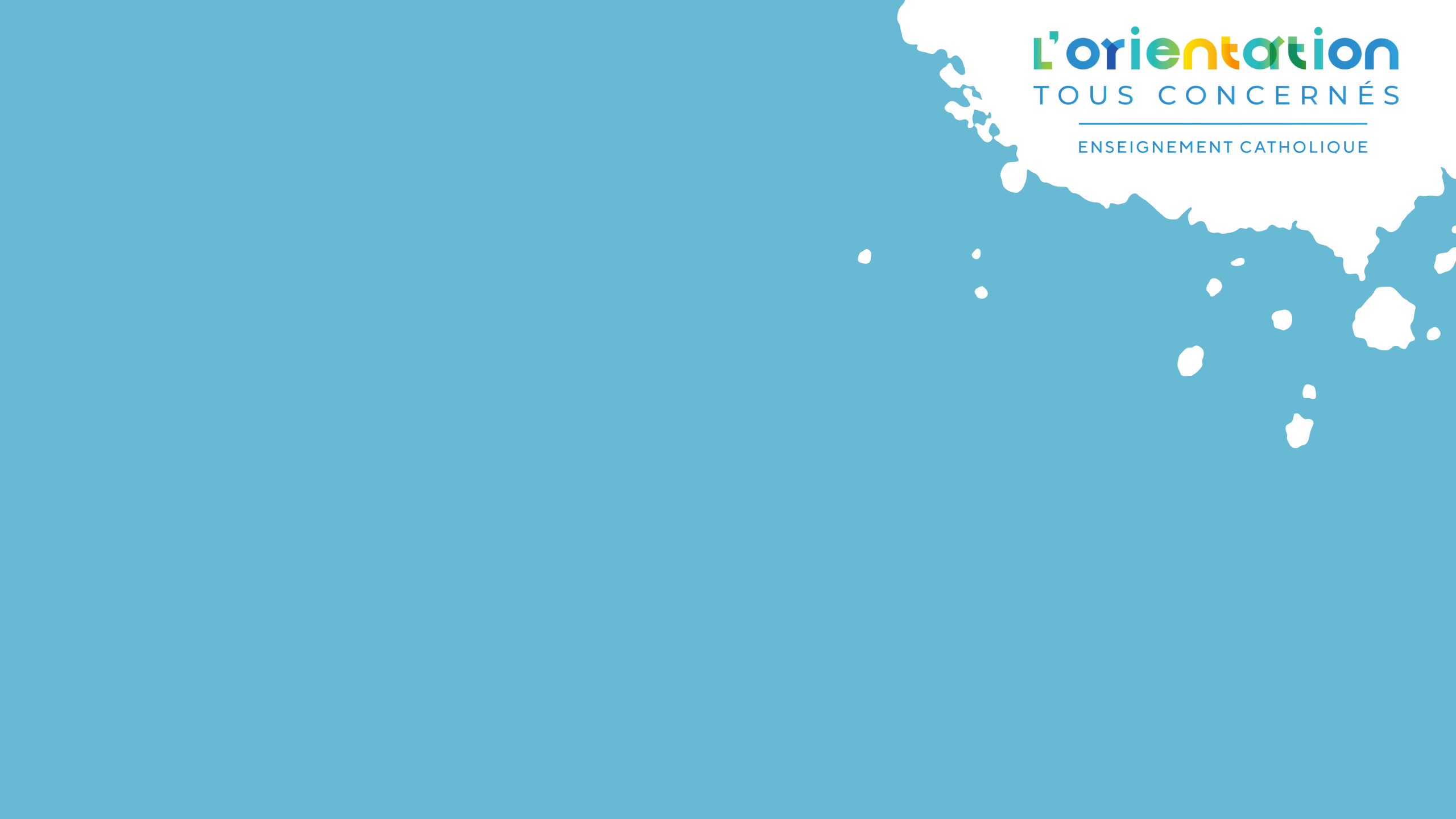 Un processus en 4 phases
01Du 18 janvier au 9 mars
Formulation des vœux
(Consultation possible dès le 20 décembre)
02Jusqu’au 11 avril, remontée d’éléments issus des académies, des établissements et des candidats
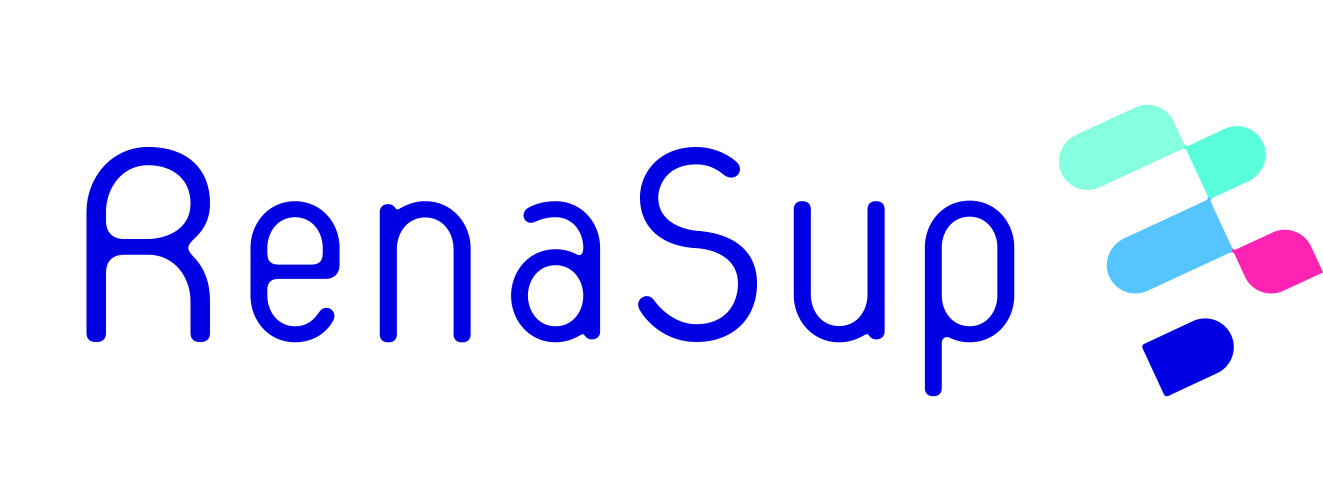 Zoom sur la 3ème phase
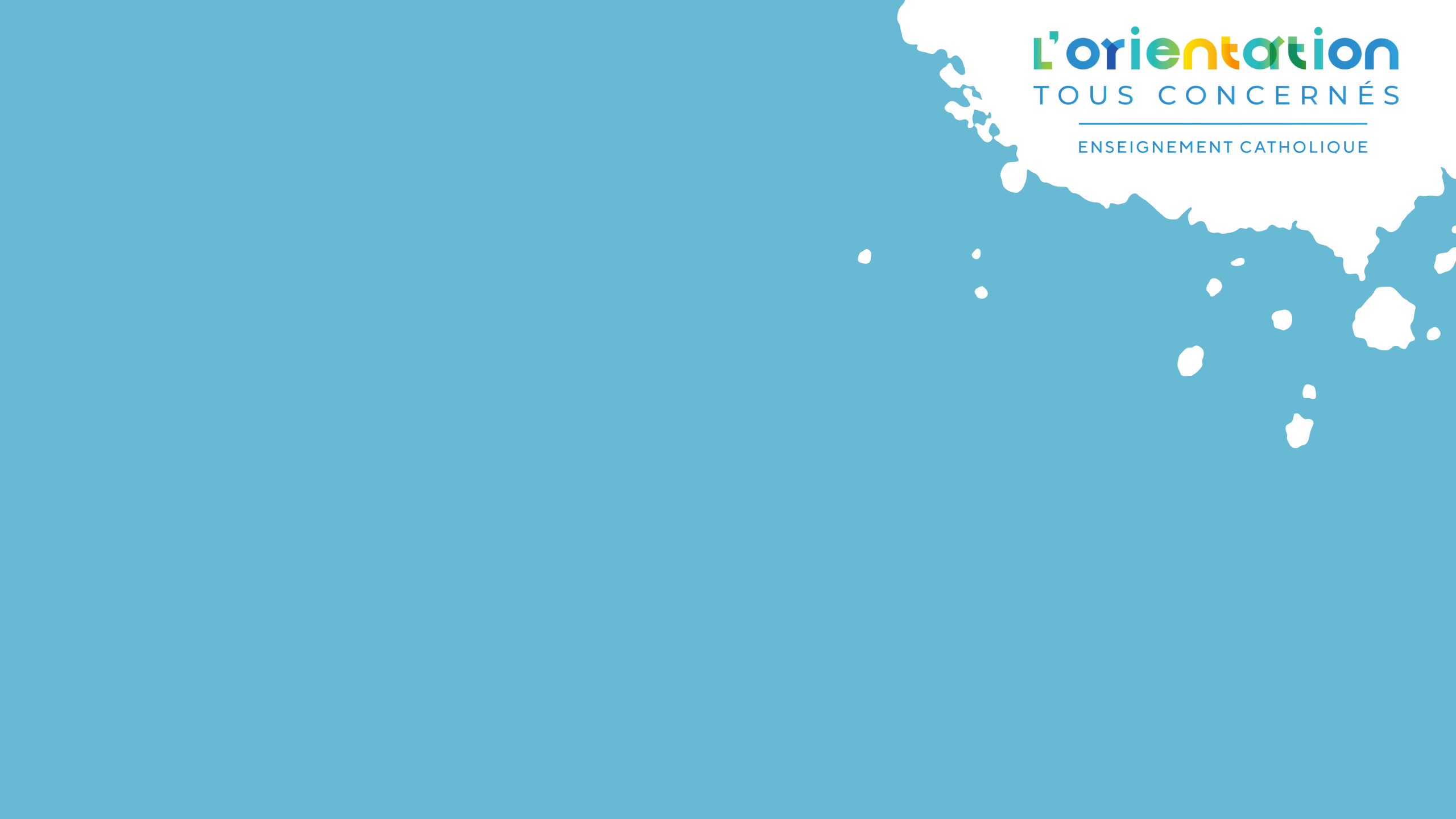 Du 14 avril au 22 mai
Les commissions d’examen des vœux étudient les dossiers de candidatures à partir…
D’éléments quantitatifsRemontées des bulletins depuis les logiciels éditeurs
Notes du Baccalauréat déjà connues au moment des classements dont celles des épreuves 
de spécialités
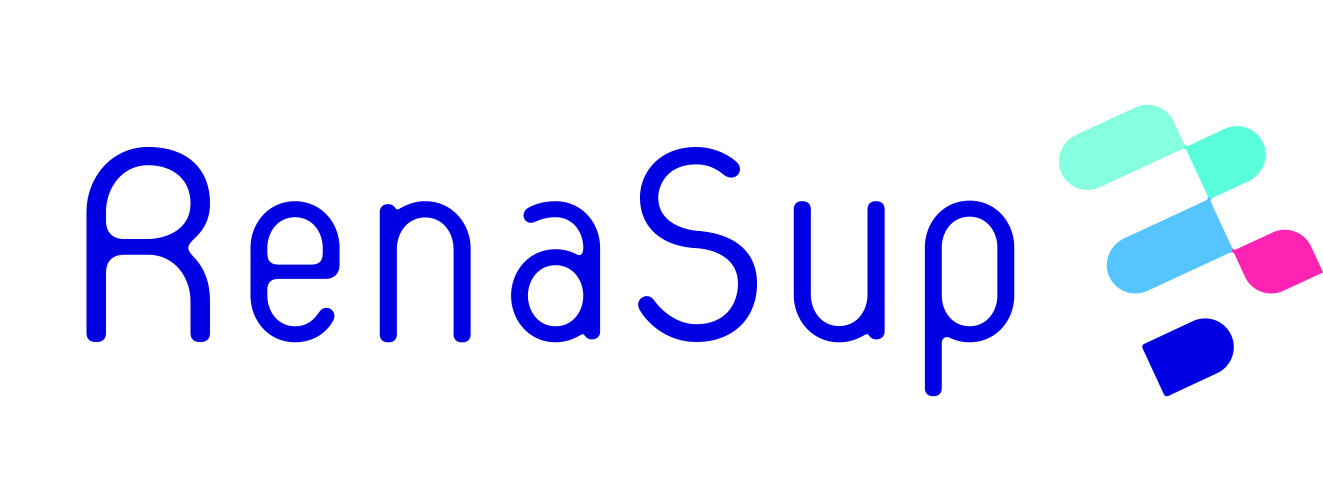 Zoom sur la 3ème phase
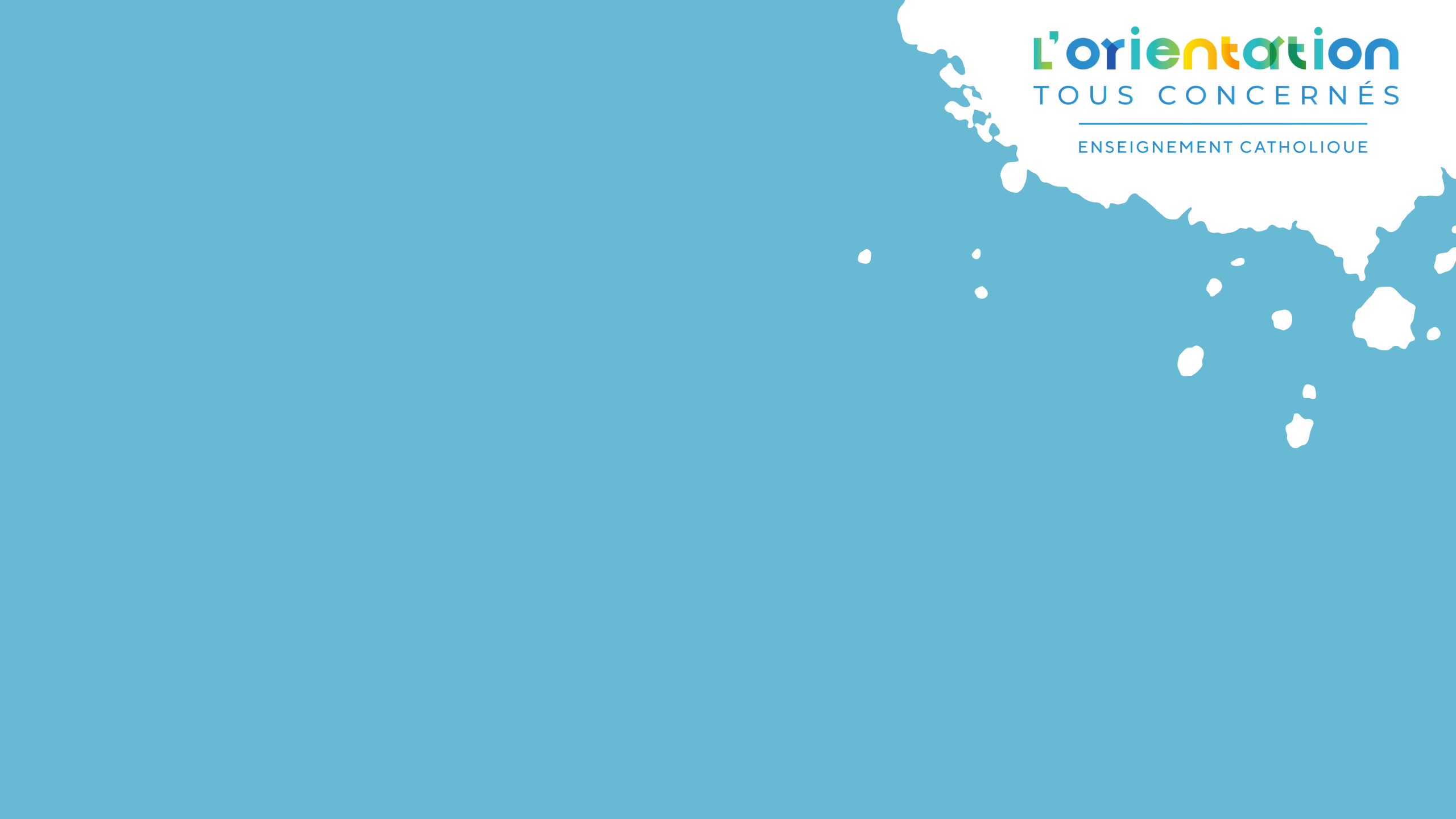 D’éléments qualitatifsLa fiche Avenir remplie par l’établissement. 
(dont l’appréciation du Chef  d’établissement
sur la capacité de réussir dans la voie choisie 
et cohérence entre le projet de l’élève  et le vœu 
et pour les élèves de  Bac Pro un éventuel avis favorable pour le BTS demandé)

Le projet de formation motivé qu’a rempli l’élève.
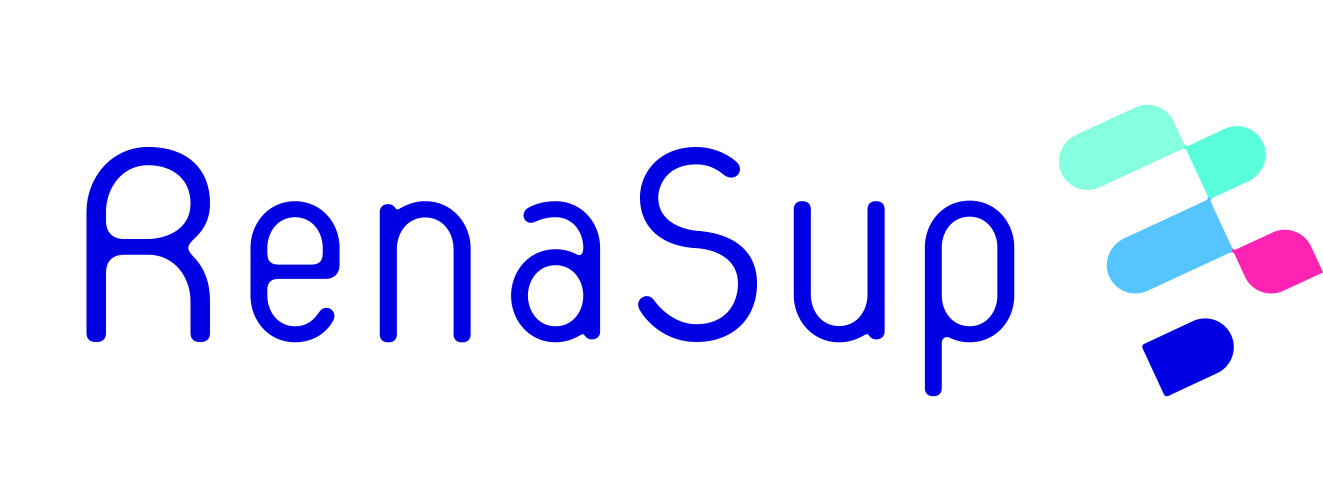 Zoom sur la 3ème phase
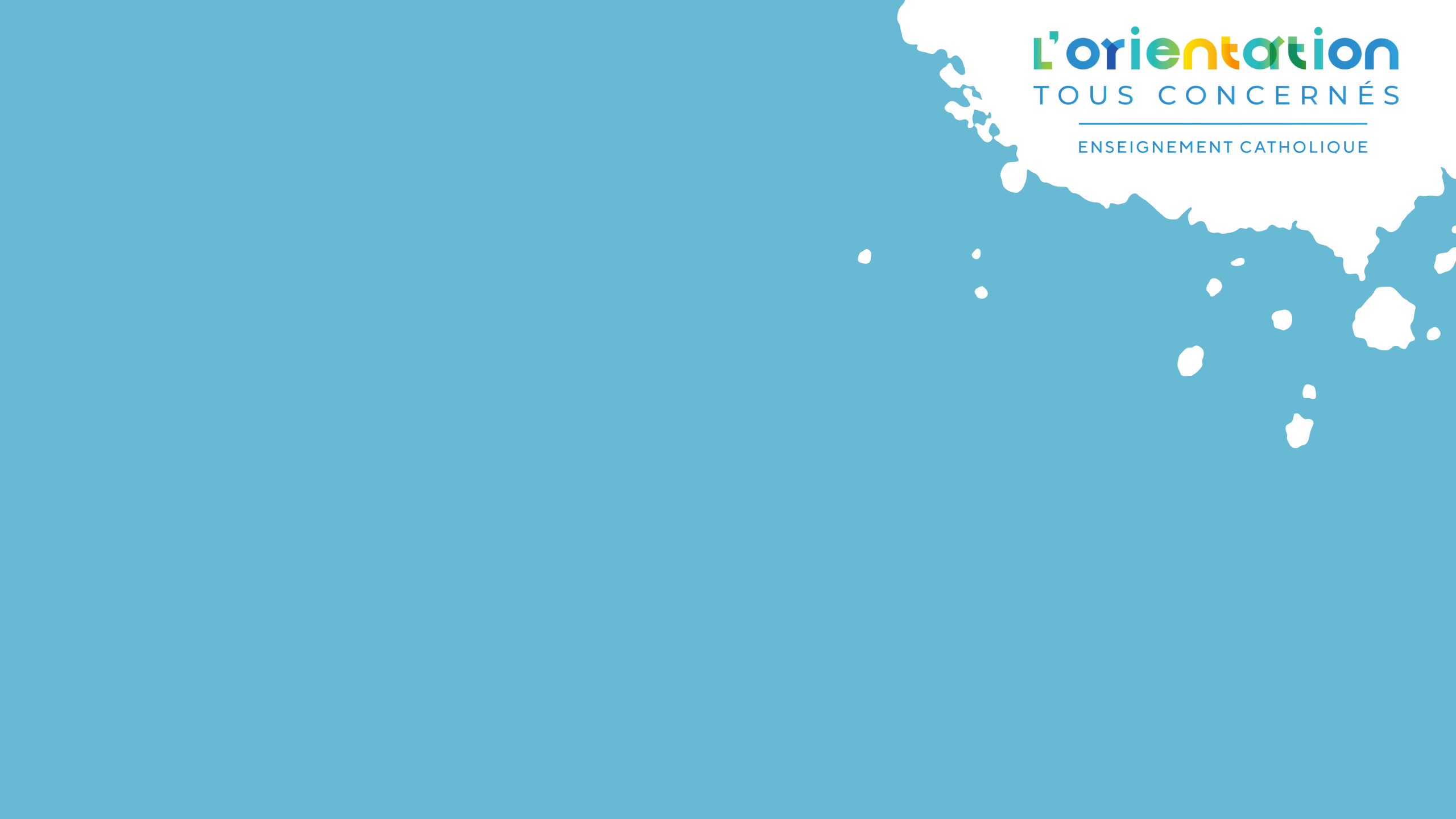 D’éventuels entretienset/ou épreuves ponctuelles de concours
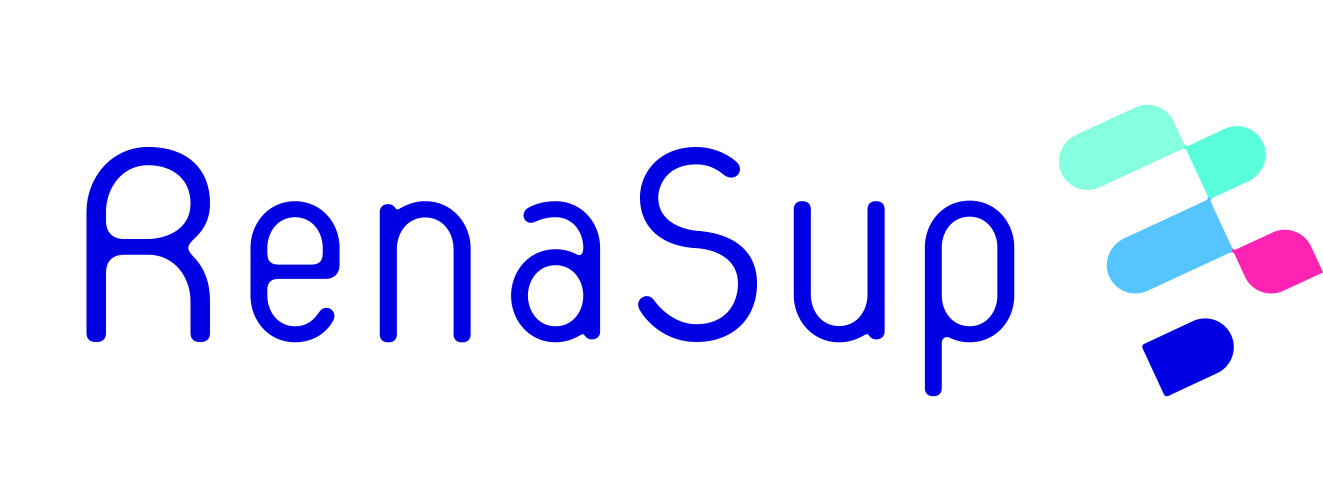 Zoom sur la 3ème phase
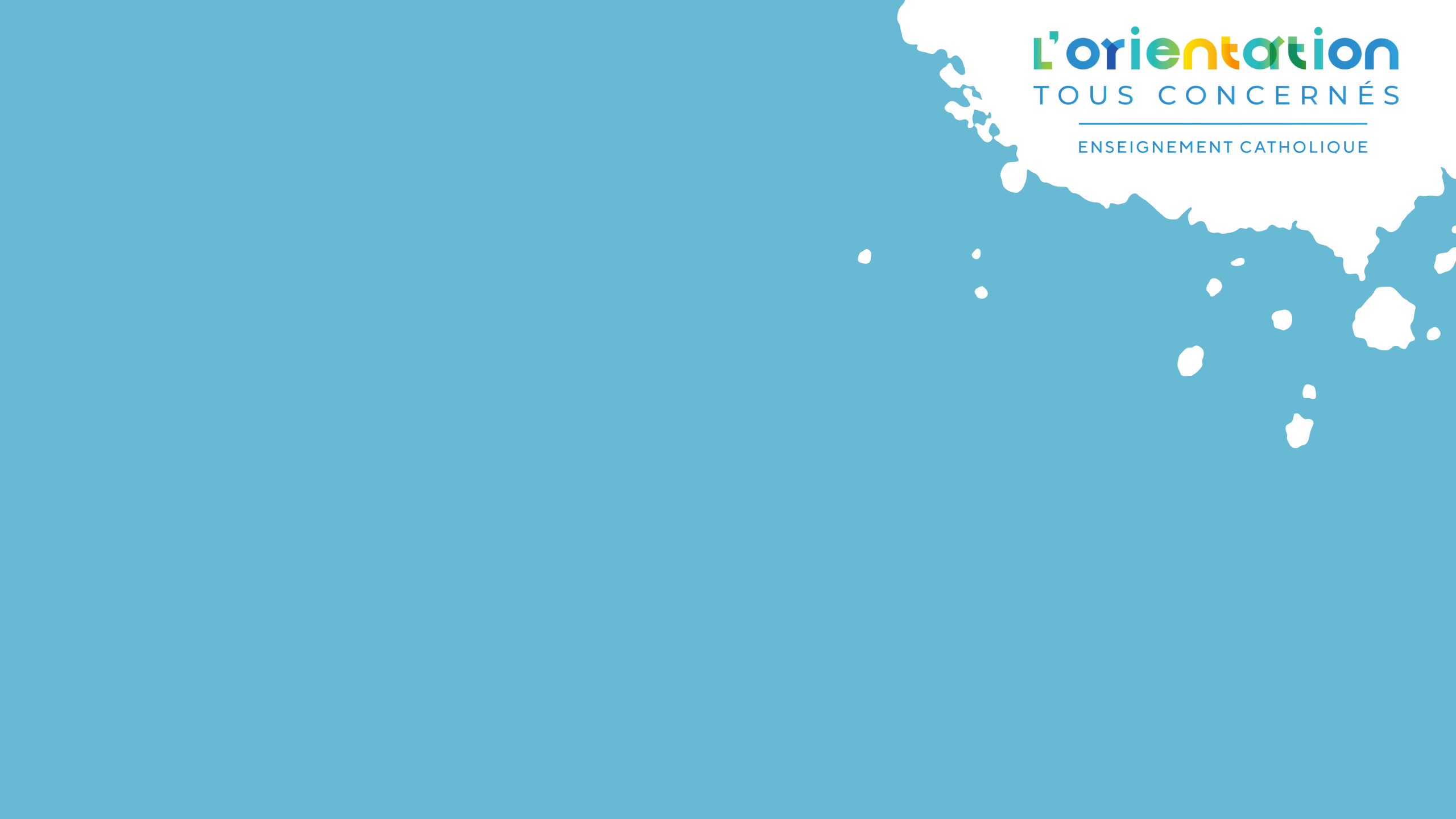 Concernant notes et/ou épreuves ponctuellesCertaines formations vont faire appel à un algorithme à partir d’un outil d’aide à la décision proposé par Parcoursup ou à partir de leur propre outil. 
Elles sont libres des paramétrages dans la limite des attendus annoncés
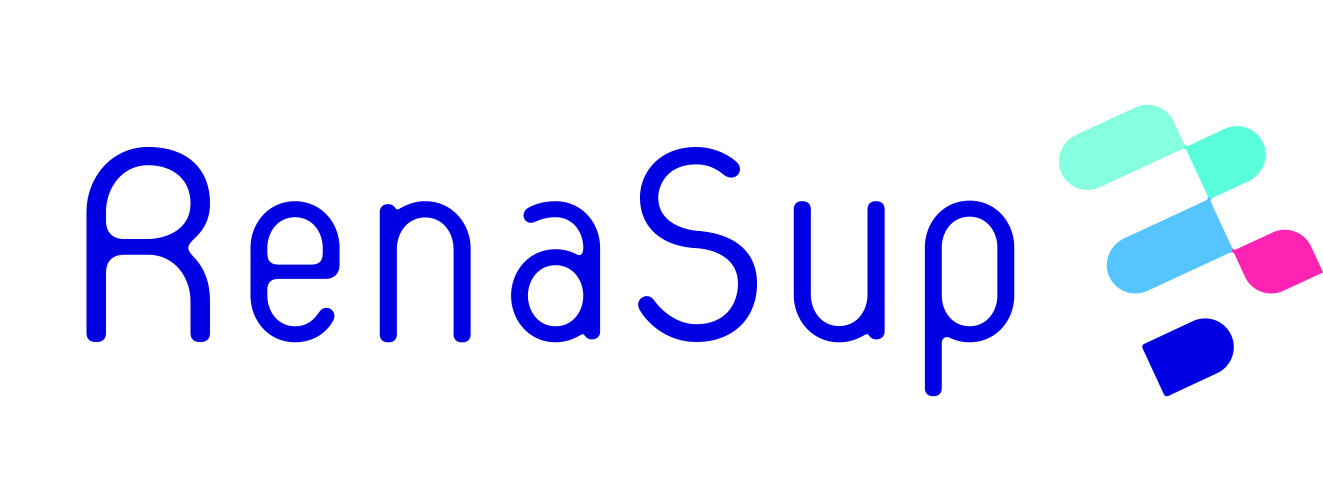 Zoom sur la 3ème phase
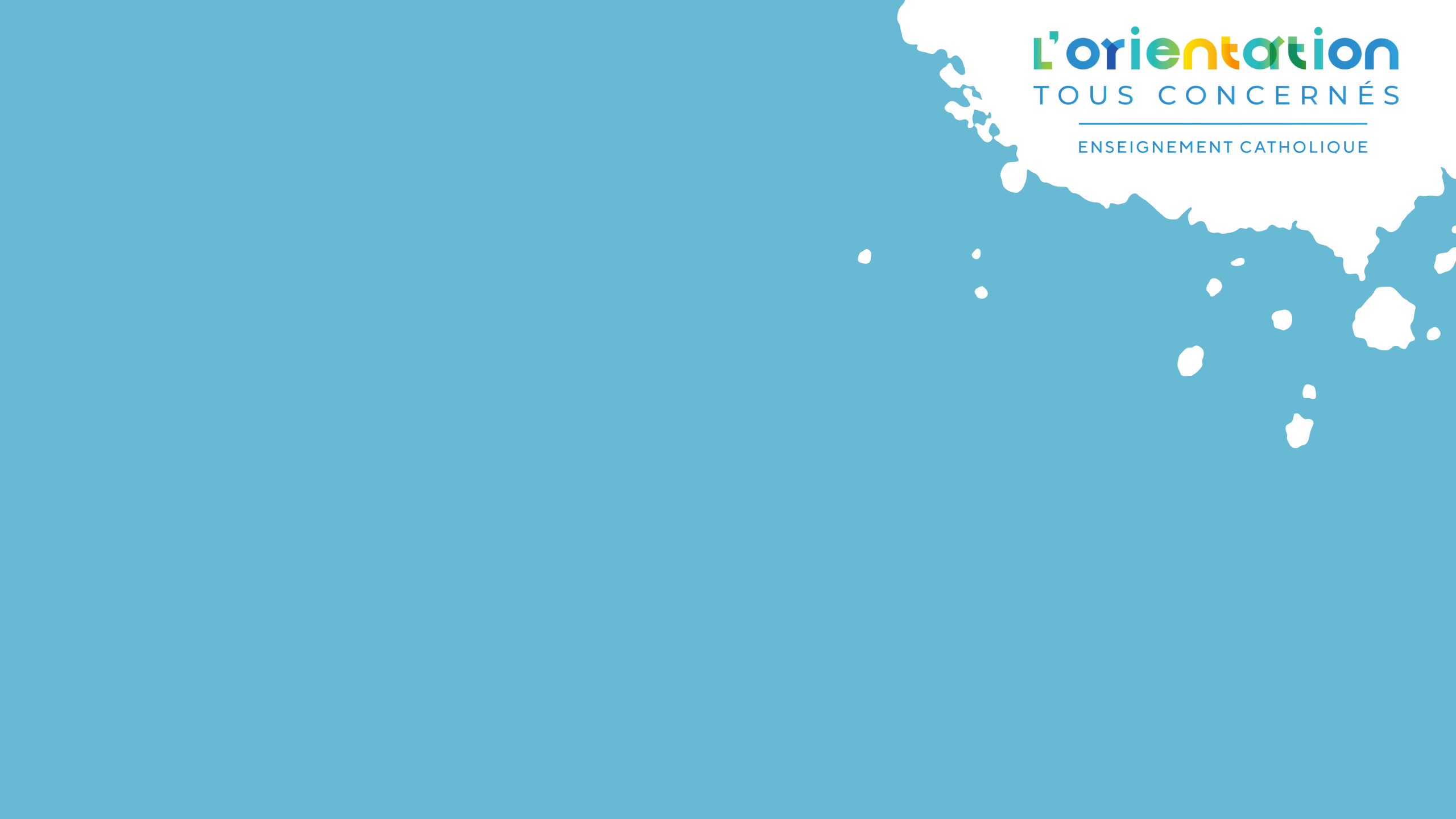 Cela aboutit à un pré-classement limitant le nombre de dossiers à examiner pour la partie qualitativeLes formations sélectives vont donc éliminer certains dossiers et classer les autres
Les formations non sélectives (L1 standard d’université) vont classer si elles ont plus de candidatures que de places . Sinon c’est inutile
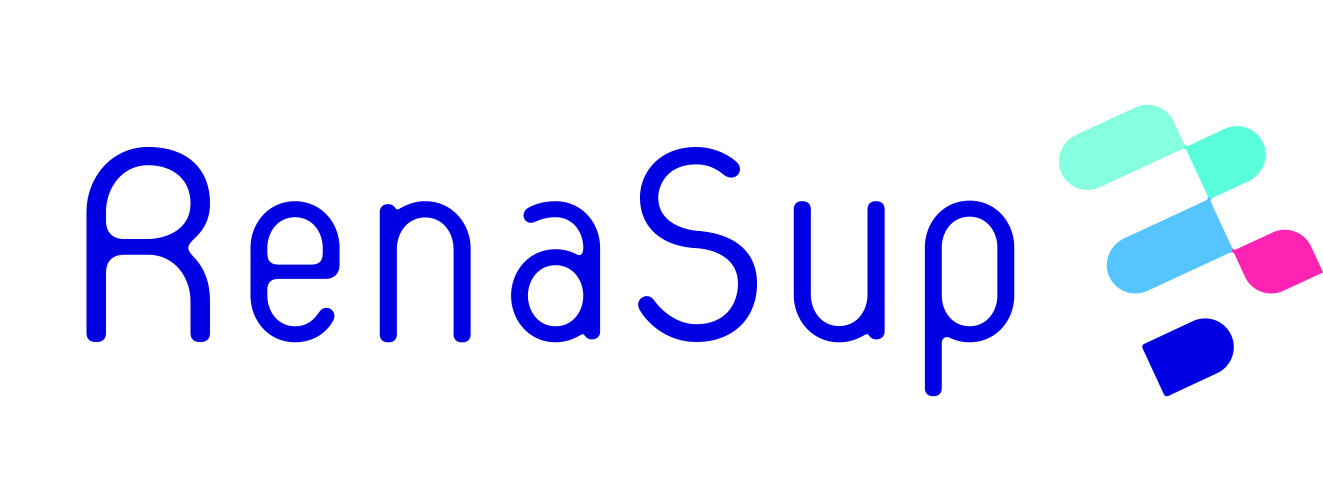 Zoom sur la 4ème phase
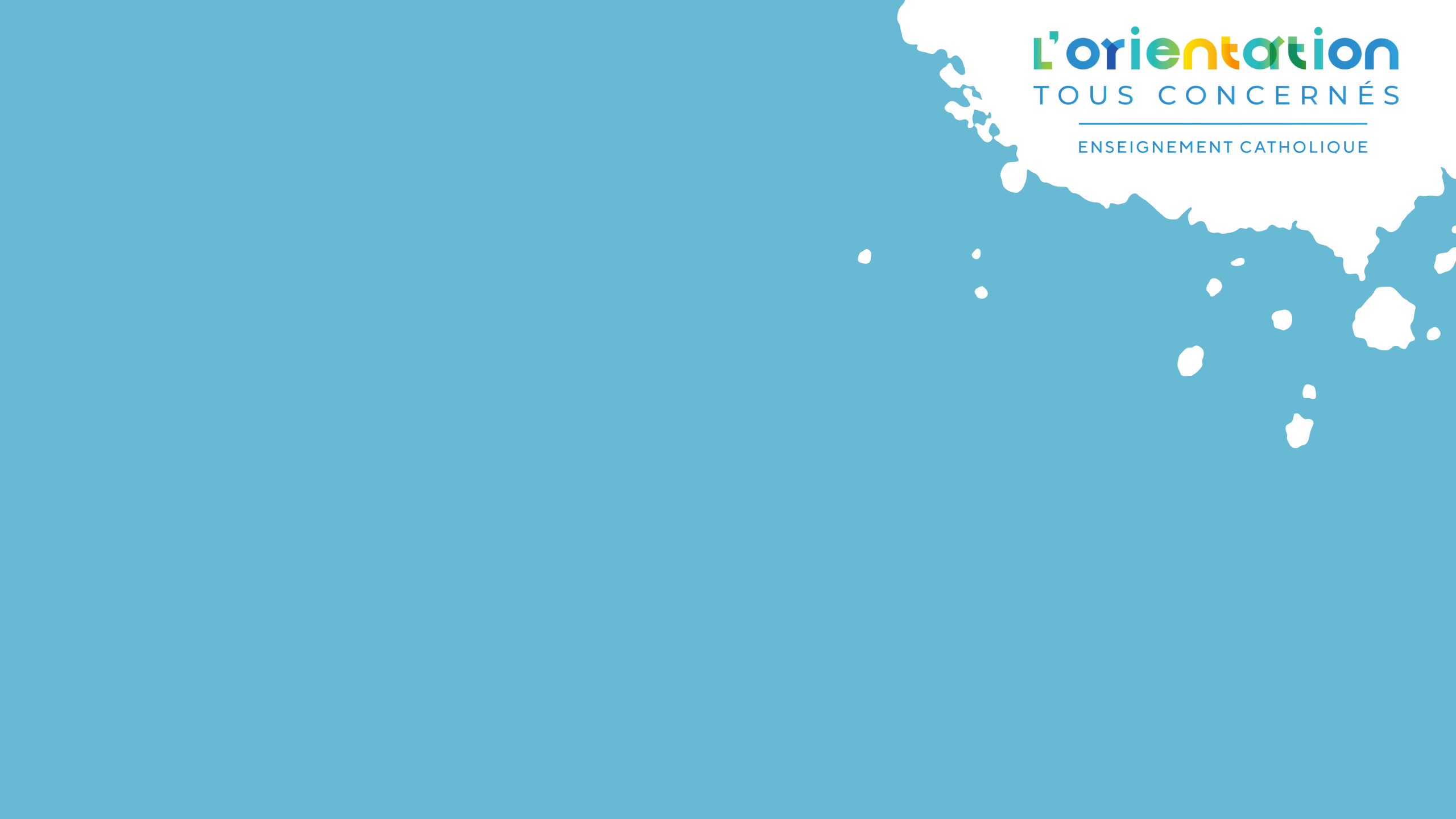 A partir du 1er juin
retour sur les vœux et processus de décisions pour les jeunes
Le retour sur chaque vœu pourra êtrePour une formation sélectiveOUI - NON - ATTENTE
Pour une formation non-sélective
OUI – OUI SI - ATTENTE
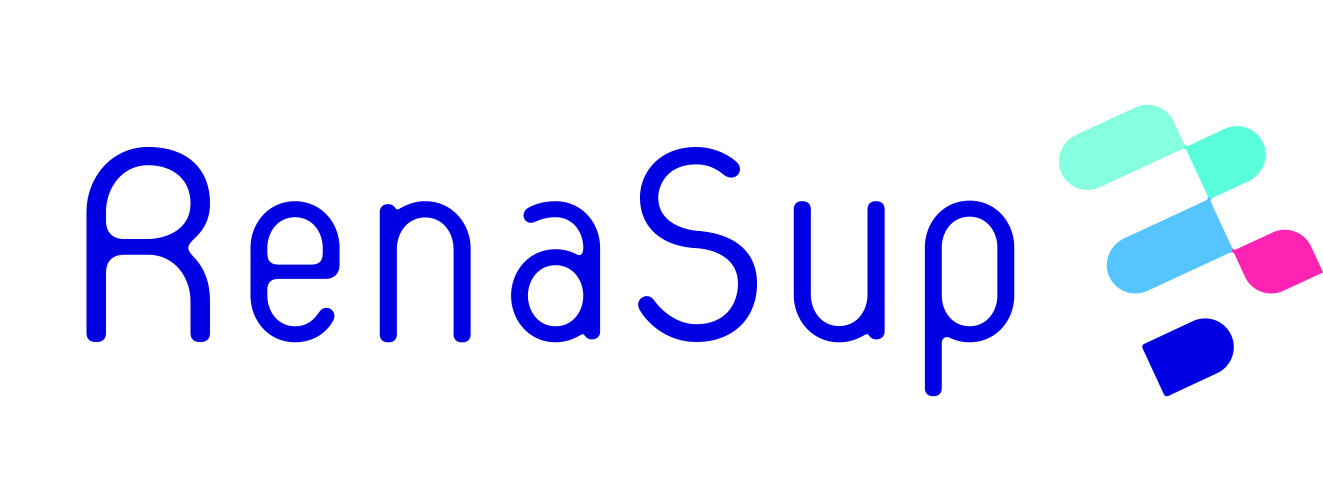 Zoom sur la 4ème phase
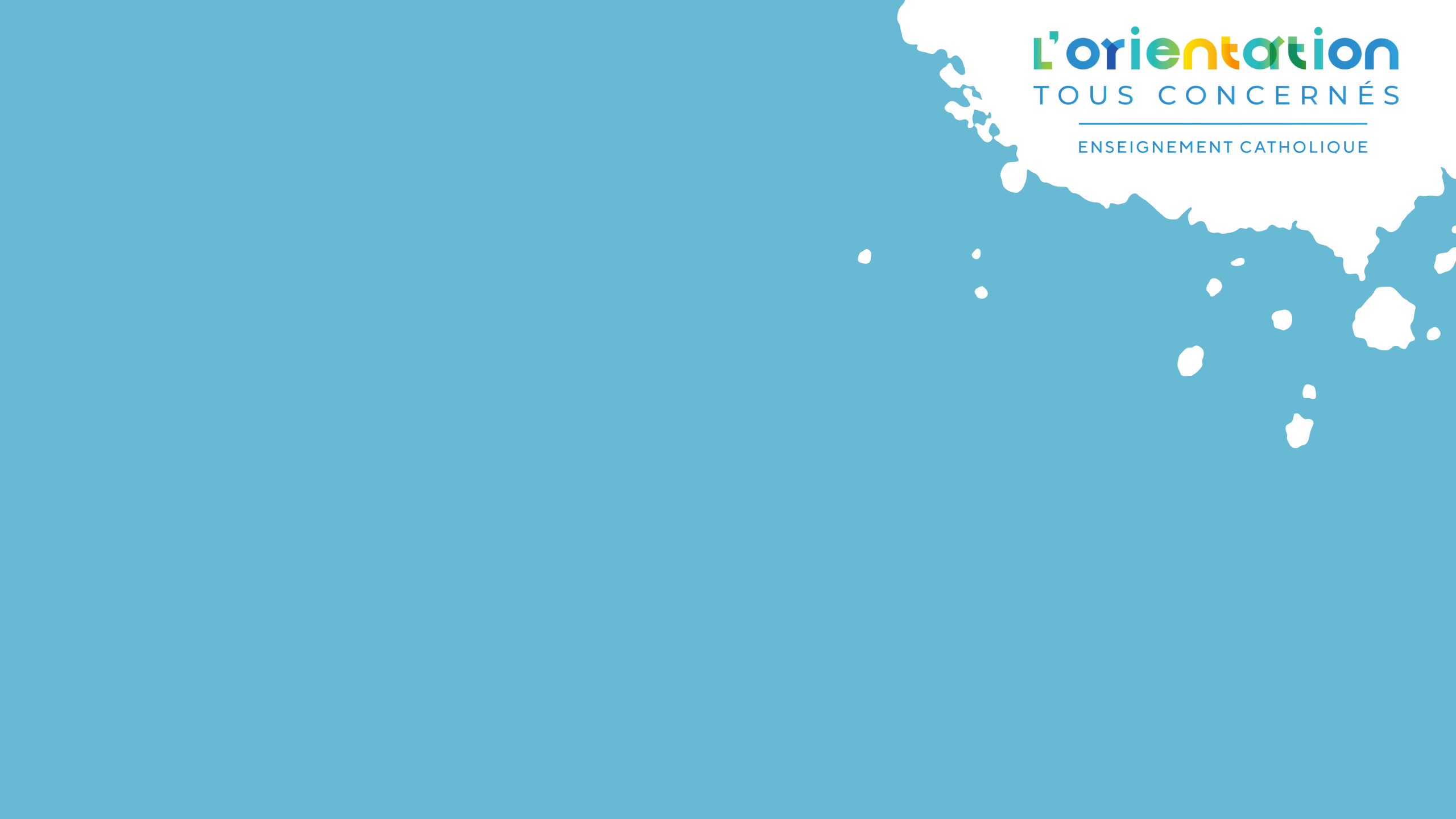 Le retour sur chaque vœu 
pourra être OUI - OUI SI - NON – ATTENTE
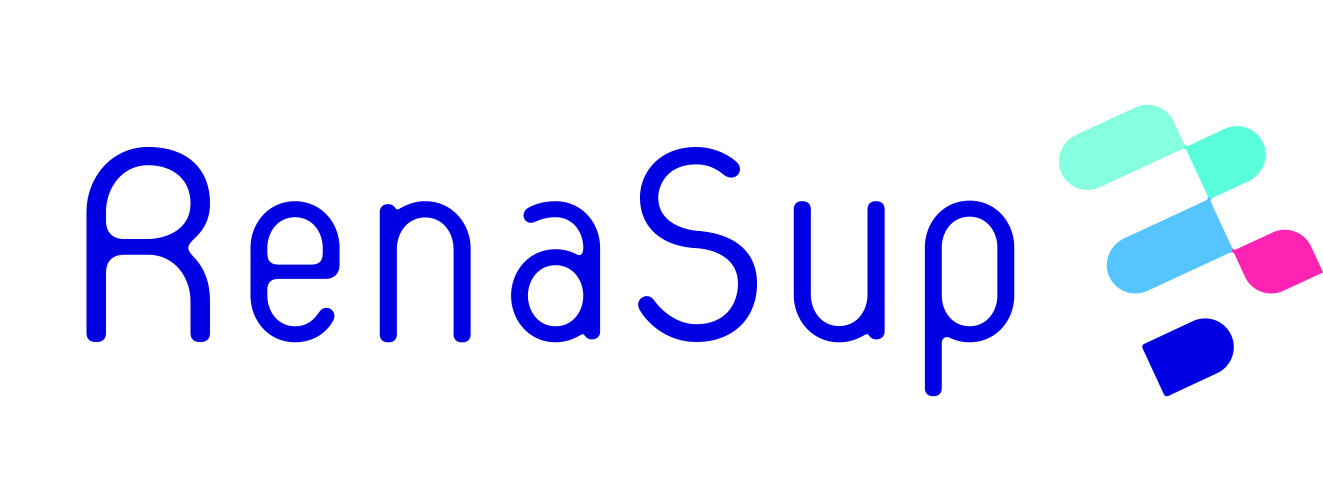 Zoom sur la 4ème phase
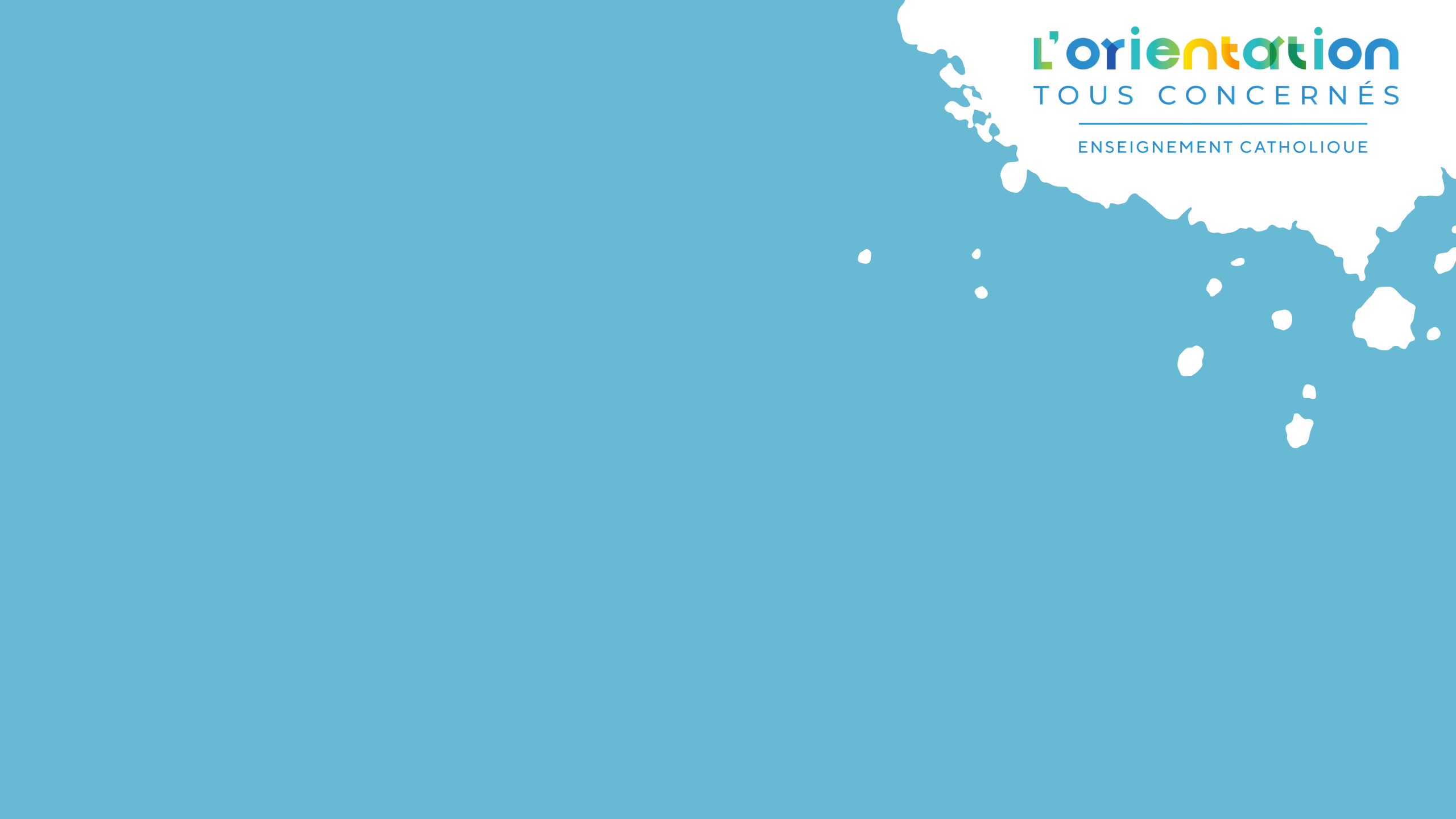 Le retour sur chaque vœu 
pourra être OUI - OUI SI - NON – ATTENTE
Les candidats devront répondreau plus tard le 4 juin 2023pour une proposition reçue entre le 1er et le 2 juin
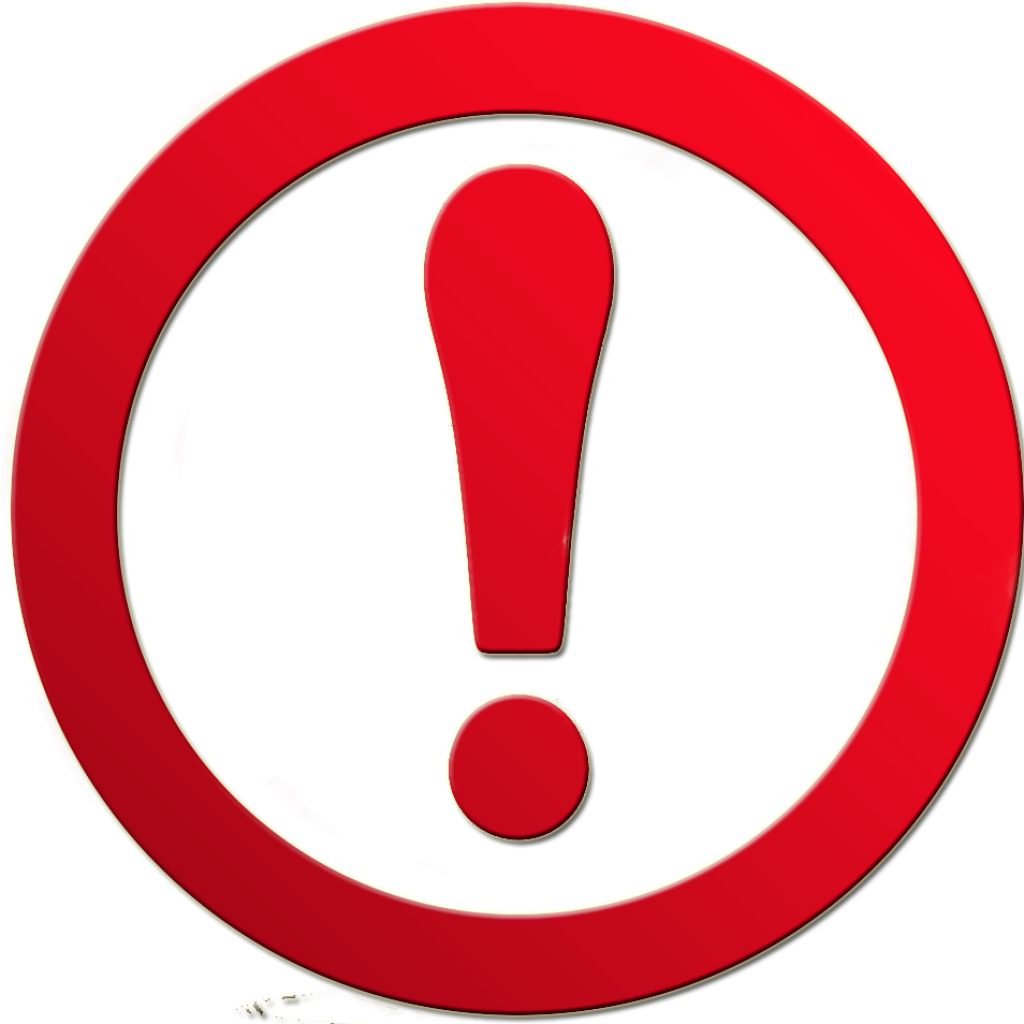 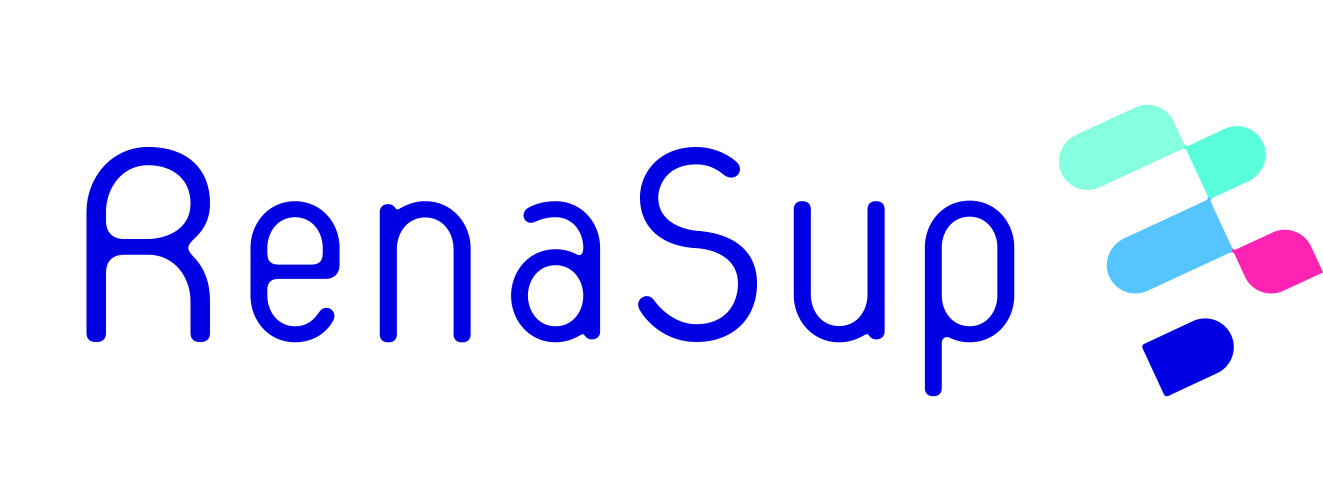 Zoom sur la 4ème phase
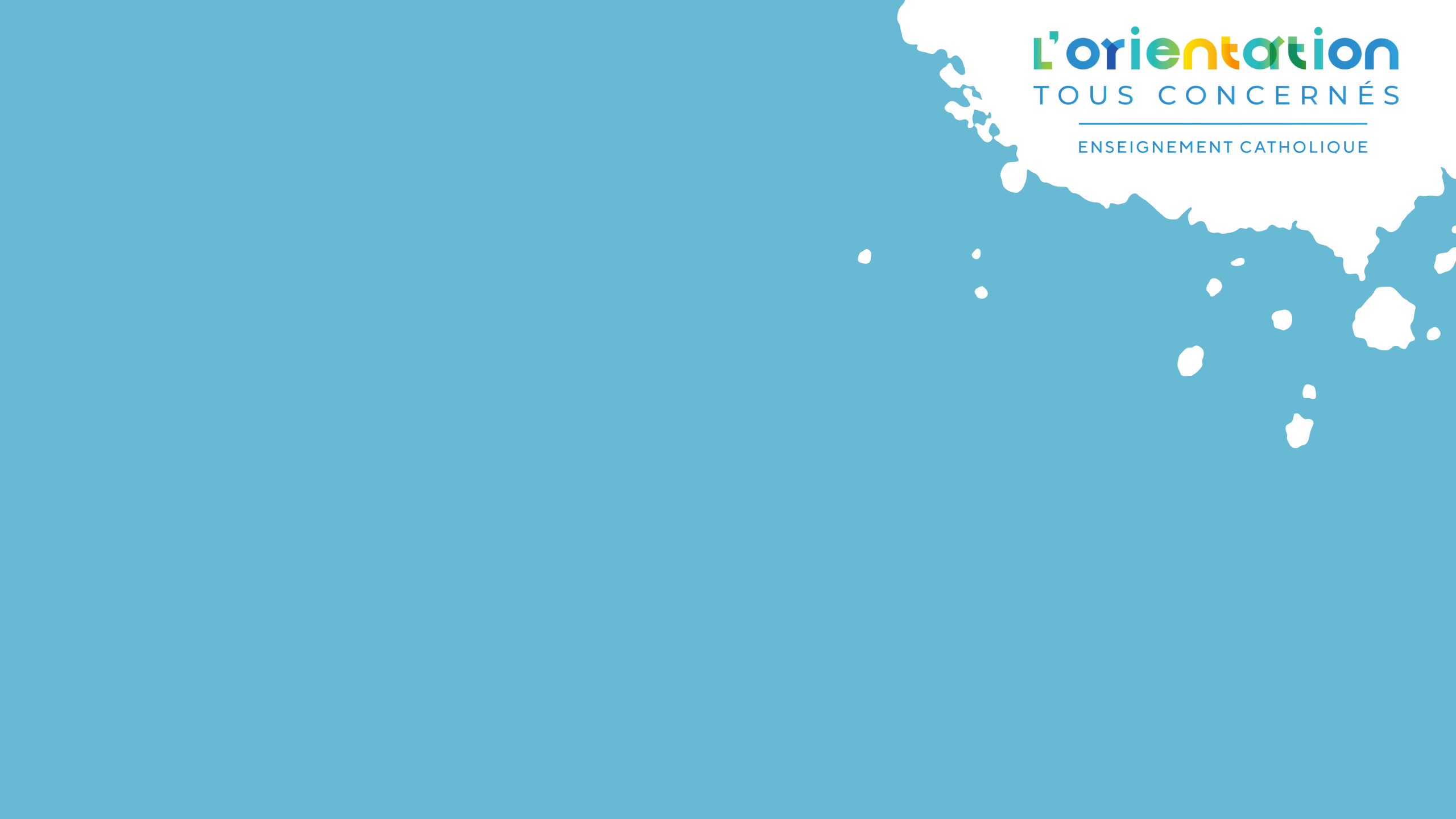 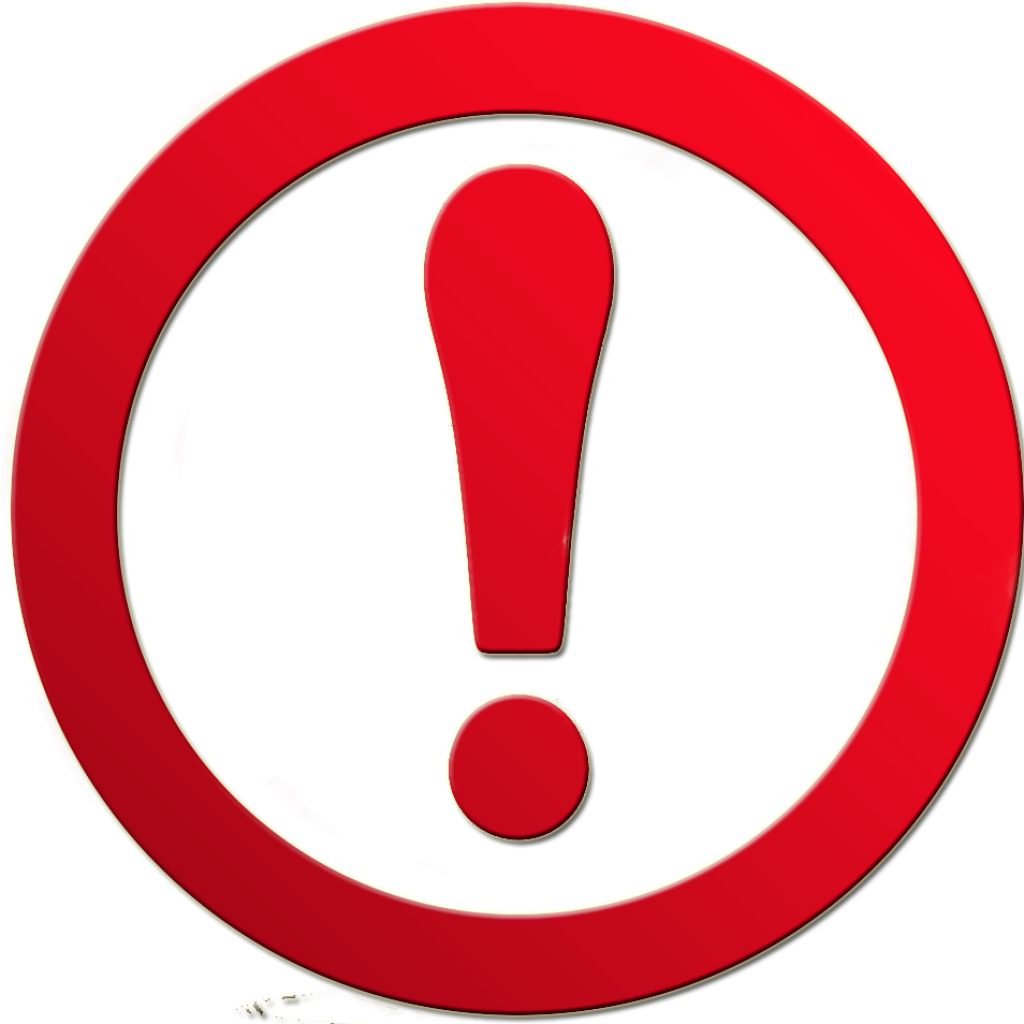 Les candidats devront répondreau plus tard le 5 juin 2023, à 23h59 (heure de Paris)pour une proposition reçue le 3 juin
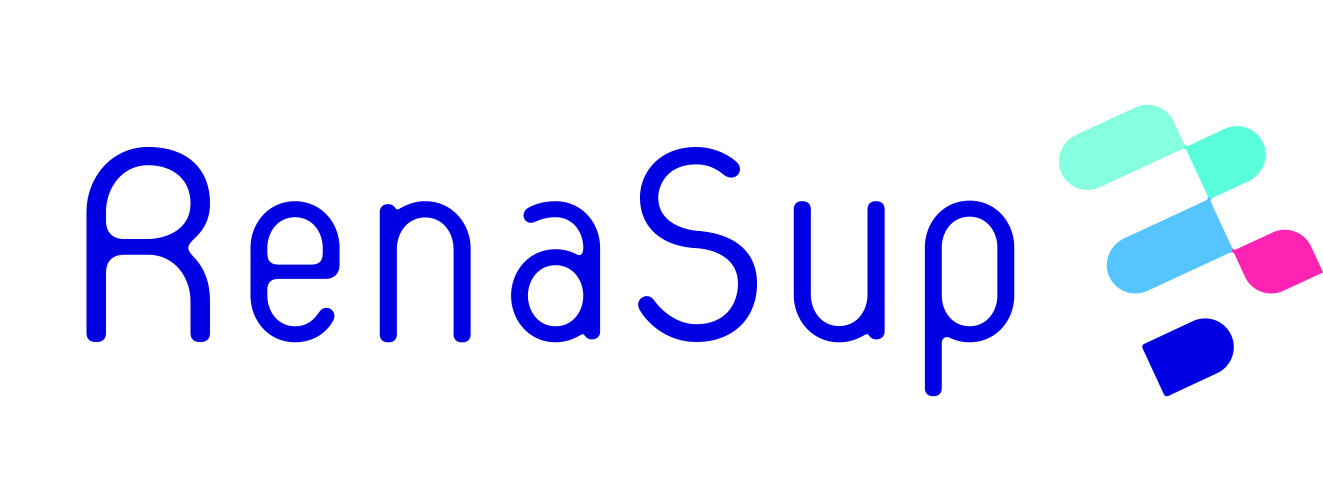 Zoom sur la 4ème phase
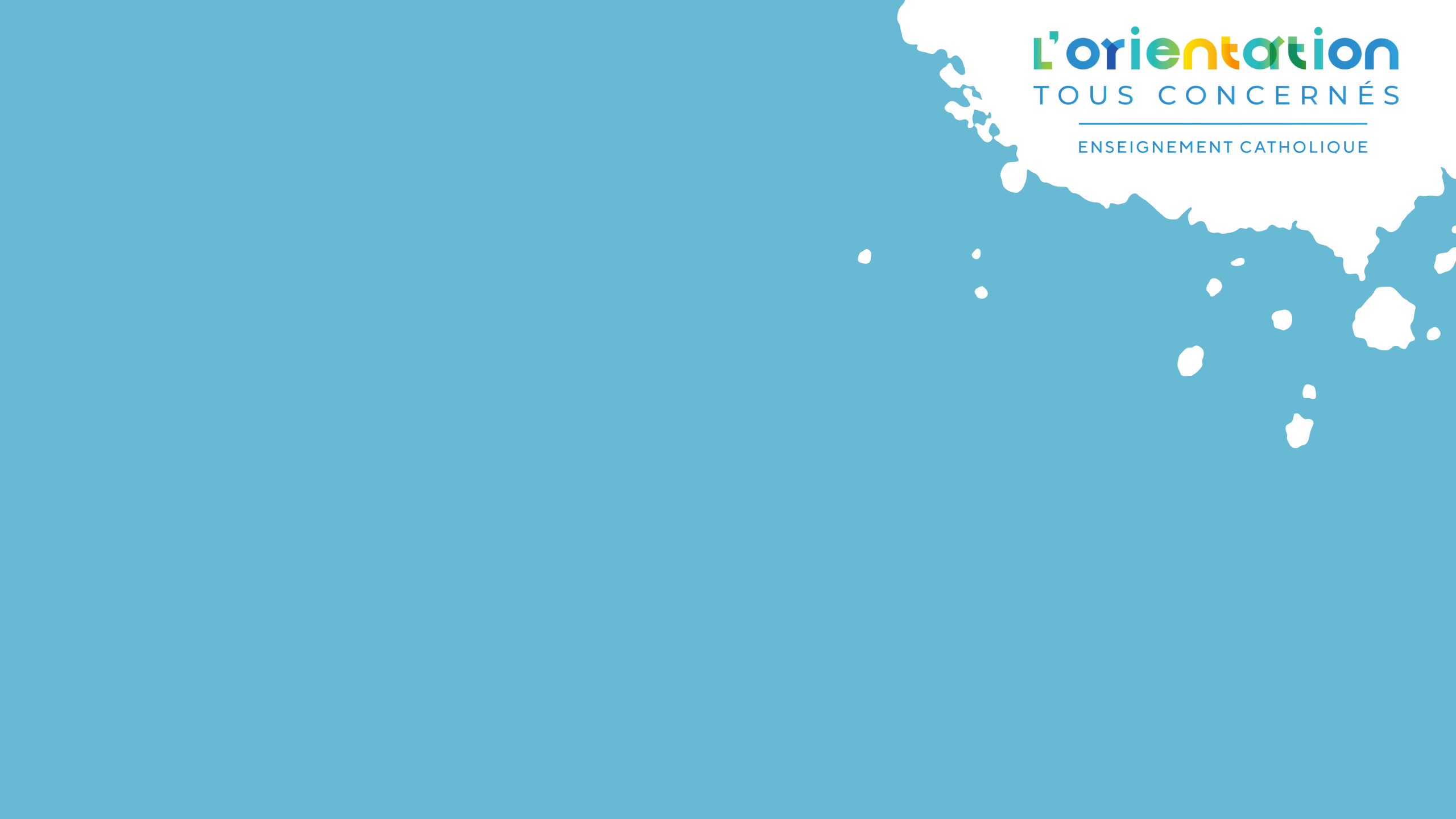 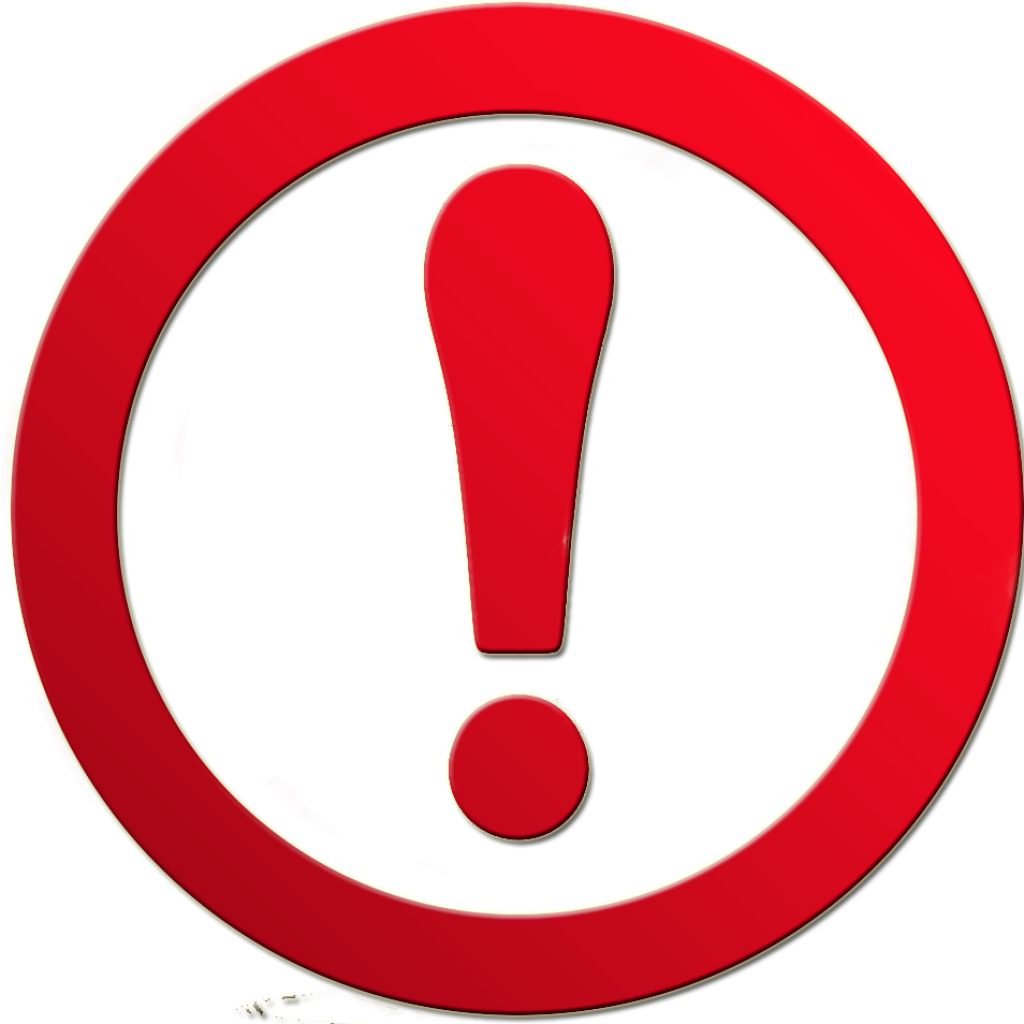 Les candidats devront répondreà la fin du premier jour qui suit celui au cours duquel une proposition leur est faite, lorsque cette dernière intervient entre le 4 juin et le 12 juillet 2023
Process en continu au fil des remontées des listes d’attente jusqu’au 13 juillet
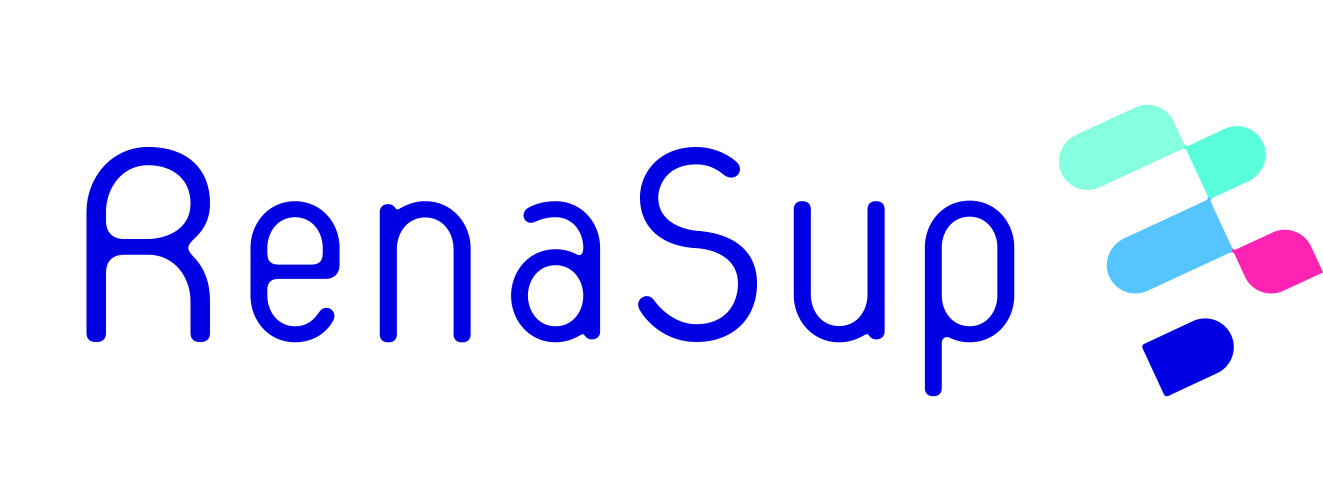 Zoom sur la 4ème phase
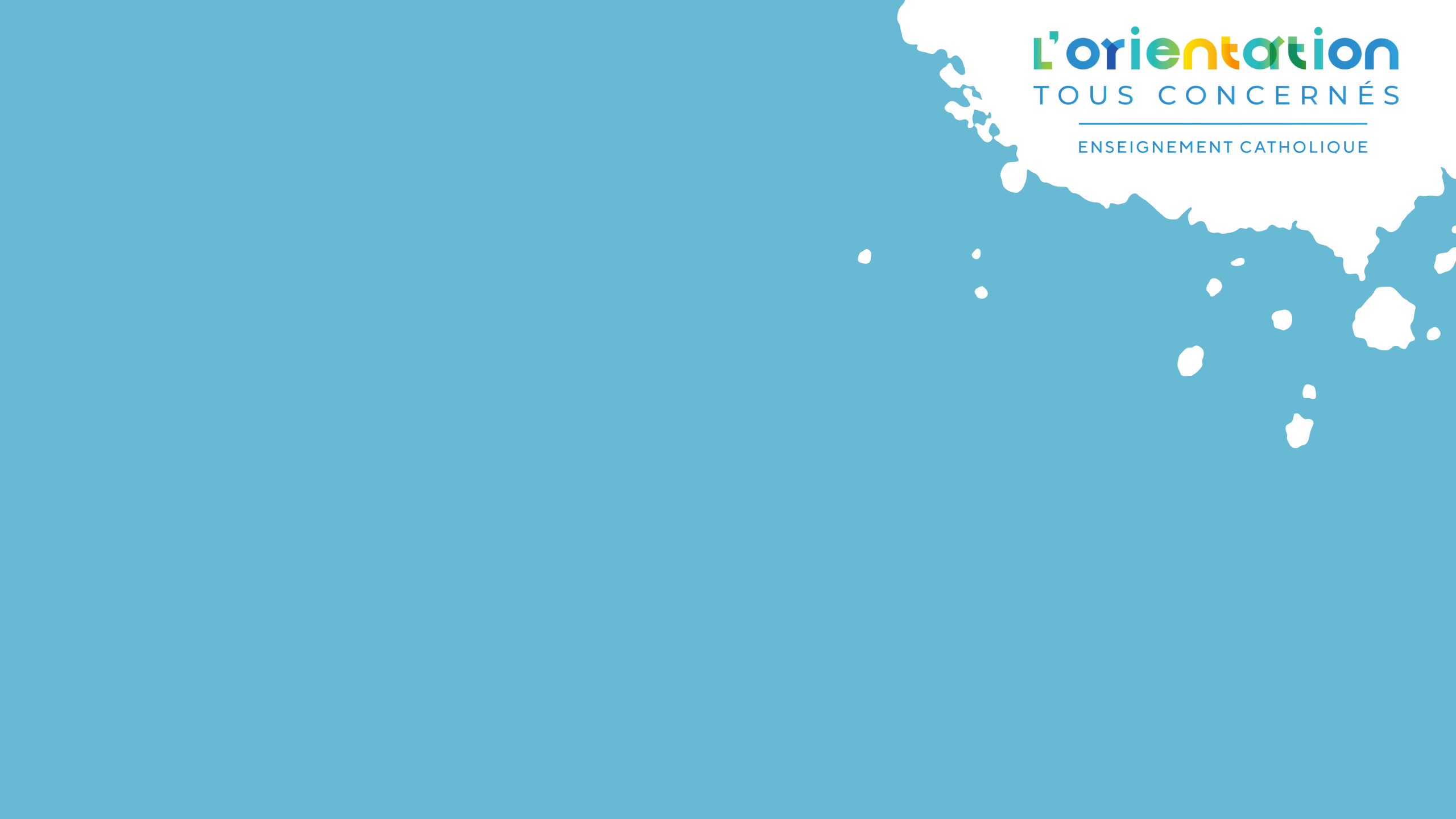 La procédure complémentaireouvre dès le 15 juin 2023jusqu’au 14 septembre 2023
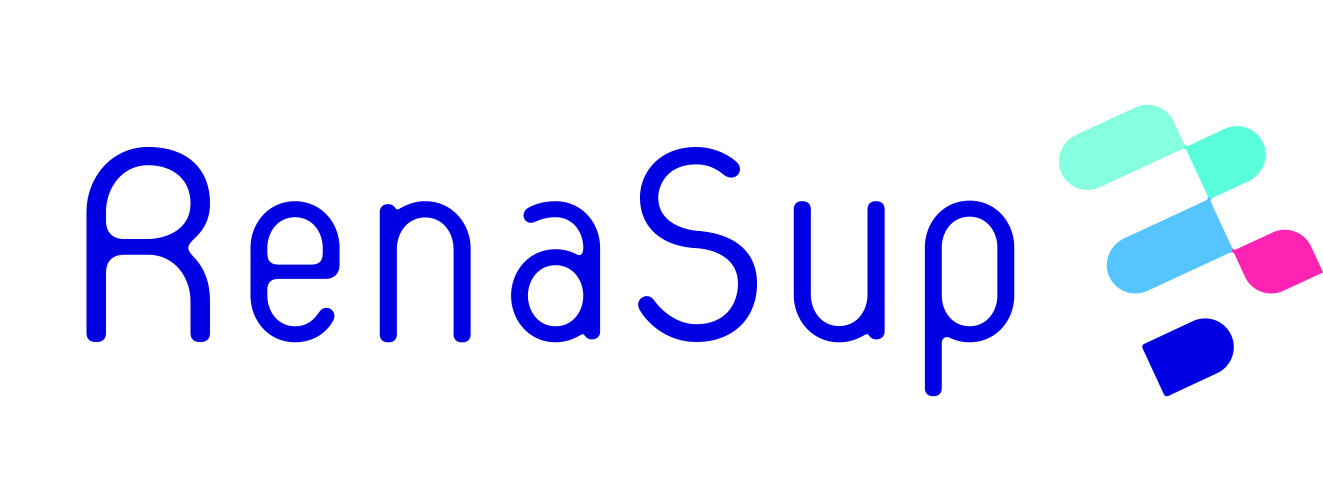 Zoom sur la 4ème phase
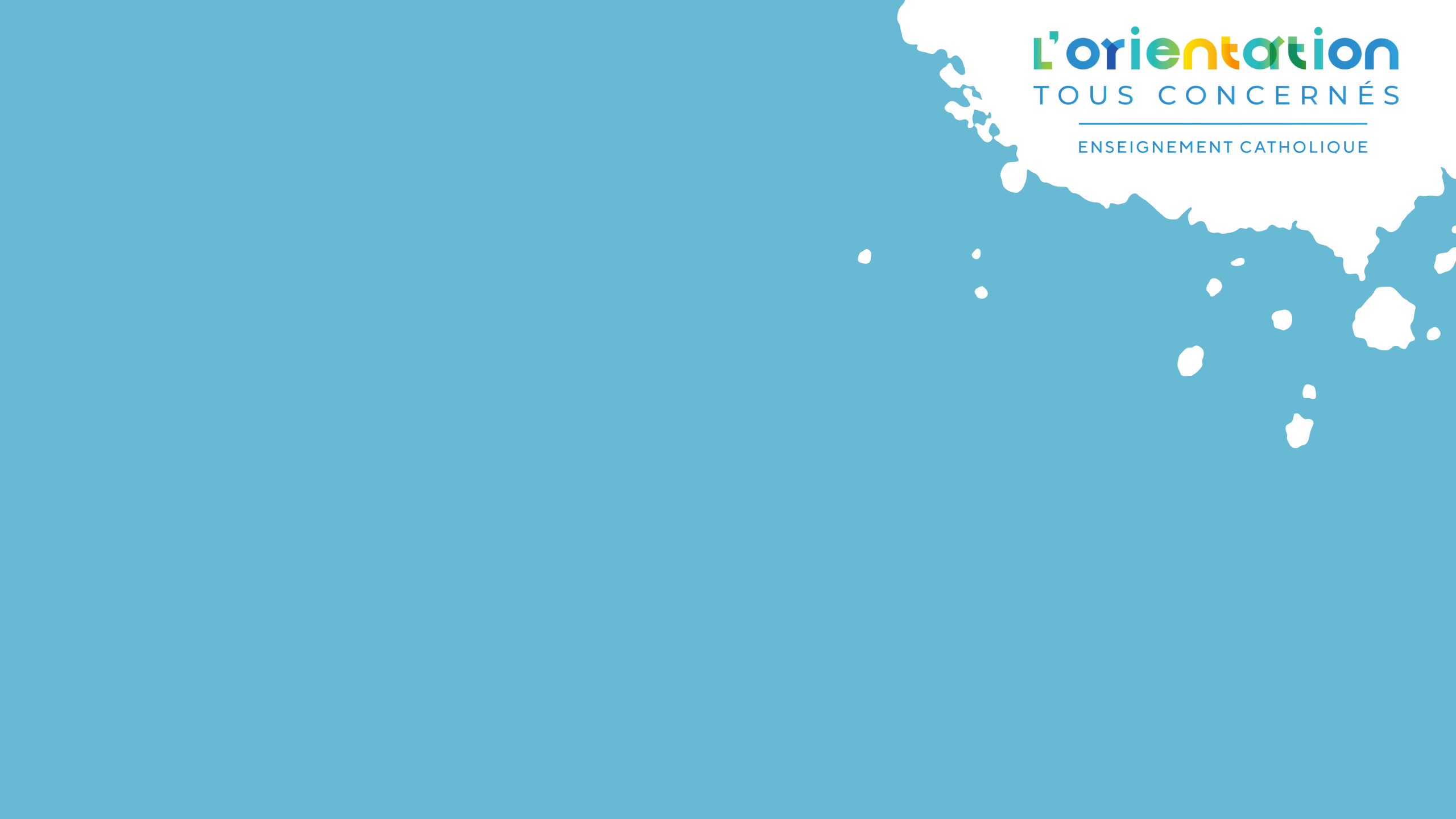 Le retour sur chaque vœu 
pourra être OUI - OUI SI - NON – ATTENTE
Et souvent pour la première fois de sa carrière scolaire, il devra prendre une décision qui l’engage !
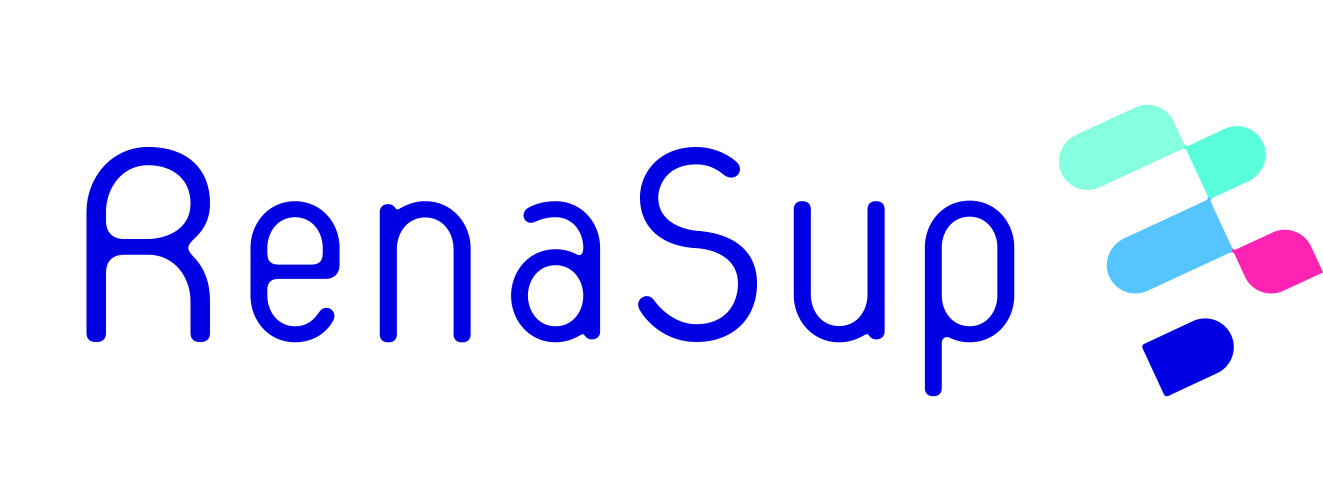 Zoom sur la 4ème phase
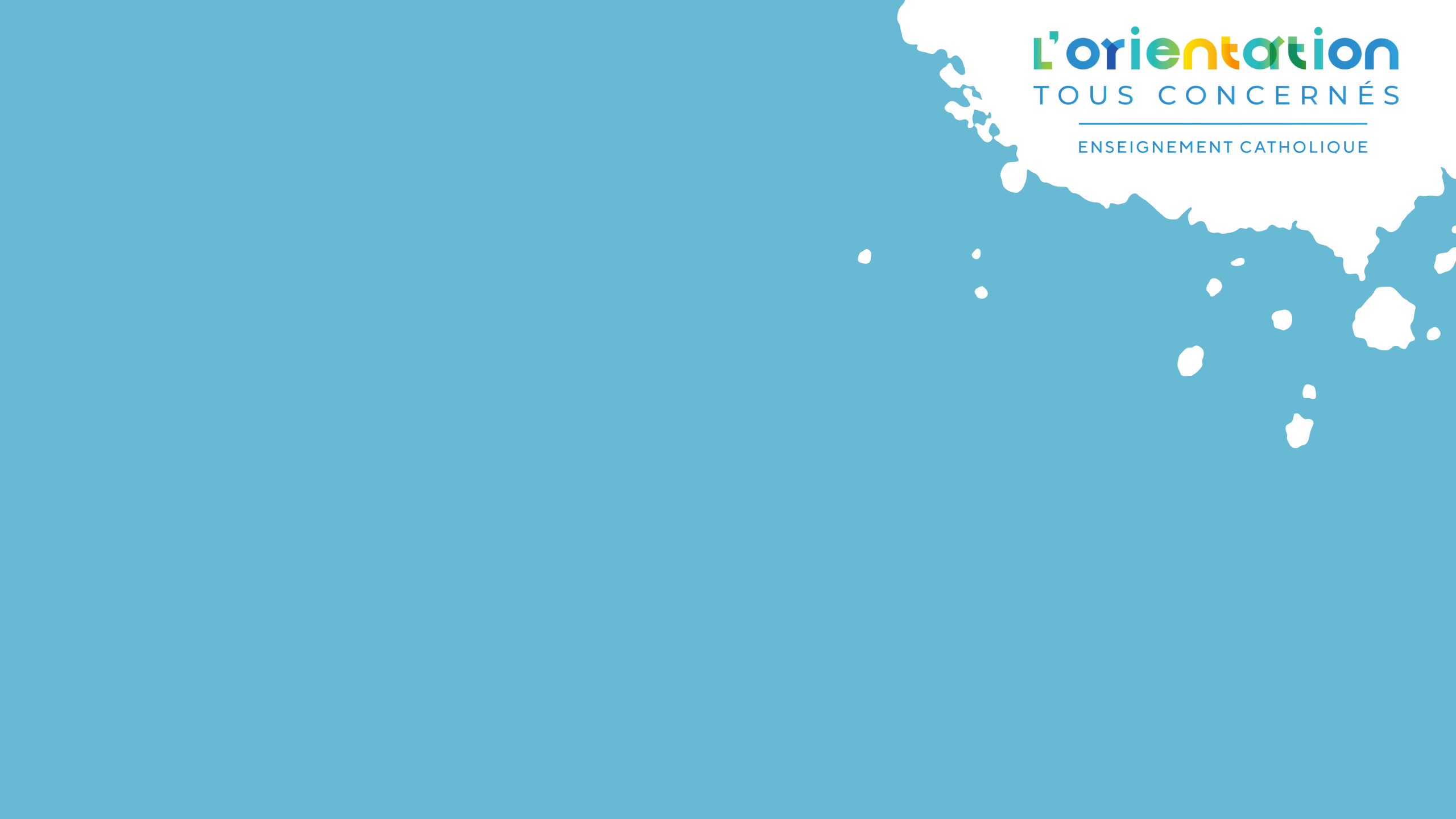 C’est là qu’il aura souvent besoin 
d’un échange pertinent avec ses encadrants !
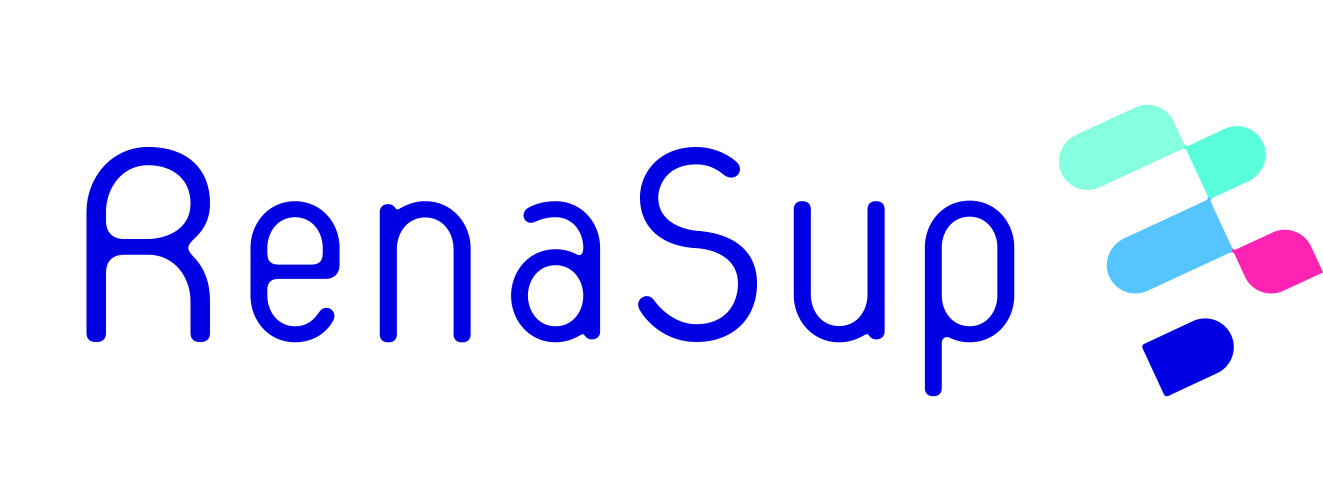 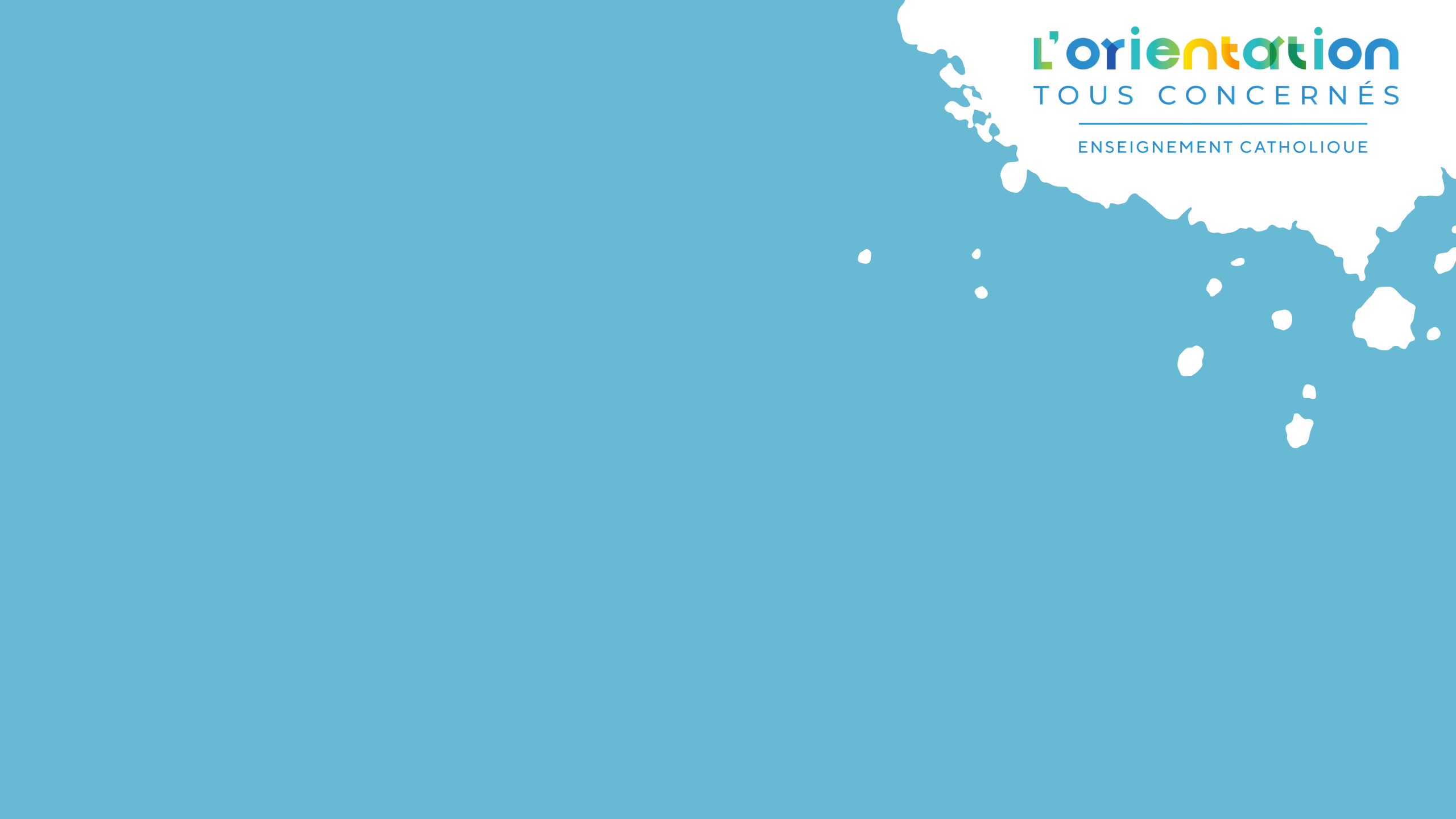 Passons 
à quelques questions pratiques
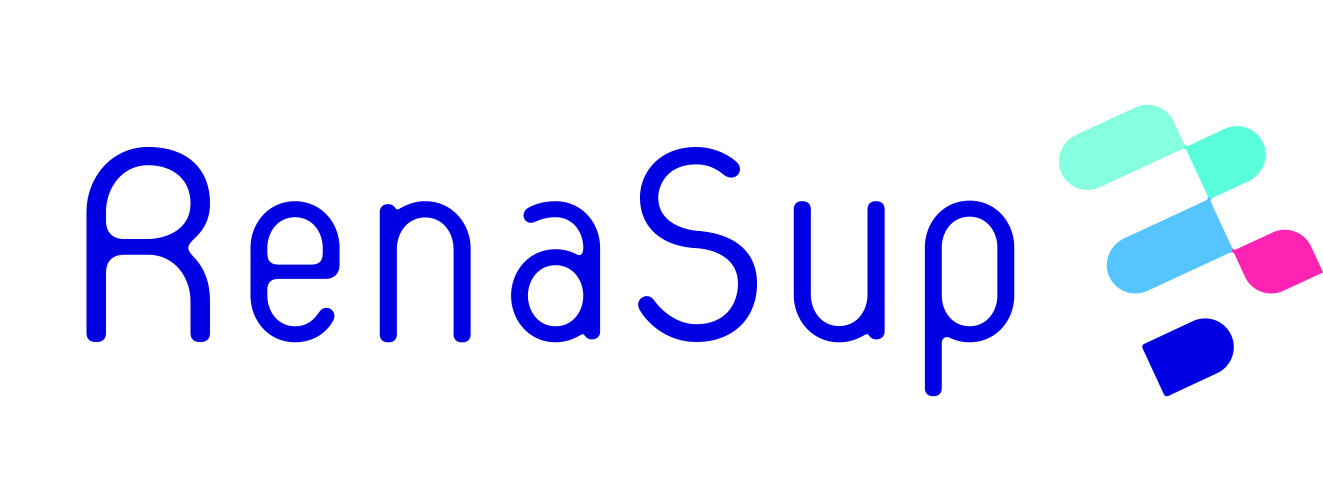 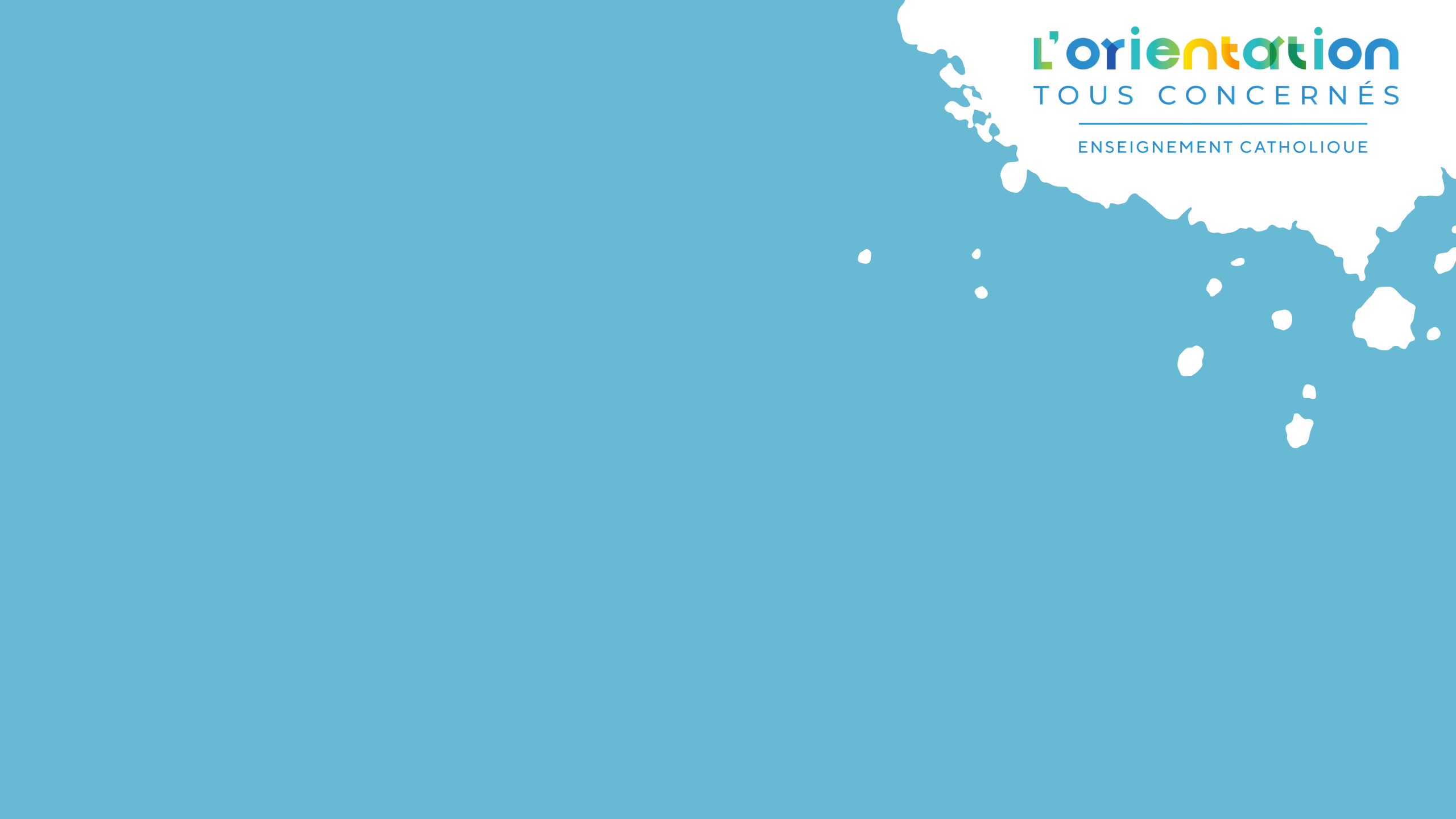 1Une fois les vœux et le dossier validés, 
il n’y a plus rien à faire 
pour les élèves sinon que d’attendre le retour des formations 1er juin ?
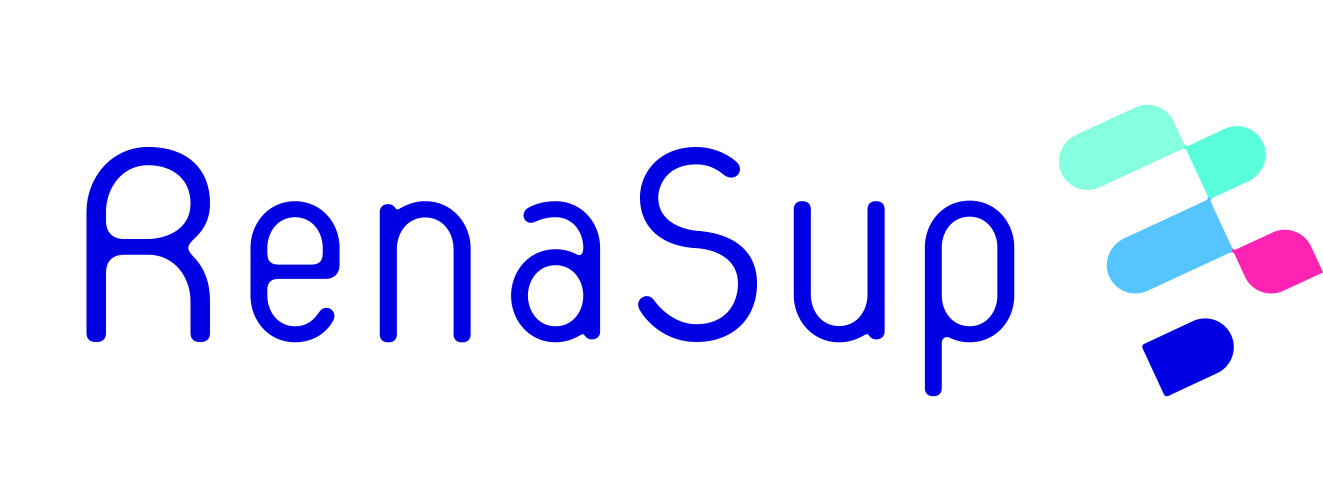 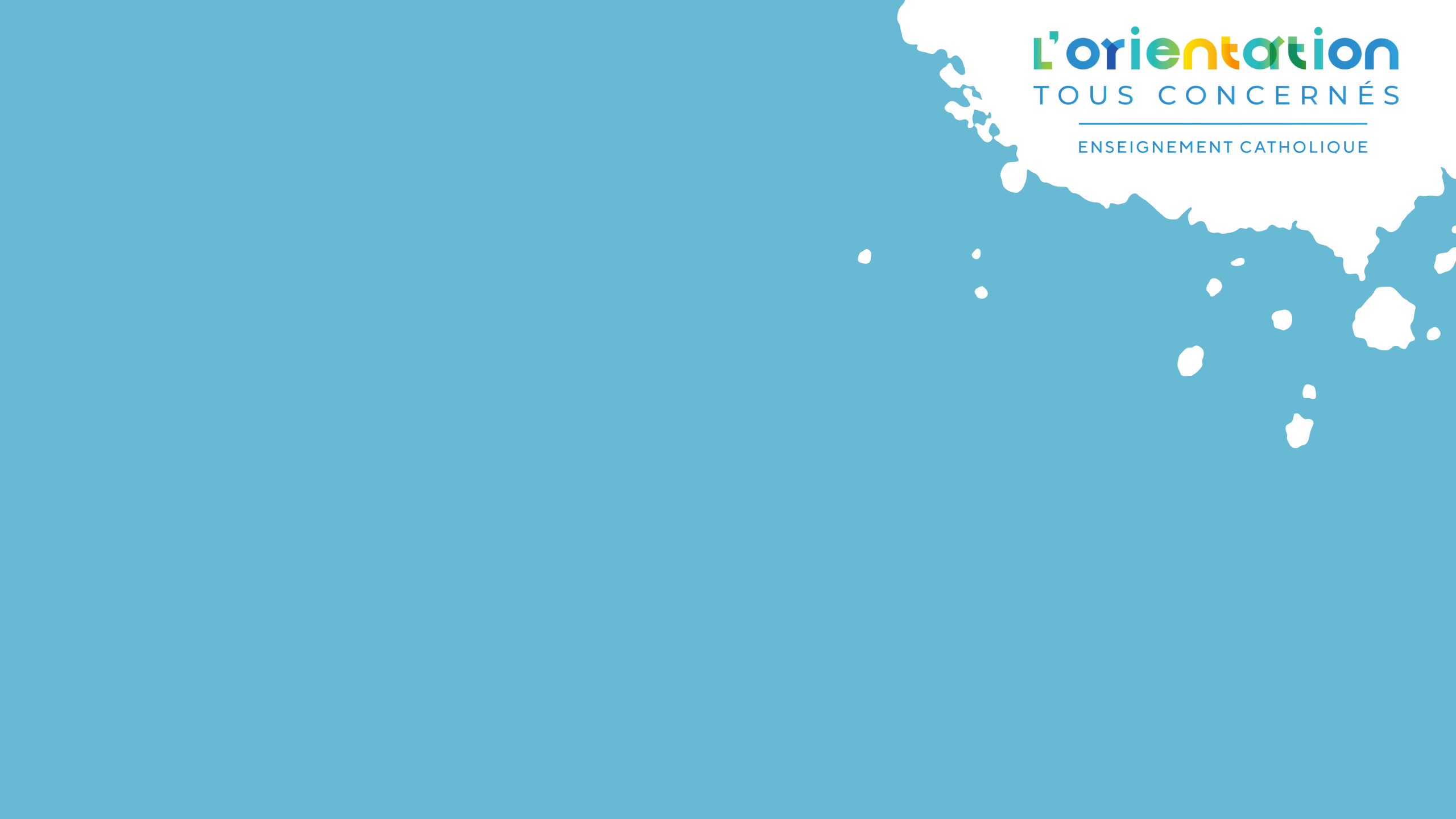 1Une fois le Projet de Formation Motivé rédigé et le  dossier validé par le candidat 
il n’est plus possible d’intervenir sur le dossier.En revanche, certaines formations peuvent prévoir des épreuves de concours  ou des entretiens avant d’établir leur classement.
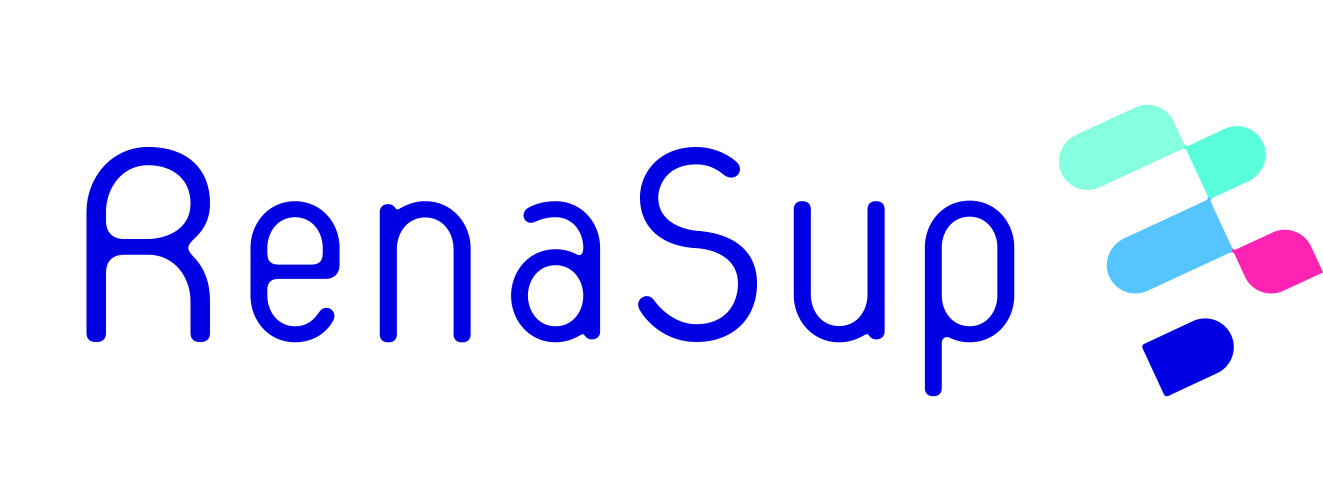 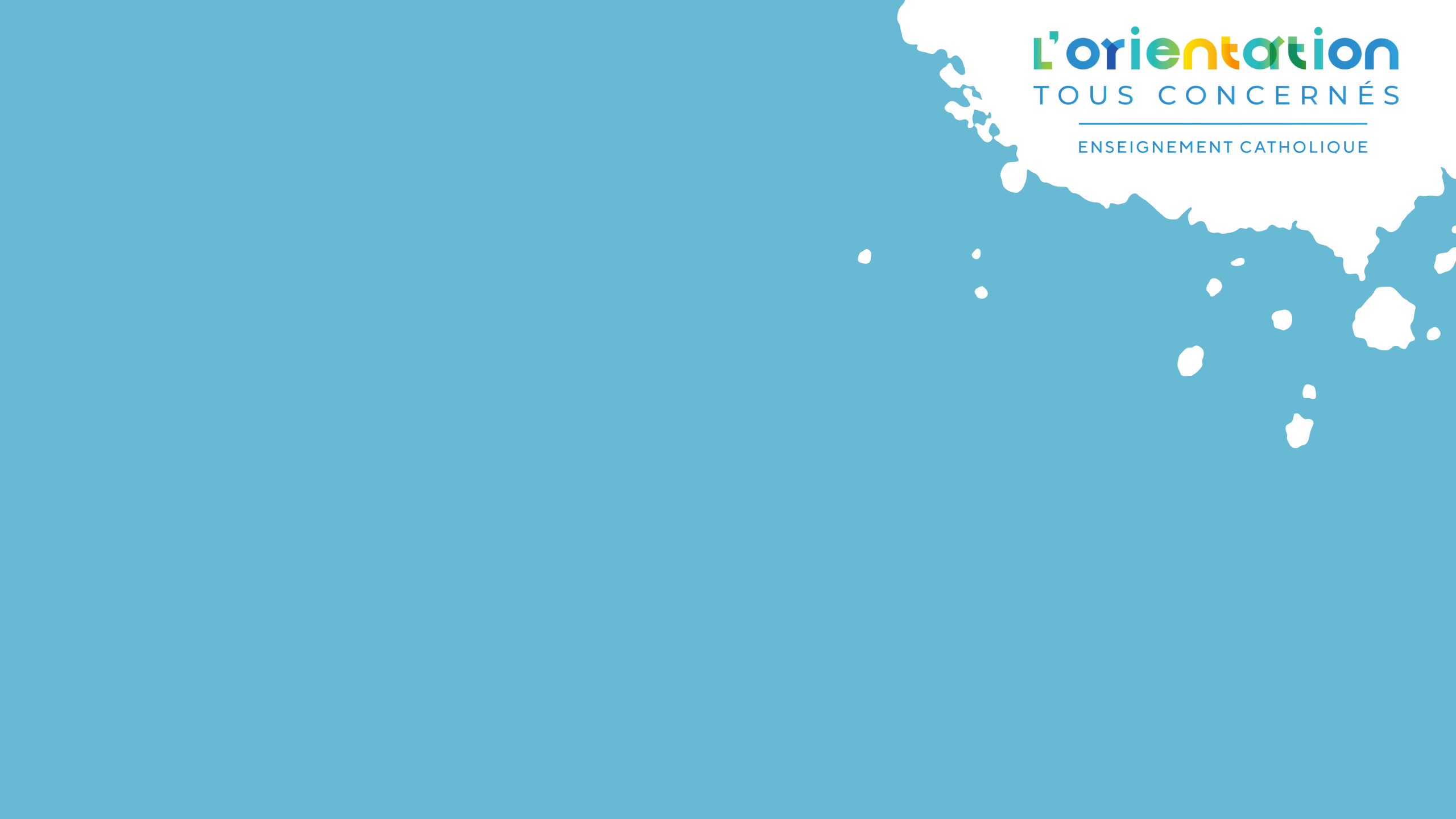 1Il faut donc être attentif au calendrier mais aussi les préparer. Pour les concours cela paraît évident mais pour les entretiens cela l’est souvent moins. Il est important que les encadrants du lycéen l’accompagnent dans la préparation de ces entretiens, notamment en référence aux attendus et tout particulièrement aux attitudes attendues (Eléments de langage  - Codes vestimentaires)
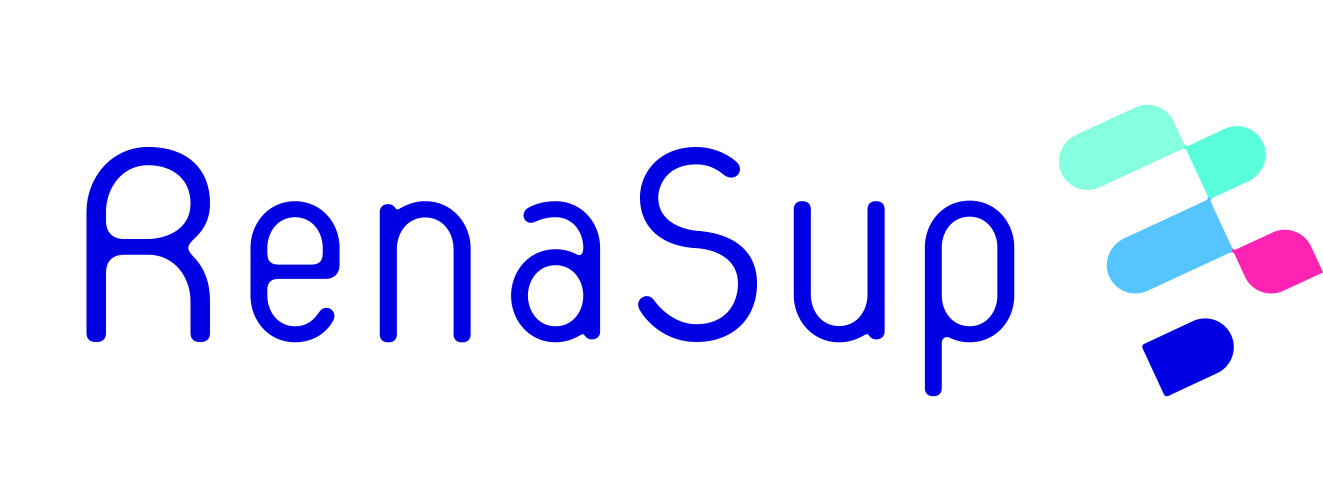 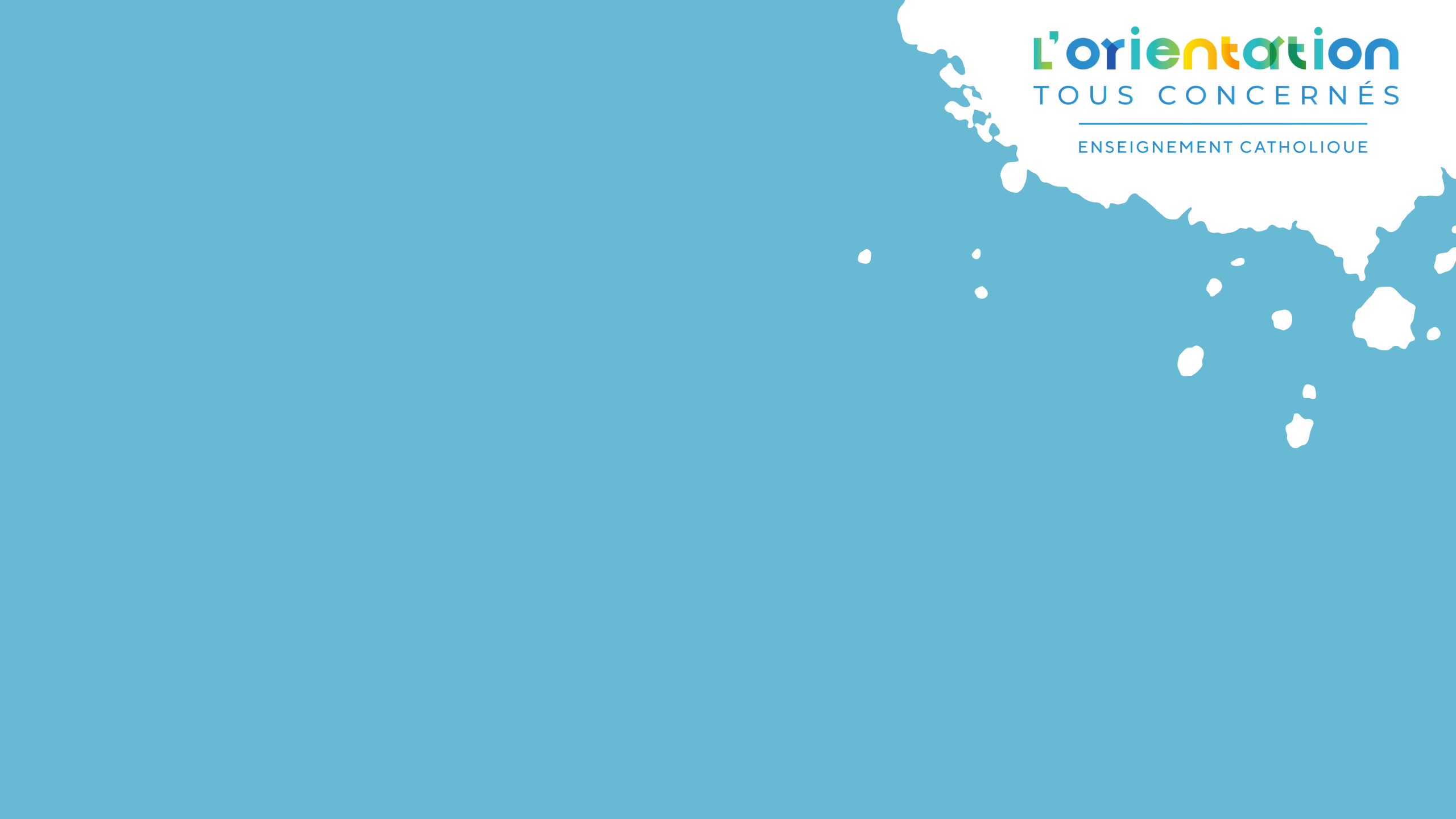 1La différence entre APB et Parcoursup 
se situe notamment que l’on ne demande 
plus à l’élève de classer ses préférences 
au moment des vœux.Ce qui est un progrès car cela réduit les comportements spéculatif et réduit l’anxiété additionnelle de ce pré-classement.
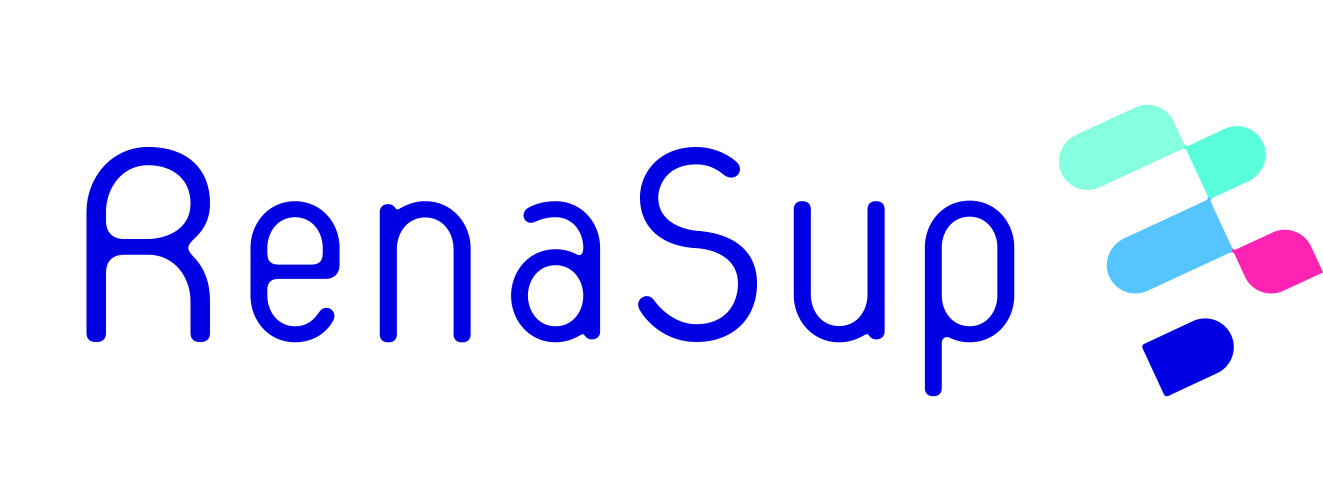 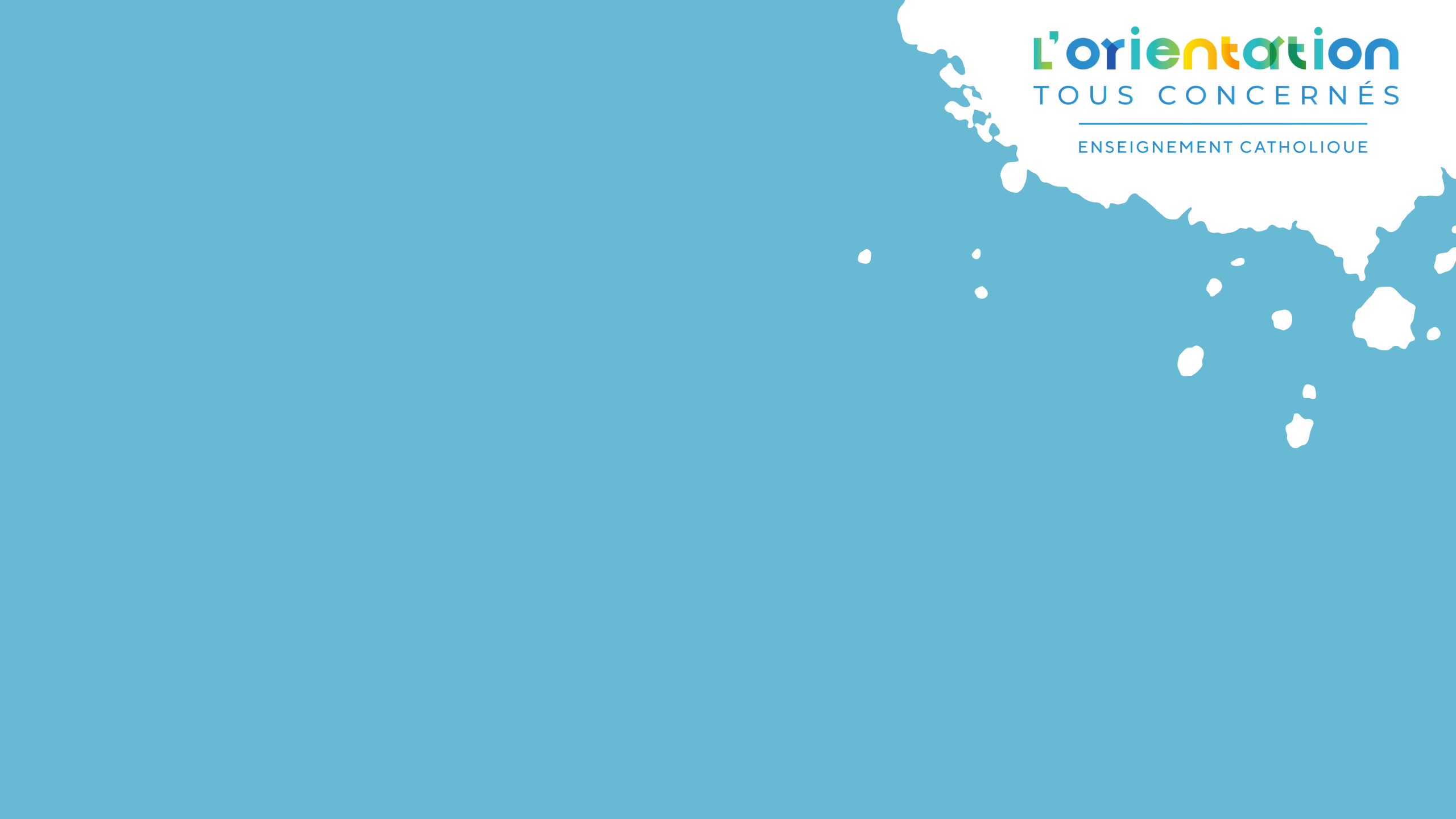 1Le jeune ne se décide vraiment qu’au moment du retour sur ses vœux, parmi les formations qui l’ont classé et sur quel rang.Toutefois, les délais sont courts et l’engagement est fort. Il est donc important d’aider l’élève à s’interroger en amont sur ses préférences sous la forme d’un pré classement personnel de ses vœux.
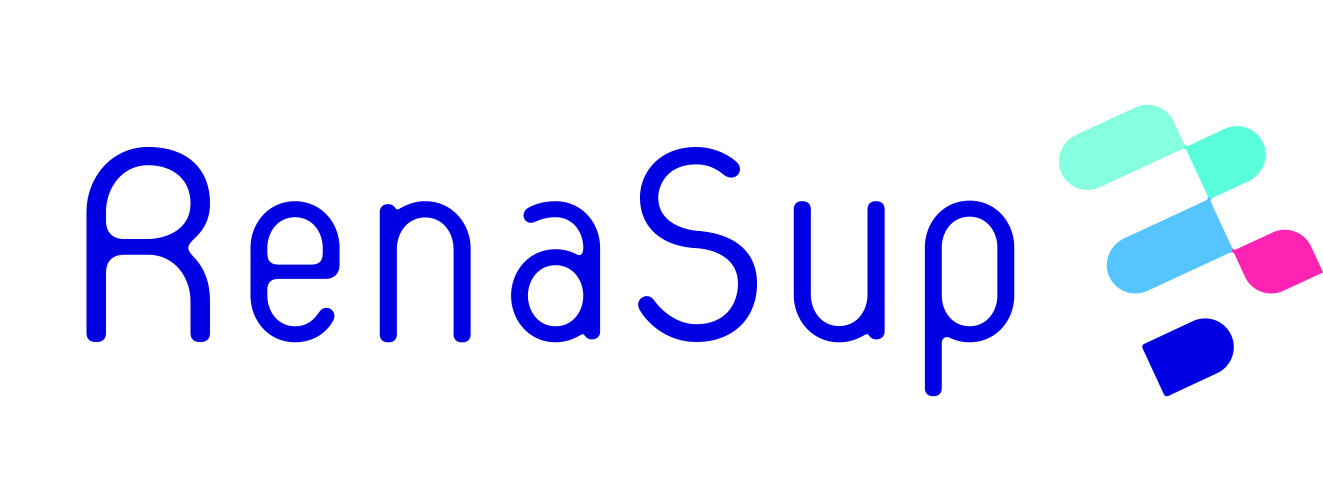 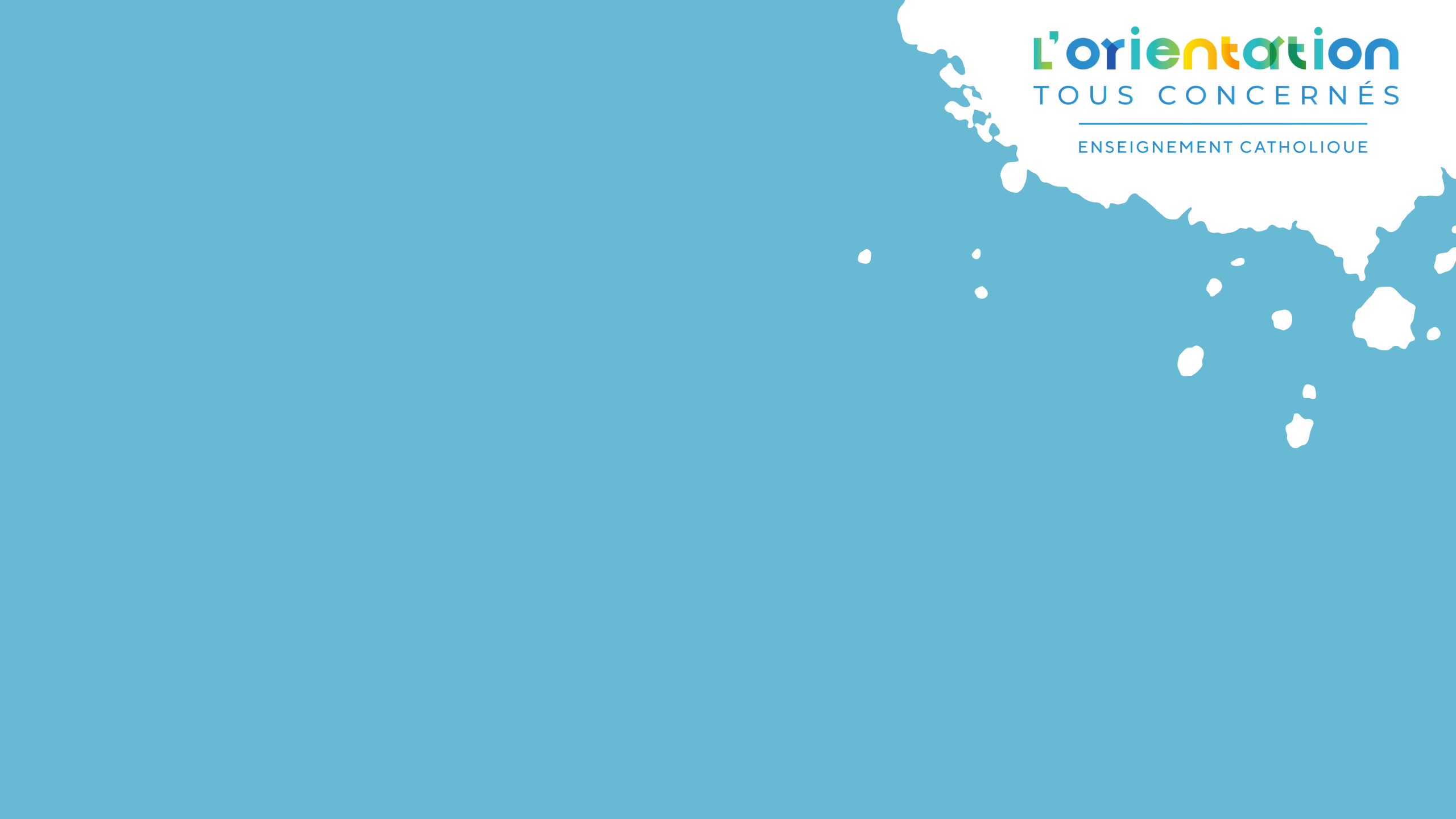 1Un pré classement qu’il peut mûrir 
jusqu’au 1er juin.
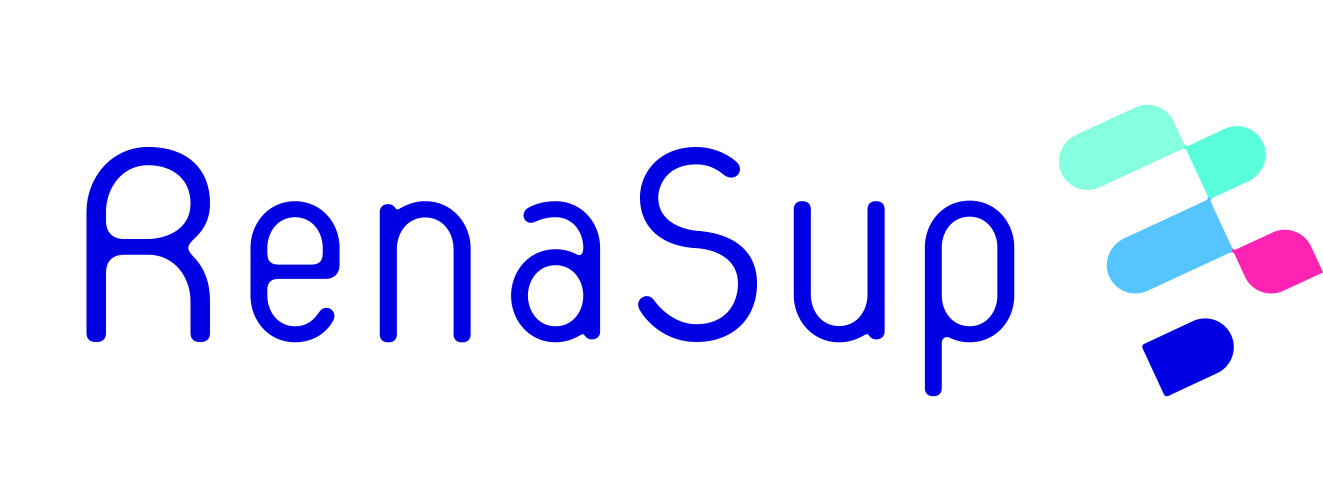 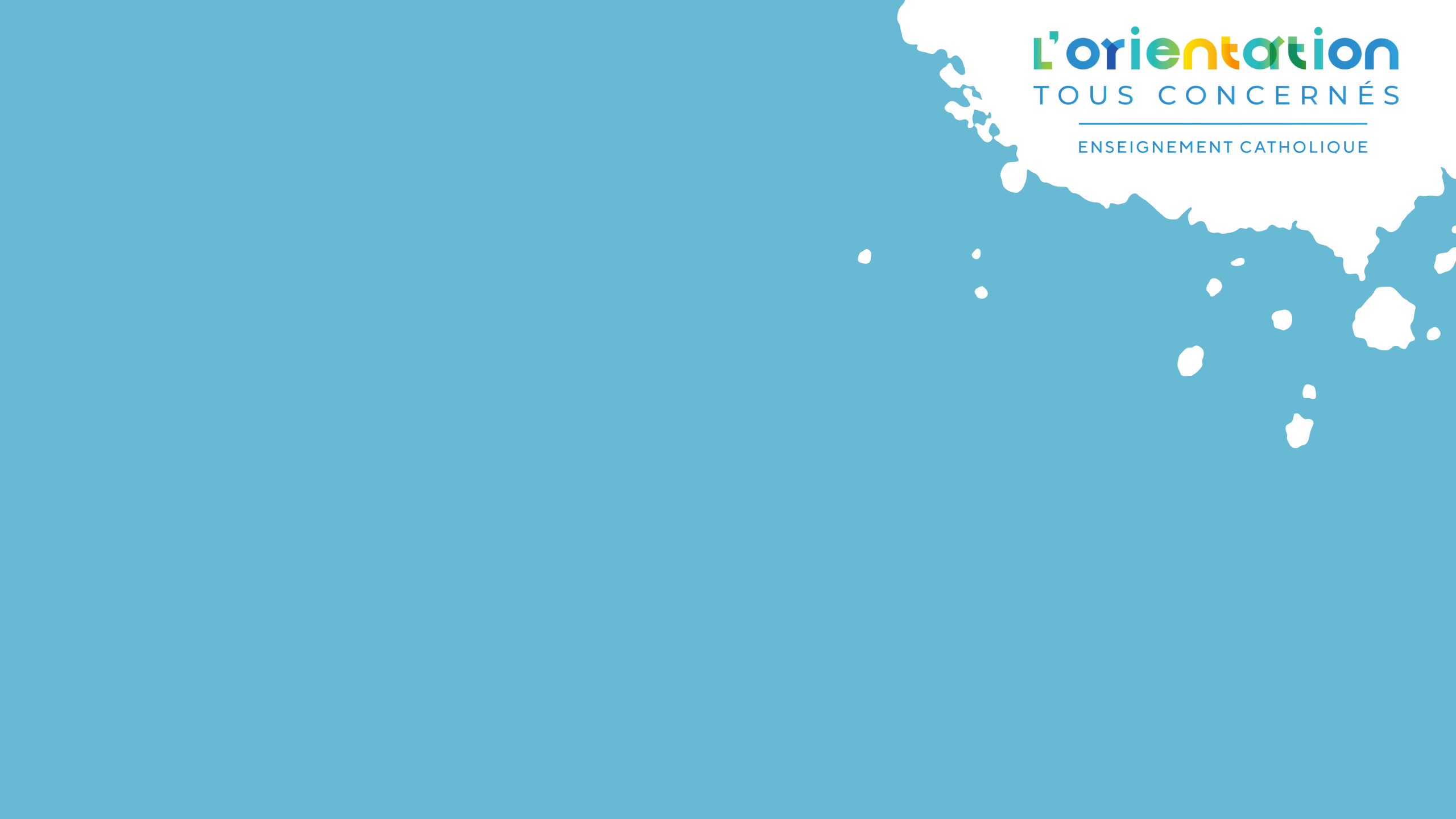 2Accepter une proposition 
c’est renoncer 
à tous les autres vœux ?
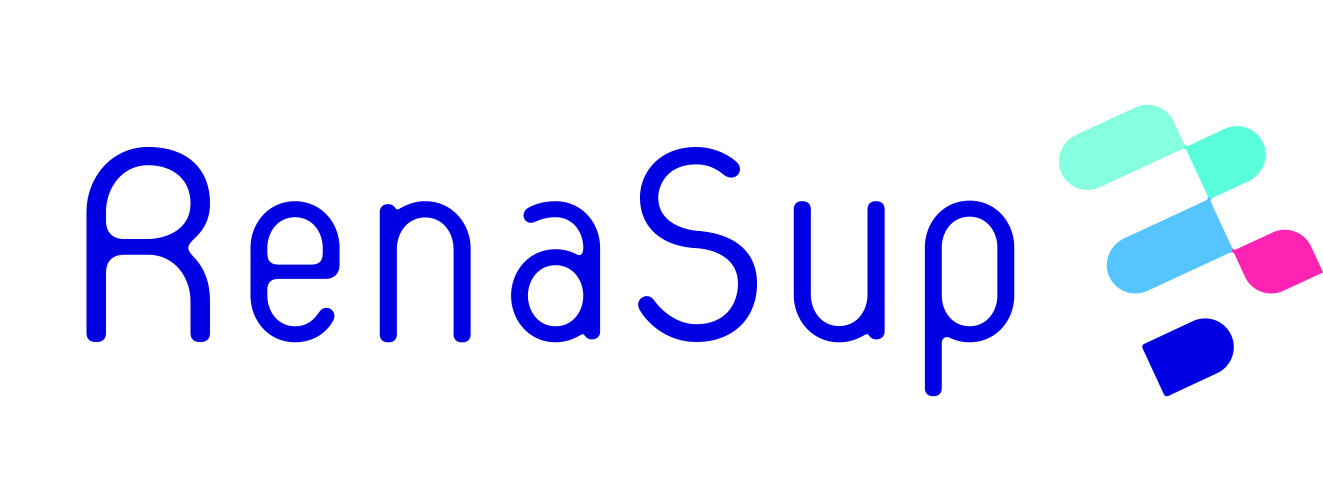 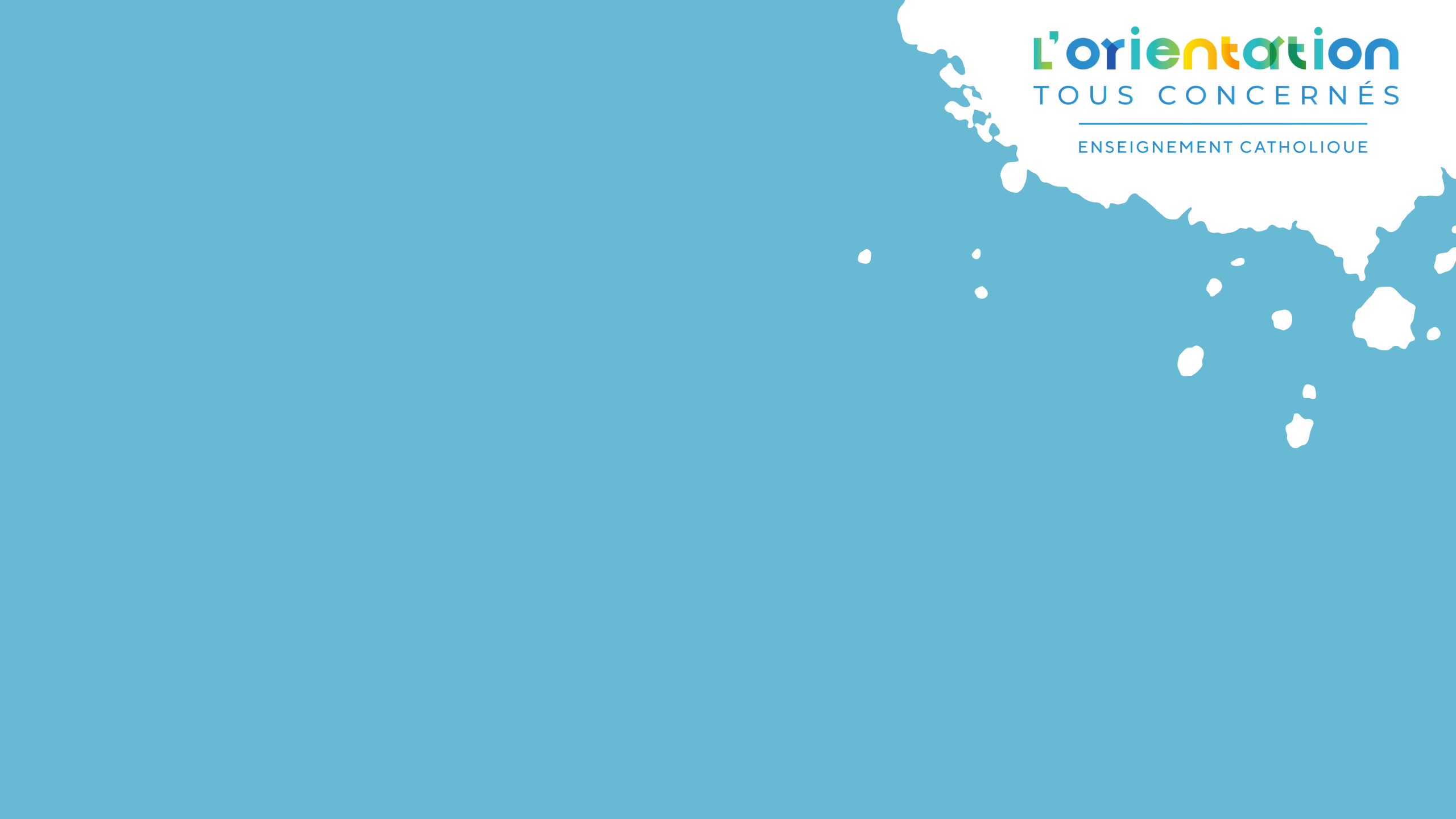 2En fait, il faut choisir 
une des propositions (Oui ou Oui Si ) 
reçues, et renoncer définitivement aux autres Oui/Oui si.En revanche, 
on peut garder les vœux pour lesquels le candidat  a été mis en liste d’attente.
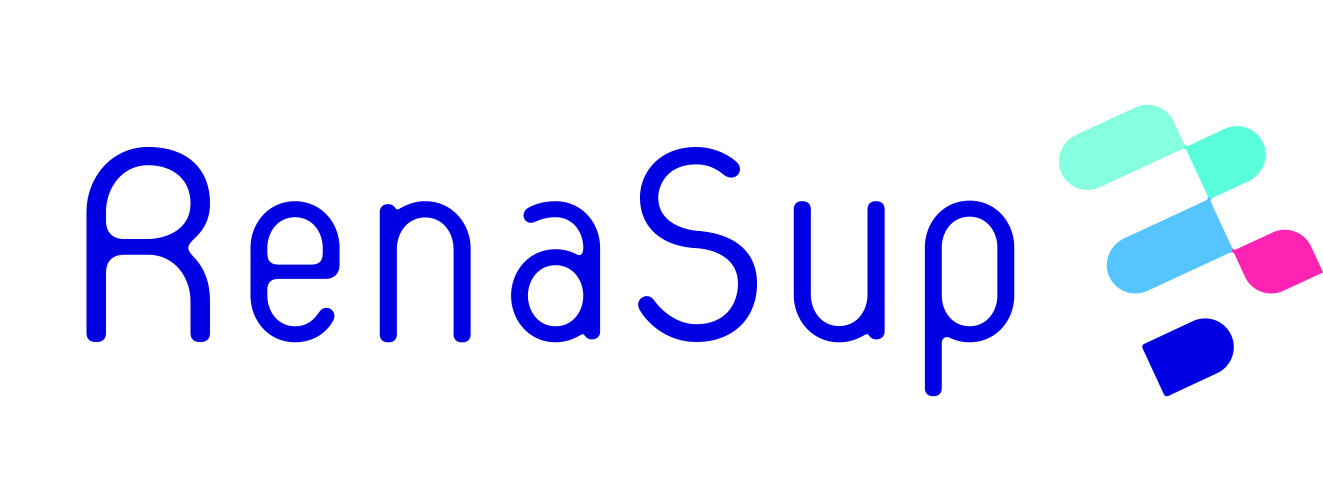 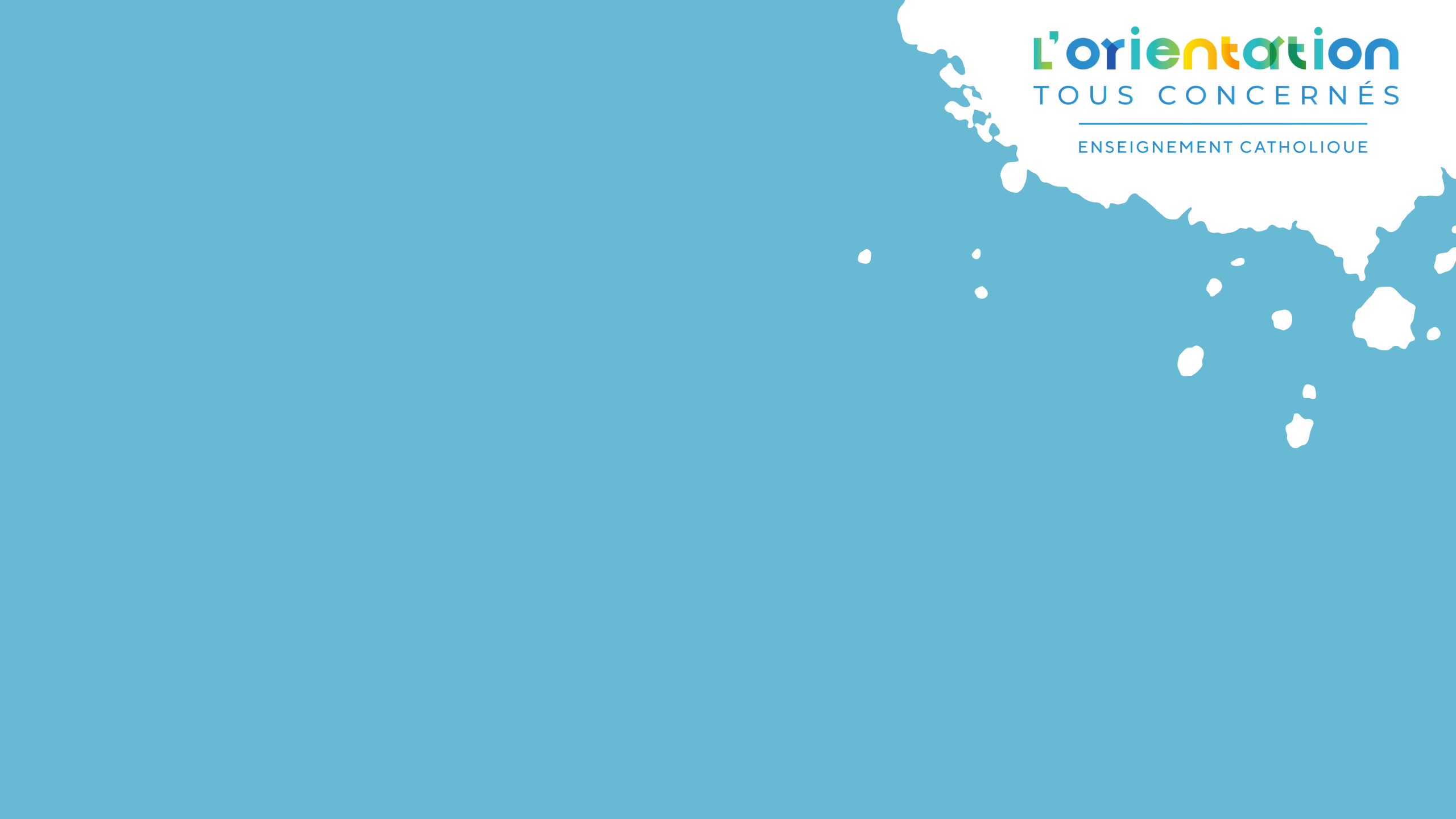 2Le candidat peut aussi, 
s’il le souhaite, renoncer à un vœu 
pour lequel il a été mis en attente 
mais cela relève de sa décision.S’il sait qu’il ne prendra jamais certains vœux pour lesquels il est en attente, il convient d’y renoncer pour ne pas freiner la remontée des autres candidats.
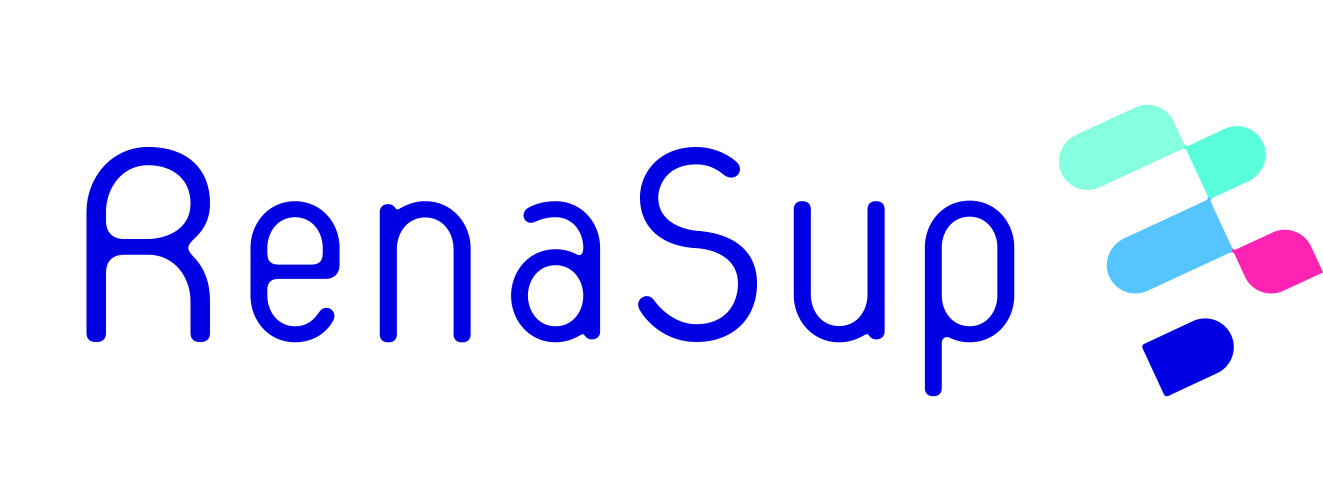 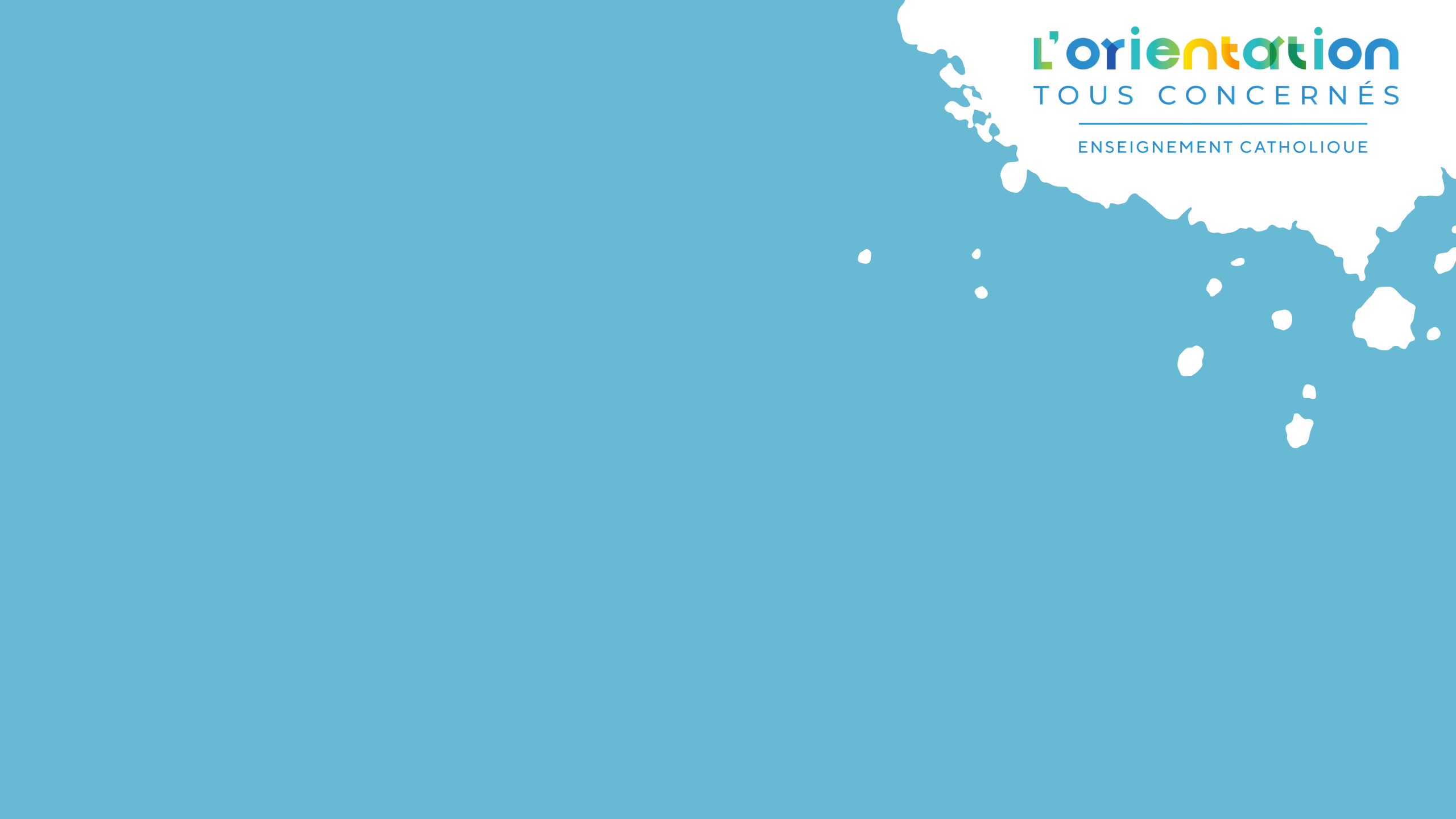 3Un vœu vers une L1 d’Université est forcément obtenu ?
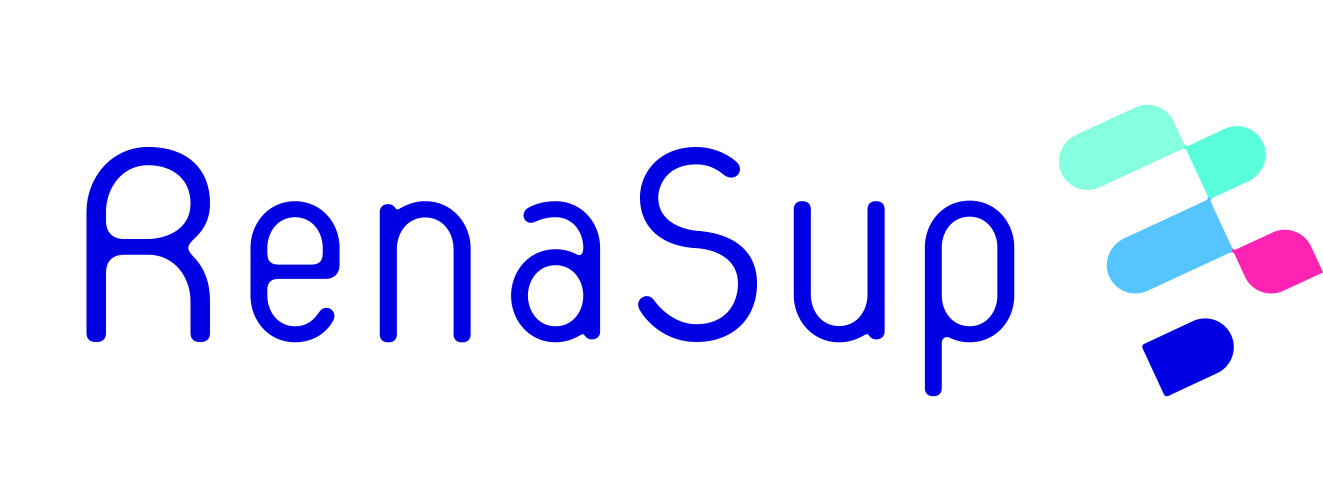 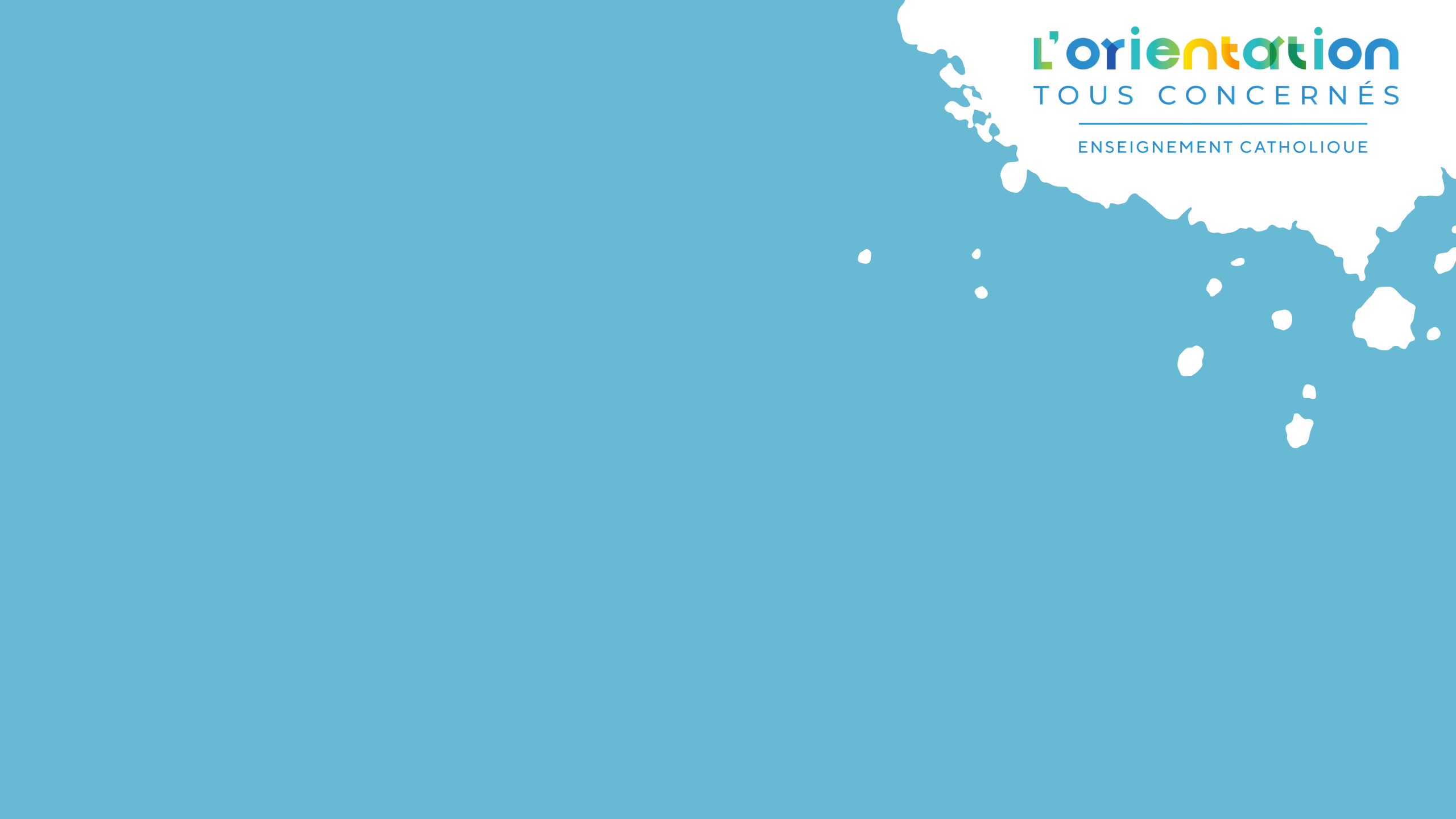 3Non! Car si les universités ne peuvent refuser d’emblée un candidat sur une L1 « ordinaire », elles classent les candidatures dès lors qu’il y a plus de demandes que de places.
On peut donc être mis en attente même sur une L1 université et même ne jamais remonter suffisamment pour être accepté.
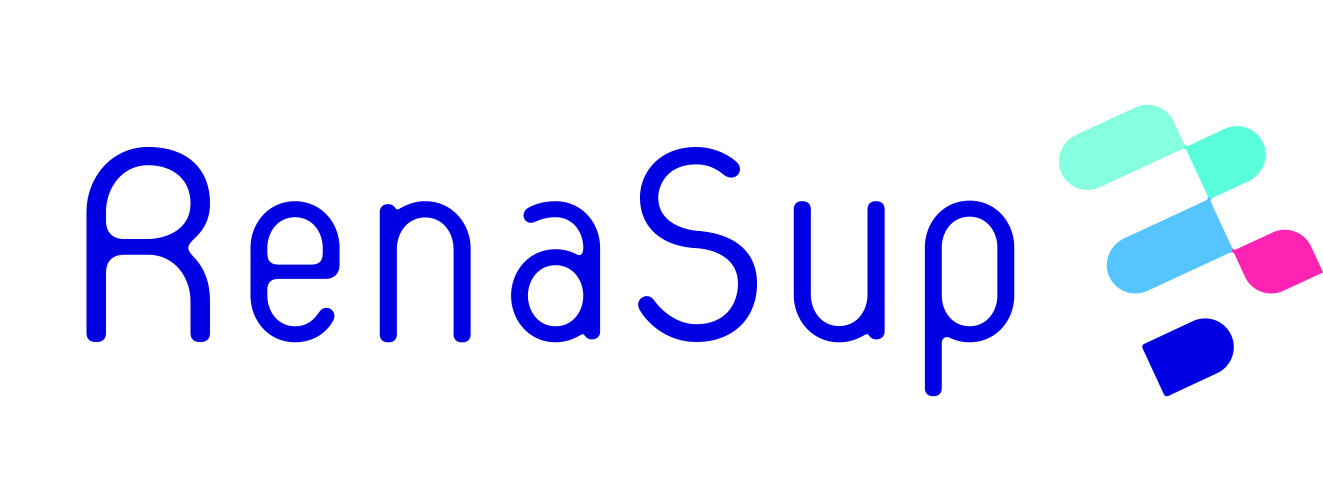 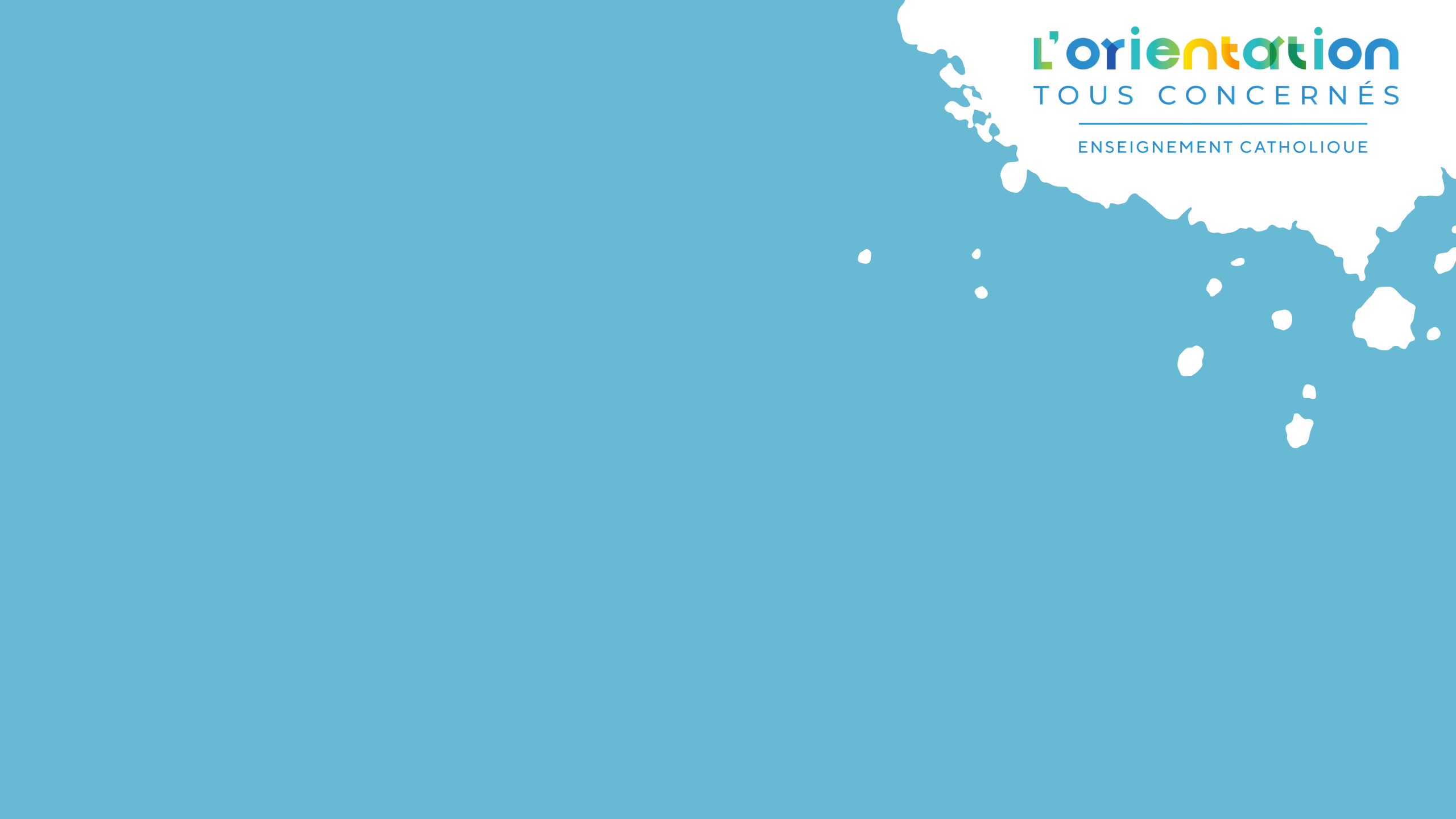 3Au-delà, certaines universités proposent des parcours spécifiques comme les Cycles Pluridisciplinaires d’Etudes Supérieures (CPES) ou des doubles cursus pour lesquels il n’y a pas d’entrée de droit.

Elles peuvent aussi dire « oui si » afin de soumettre l’entrée à certaines conditions : Modules de soutien ou autres dispositifs de remédiation.
Cela peut  même parfois prévoir la  L1 en deux ans.
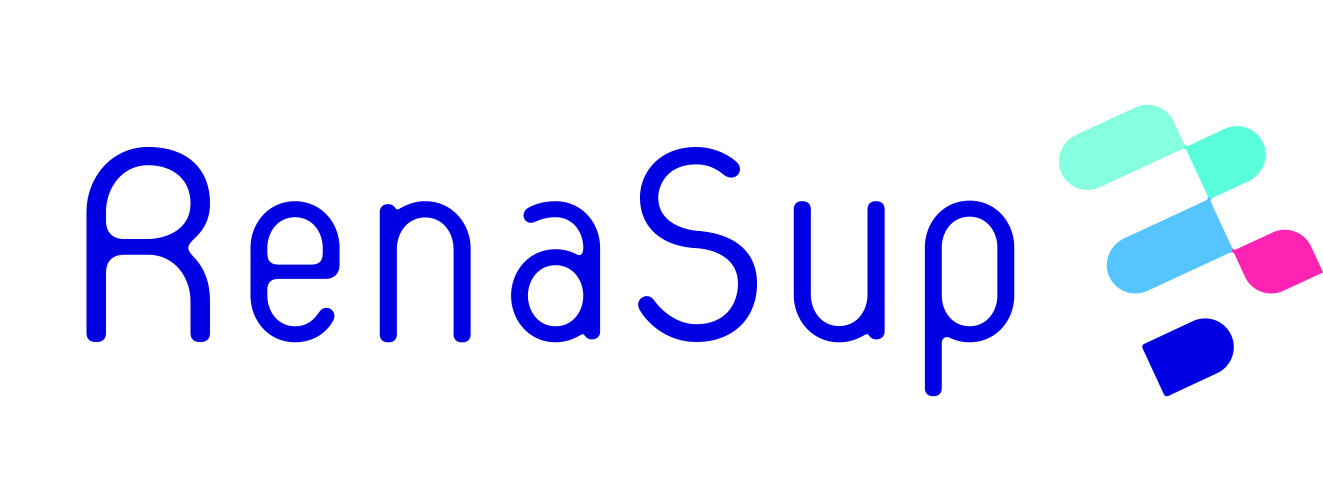 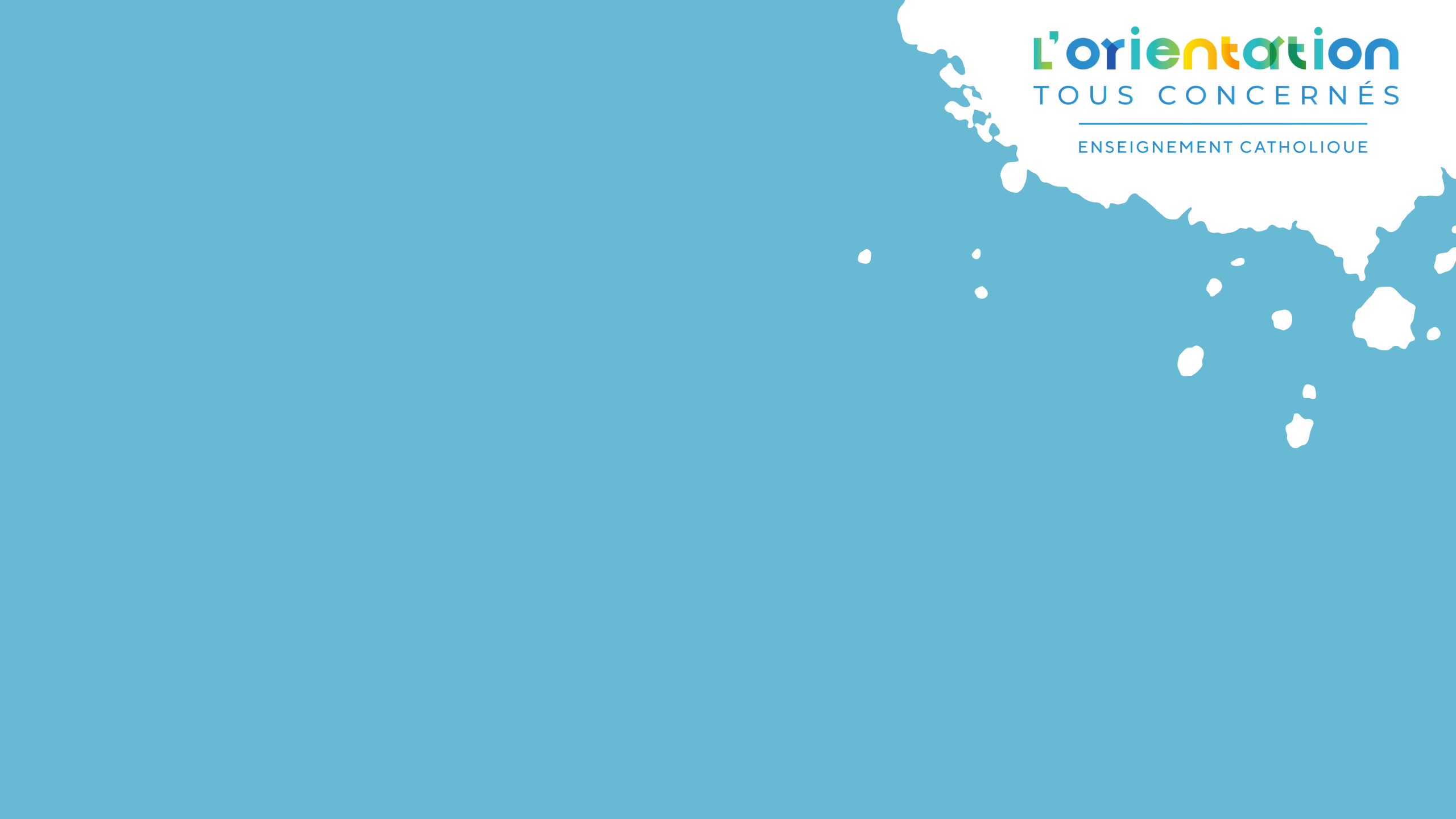 4Si un candidat 
a un « OUI» et un « OUI SI »,
il a intérêt à prendre le « OUI » ?
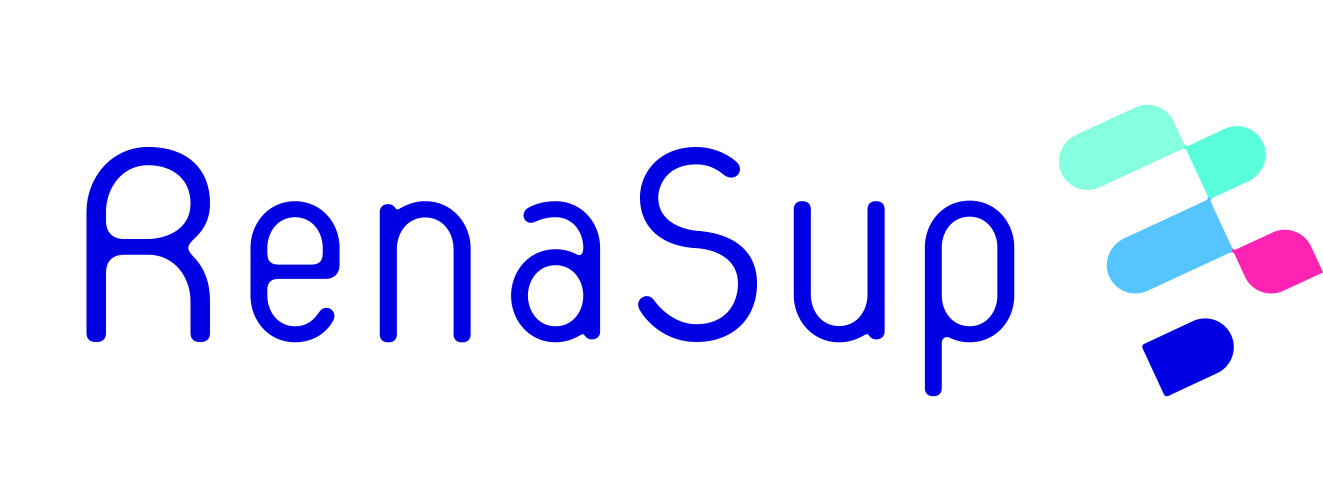 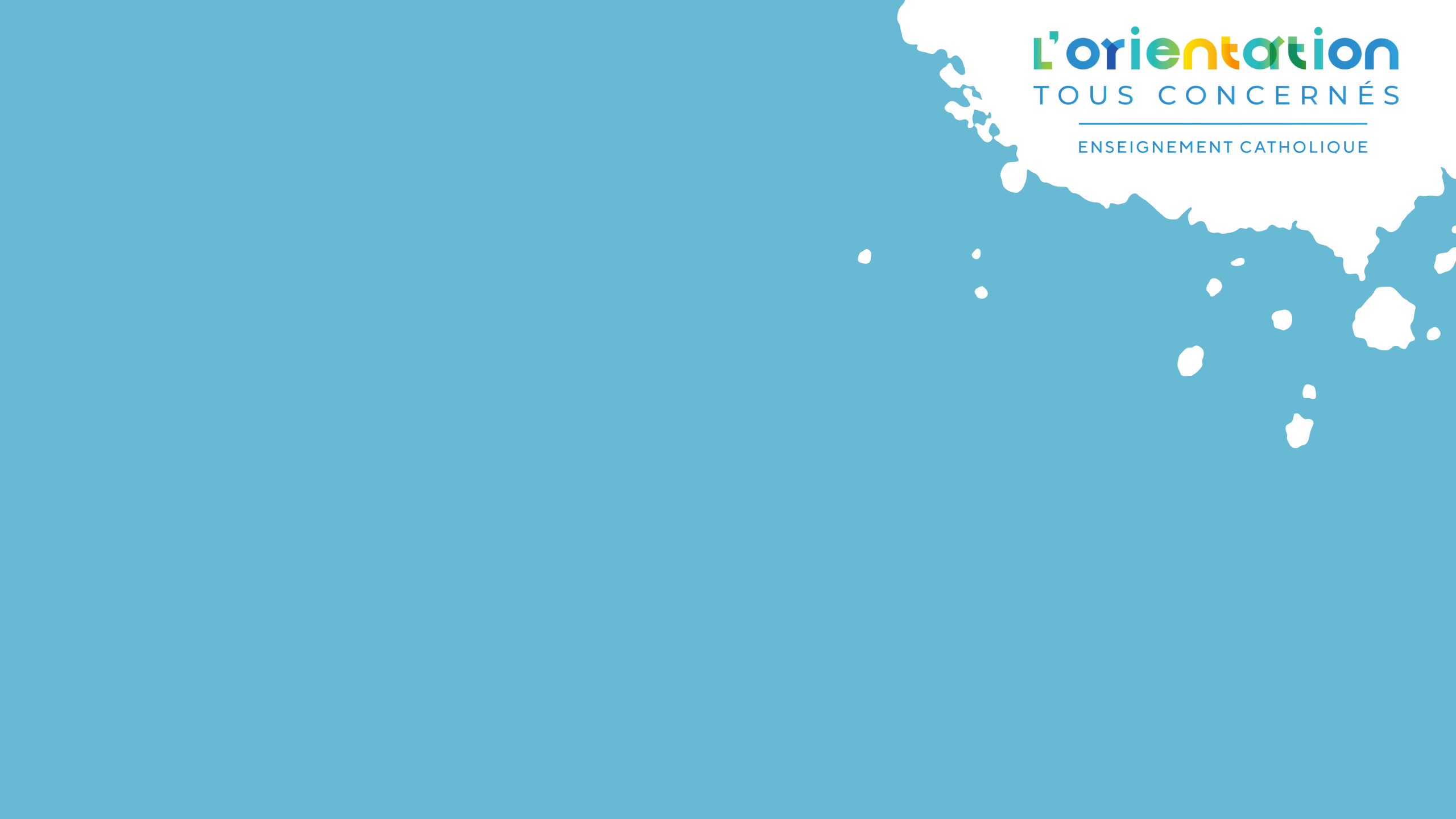 4Le « OUI » indique que la Commission d’examen des Vœux a considéré 
que le candidat présente les compétences attendues pour réussir dans la formation.
 Le « OUI SI» ne peut être prononcé pour l’instant que par les universités.
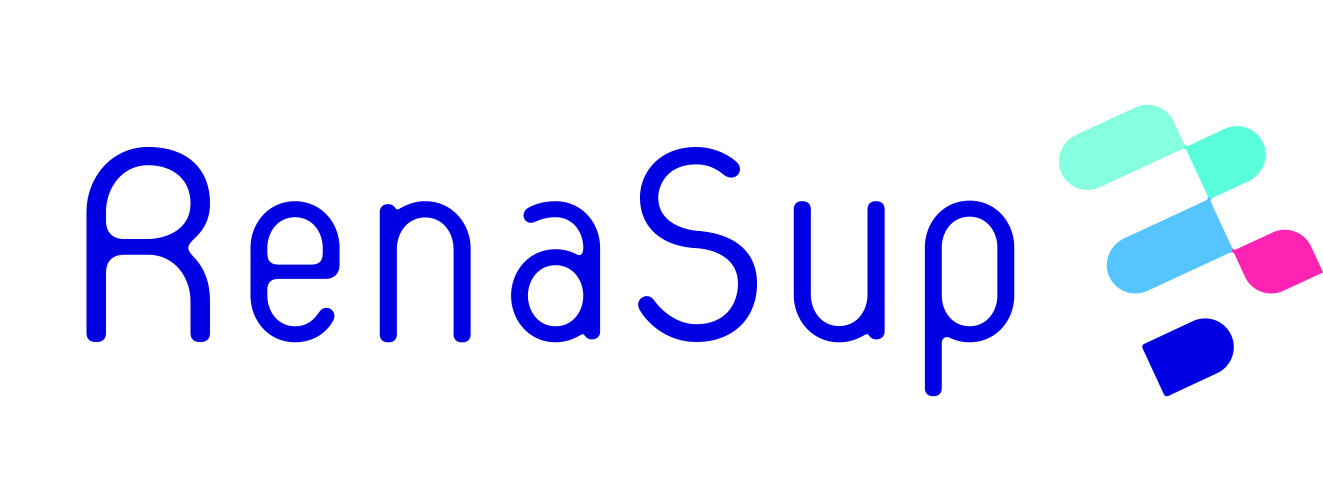 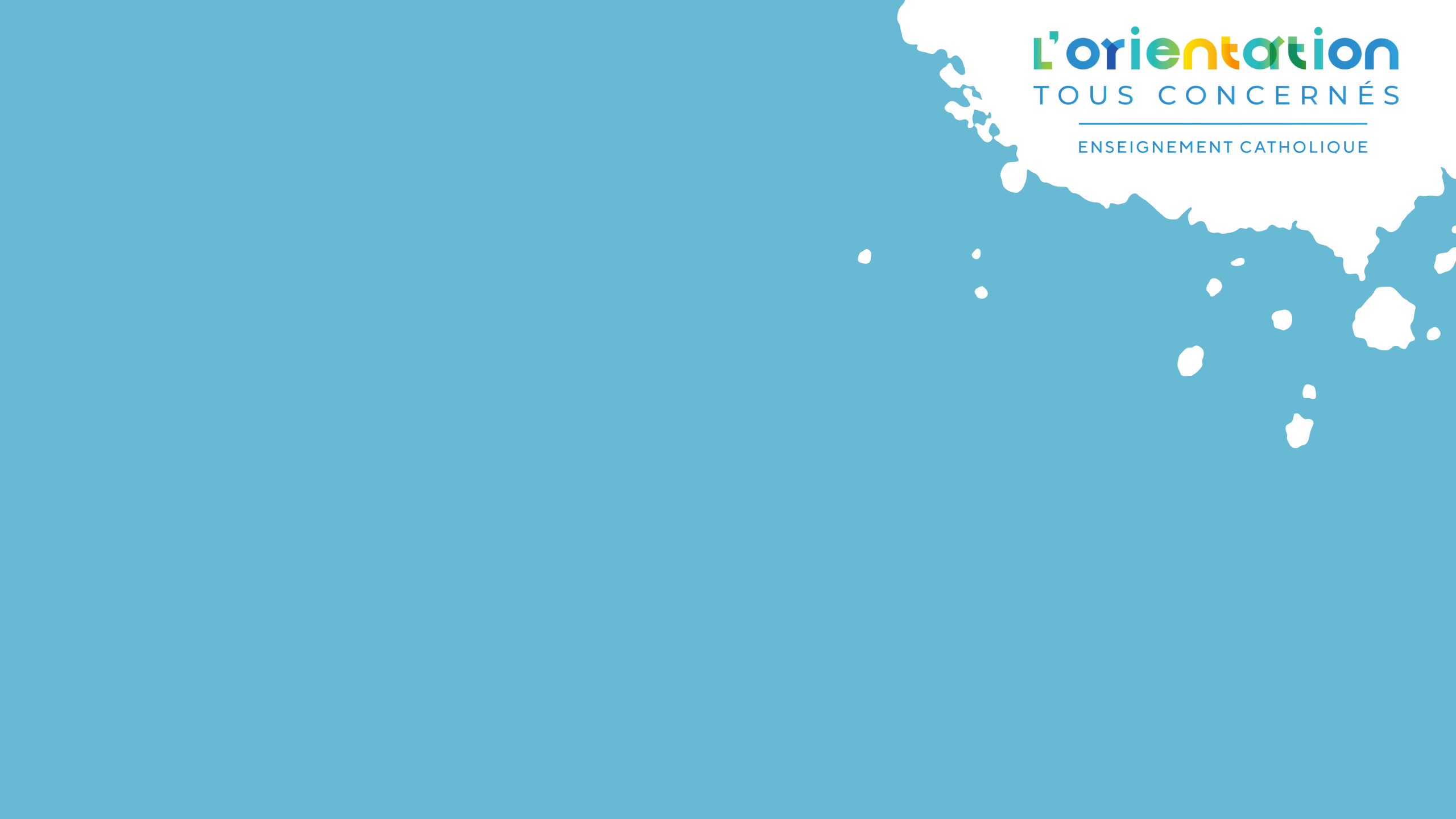 4Il indique des manques au regard 
des attendus de la formation choisie.
Il demandera donc des efforts particuliers pour atteindre les prérequis de la formation.
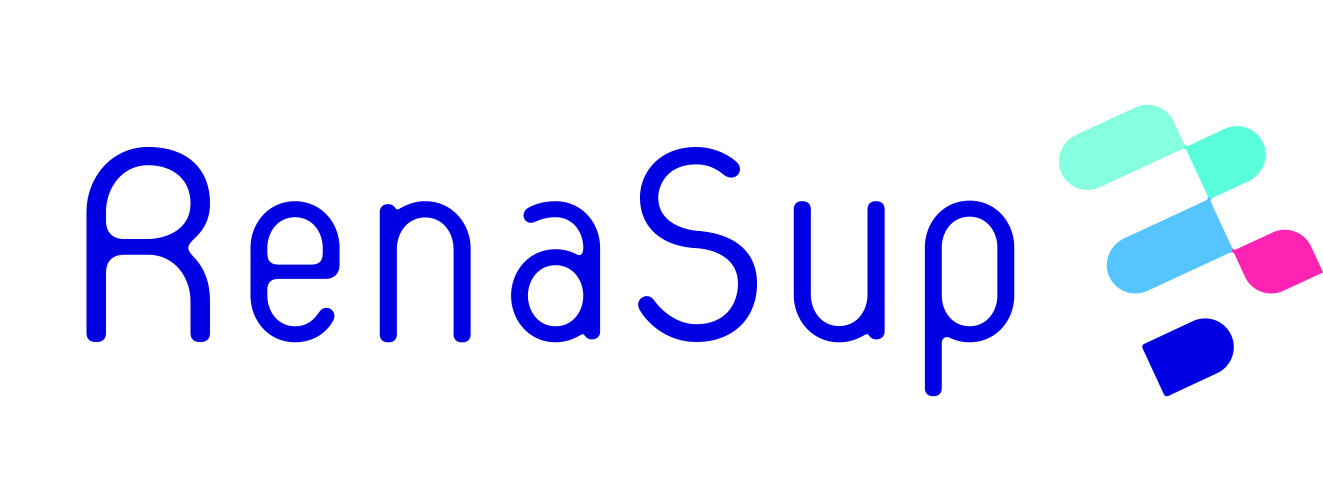 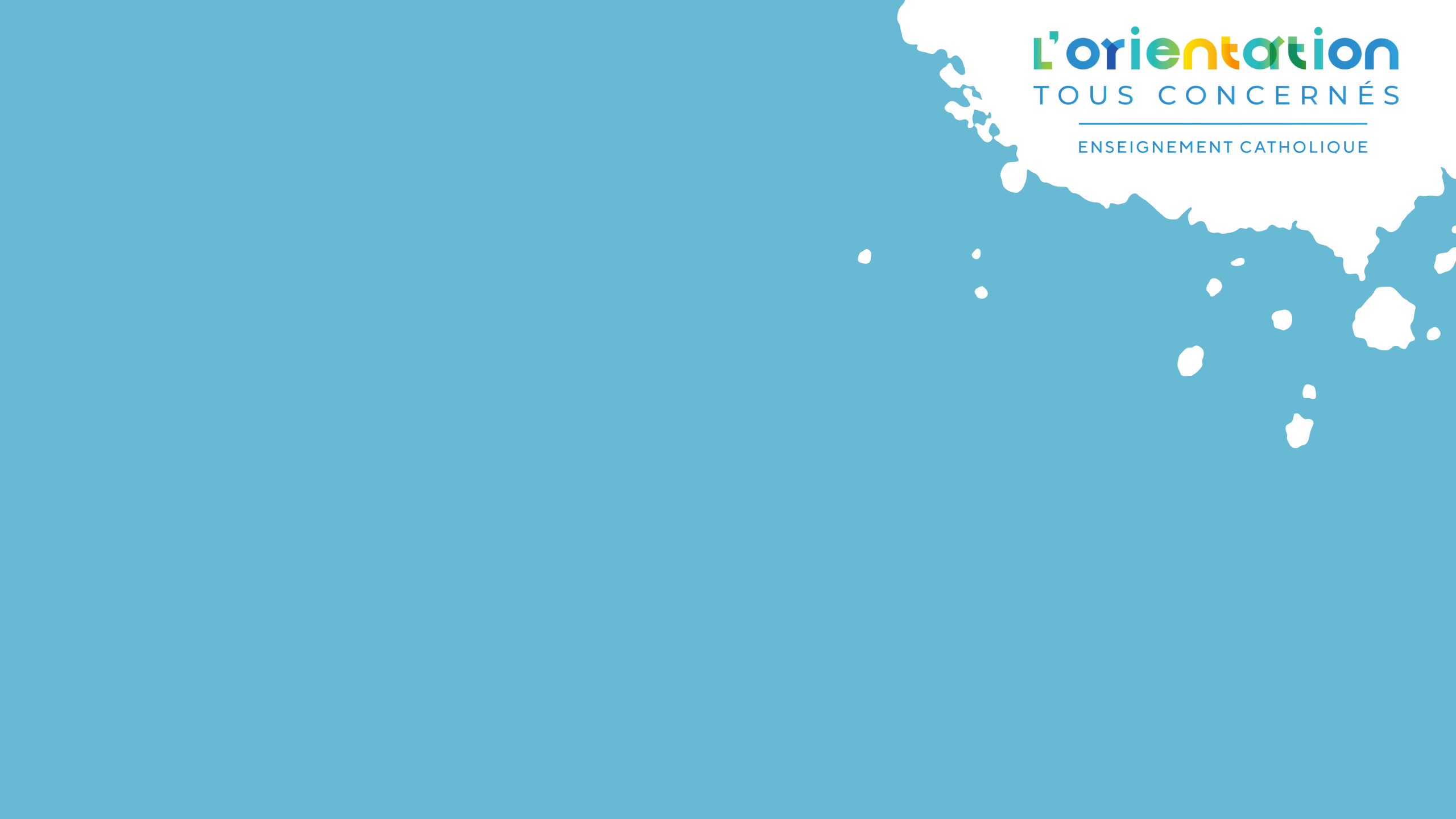 4
Un dispositif sera souvent mis en place soit en amont soit en parallèle à la formation. Il peut même prévoir une L1  préparée en 2 ans.
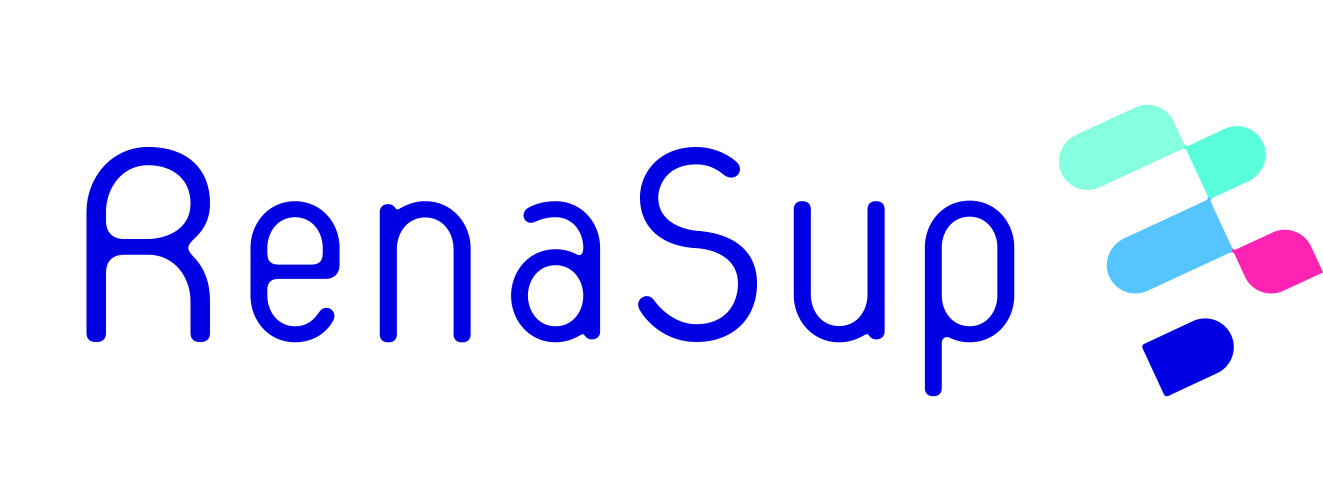 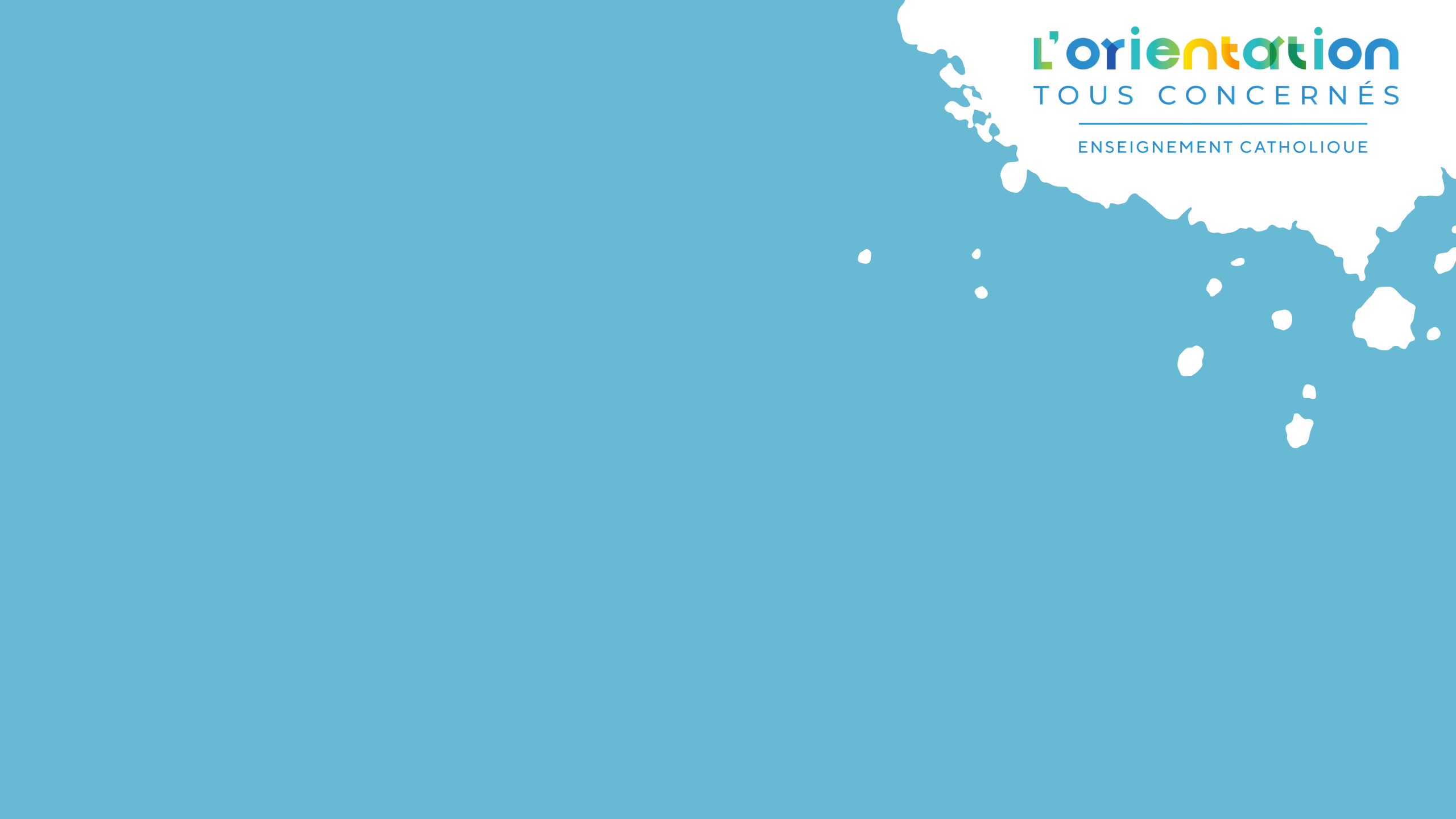 5Un « OUI SI » signifie :
Attention Danger ? 
Ou Mobilisation Générale ?
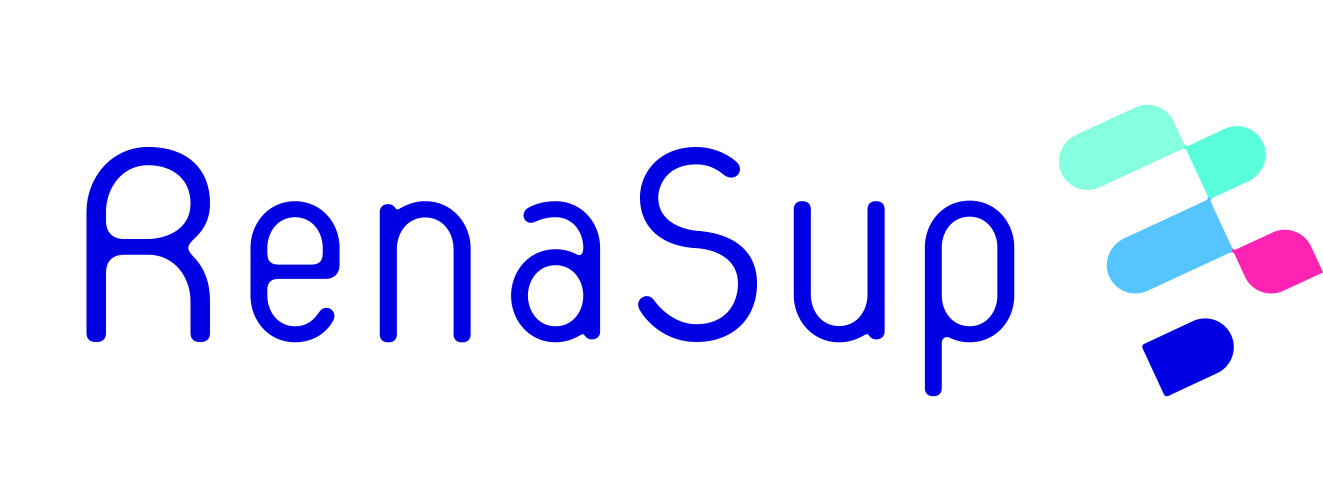 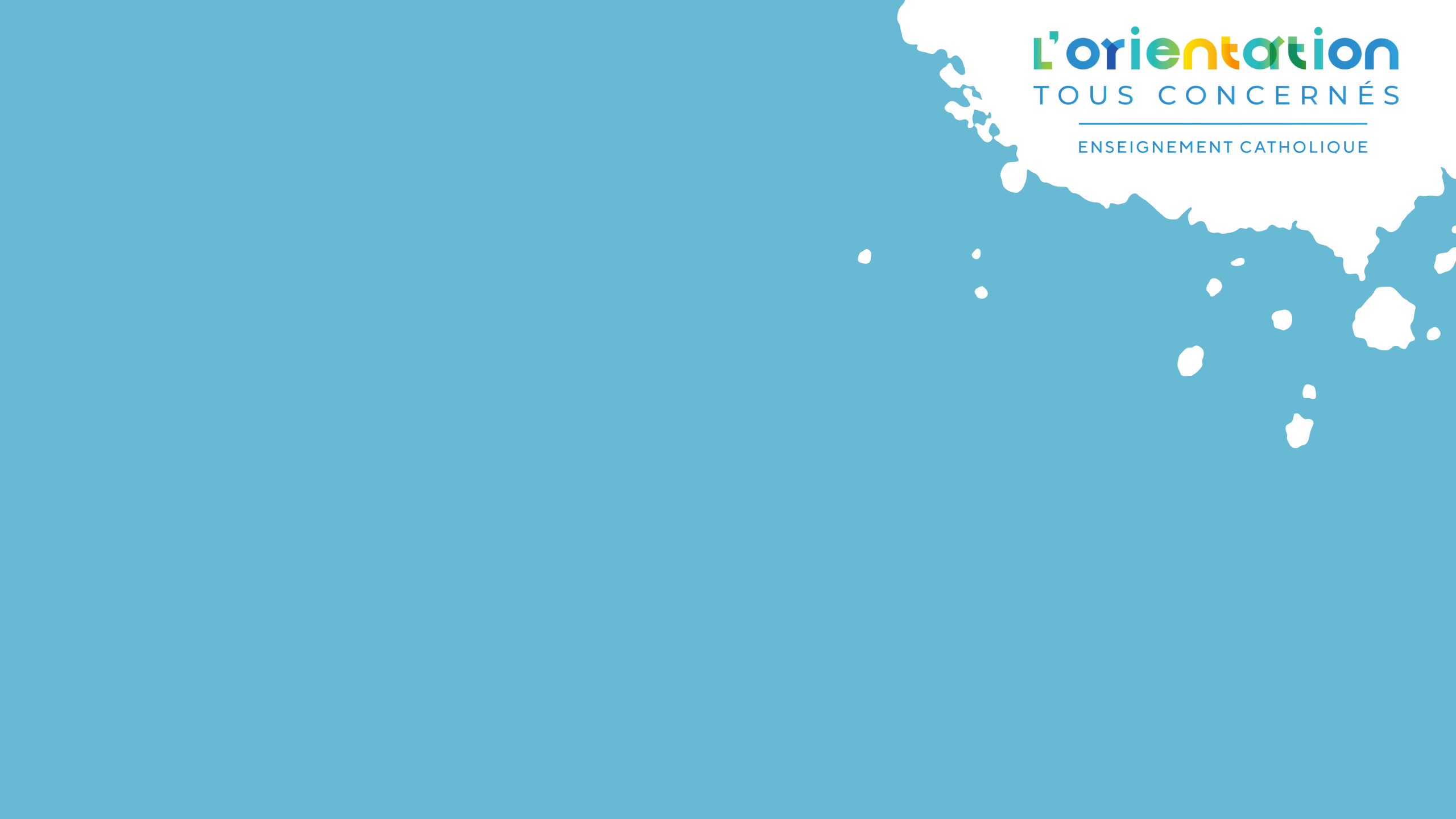 5Cela signifie que ce n’est pas 
impossible et est atteignable sous réserve d’être particulièrement motivé.Attention, c’est aussi le seul moyen pour une université de dissuader un candidat à défaut de pouvoir dire « NON » comme les formations sélectives.
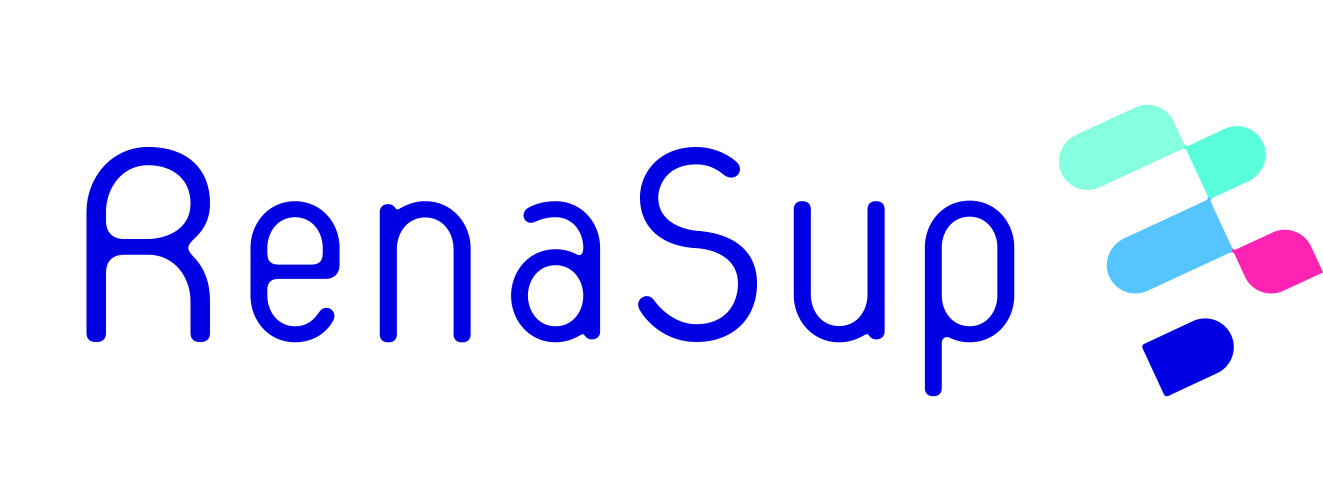 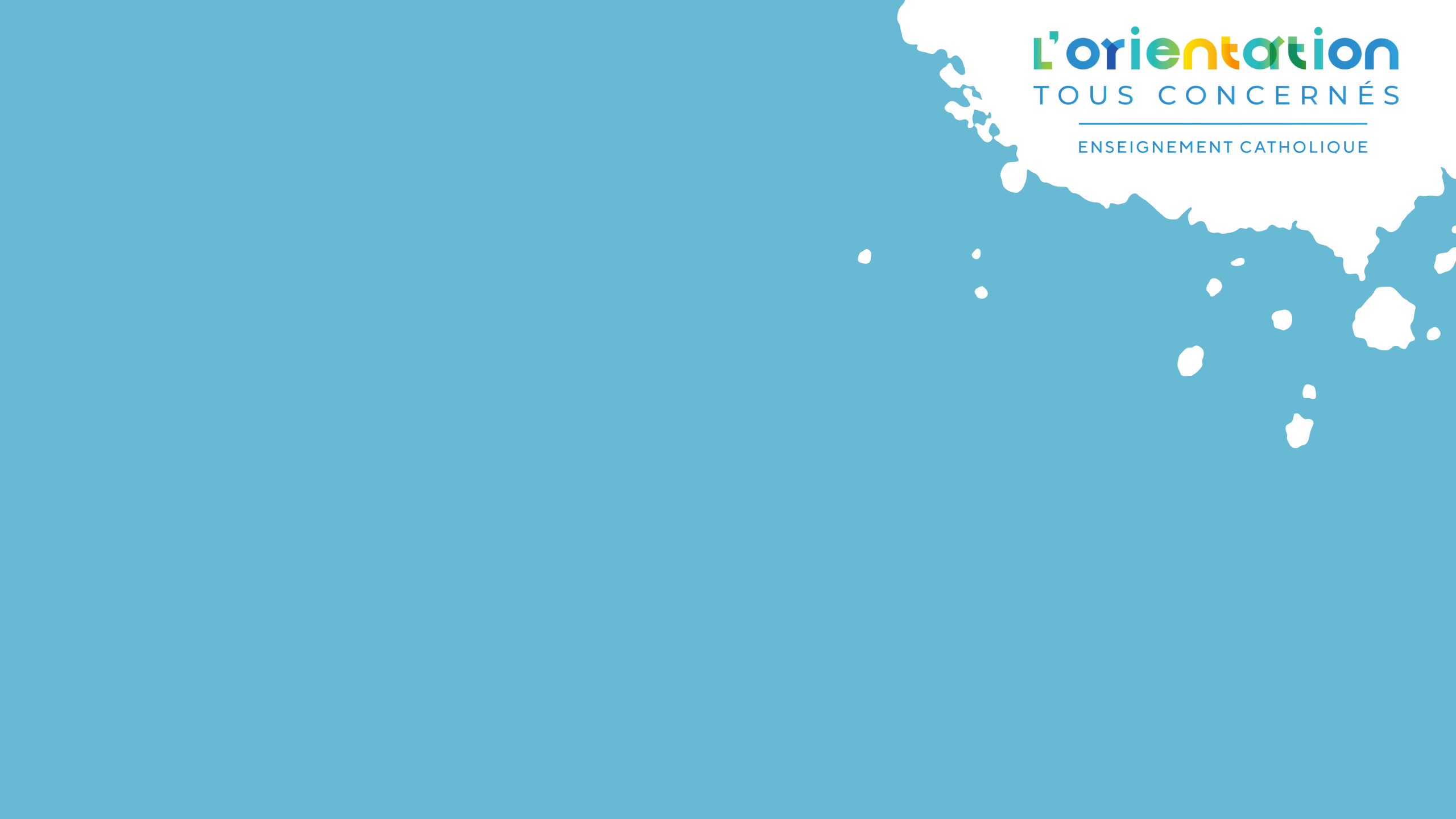 5Ce « OUI SI » demande 
donc un véritable travail d’évaluation en amont des lacunes à remonter 
et de la réelle capacité d’investissement du jeune face à la masse de travail à engager.
 Il faudra souvent suivre des activités en plus des cours normaux.
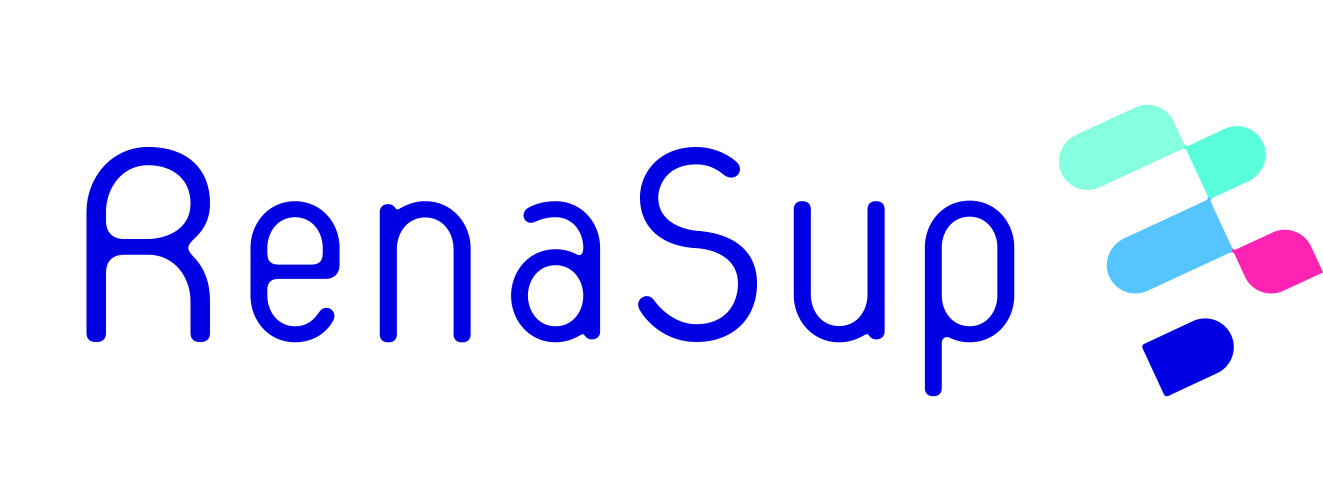 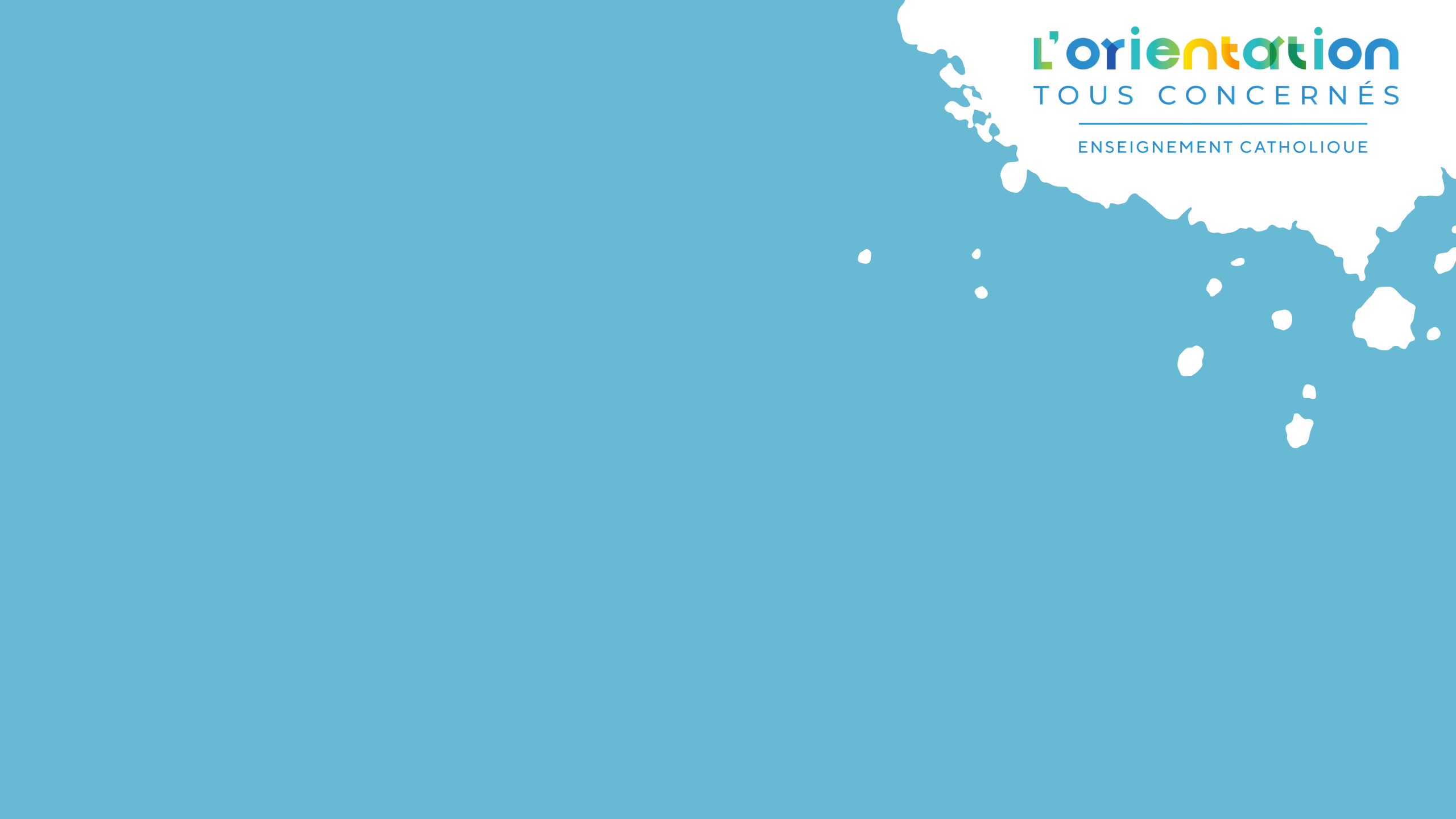 5Attention 
à la méthode Coué 
aux « ça va aller ». Il peut parfois être pertinent de choisir un autre chemin pour atteindre l’objectif. Par exemple,  choisir un BTS dans un établissement proposant des L3…
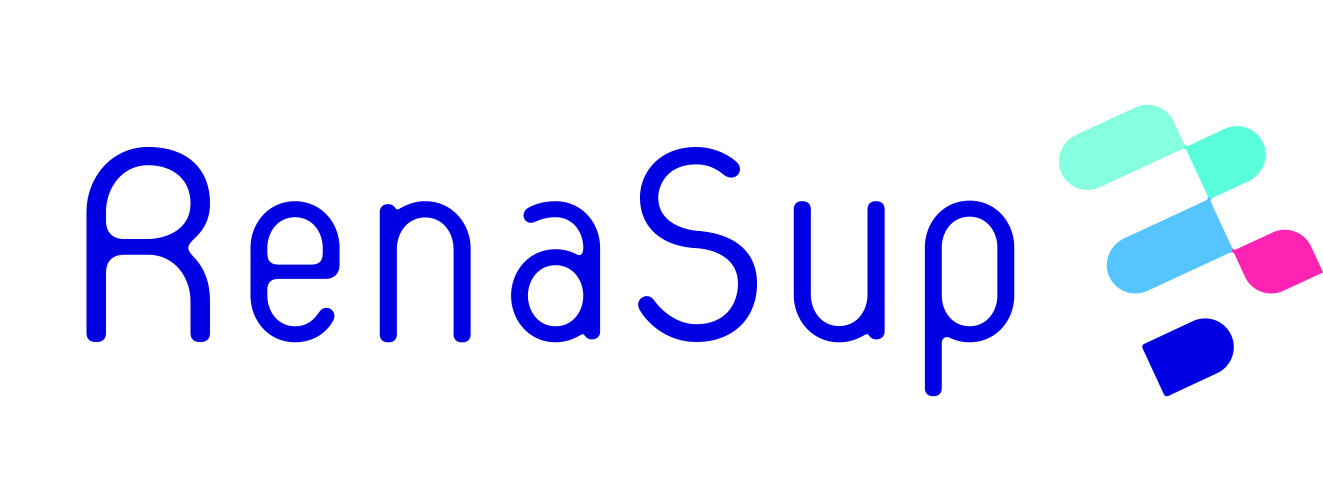 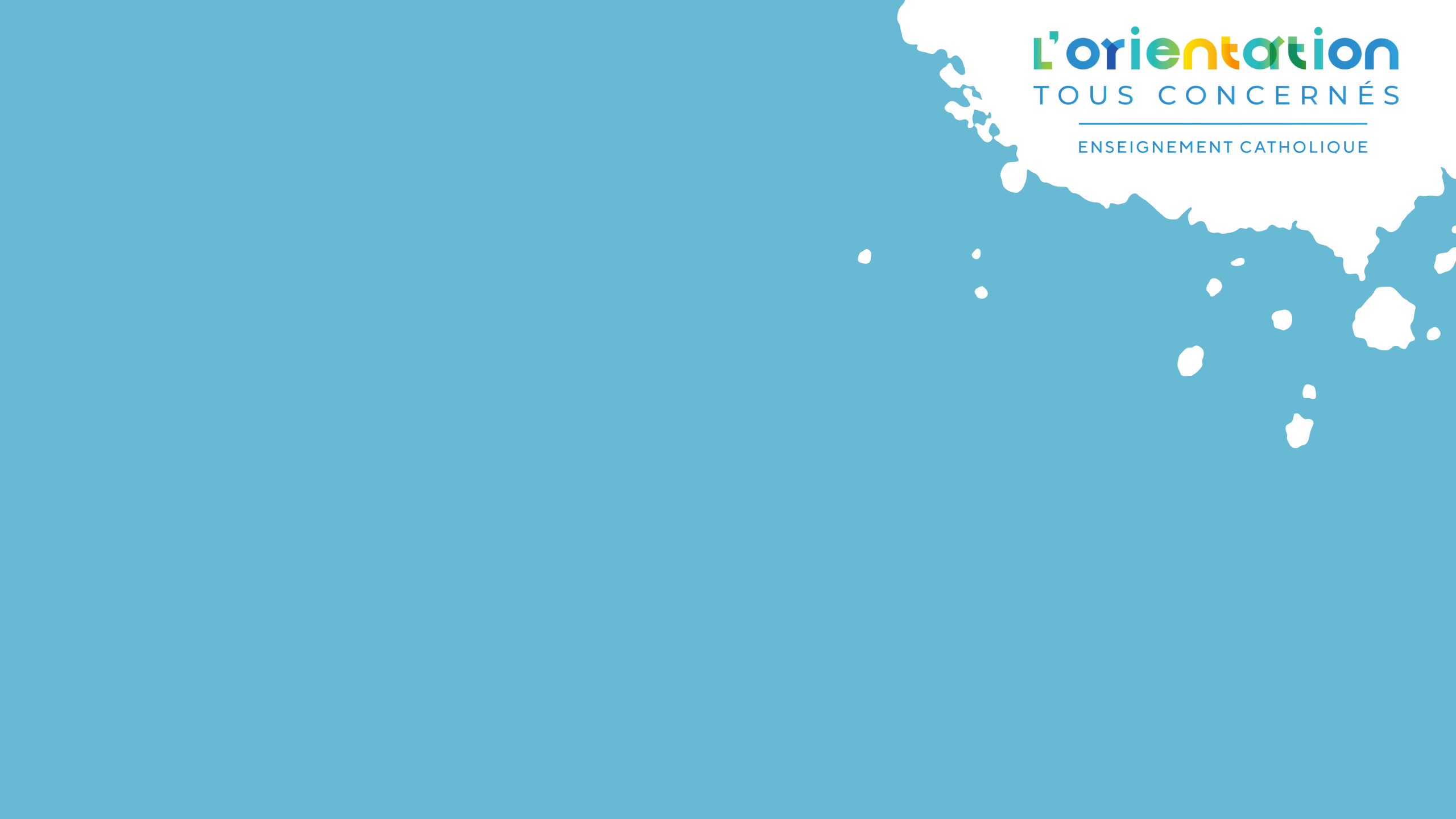 6Quand on a 
un « OUI » en apprentissage, 
on peut garder un autre « OUI » dans une formation à temps plein ?
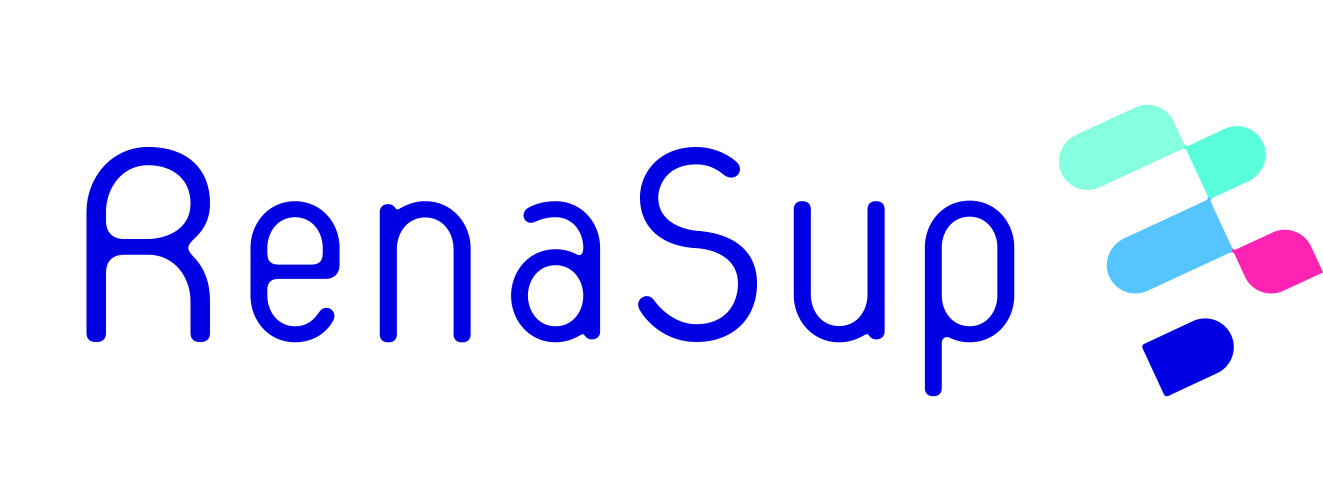 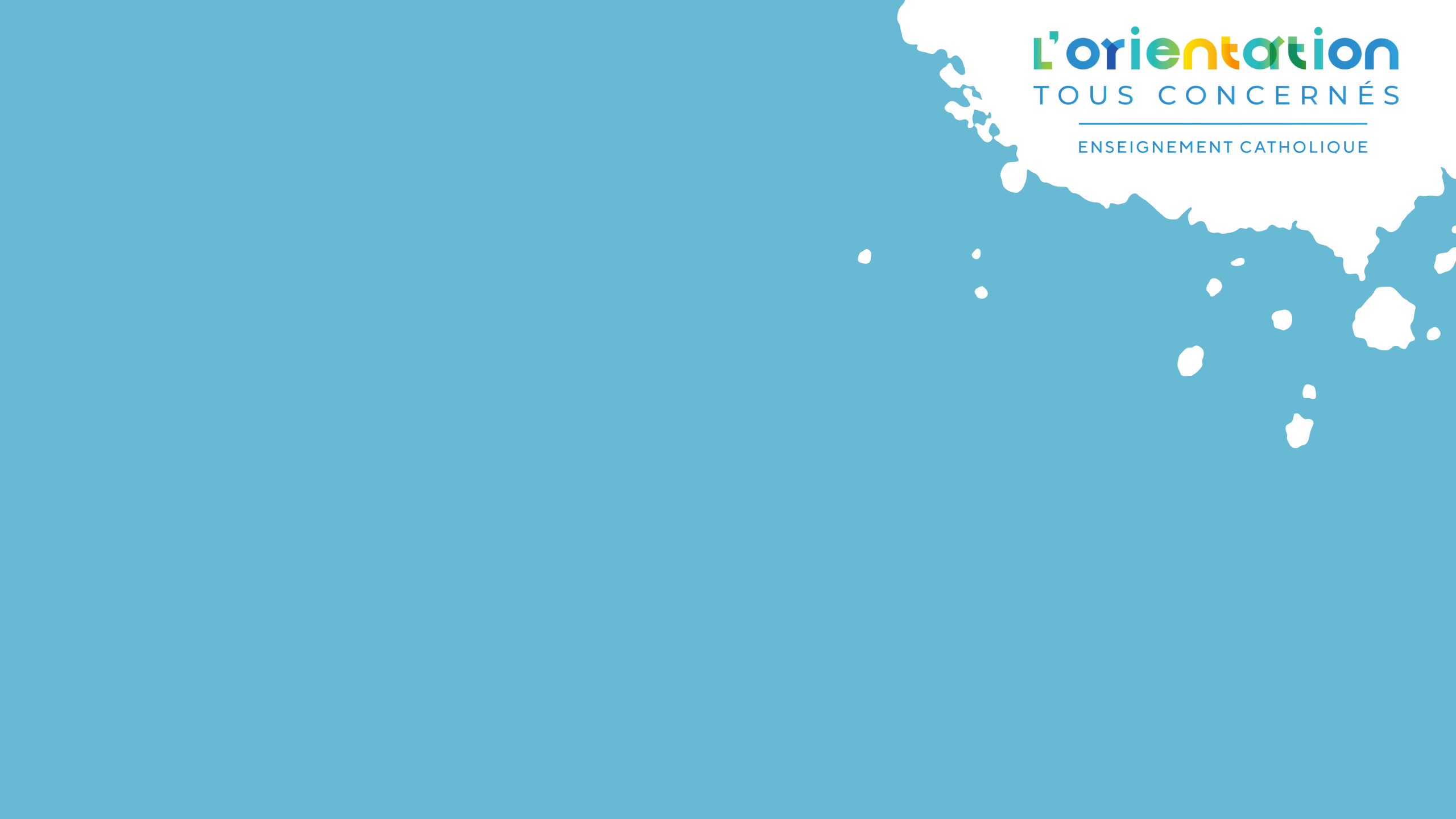 6Les formations en apprentissage 
fonctionnent sur un mode particulier.Puisqu’elles impliquent deux conditions successives.
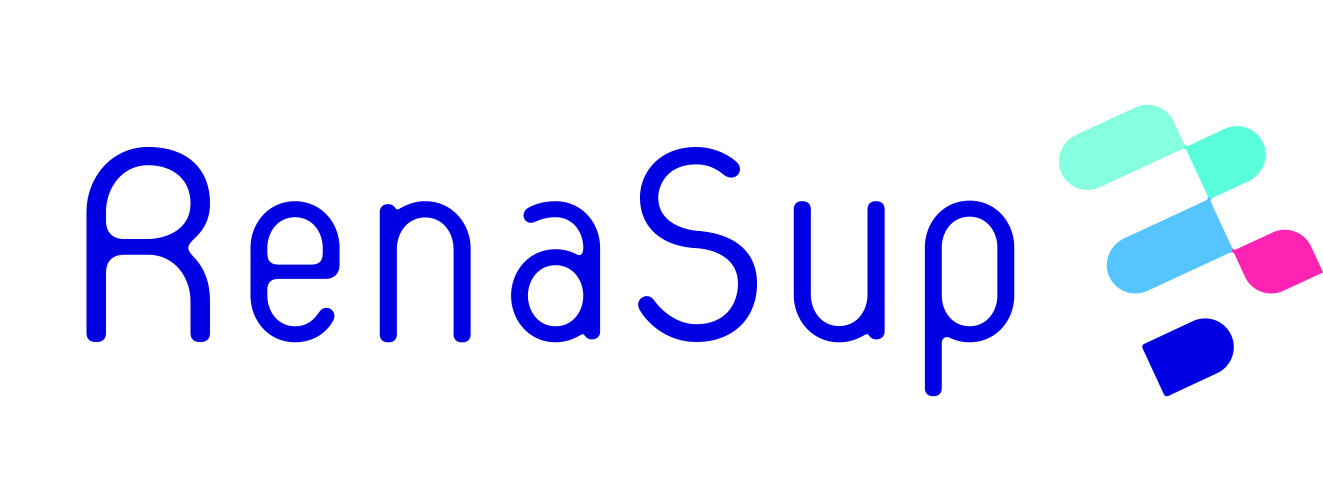 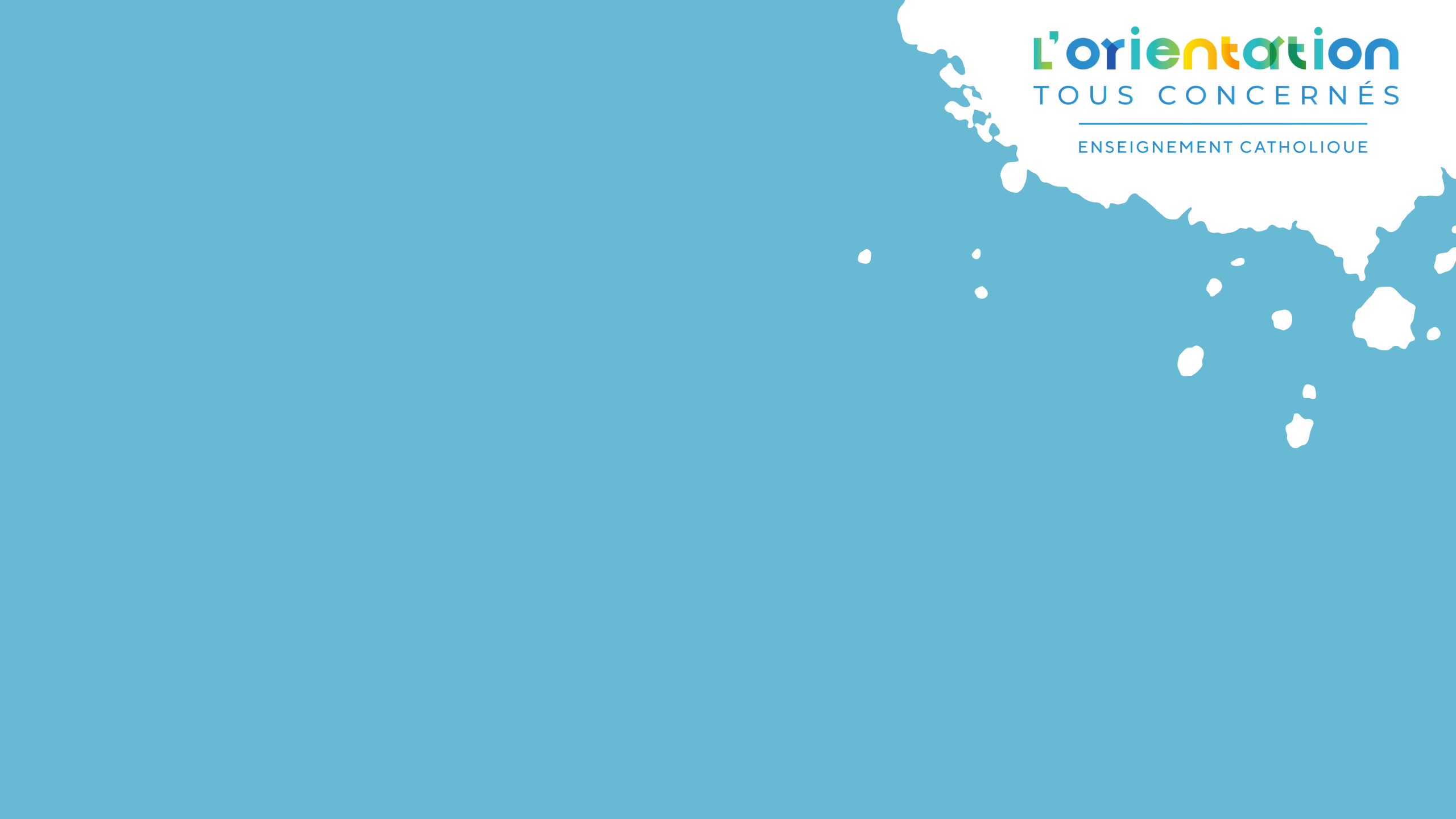 61. Le candidat doit disposer 
des connaissances et compétences 
attendues par la formation.A défaut, ce sera un « NON » 
et le candidat ne pourra poursuivre sa démarche
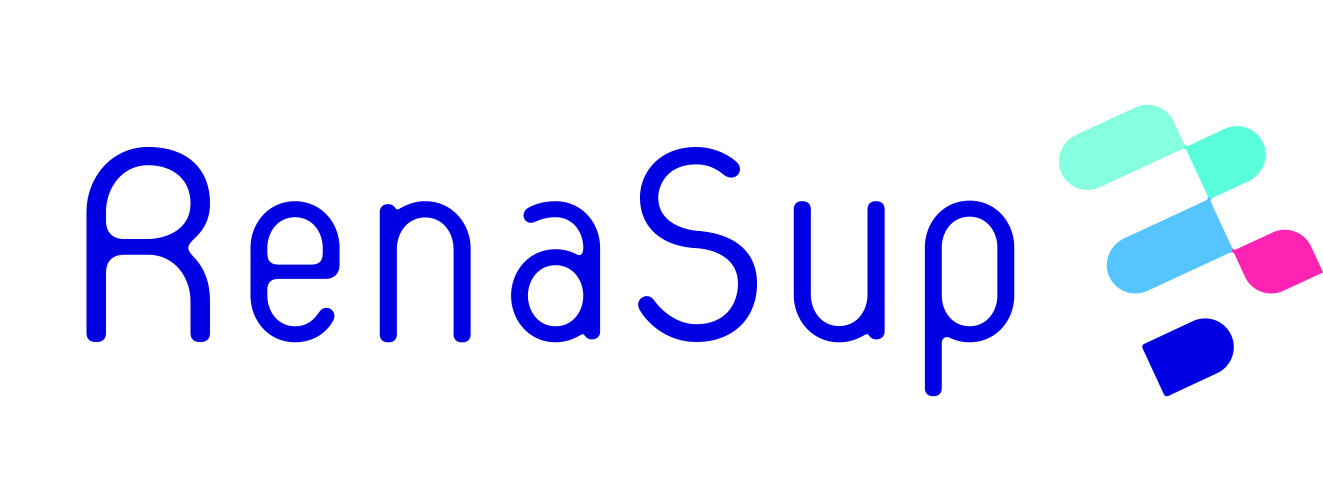 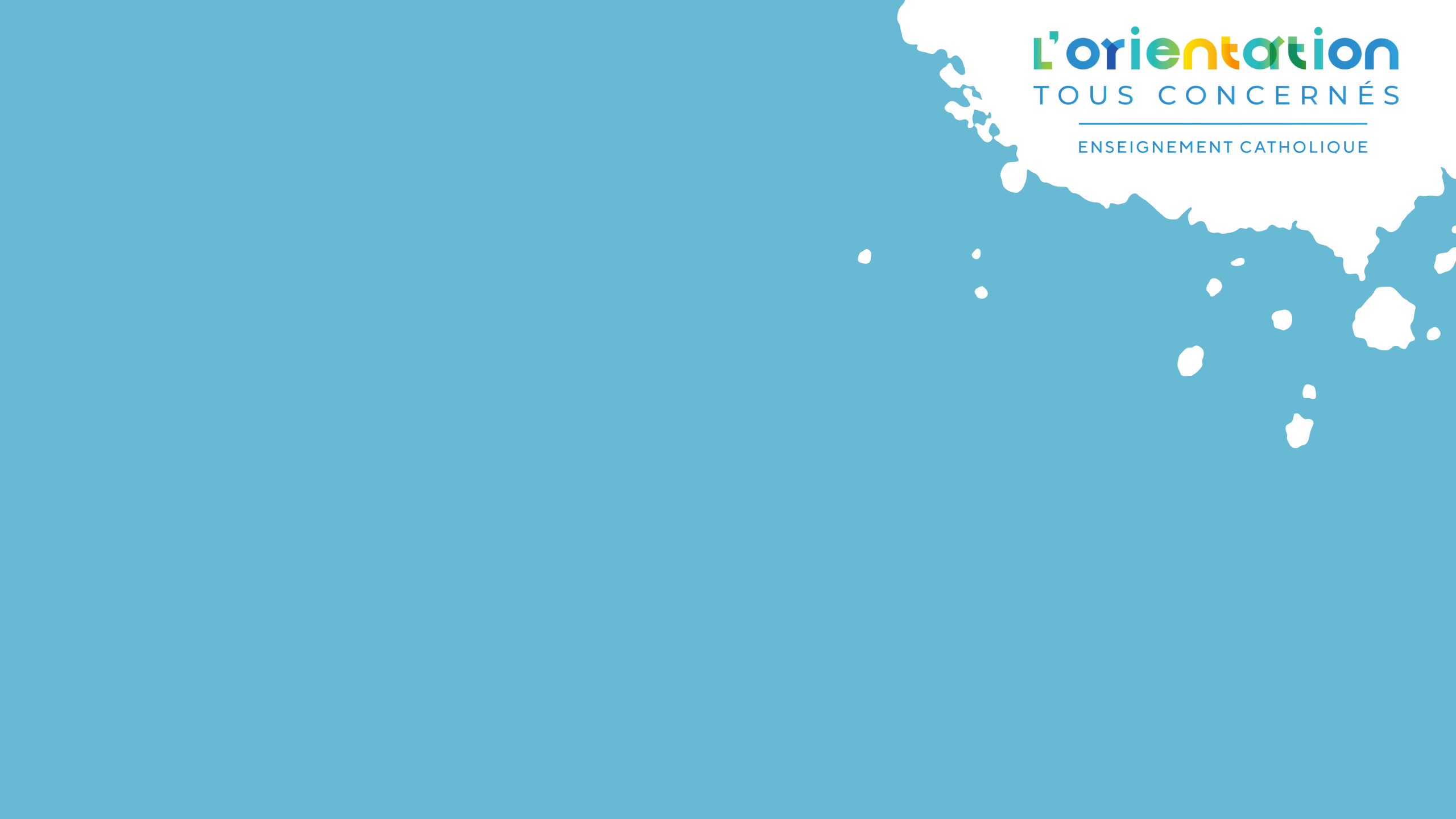 6Si au contraire, son profil 
correspond aux attendus de la formation, 
une information de  la « recevabilité » 
de son vœu lui sera donc envoyée
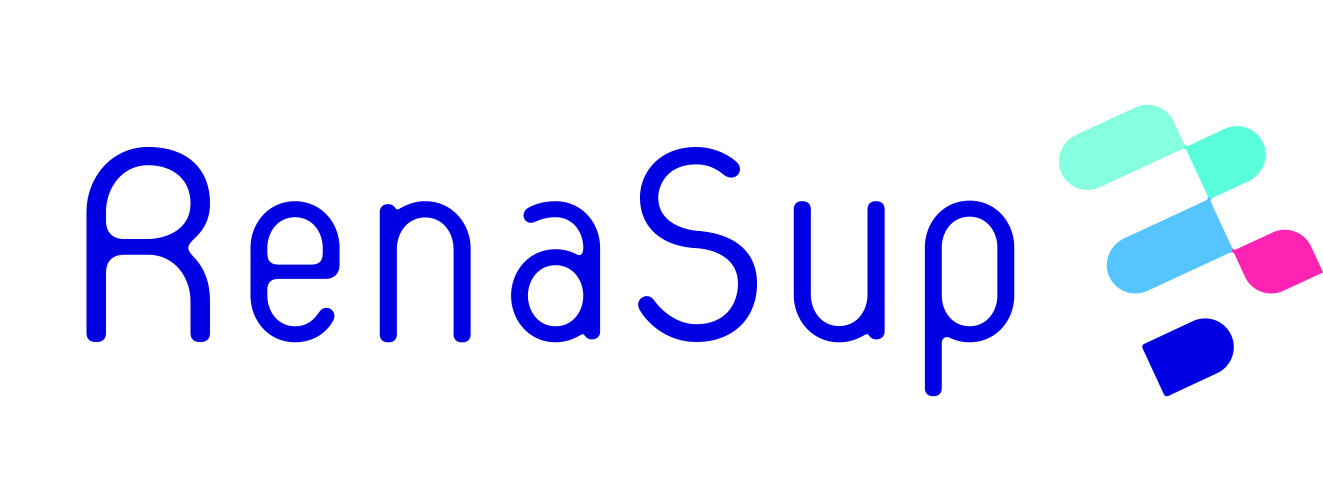 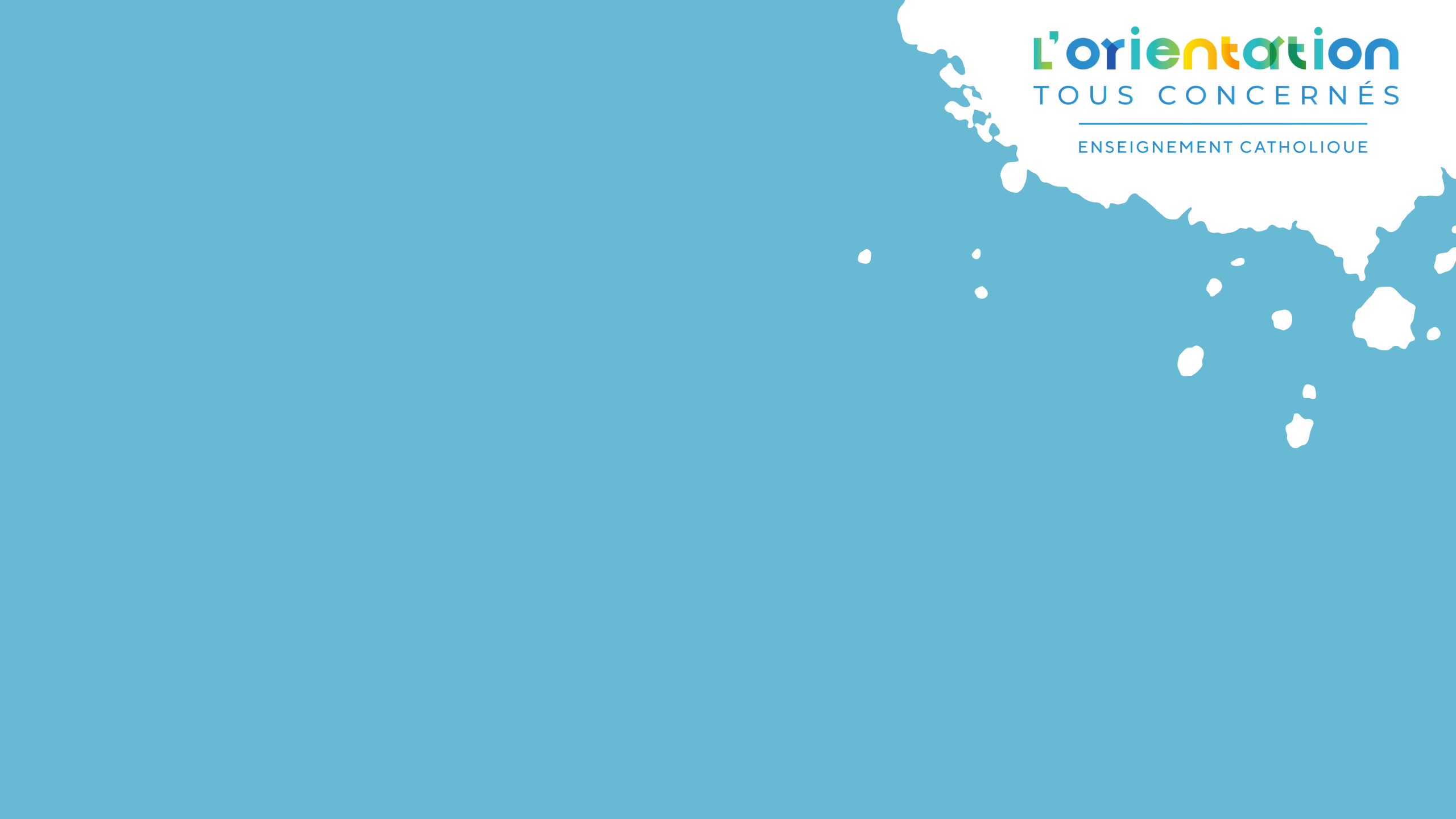 62. La signature d’un Contrat d’apprentissageAttention, « Recevabilité » ne vaut pas proposition et à ce stade, il a intérêt à garder un « OUI» dans une formation à plein-temps.
L’apprentissage fonctionnant alors 
comme un vœu en attente.
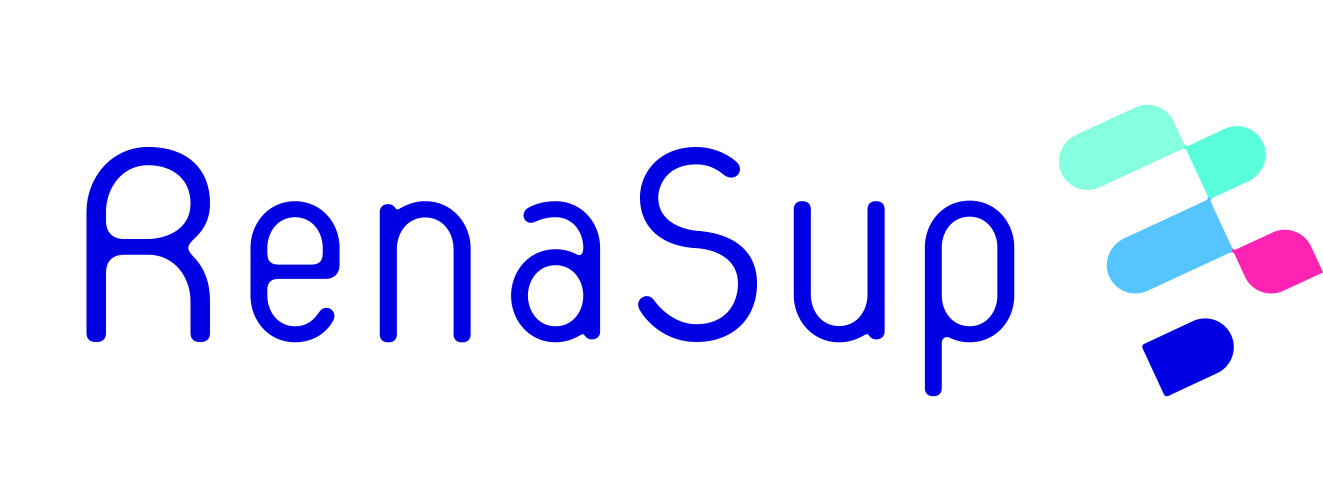 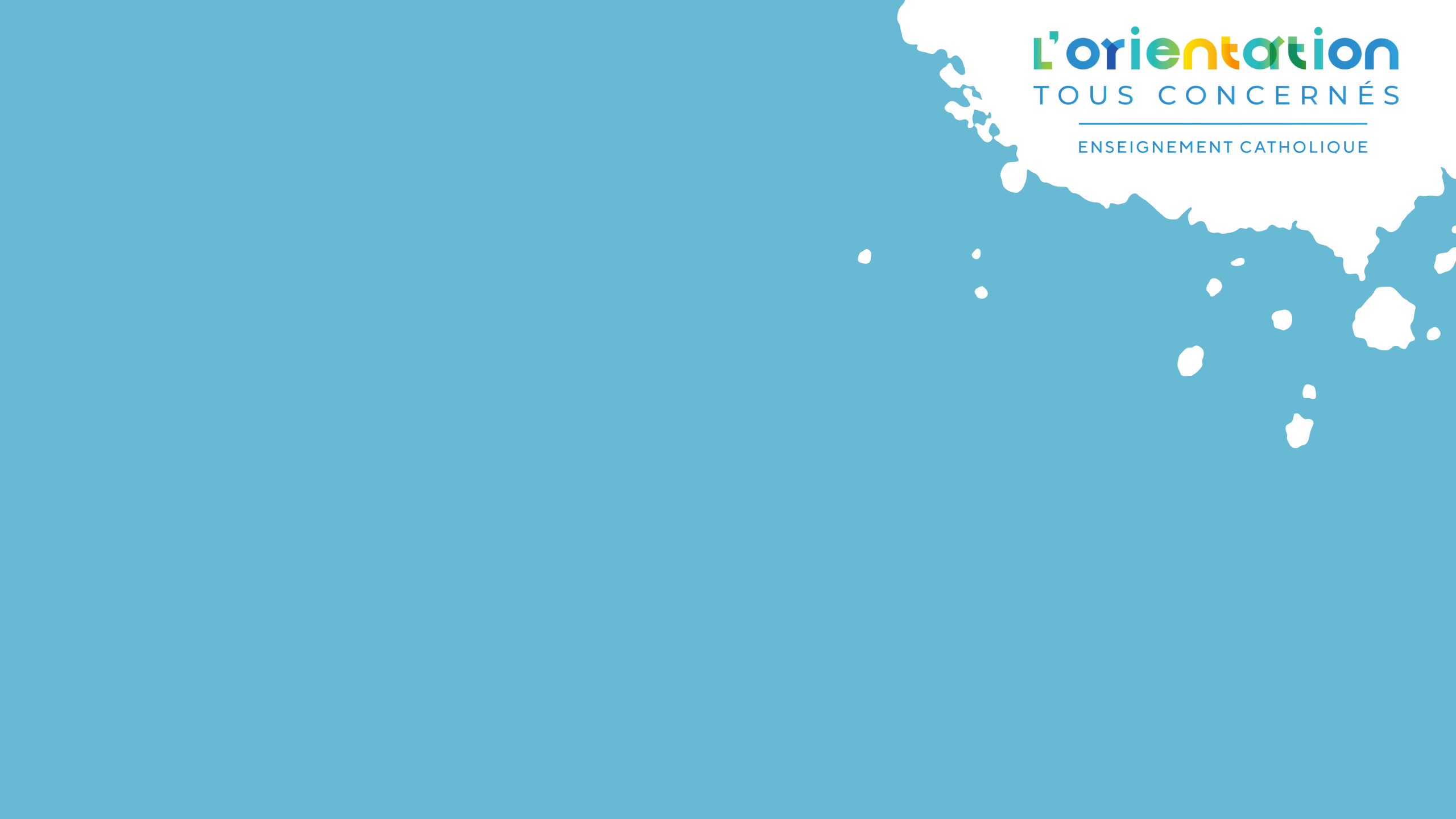 6En attente 
de la seconde condition :Avoir signé un contrat d’Apprentissage avec une entreprise

Ce n’est qu’à partir de ce moment que la recevabilité ne « pourra » se  transformer en  proposition,  le fameux « OUI »
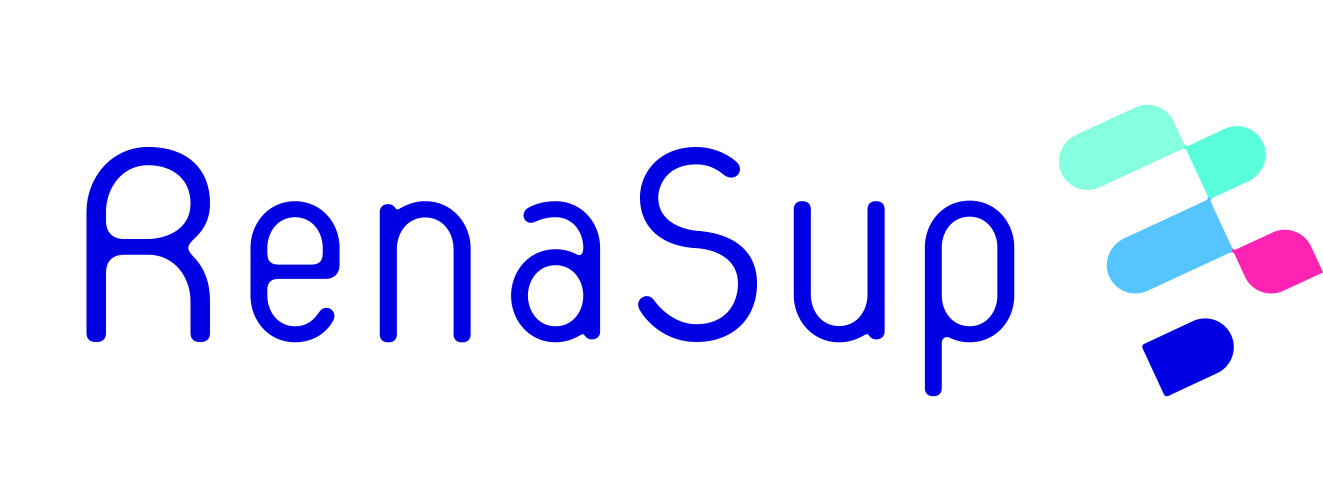 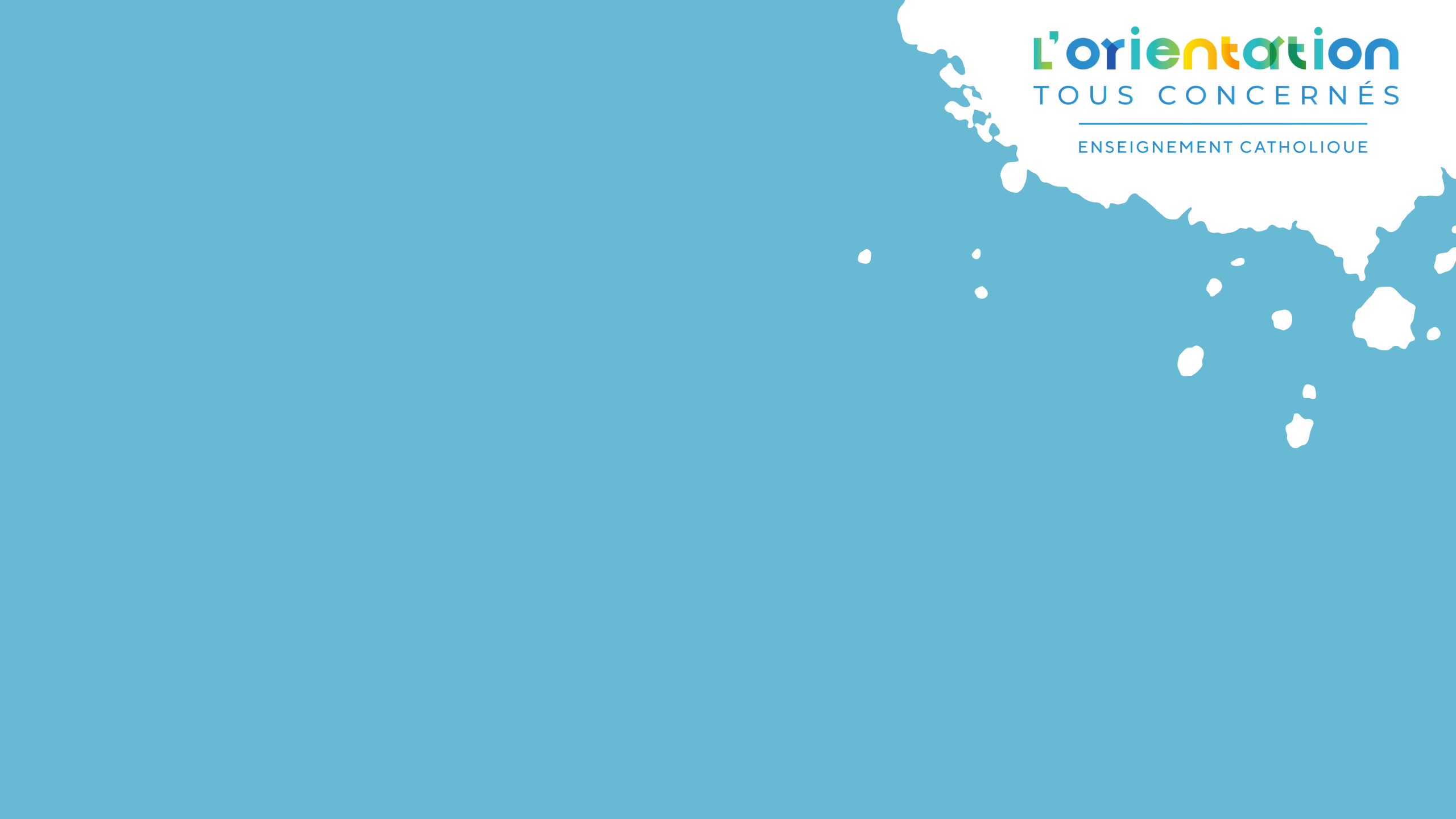 6Attention, il faut qu’au moment 
de la signature du contrat, 
il reste encore de la place dans la formation.
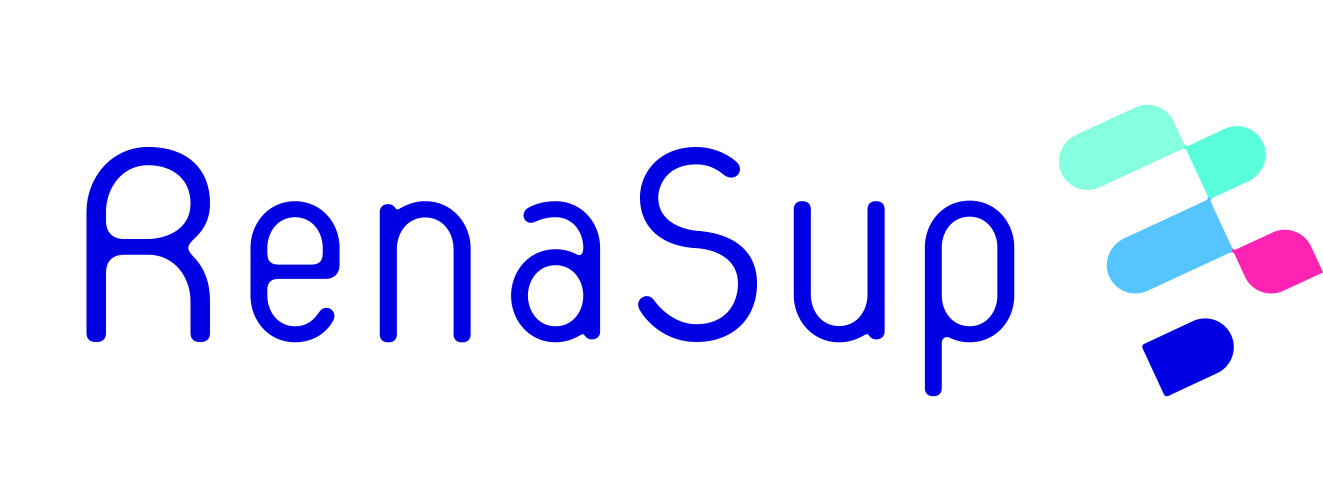 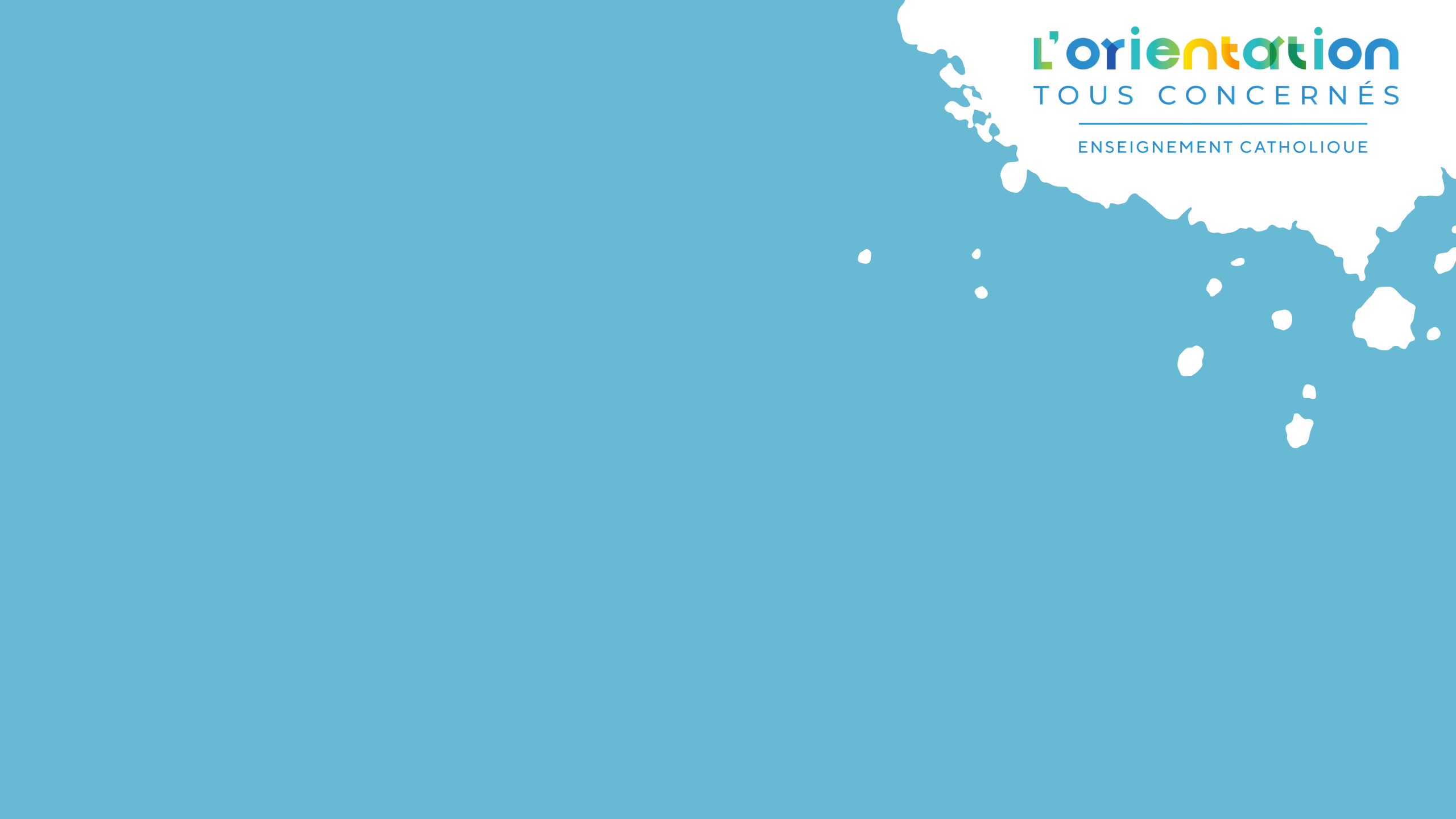 6Les formations en apprentissage 
ne classent pas , elles font des 
propositions dans l’ordre chronologique 
des retours de contrats signés.S’il n’y a plus de place, 
il faudra trouver une autre formation en apprentissage ou rester en liste d’attente
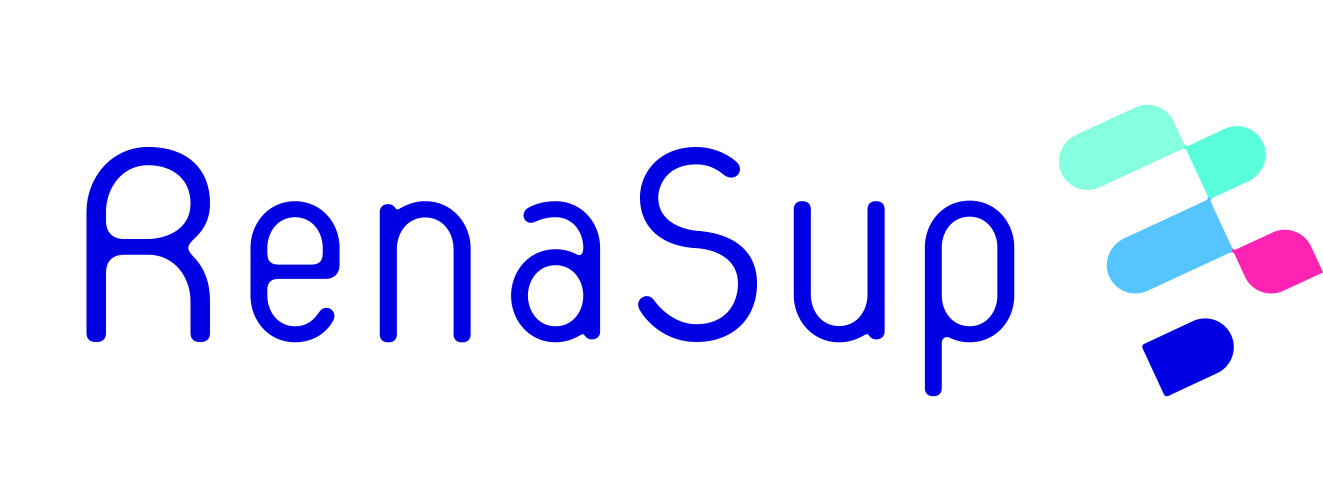 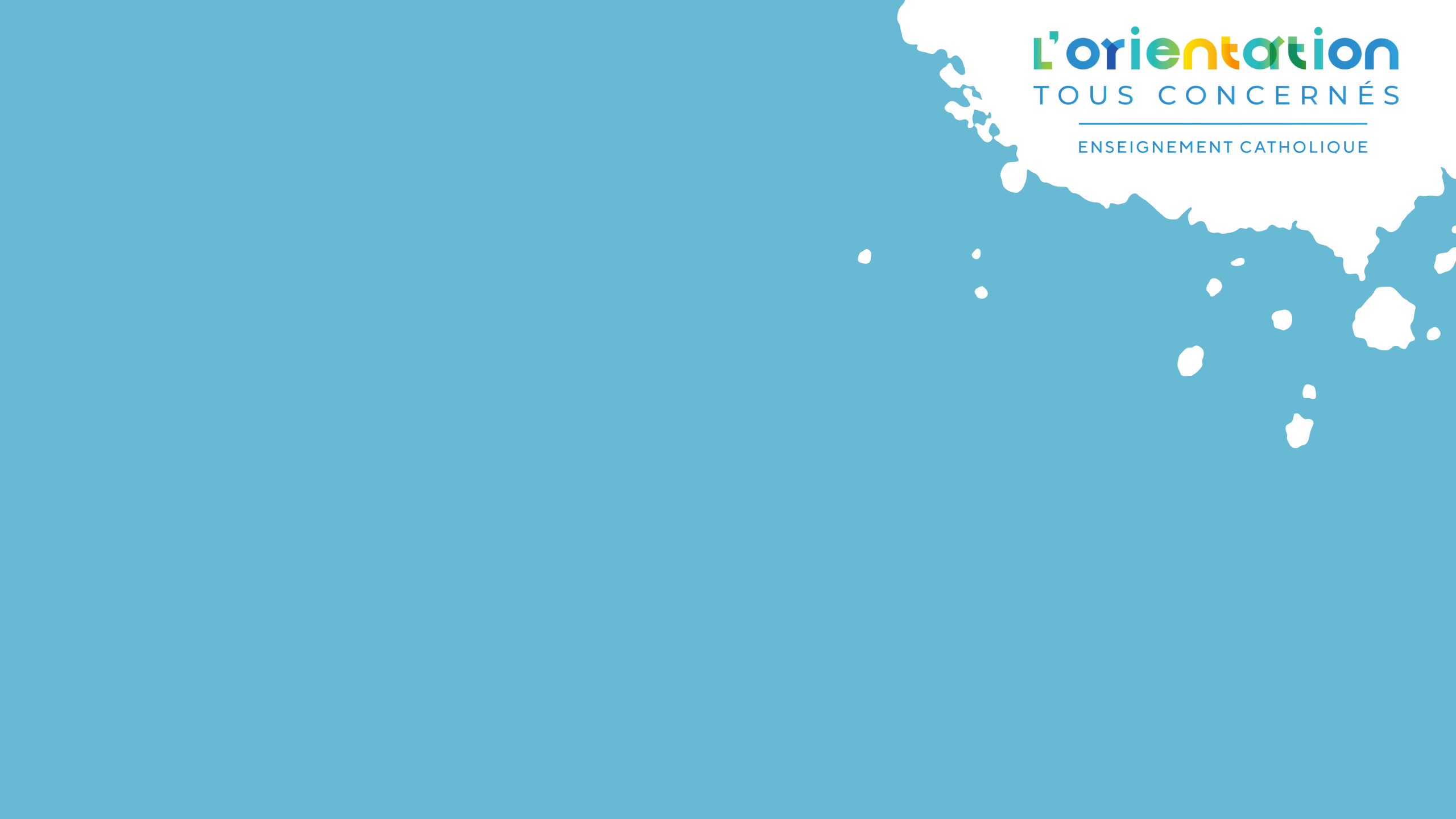 6Lorsque ces deux conditions 
sont réunies et qu’il reste de la place, le  candidat reçoit une proposition ferme qui fonctionne comme tout « OUI» : 
renoncement aux  autres « OUI » et possibilité de garder des vœux en attente.
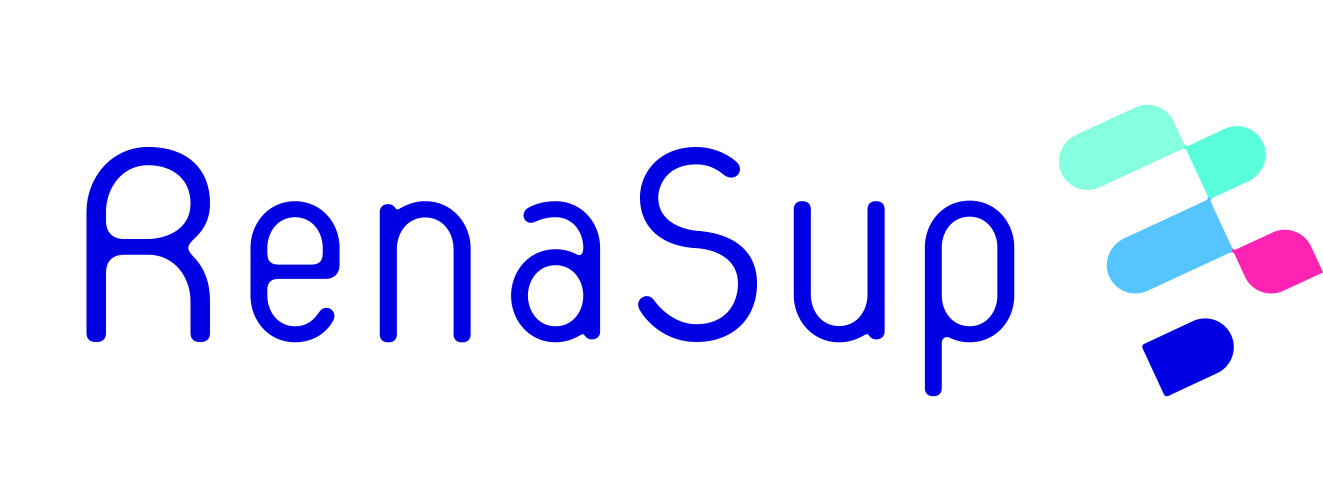 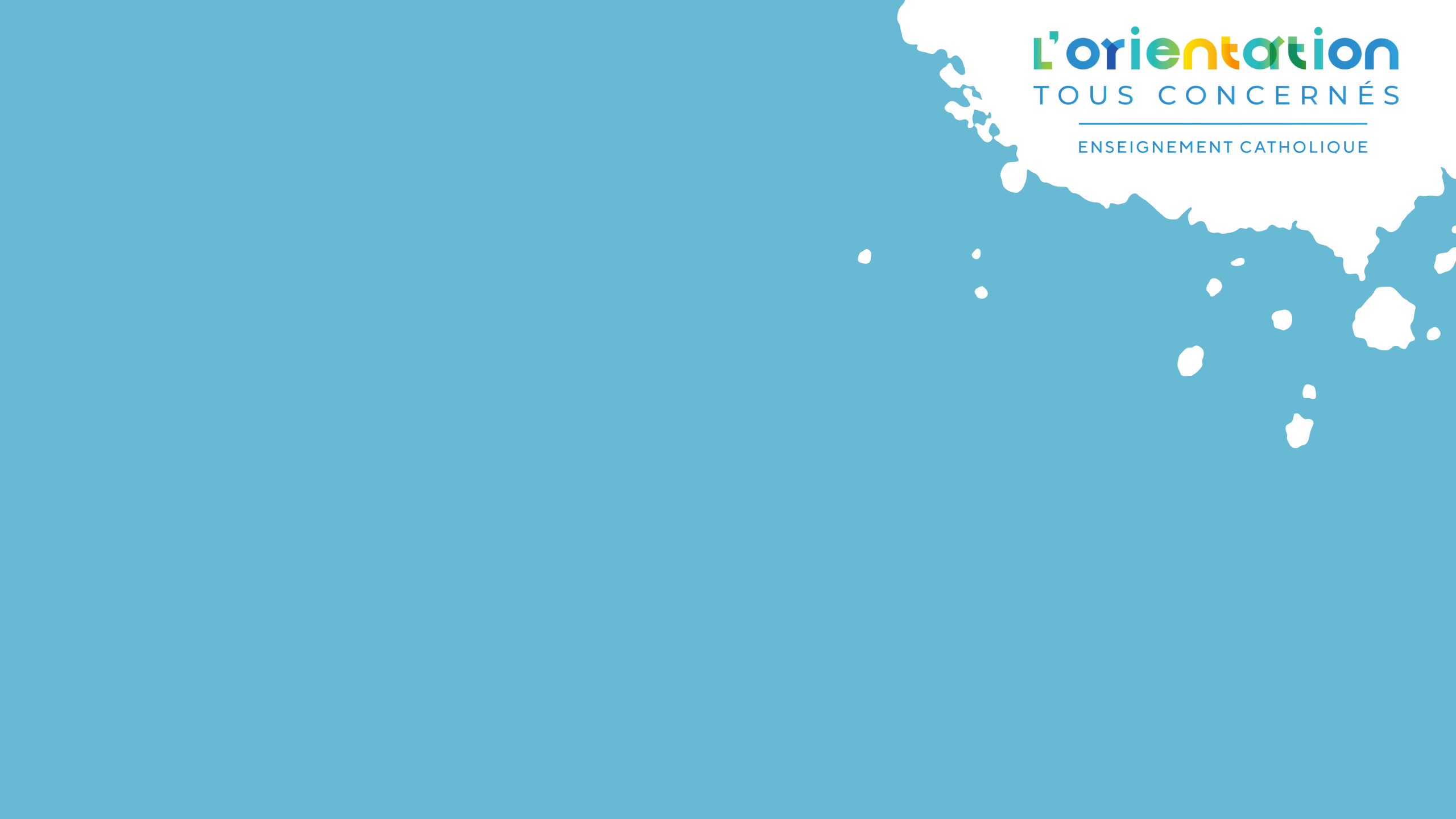 6S’il ne trouve pas de contrat
dans les temps, il pourra toujours 
demander à la formation s’il reste de la place 
à la fin de la procédure, de l’accepter sous réserve d’un contrat obtenu avant les 3 mois suivant le début de la formation.
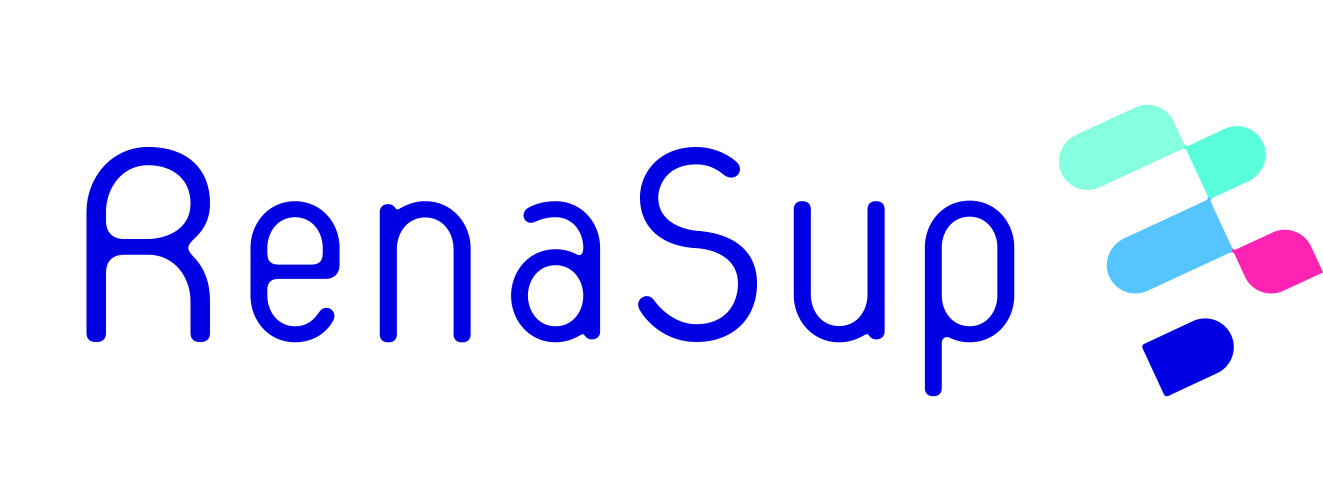 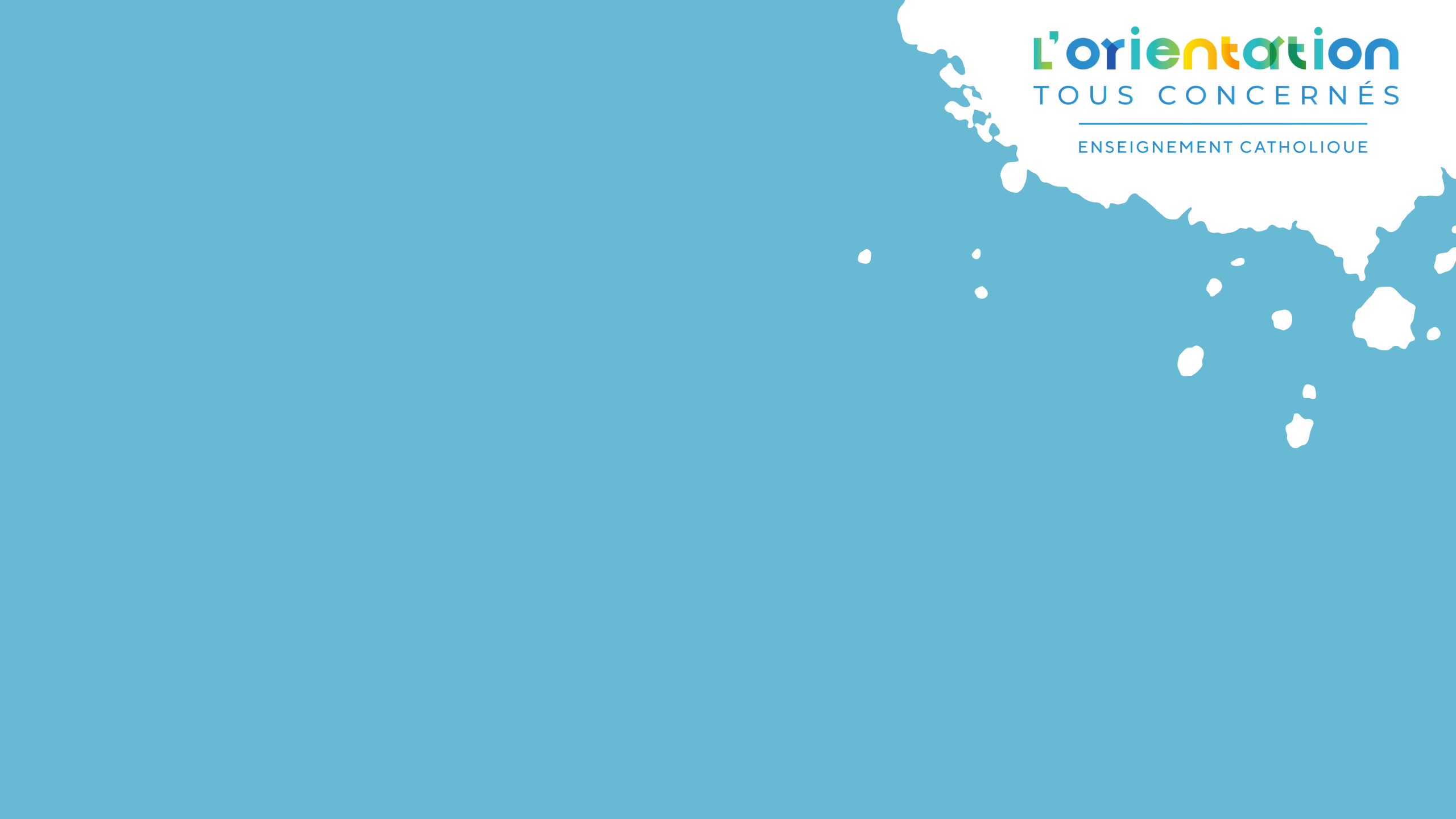 6Il devra alors démissionner 
de la formation plein temps qu’il avait 
gardée en sécurité.L’Apprentissage intègre les contraintes des deux codes du Travail et de l’Education
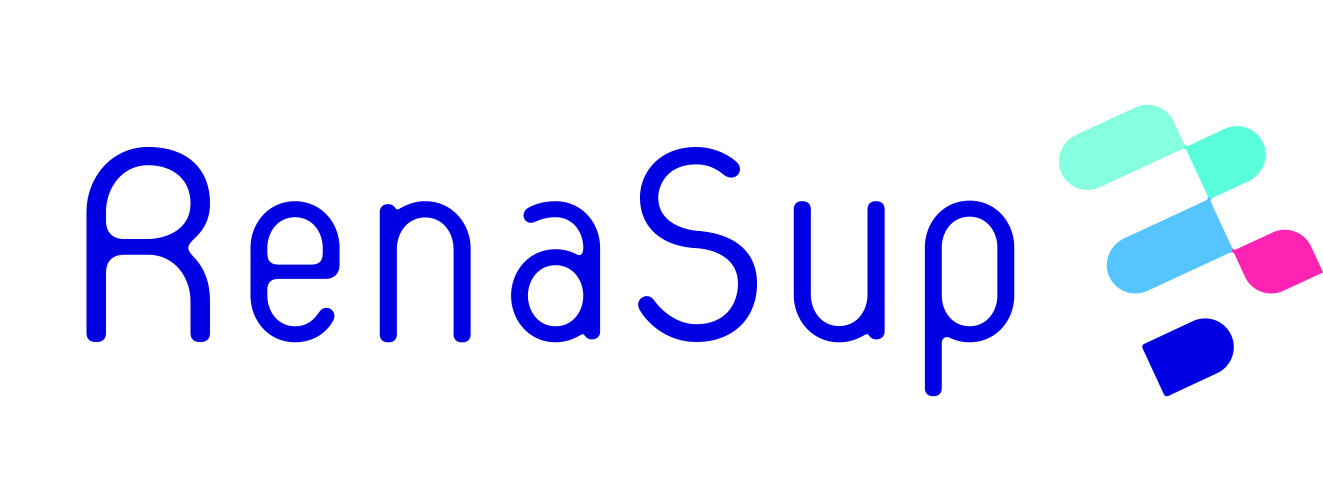 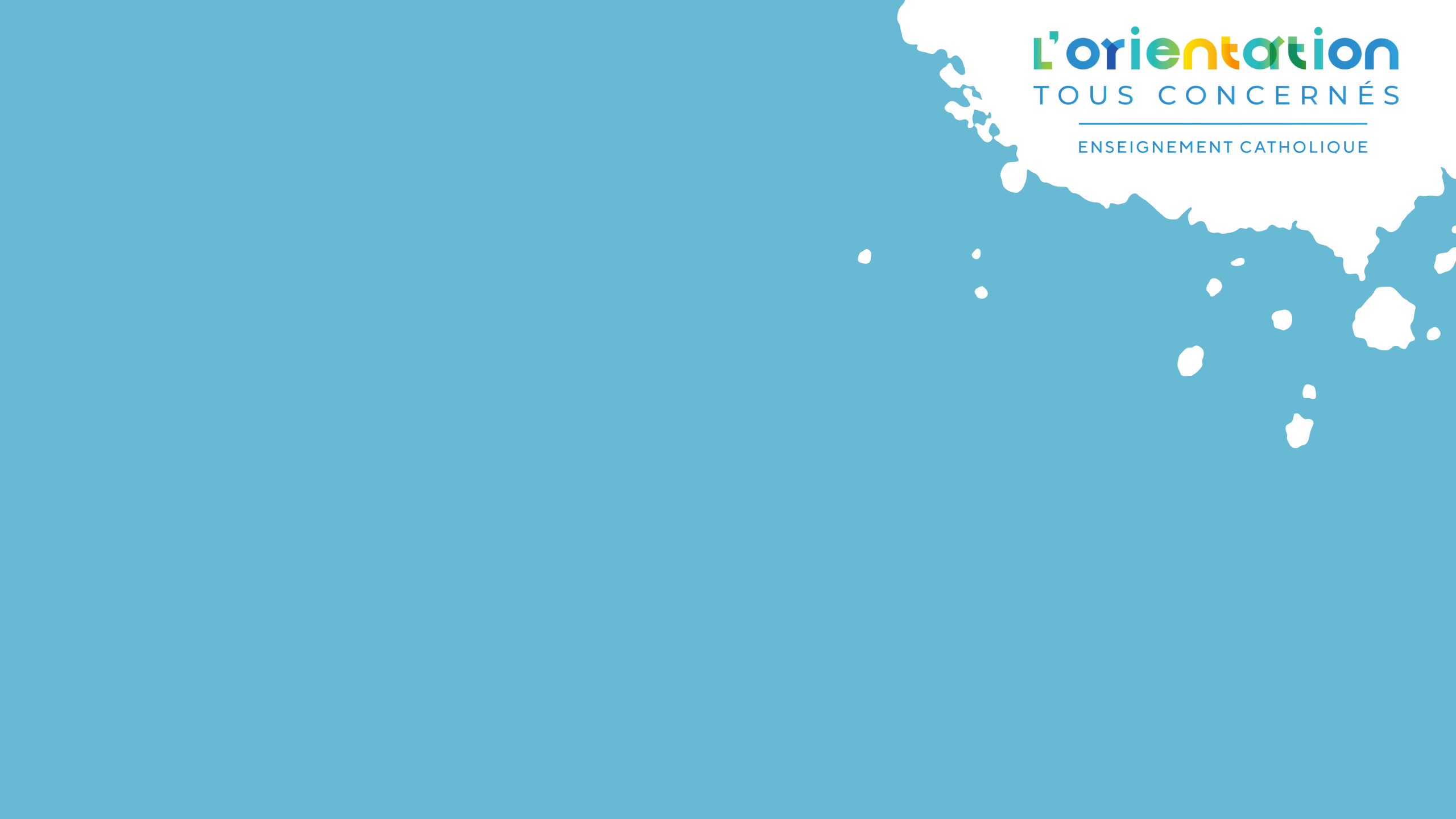 7364ème en liste d’attente, 
inutile d’espérer encore,
il vaut mieux se concentrer 
sur les autres vœux pour lesquels je suis mieux classé ?
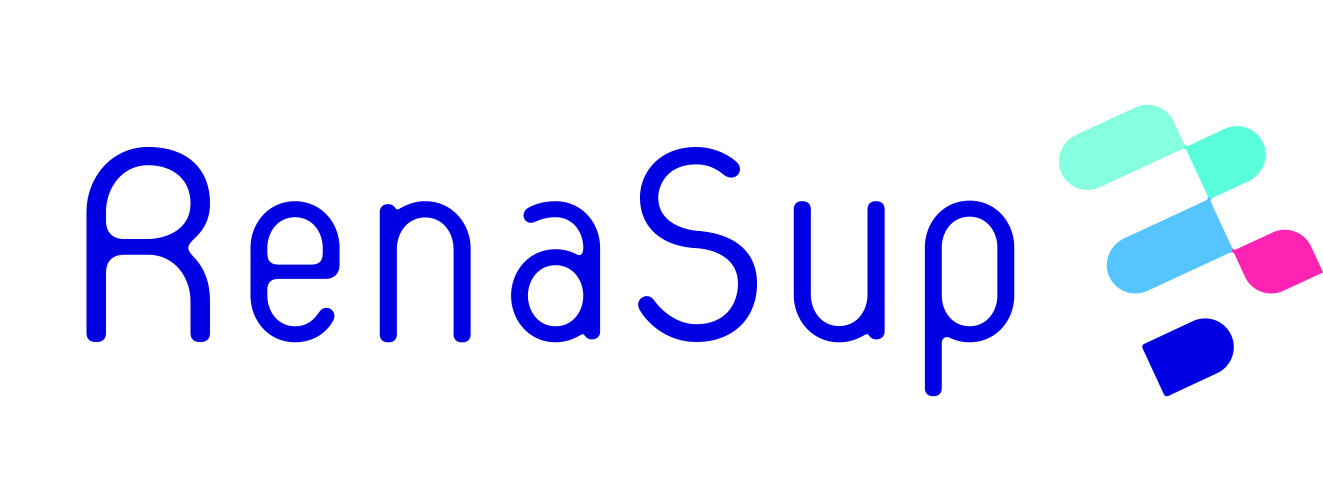 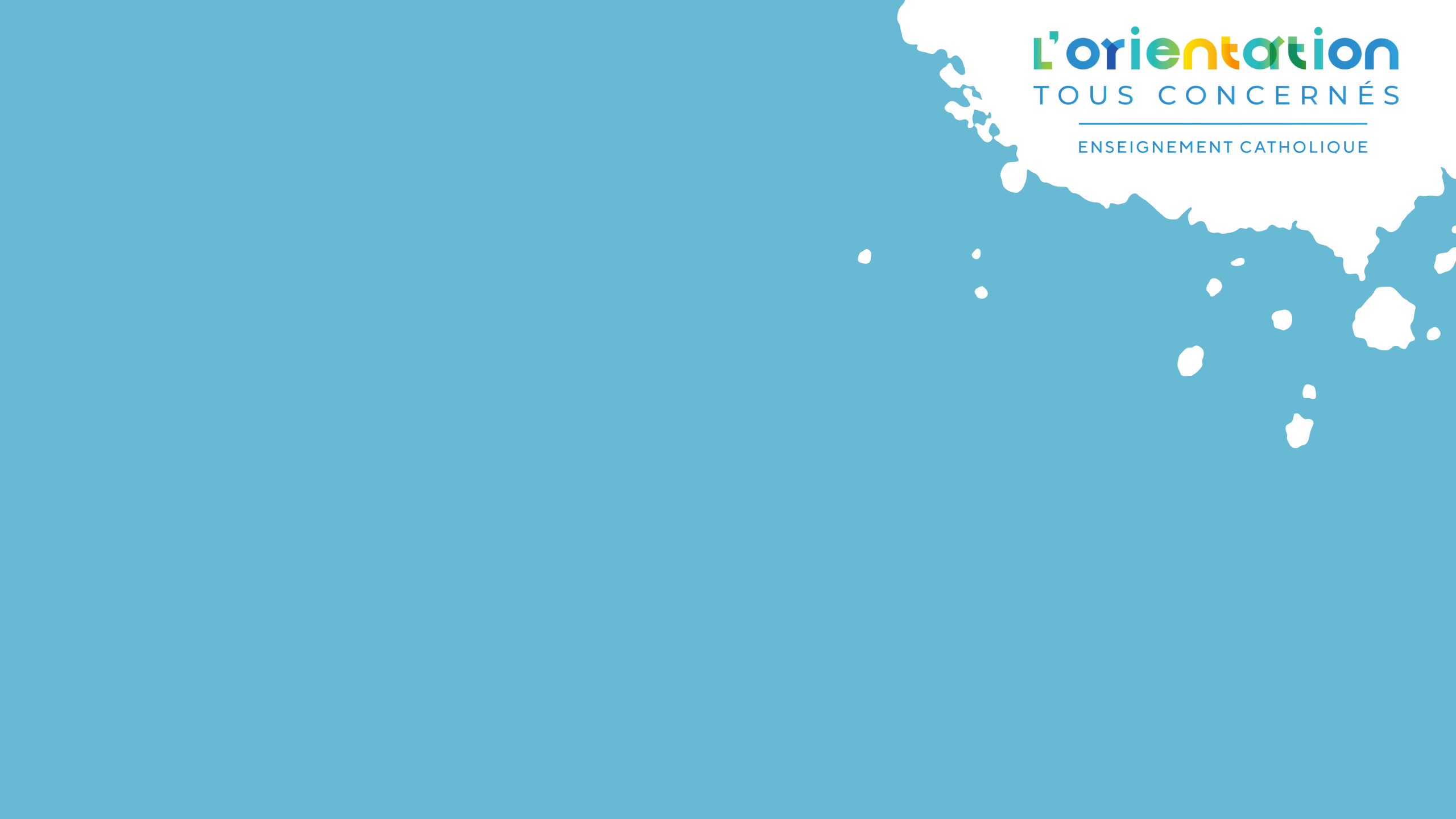 7Les formations sélectives 
classent les candidats 
qu’ils considèrent recevables.
Les premiers de la liste reçoivent donc une proposition. Les autres sont mis en attente avec leur rang de classement.
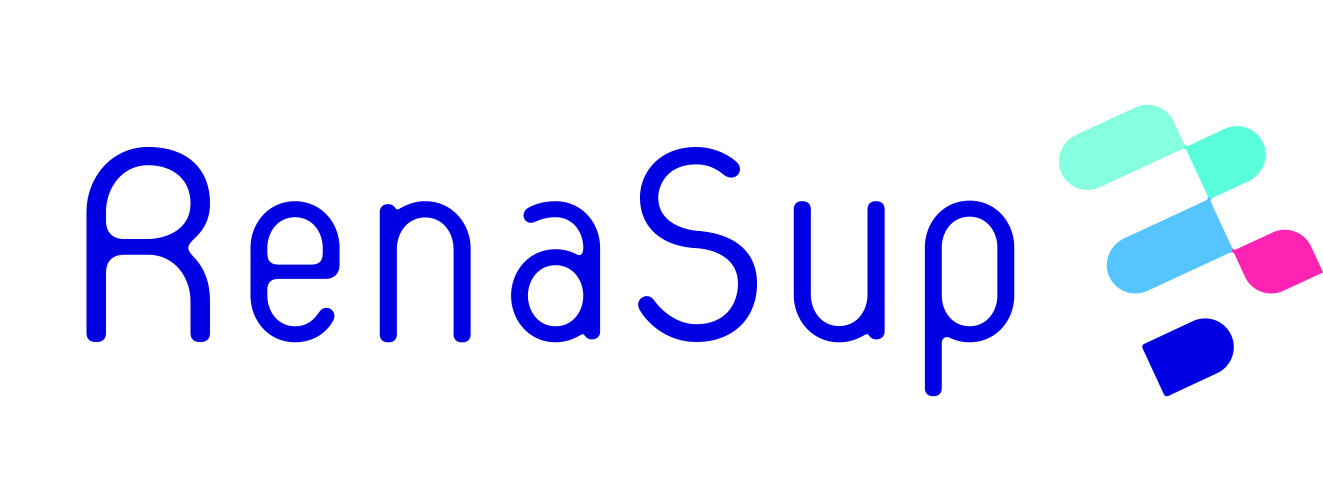 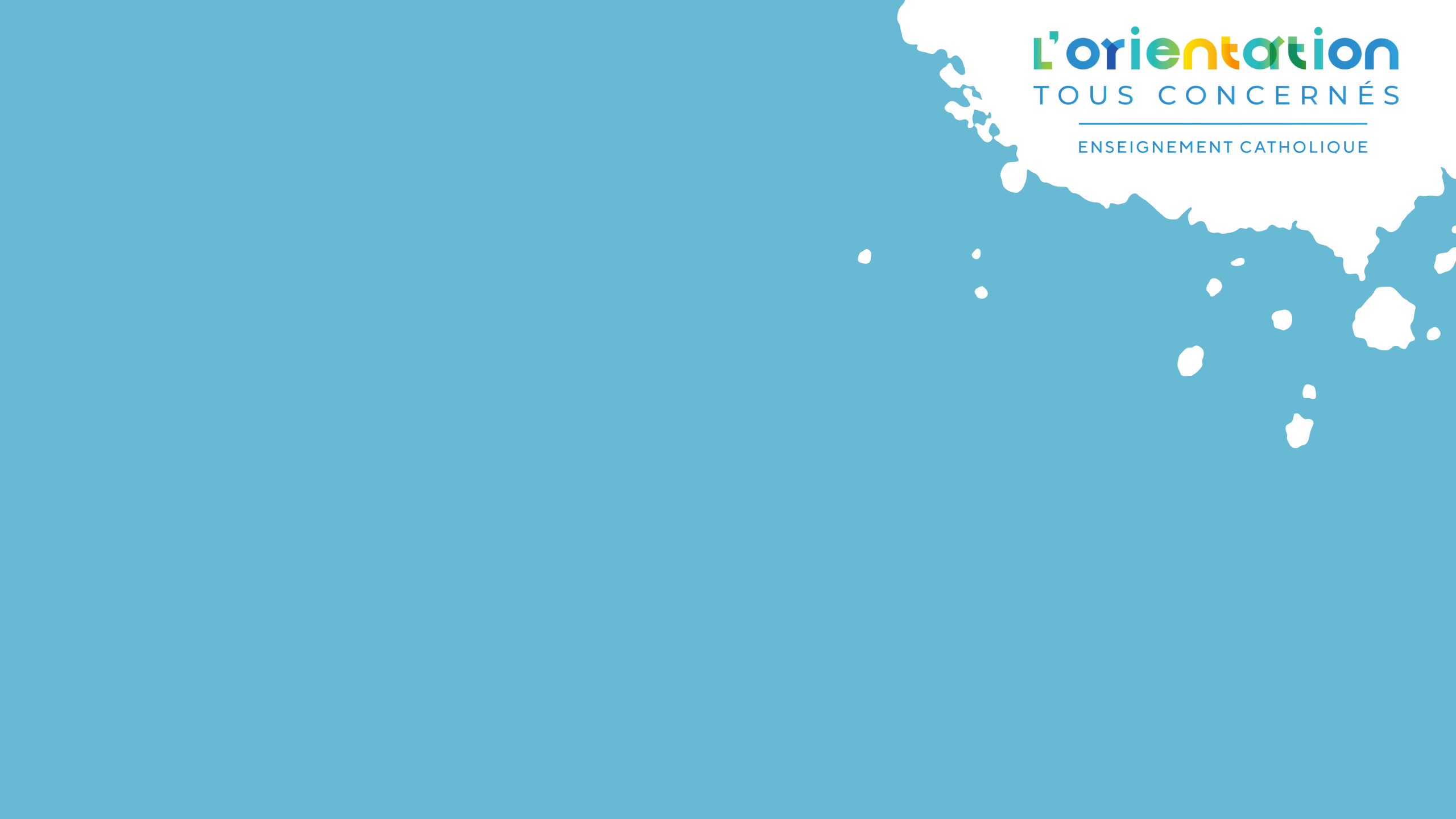 7Mais ces premiers reçoivent 
souvent plusieurs propositions 
et sont obligés de n’en garder qu’une et libèrent des places sur les « oui » auxquels ils renoncent.
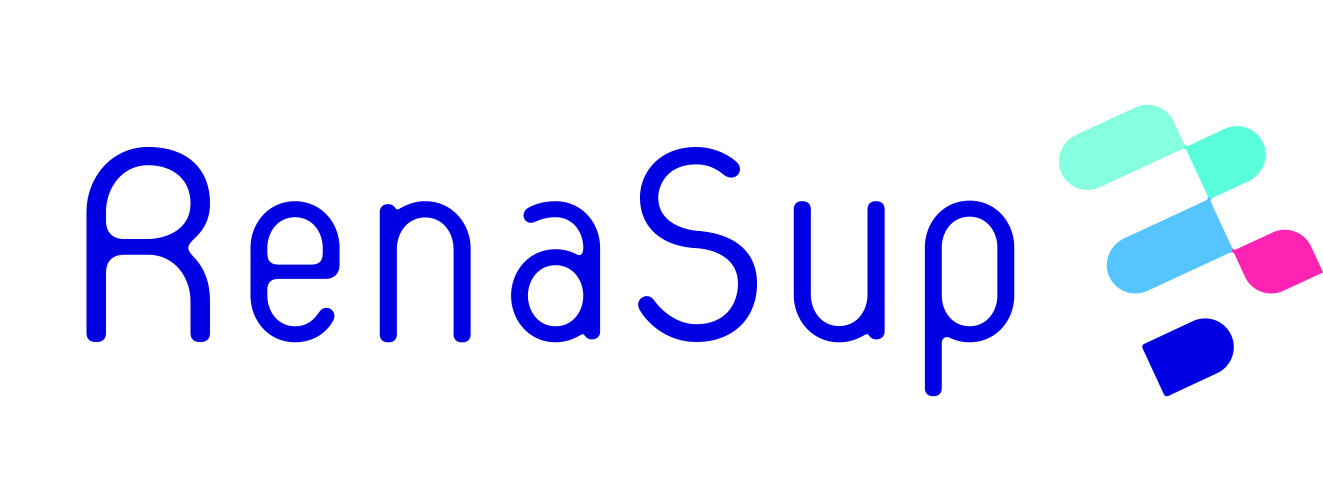 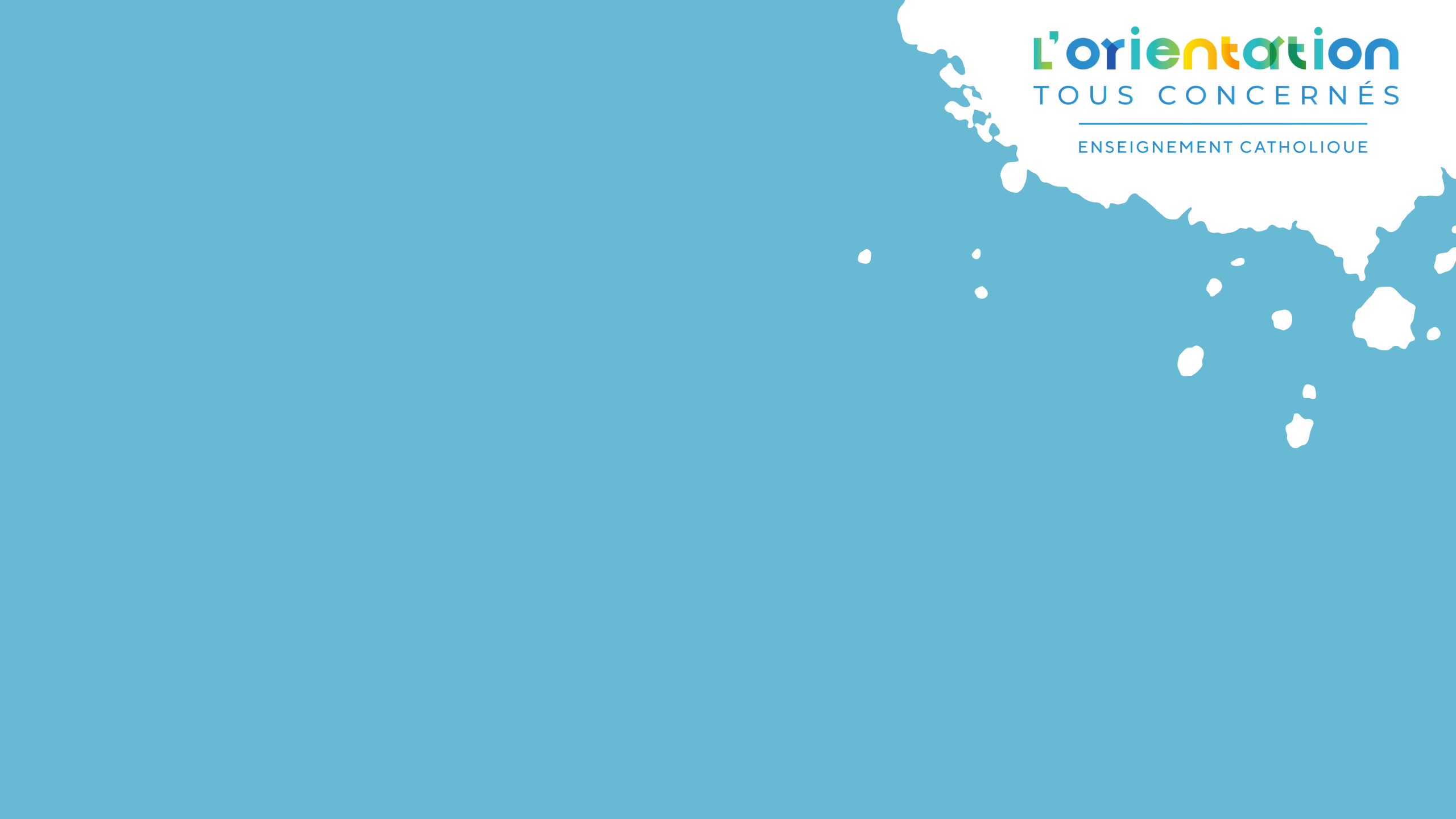 7Cela permet de faire remonter 
les candidats en liste d’attente 
de manière itérative.A un certain moment, cela s’arrête car la formation est remplie.
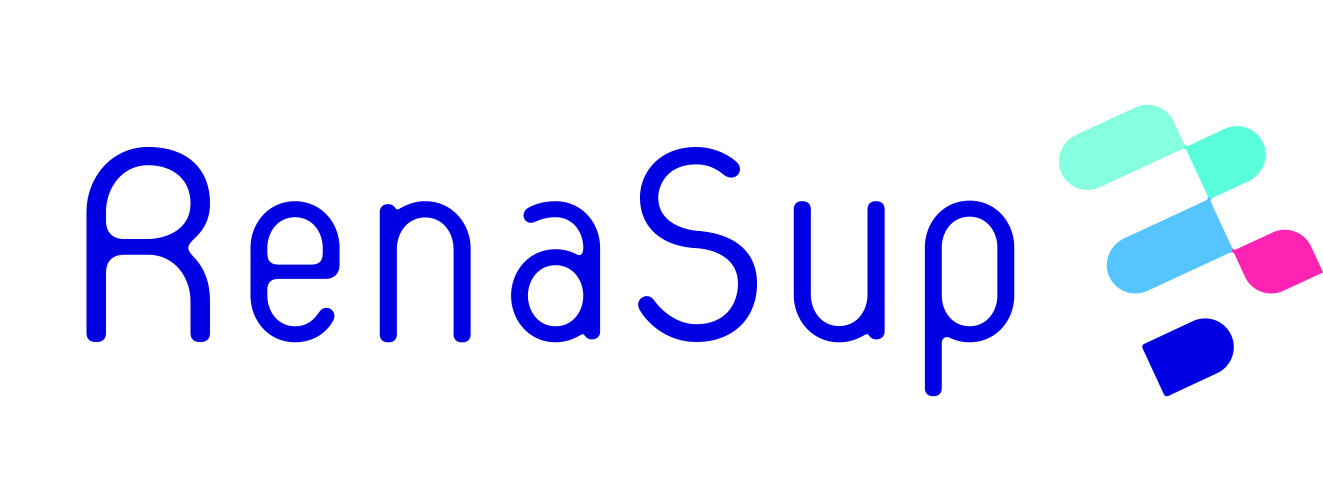 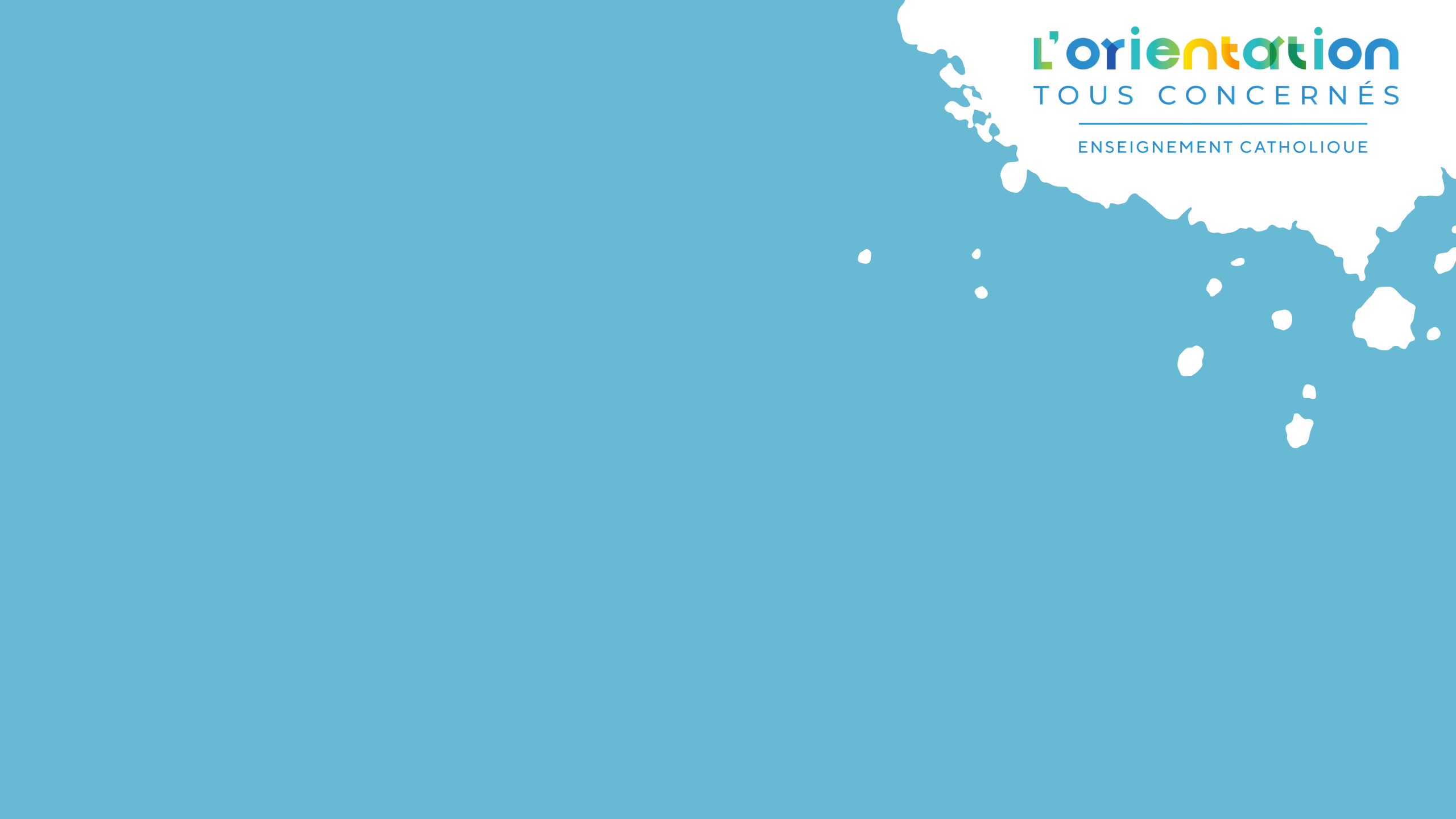 7Pour savoir si l’on a des chances 
d’être pris, il convient de regarder 
et c’est indiqué sur le portail 
quel était le rang du dernier intégré 
l’année précédente.
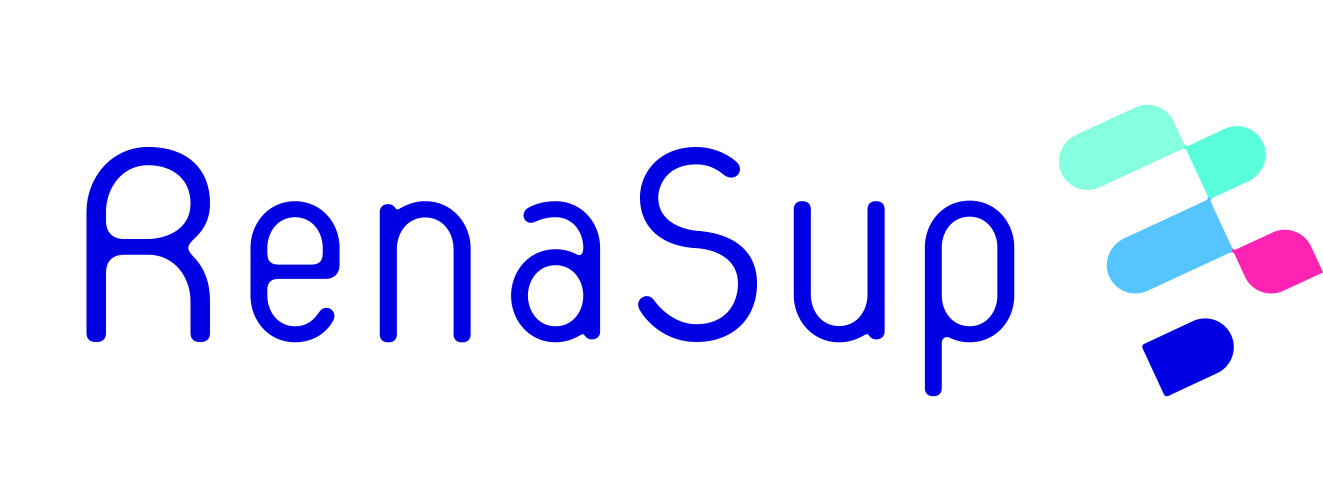 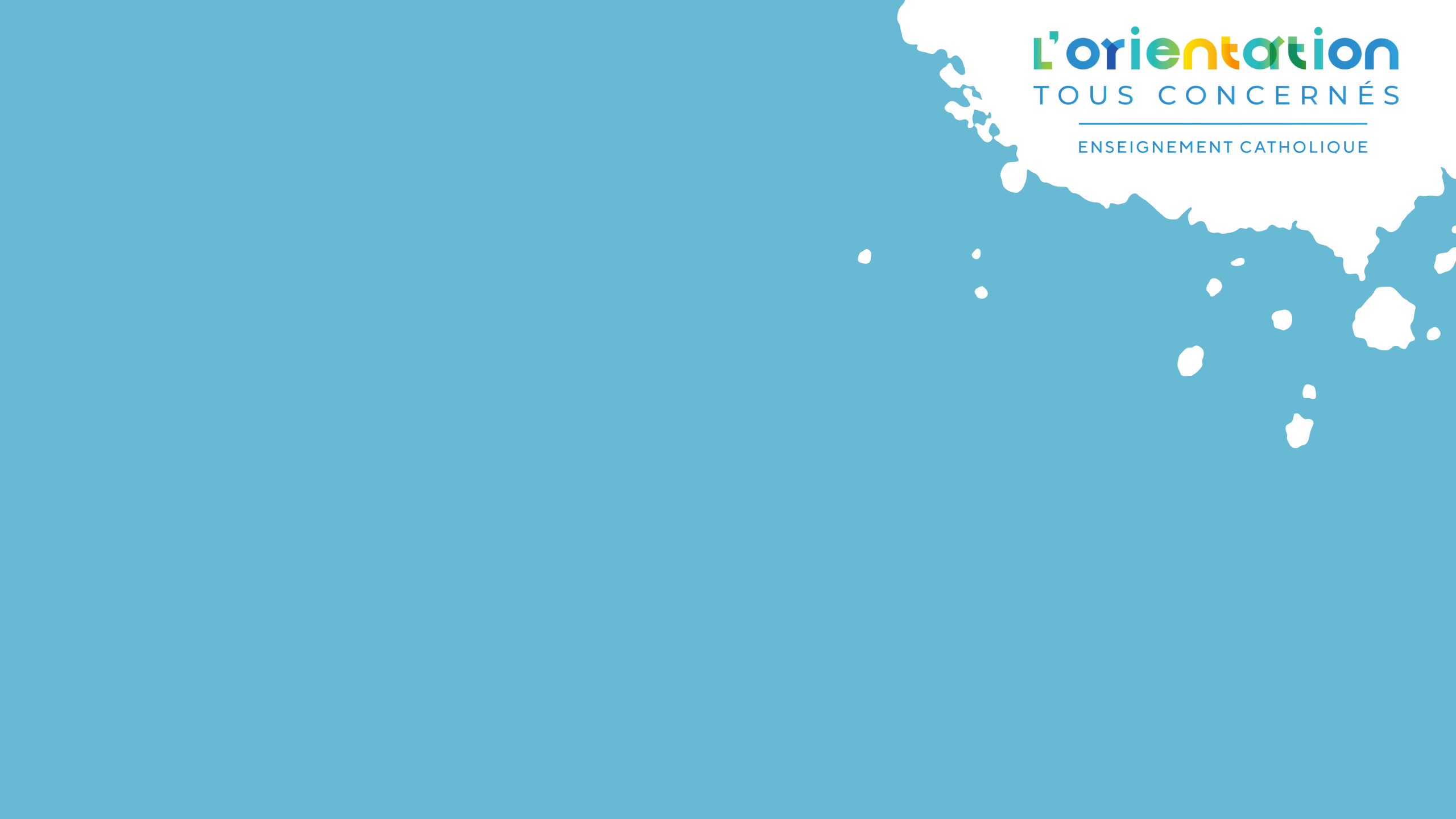 7Quoiqu’il en soit, le candidat 
a tout intérêt à accepter une 
des propositions qu’il a reçues 
et garder celles pour lesquelles il a été mis en attente et qui ont  sa préférence sur le/les « OUI» reçus directement.
Si l’une d’entre elles remonte, elle viendra remplacer la proposition acceptée par défaut.
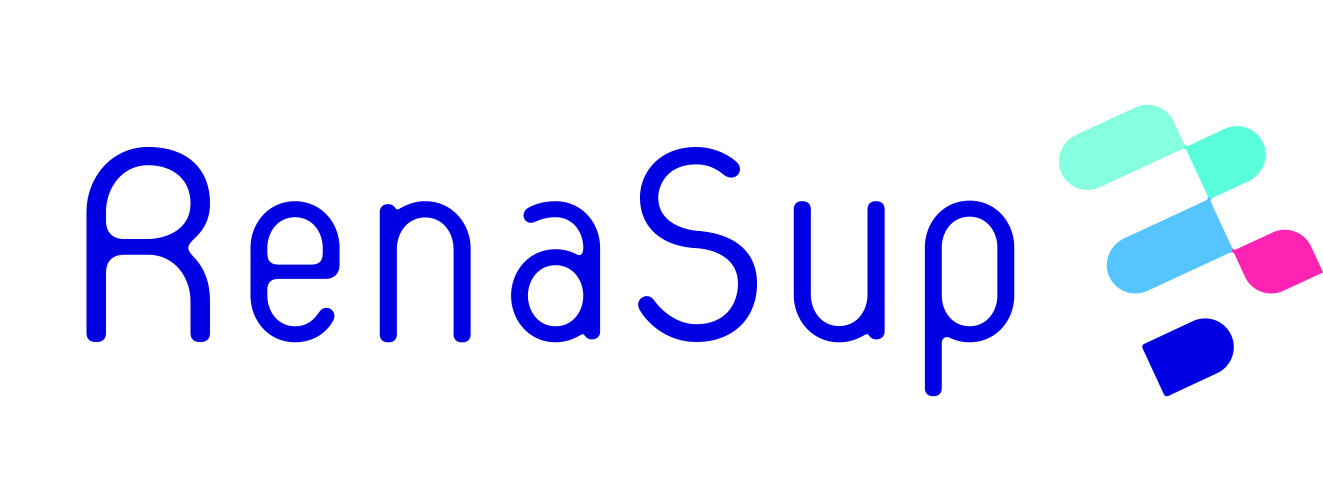 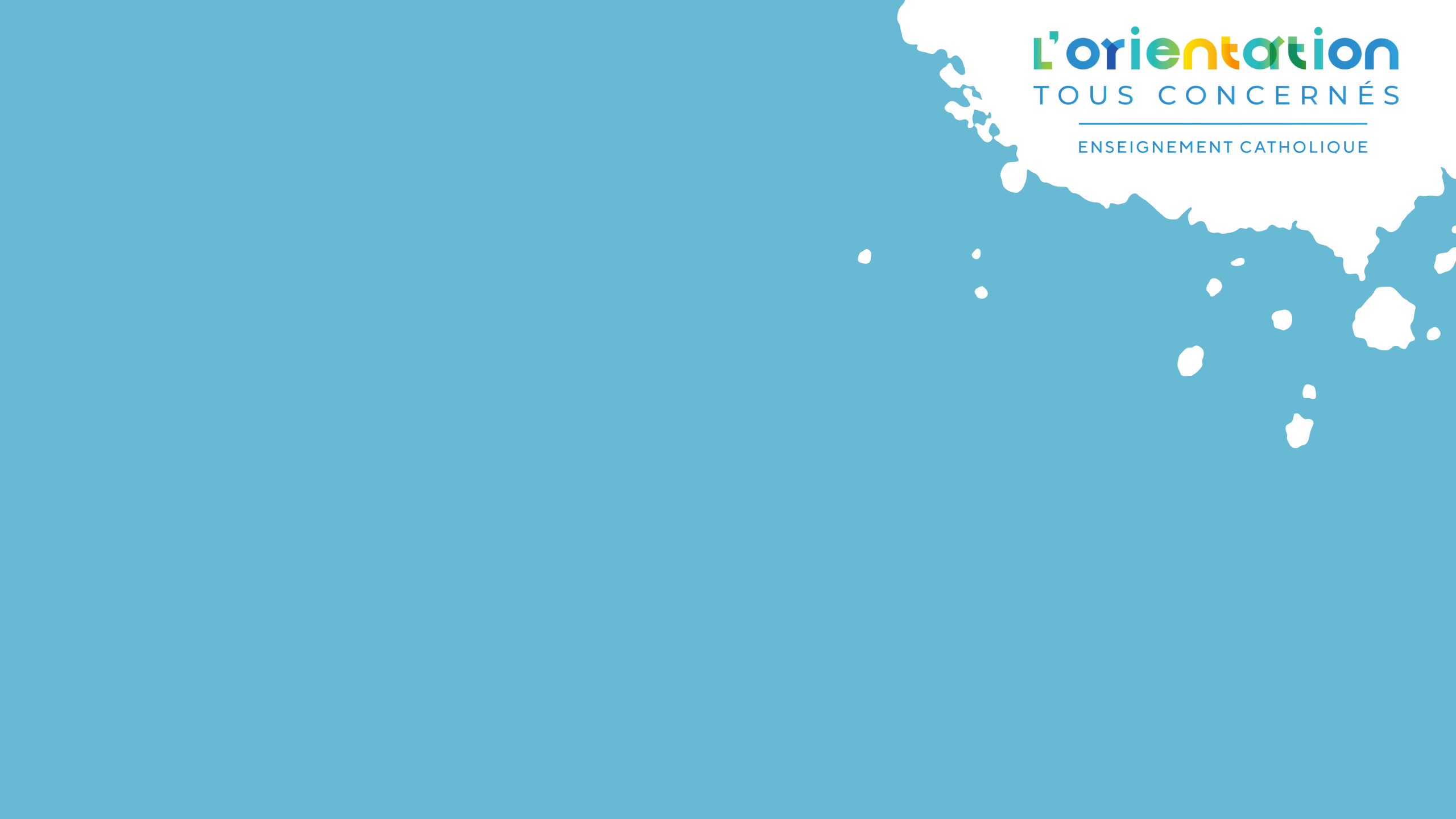 8Pour un élève de Bac Pro, 
un « AVIS FAVORABLE »
de l’établissement d’origine 
lui garantit une place en BTS ?
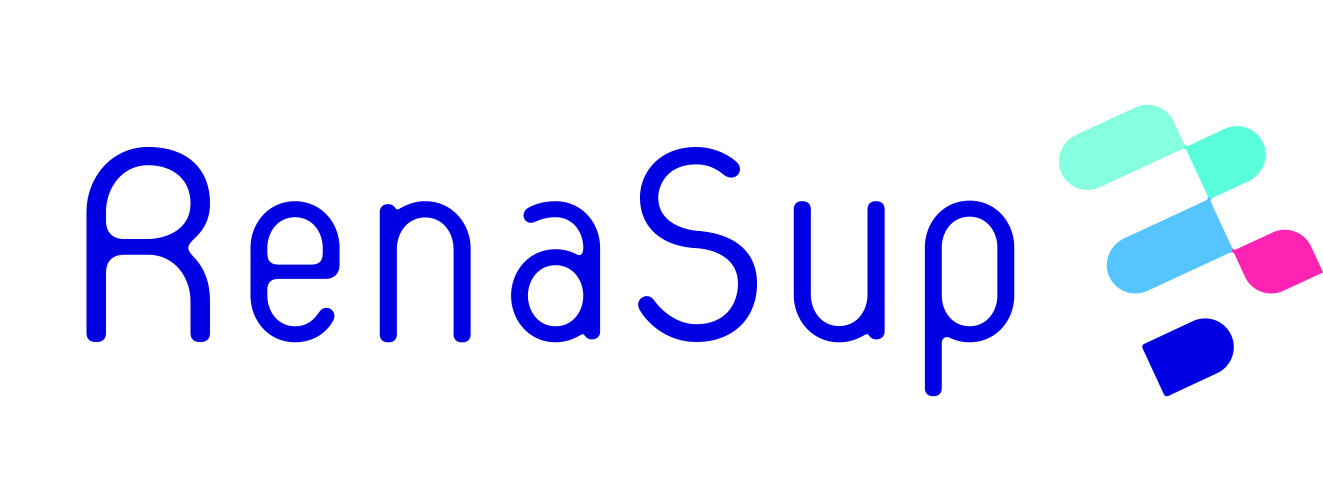 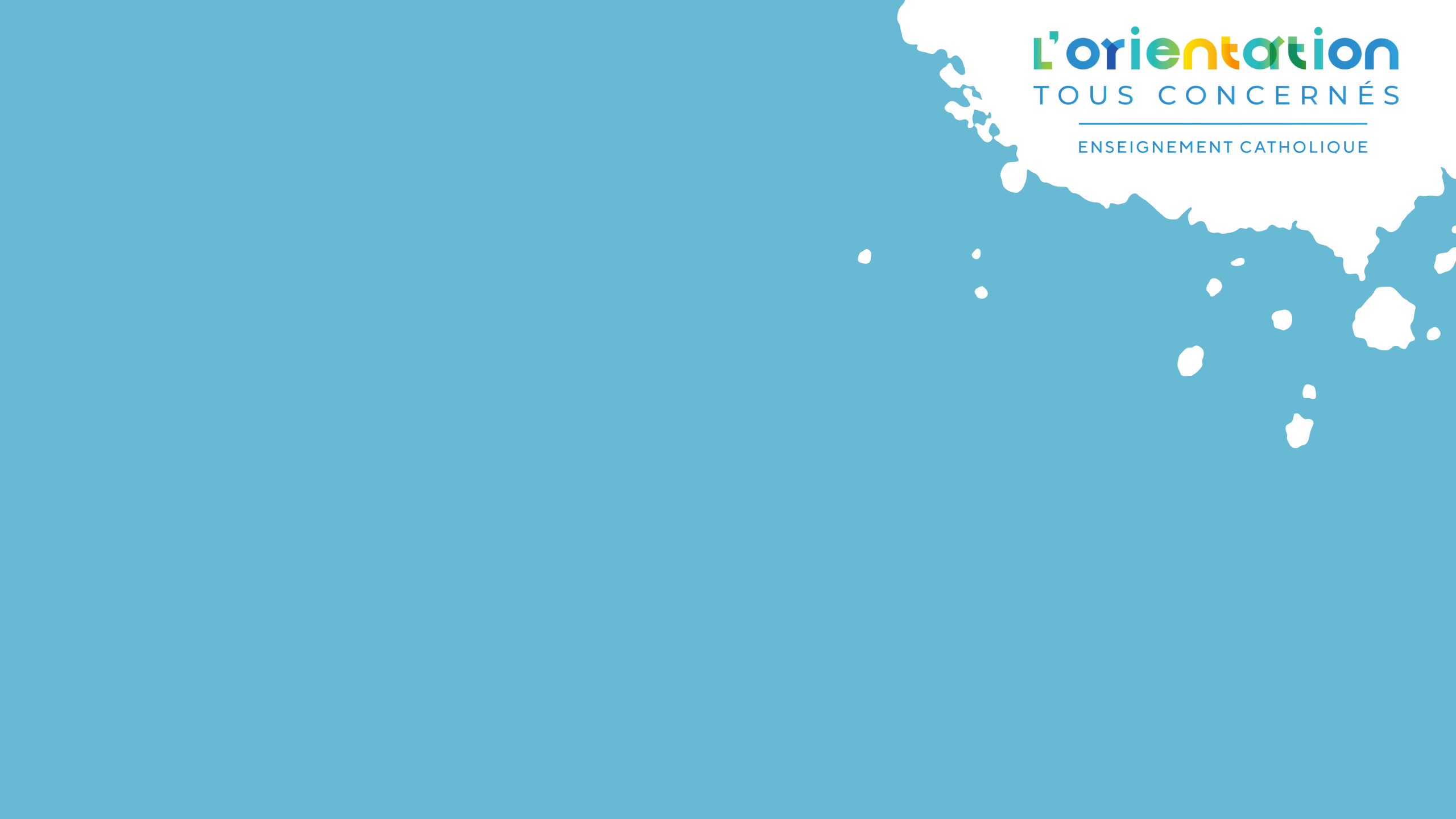 8Le lycée professionnel d’origine peut prononcer sur la fiche avenir 
un AVIS FAVORABLE pour un vœu sur une spécialité de BTS dans un établissement donné.Cet avis signifie qu’il considère que l’élève présente un profil qui lui donne toutes les chances de réussite donc ce BTS.
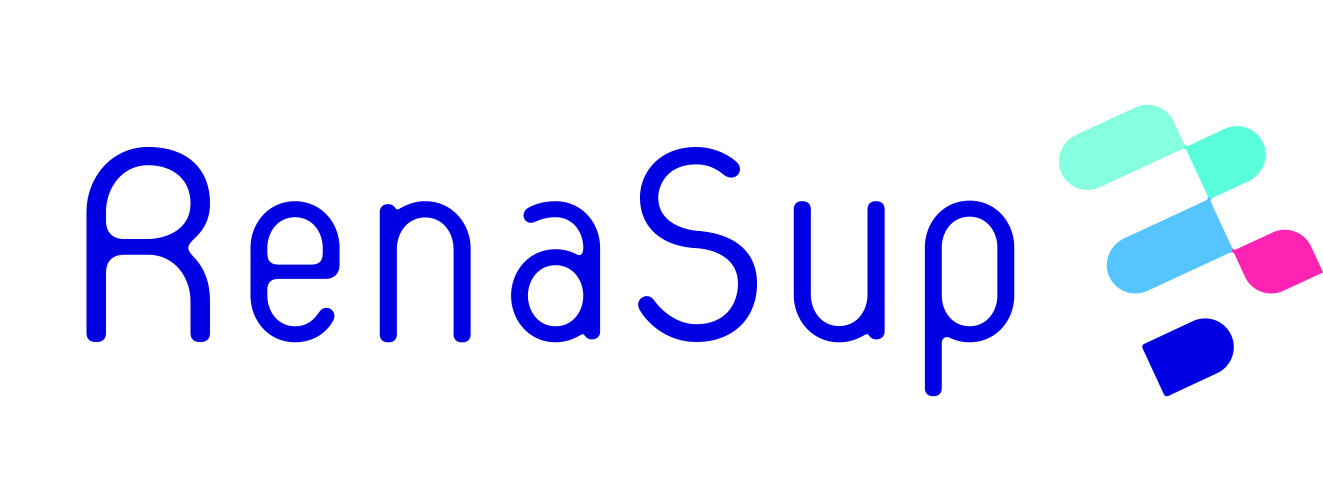 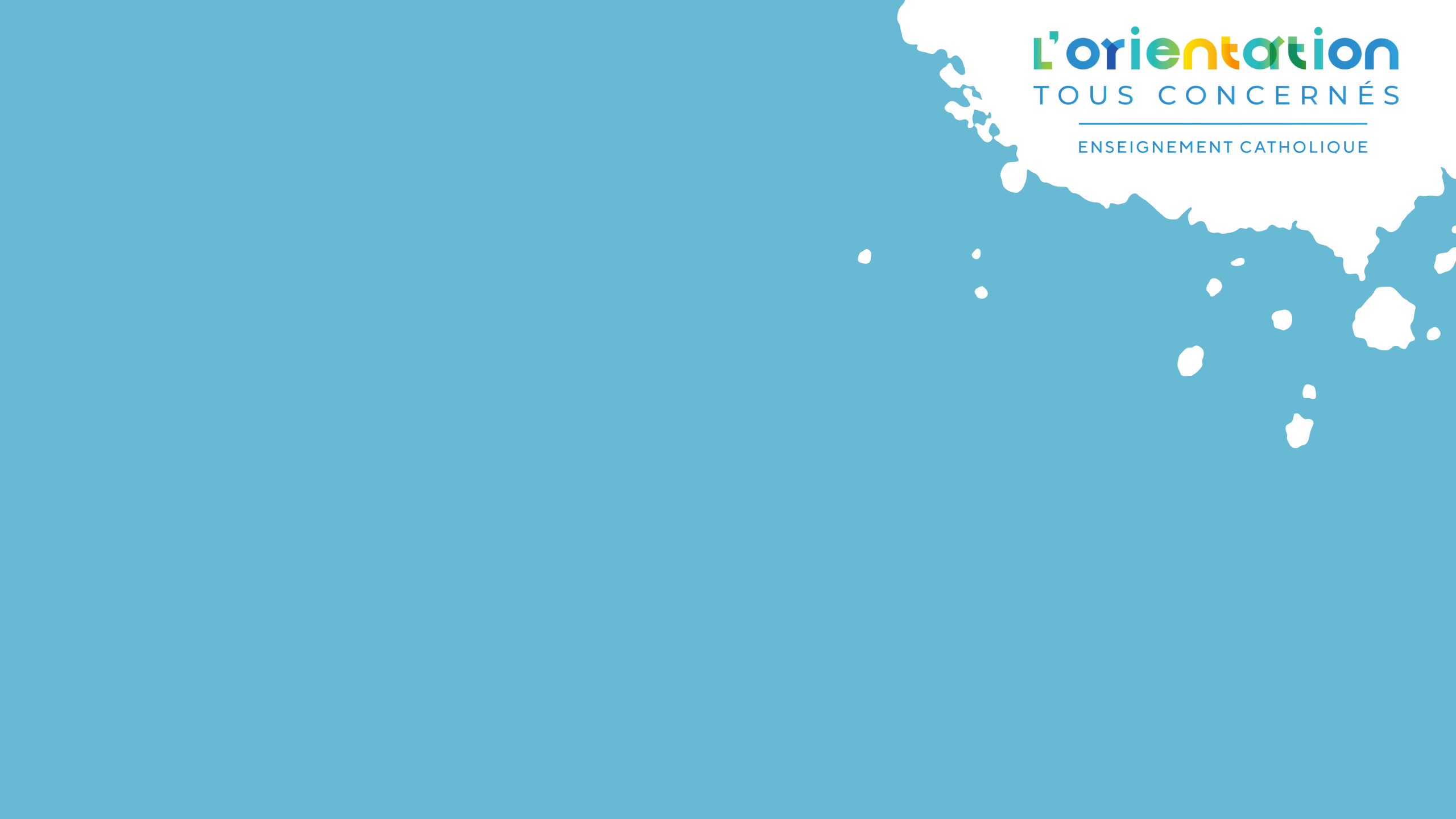 8Cet avis ne doit pas être donné
à la légère car il amène le jeune à s’engager dans cette voie et indique au lycée de destination que le candidat dispose des compétences nécessaires pour profiter de son année en BTS.
Cela donne également une priorité sur les autres candidats qui n’ont pas bénéficié de cet avis. Il y a donc une question de justice.
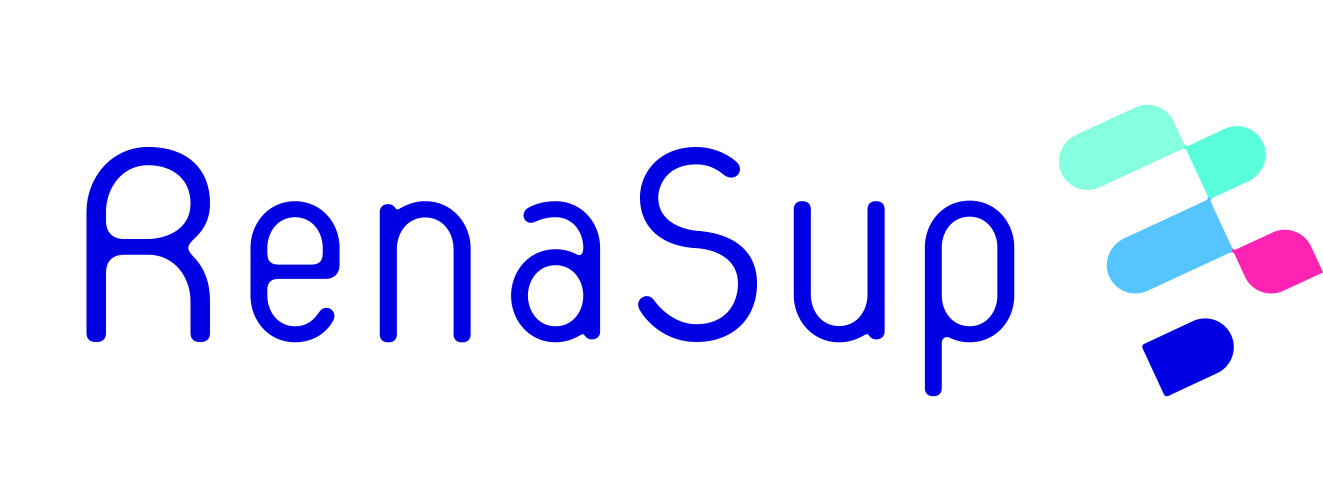 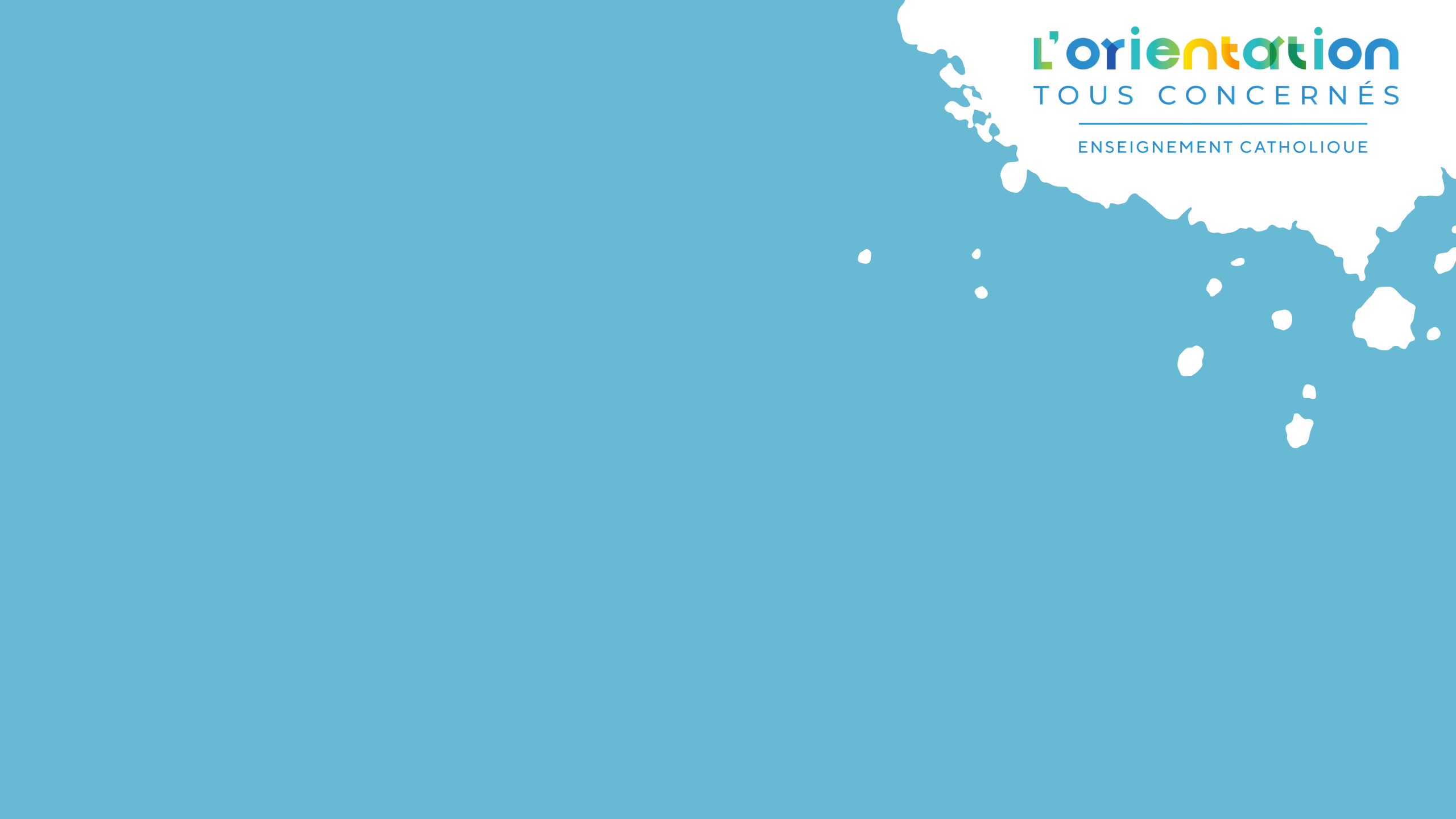 8Cet avis donne une priorité,  
certes mais elle est relative.En effet chaque section de BTS 
doit respecter un quota de places réservées aux candidats issus de Bac Professionnel.Par exemple 25% pour une classe de 40 
signifie que 10 places sont réservées
à des candidats issus de Bac Pros.
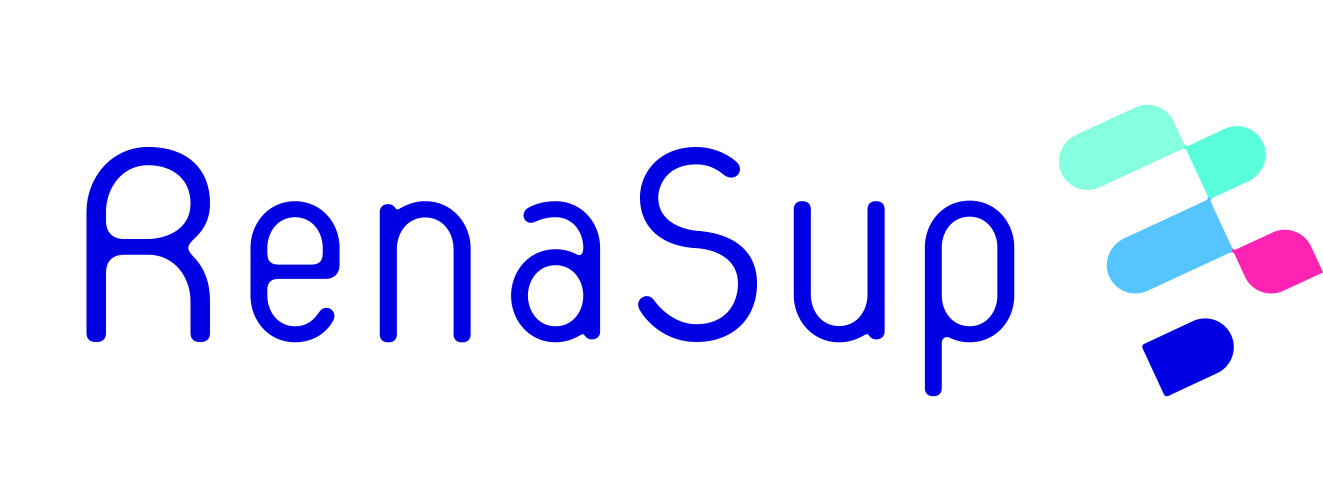 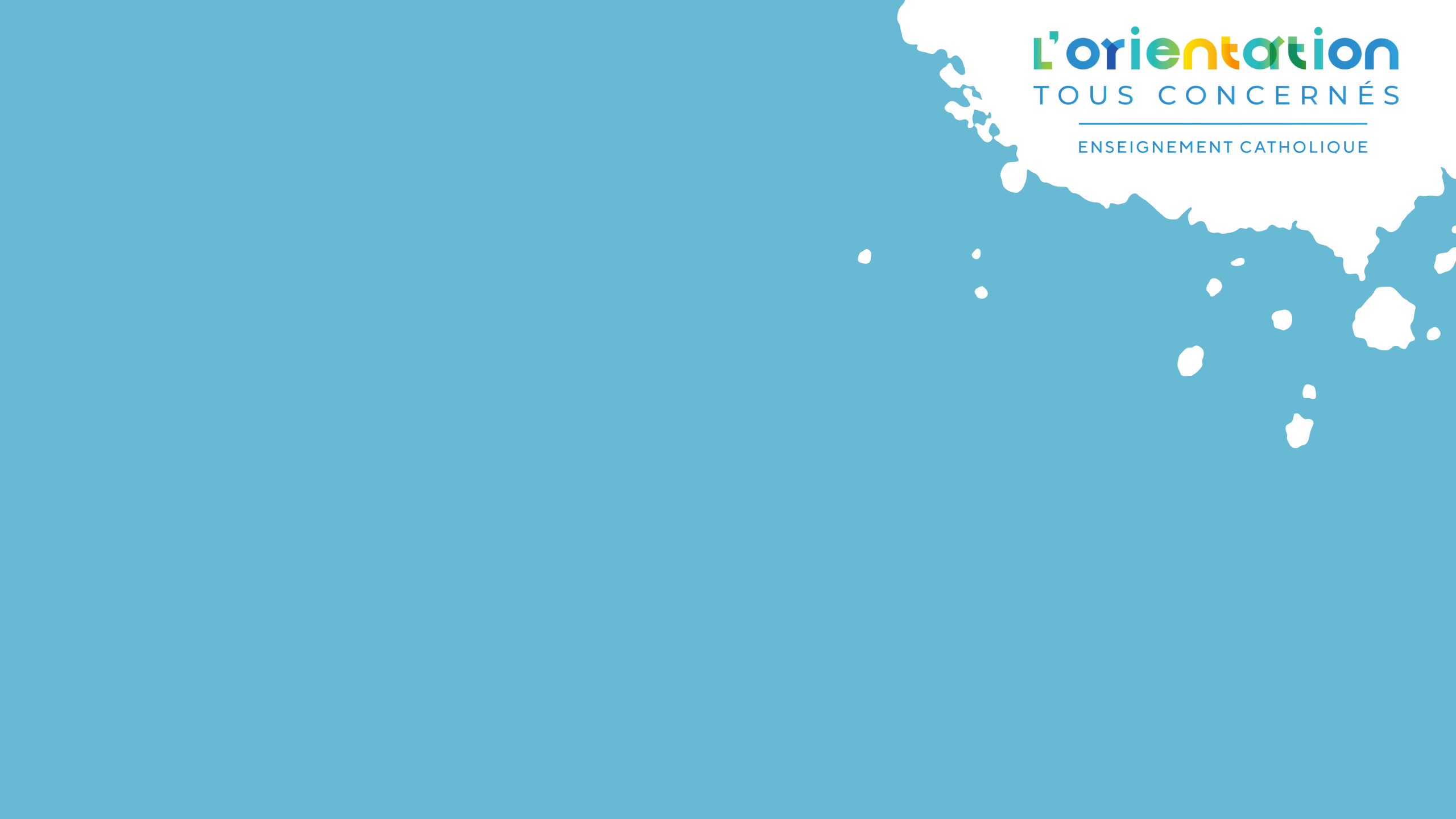 8Dans ce compartiment de 10, les candidats ayant obtenu un avis favorable sont placés automatiquement devant les autres.Sauf que cette priorité n’intervient que dans la capacité du quota,  ici 10 et que s’il y a plus de 10 candidats avec avis favorable, certains ne seront pas retenus.L’ordre s’établit alors sur la base du rang de classement entre avis favorables.
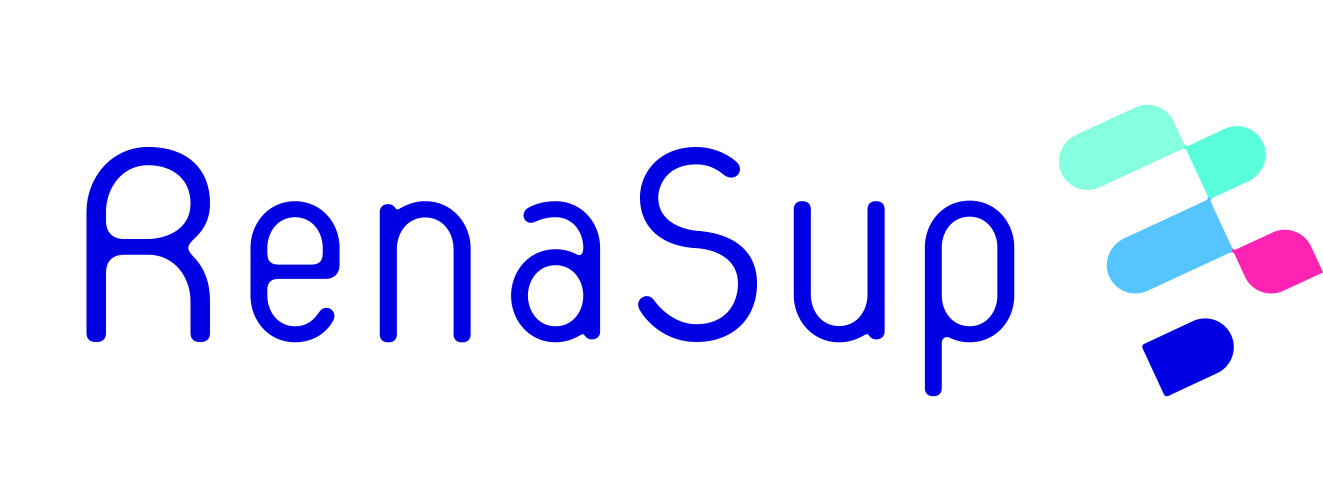 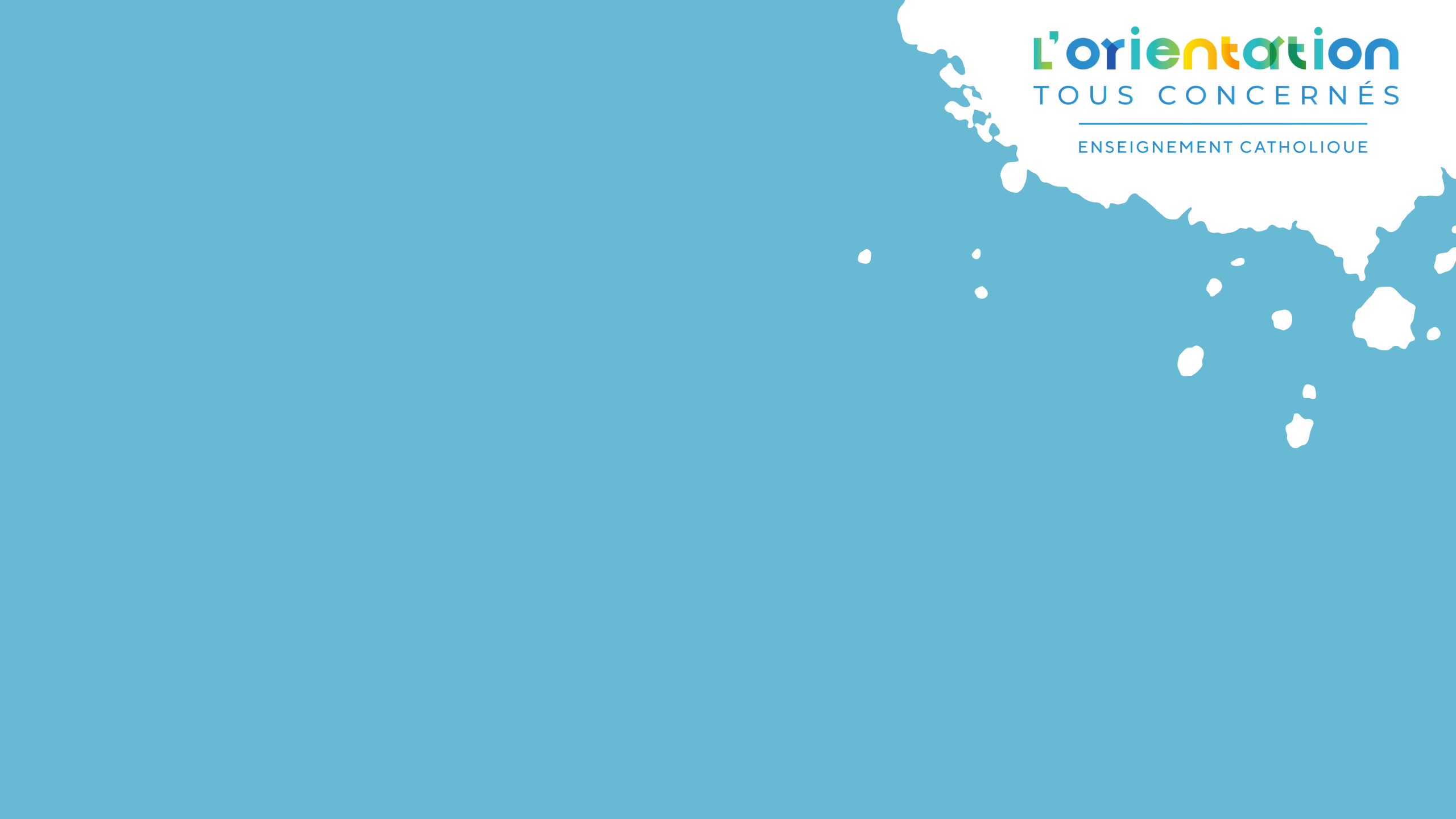 9Si le candidat 
a un "NON" en phase initiale, 
il ne pourra plus postuler à nouveau sur ce vœu 
en phase complémentaire ?
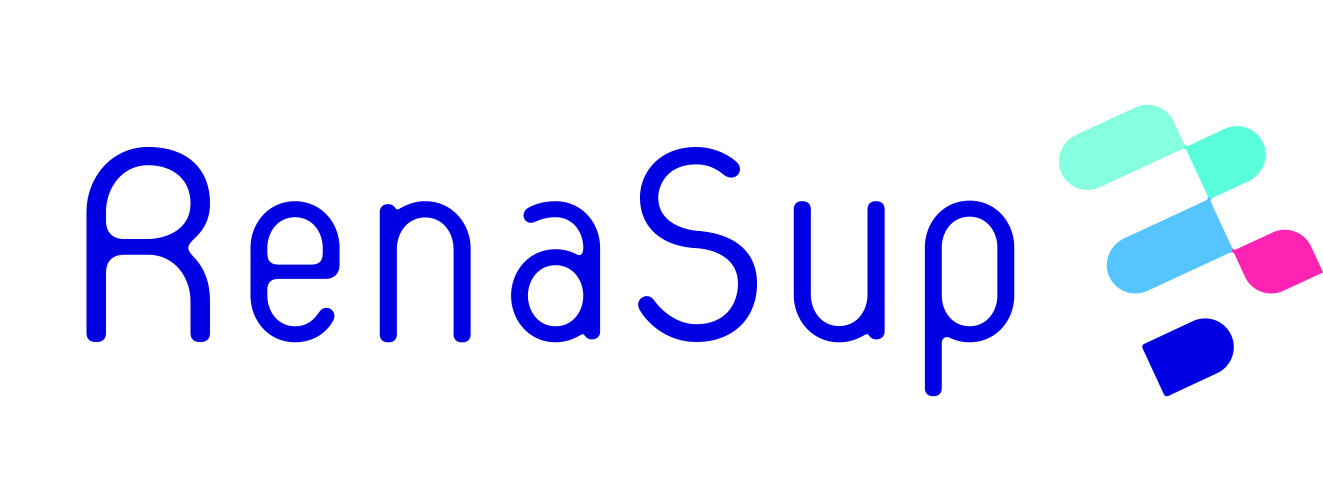 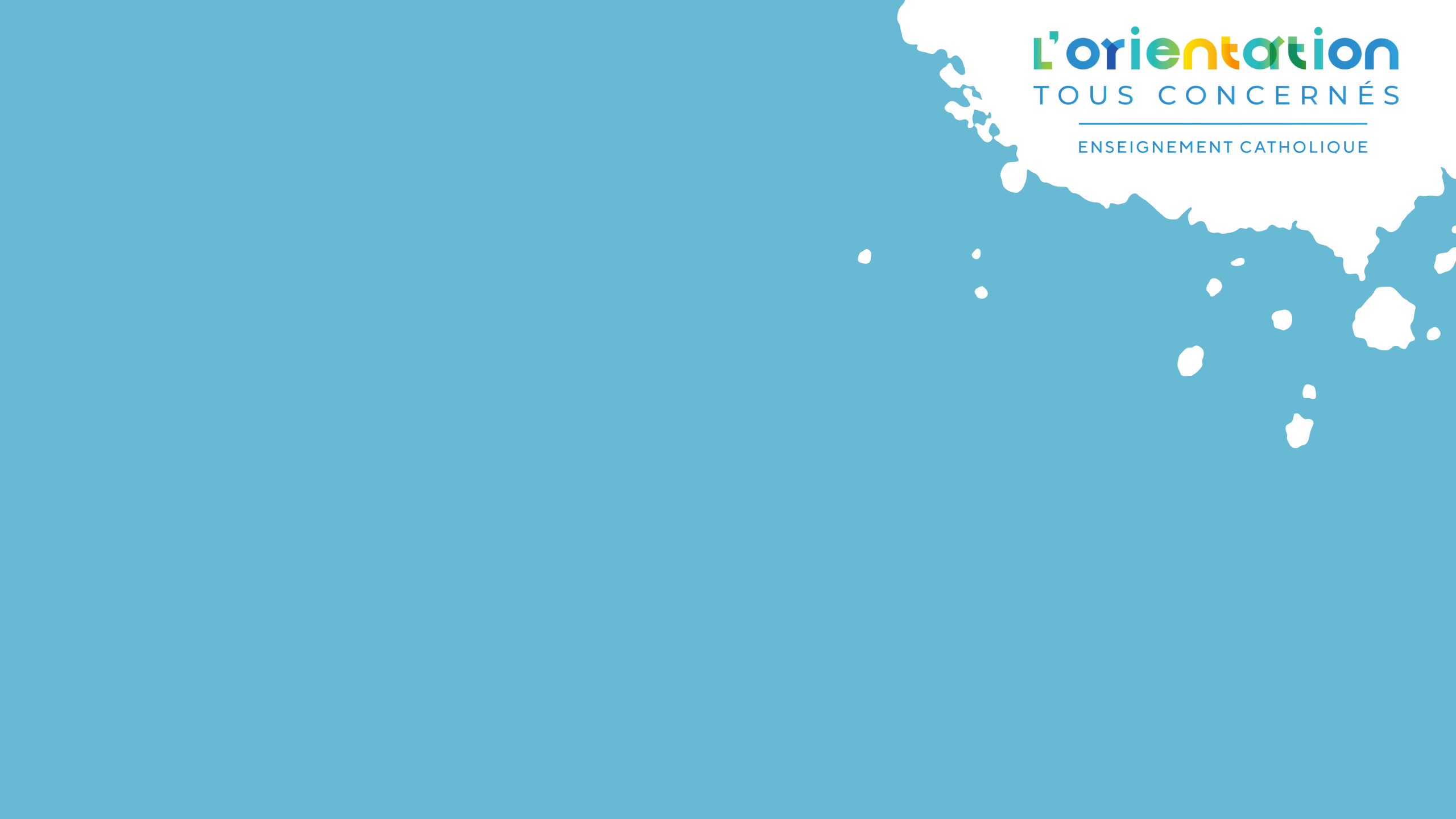 10 La procédure complémentaire est réservée aux candidats n’ayant pas reçu de proposition en phase initiale ?
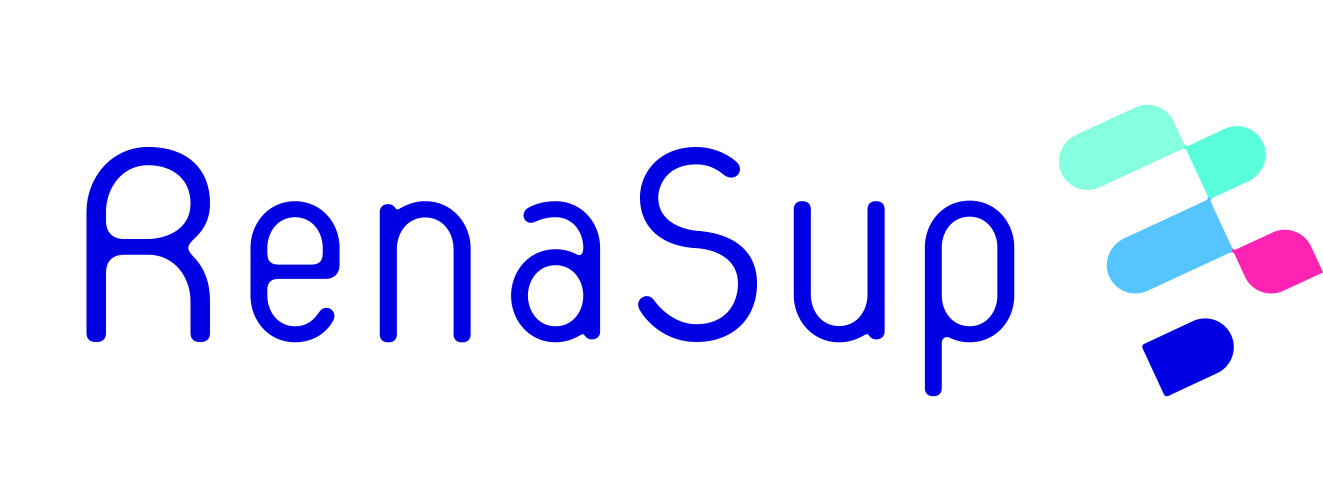 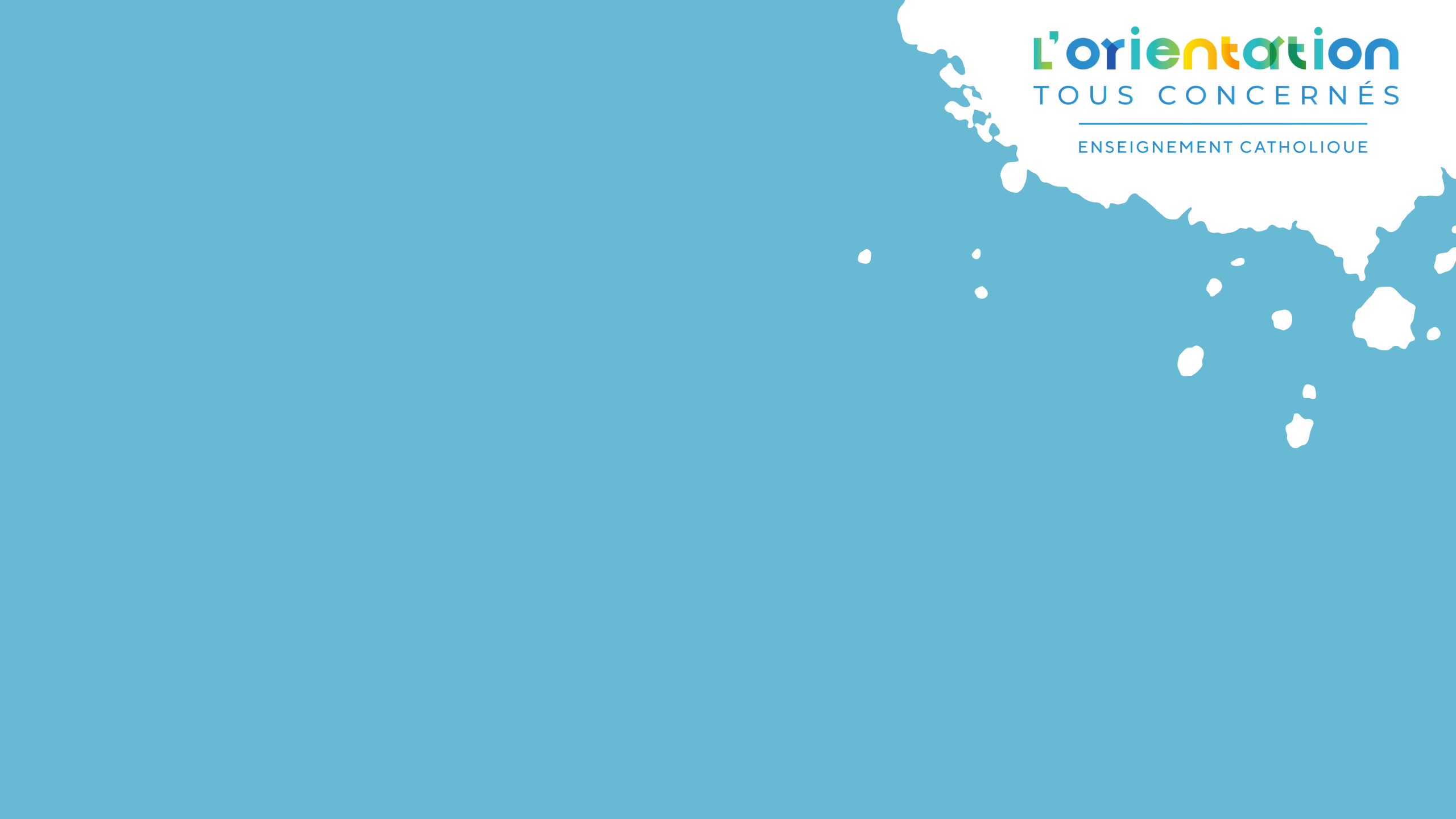 9-10La procédure complémentaire 
démarre le 23 juin, ce qui signifie qu’elle fonctionne en même temps 
que la procédure principale.
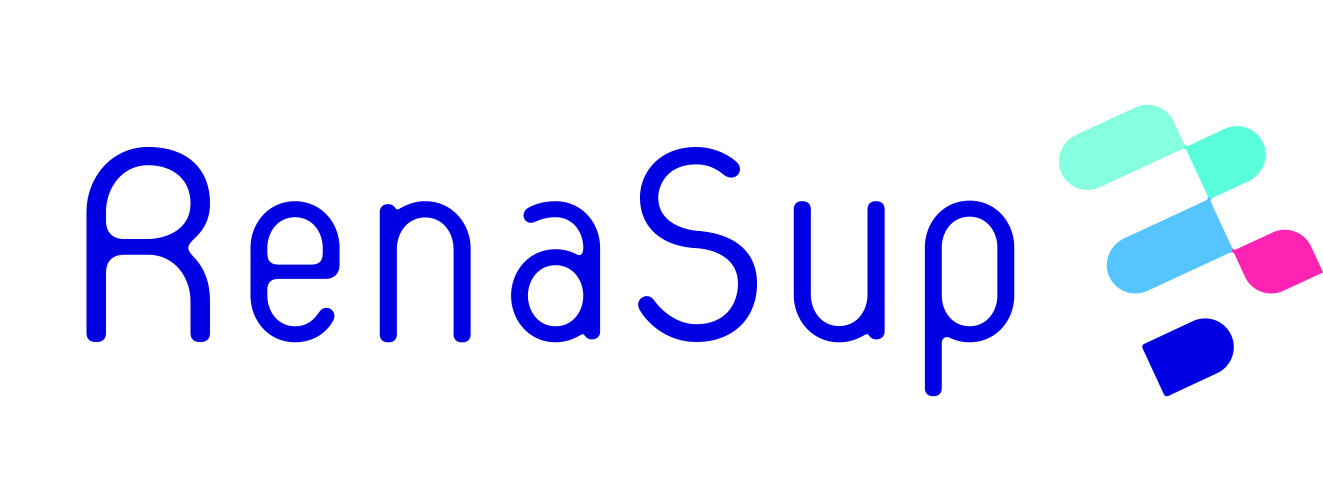 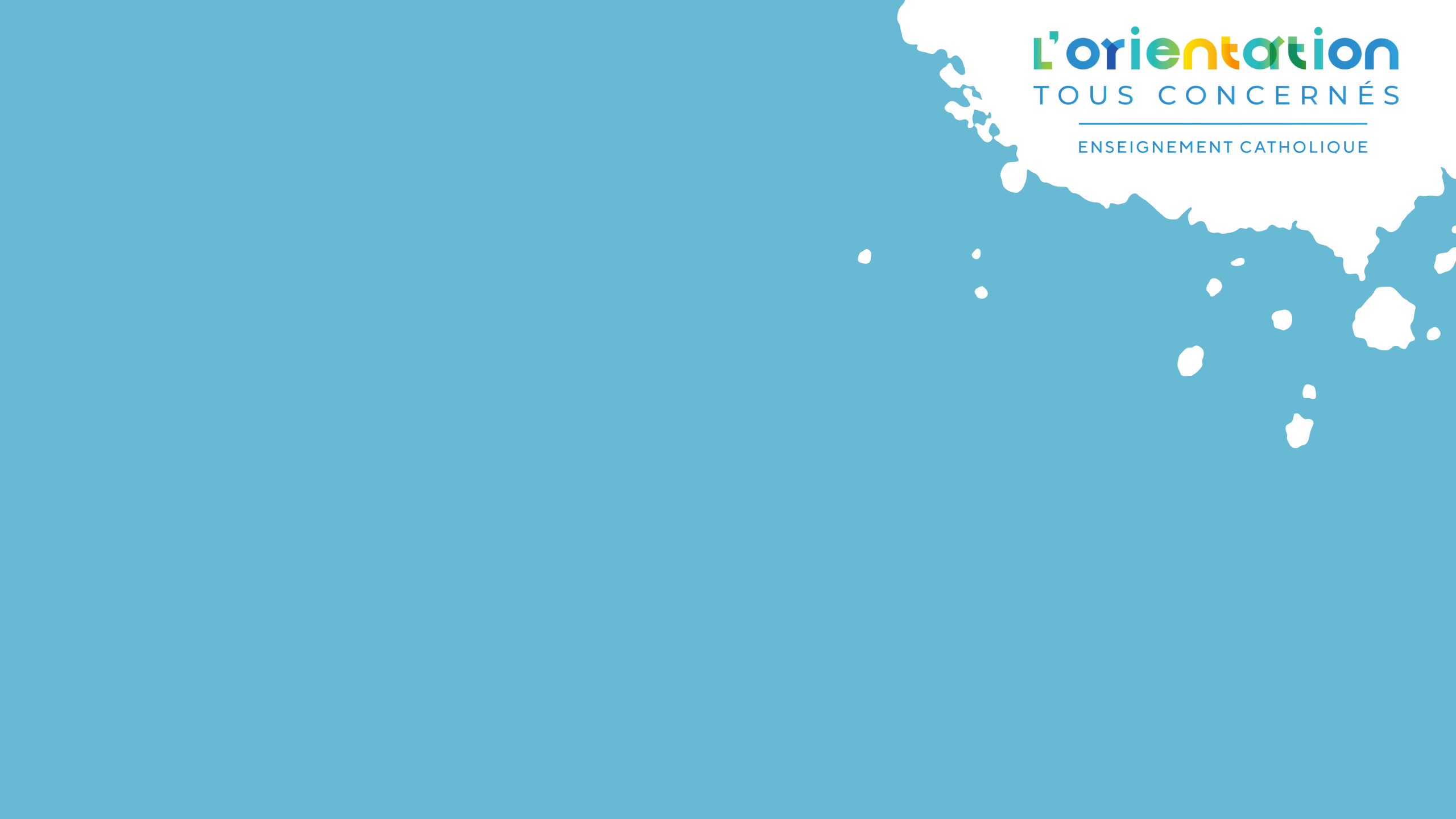 9-10Elle permet à des formations qui ne sont pas remplies alors qu’elles ont épuisé leurs listes de candidats de proposer des places à des candidats qui n’ont pas obtenu de propositions ou qui espèrent trouver des propositions plus intéressantes que celles qu’ils ont obtenues jusque-là
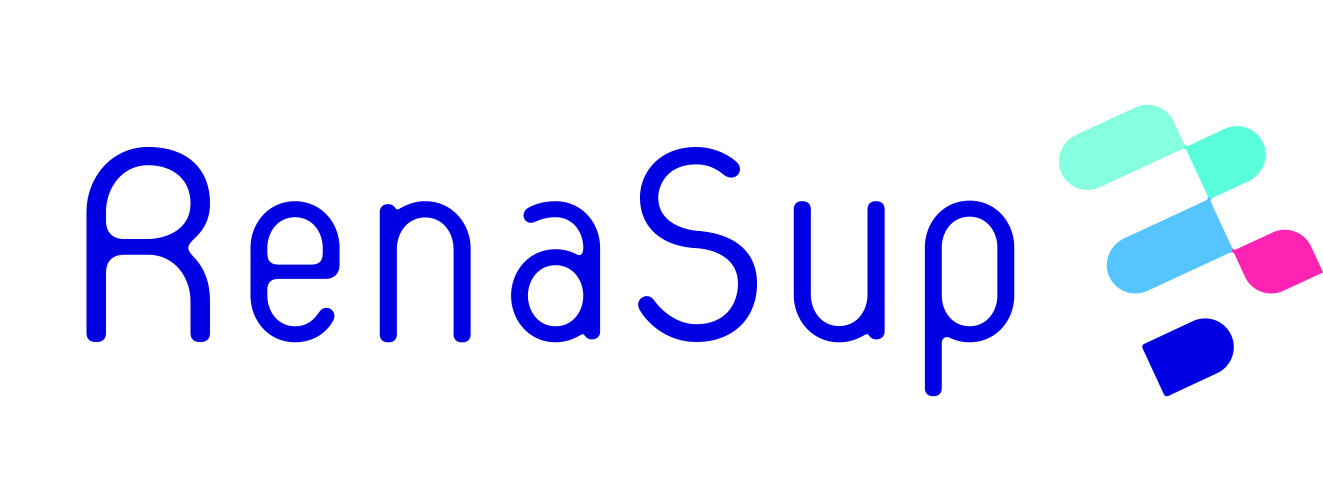 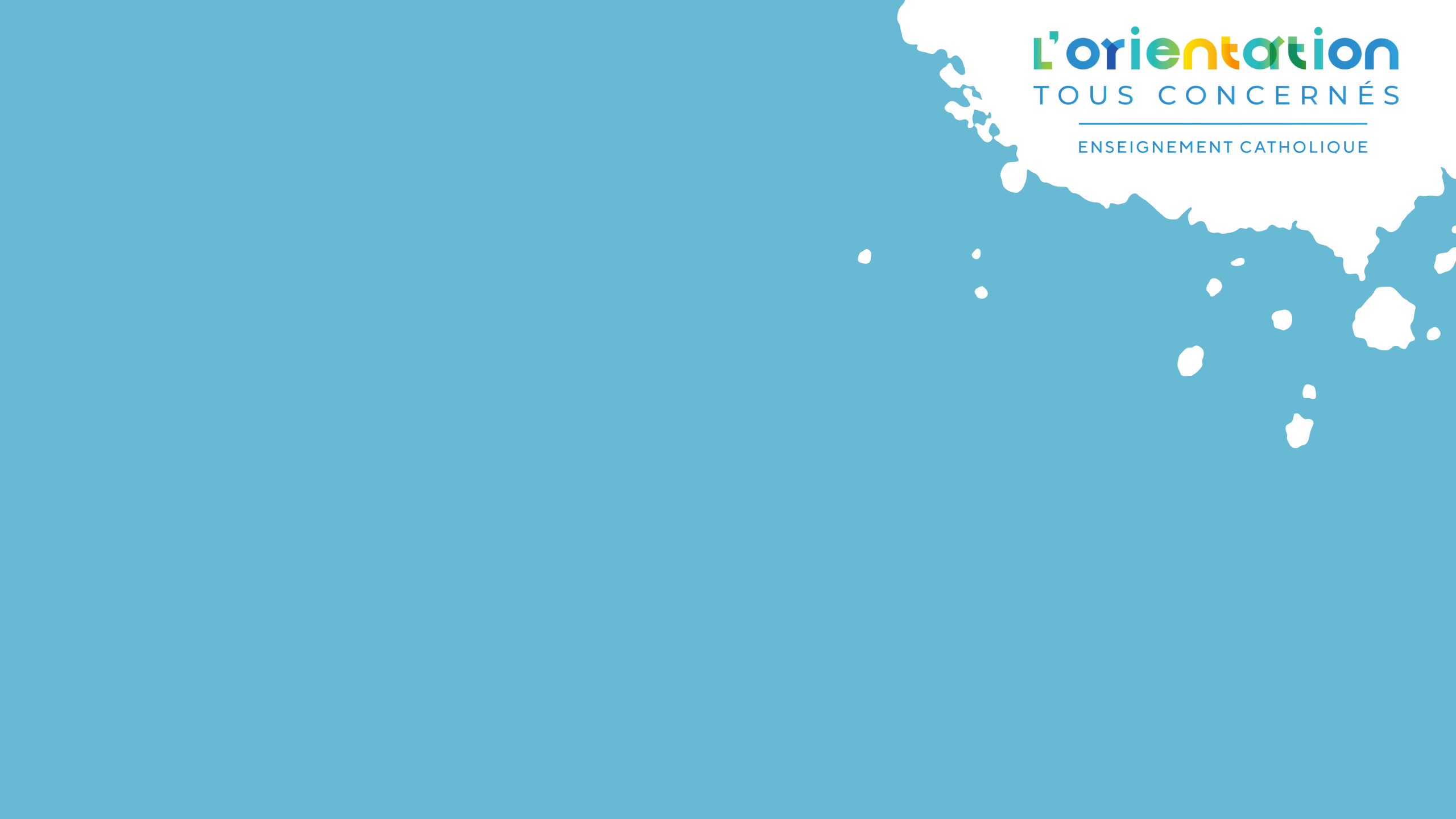 9-10Elle est ouverte à tous les  candidats qu’ils aient déjà obtenu une proposition ou non.En revanche, ils ne peuvent repostuler pour un vœu qu’ils avaient déjà formulé  en procédure principale.Ils ne peuvent donc re-postuler sur un vœu pour lequel ils ont obtenu un « NON » ou un « OUI » qu’ils n’ont pas retenu.
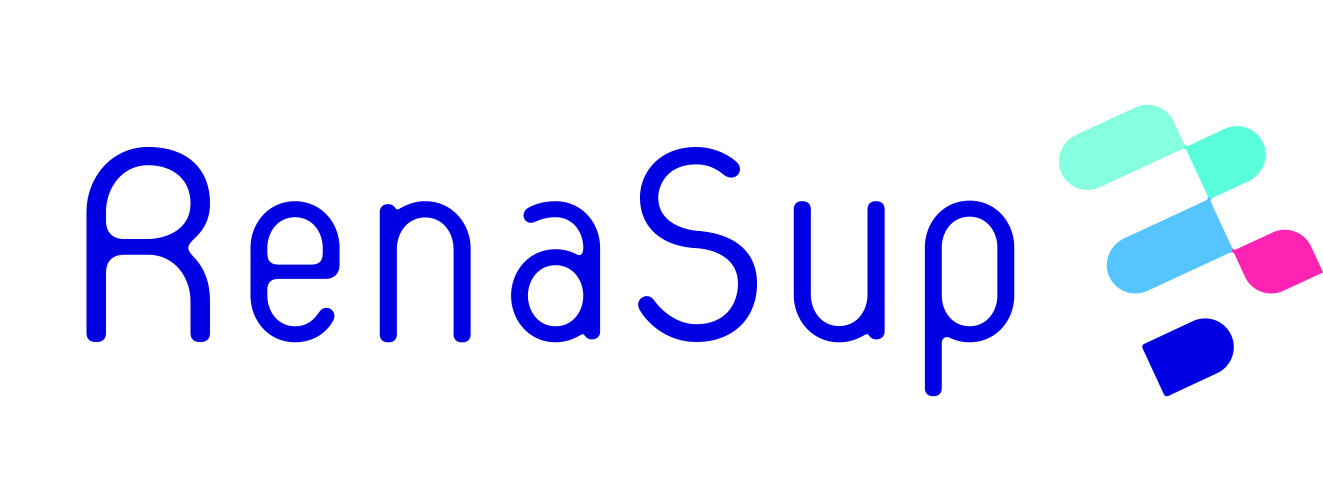 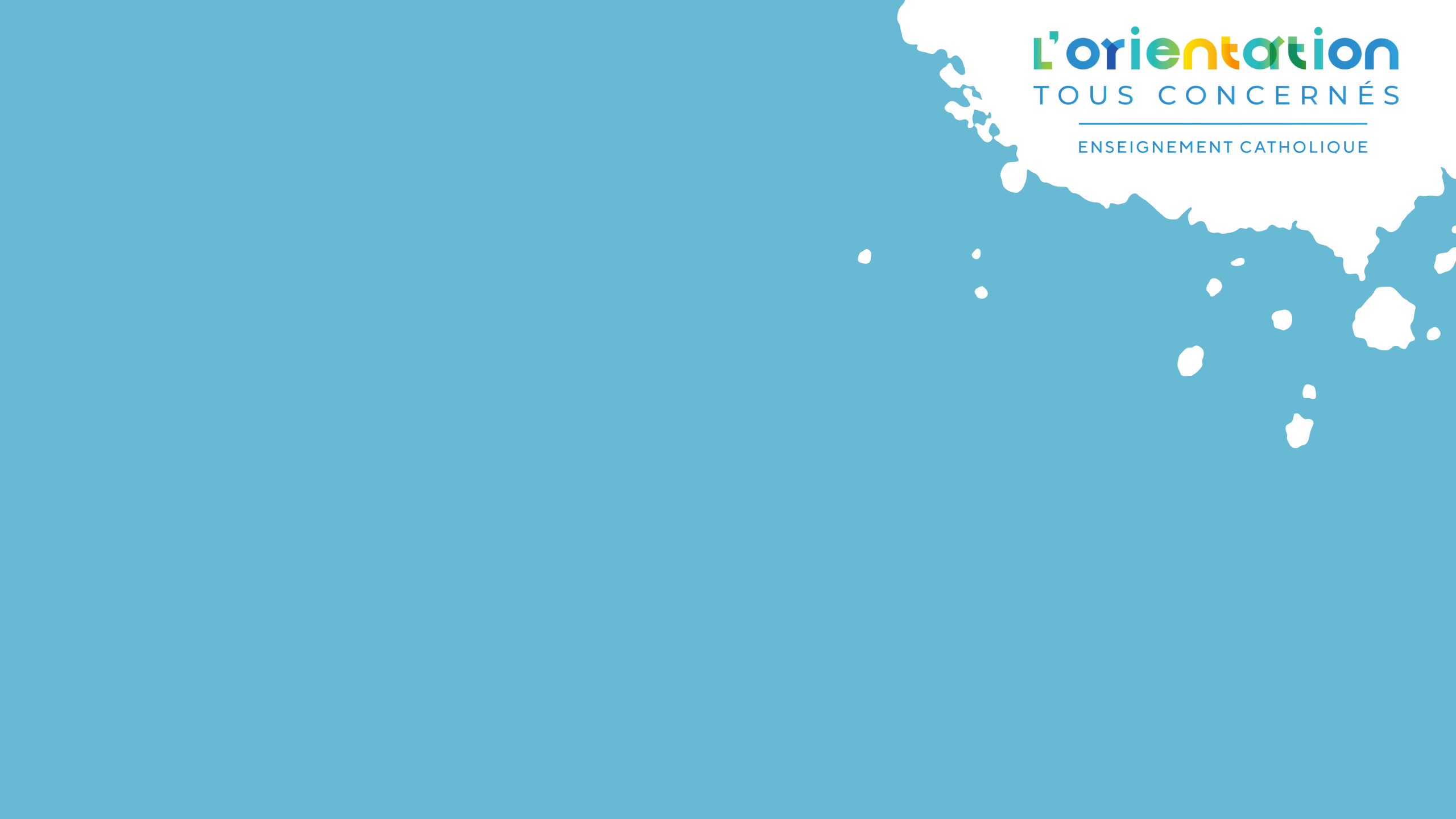 11La césure est un droit ?
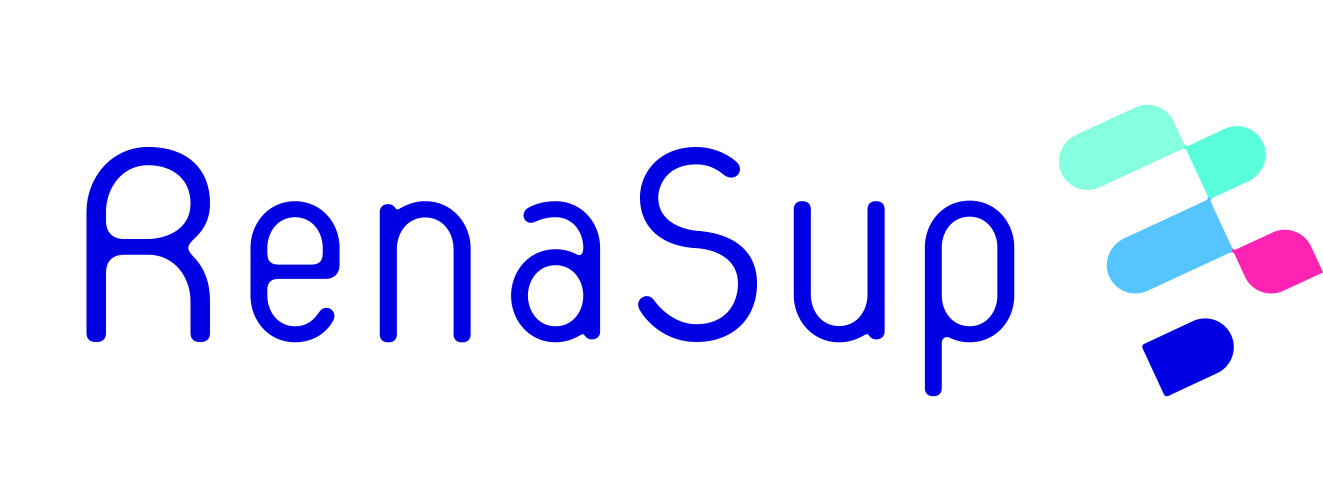 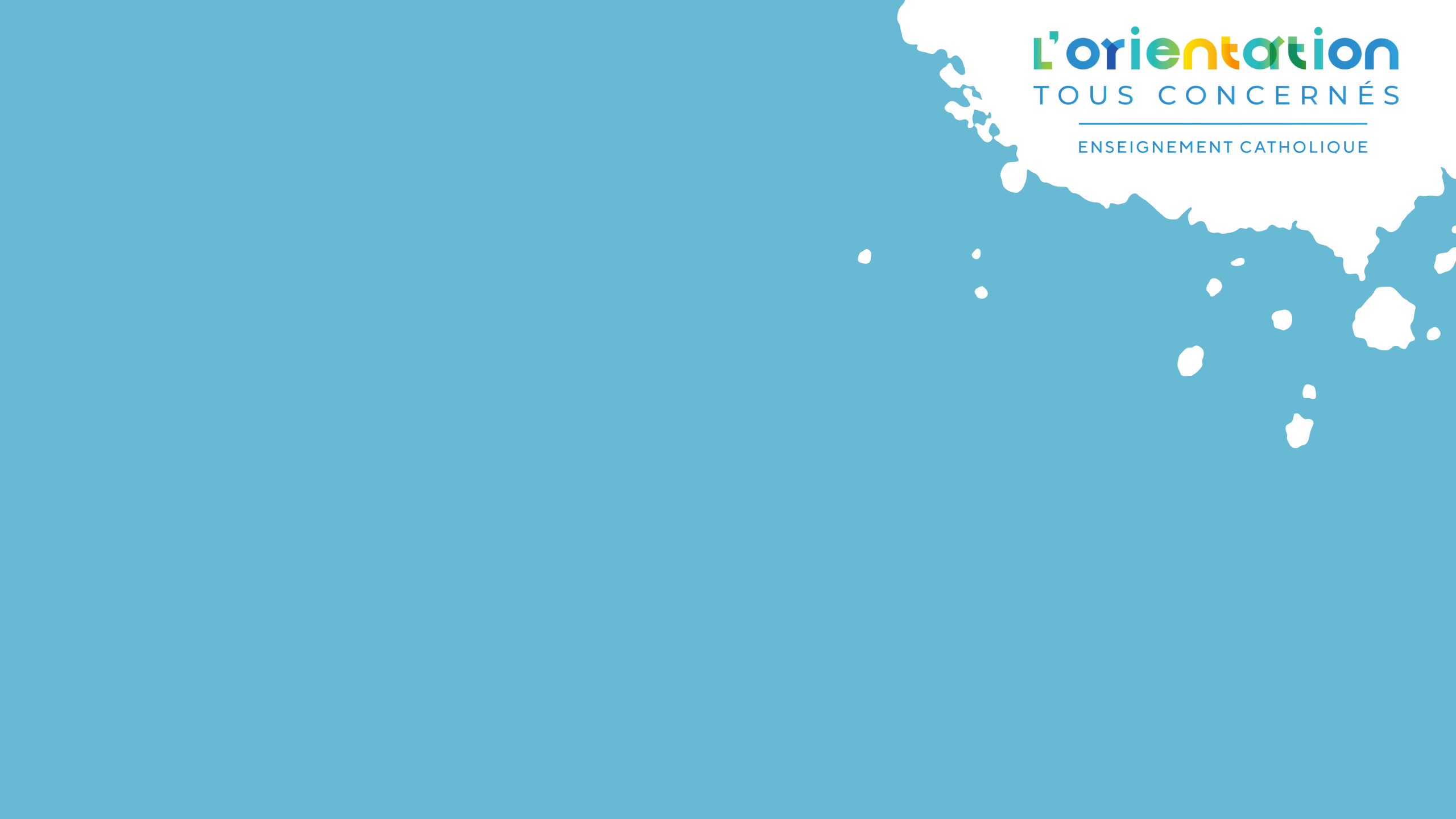 11La césure consiste en une parenthèse 
dans son parcours d’études. 
Une année pour faire autre chose, 
découvrir des choses nouvelles, 
vivre de nouvelles expériences dans différents domaines associatif, humanitaire, monde de l’entreprise, approfondir une langue par le vécu…en France ou ailleurs dans le monde…
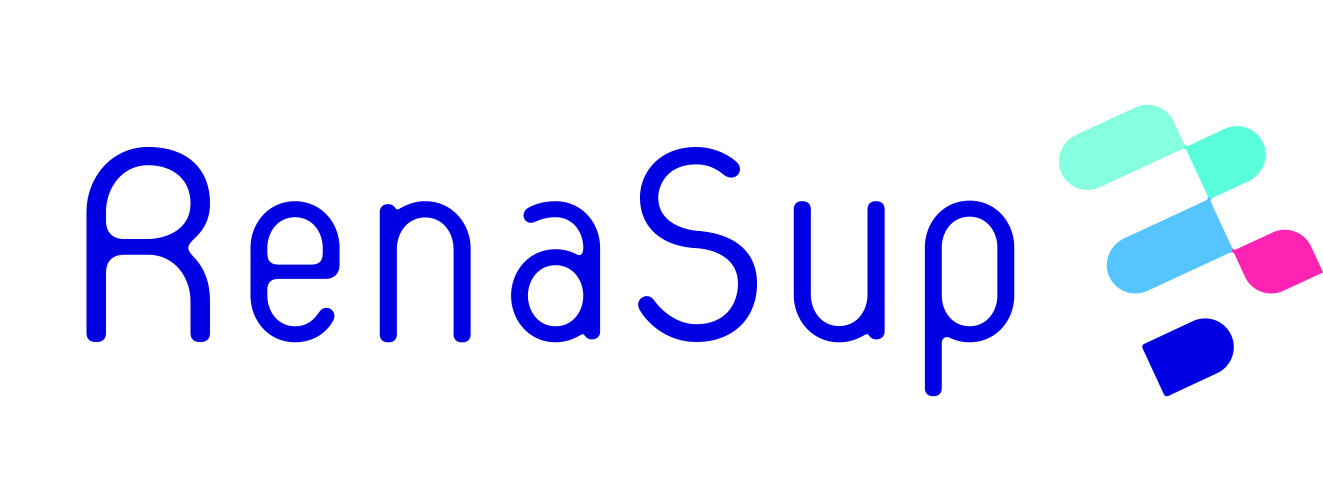 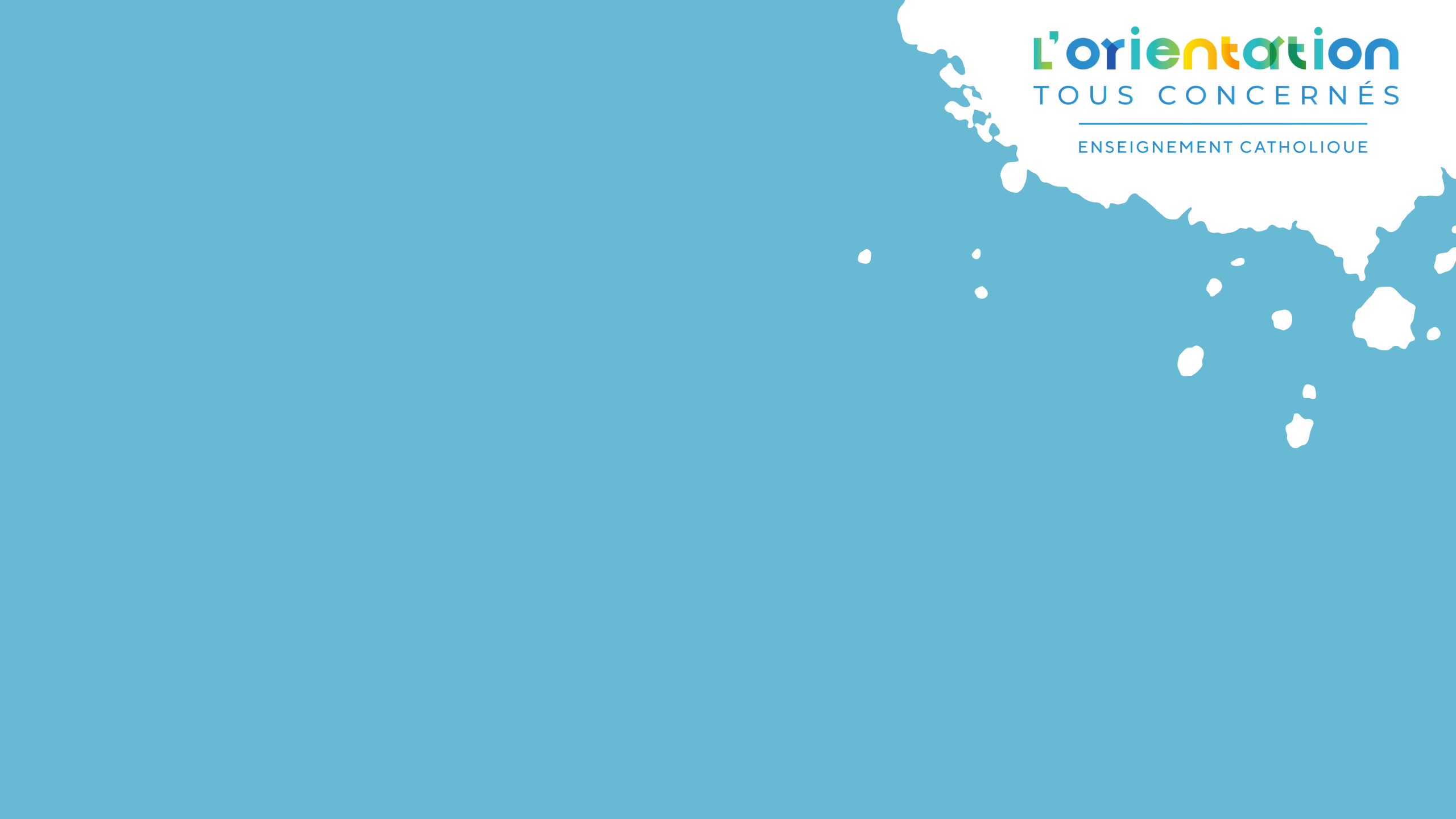 11La césure est possible en sortie de terminale entre études secondaires et supérieures.Pour autant ce n’est pas un droit. Elle n’est possible que si la formation de destination à qui le jeune présente son projet l’accepte.Si elle l’accepte, elle inscrit le candidat. Ce qui assure sa couverture sociale et garantit son inscription pour la rentrée suivante.
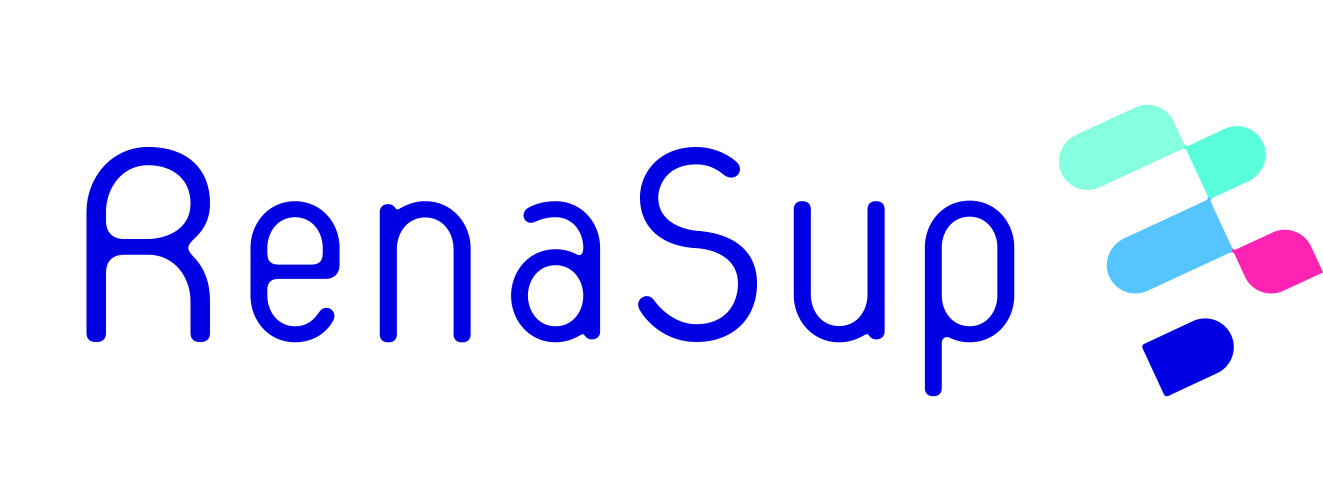 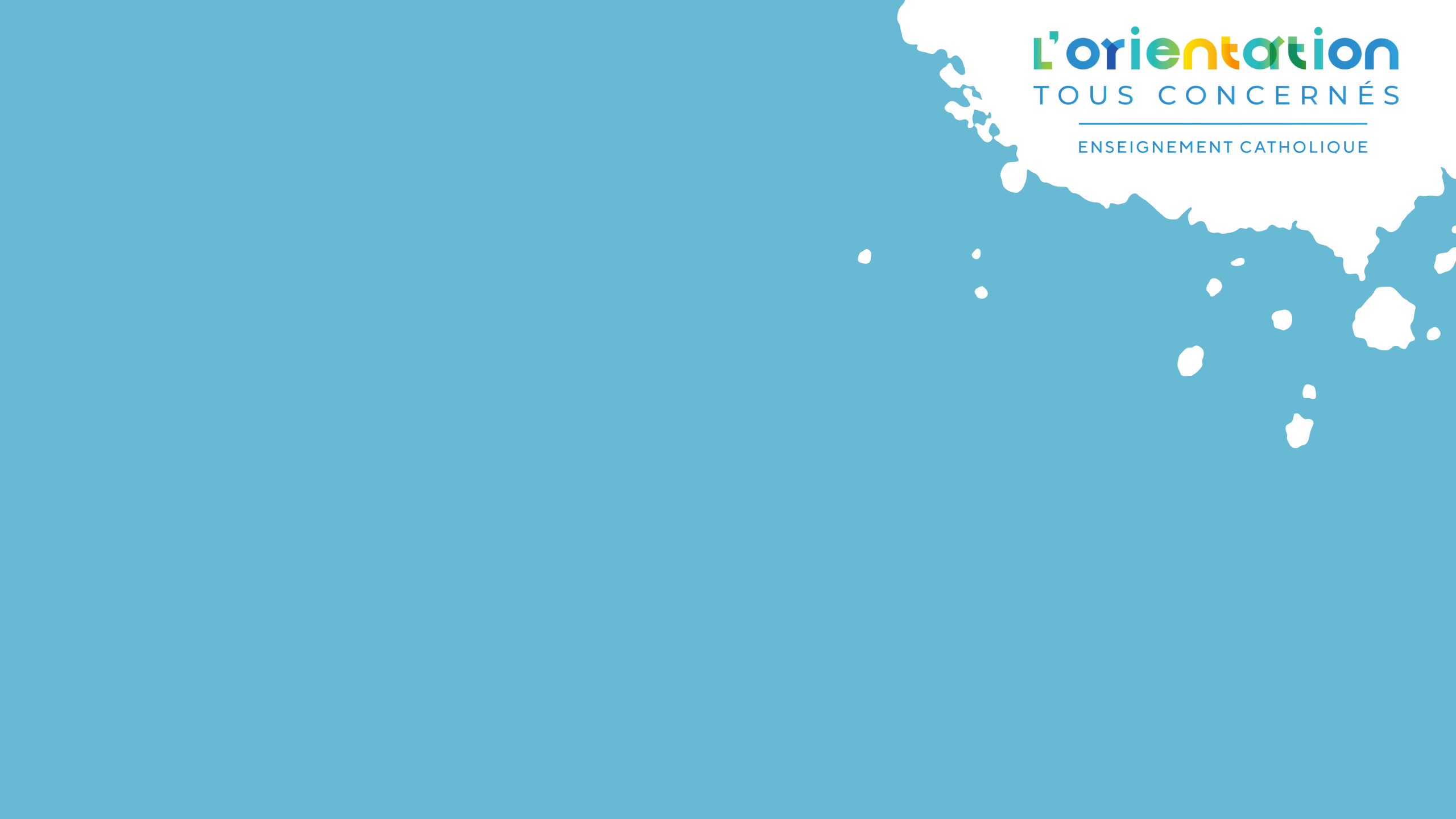 12Un candidat 
qui a essuyé un « REFUS », 
peut demander le réexamen
de son dossier ?
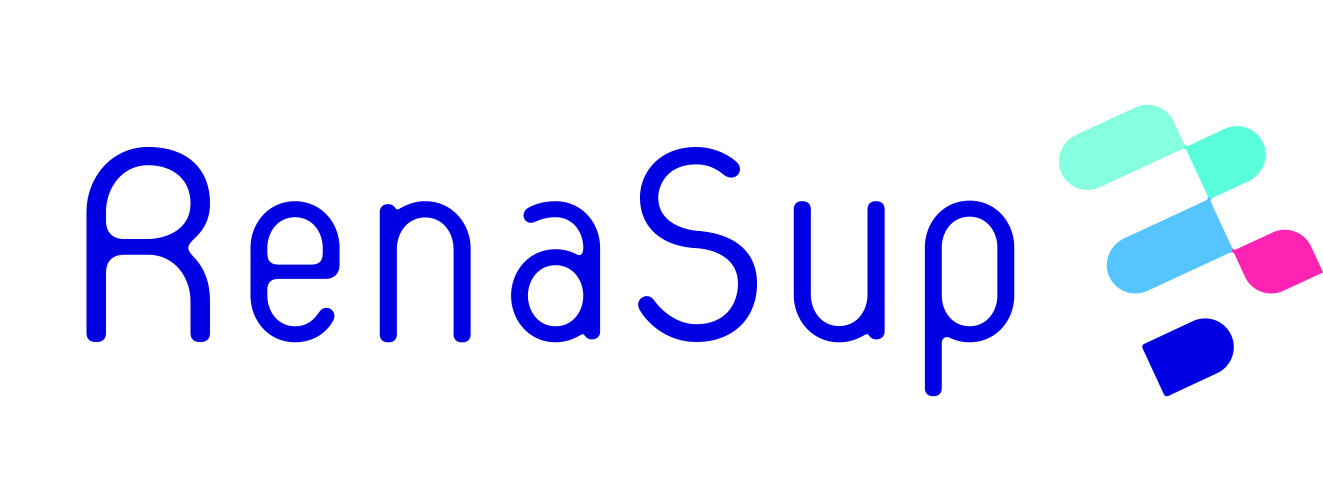 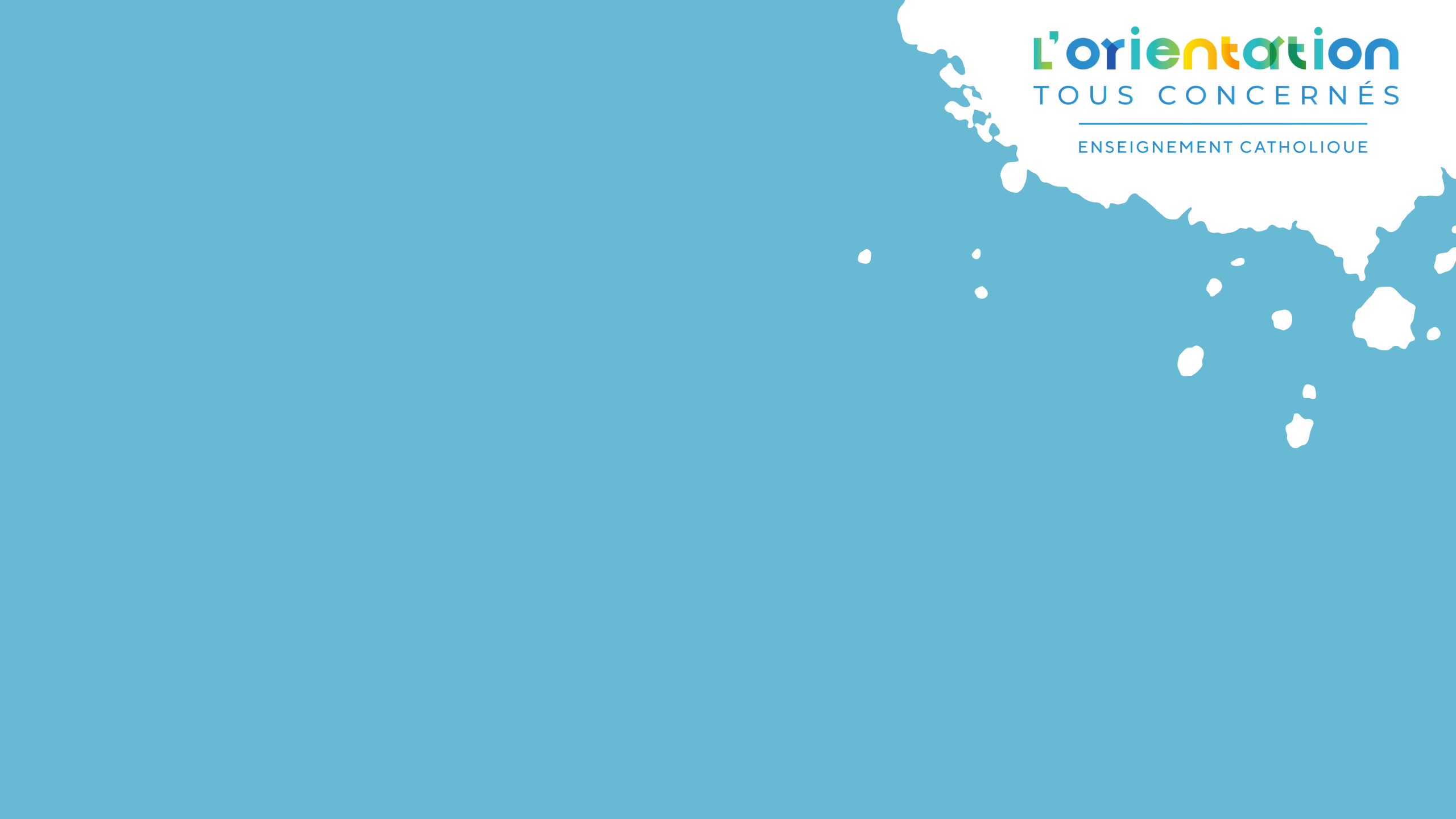 12Les Chefs d’établissement de destination 
sont souverains en matière d’évaluation 
des dossiers qui leur parviennent.
Généralement, ils mettent en place une Commission d’Examen des Vœux pour établir un classement des dossiers recevables ou ne pas classer un dossier, ce qui revient à un « NON » (impossible pour les L1 classiques)
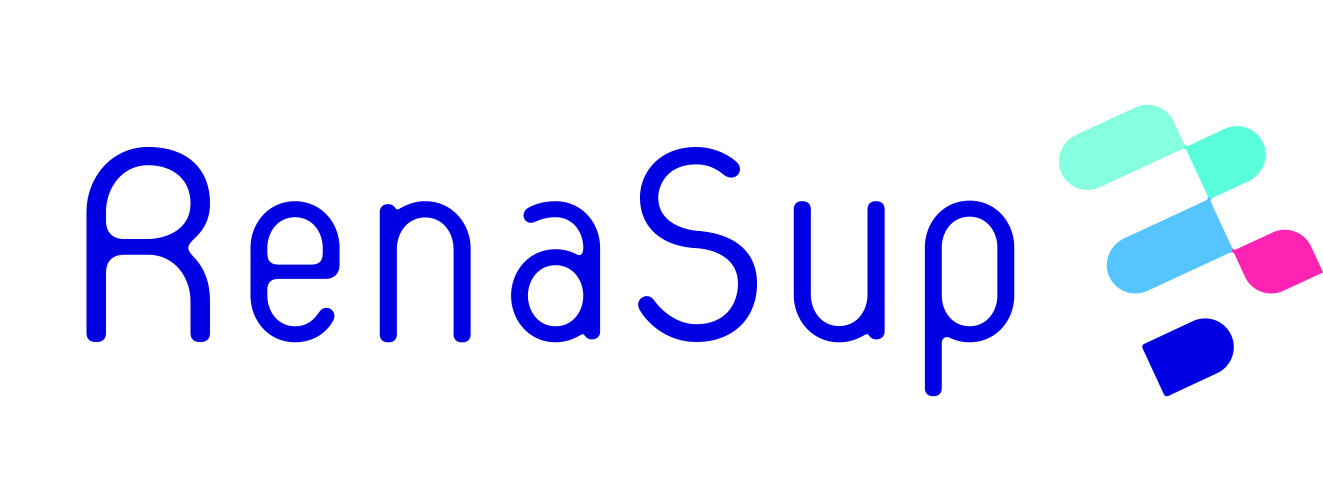 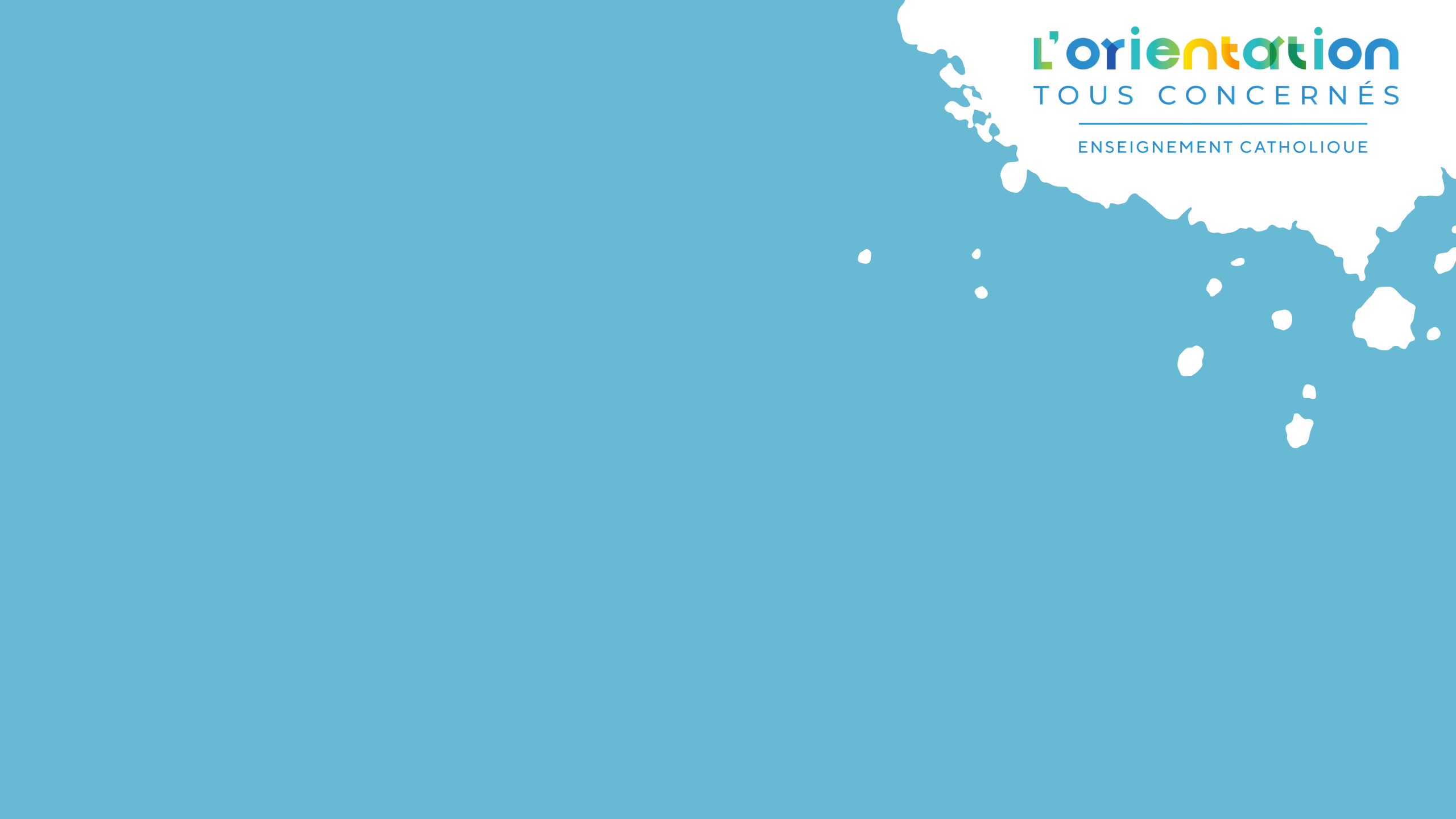 12S’ils sont souverains 
pour leur classement, 
ils sont tenus de le faire sur la base des attendus et des critères qui ont été annoncés sur la fiche de présentation de la formation 
à la disposition de tous dès l’ouverture du portail fin décembre.
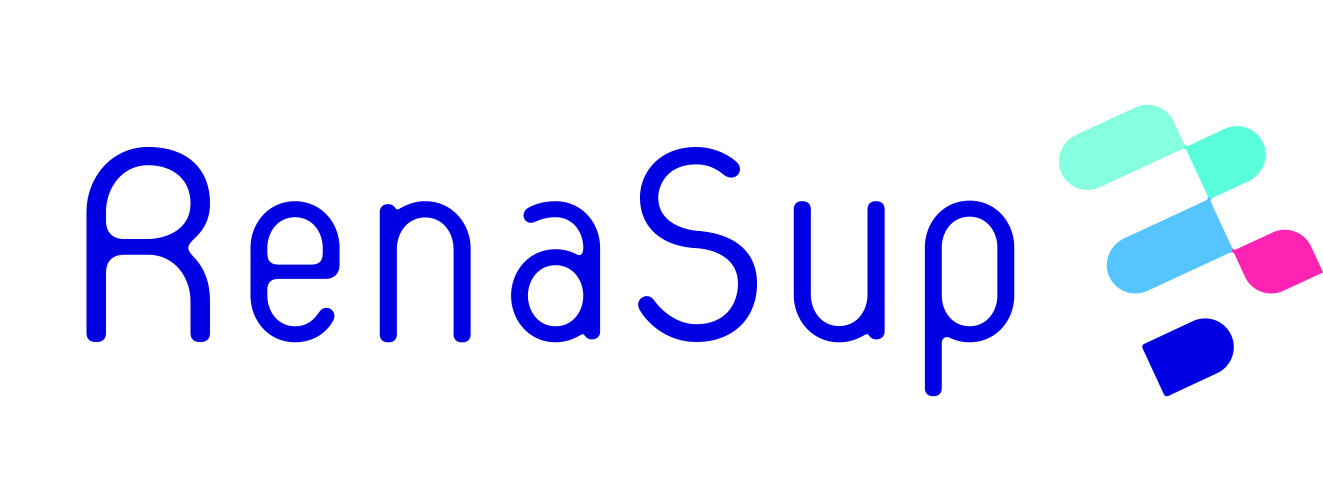 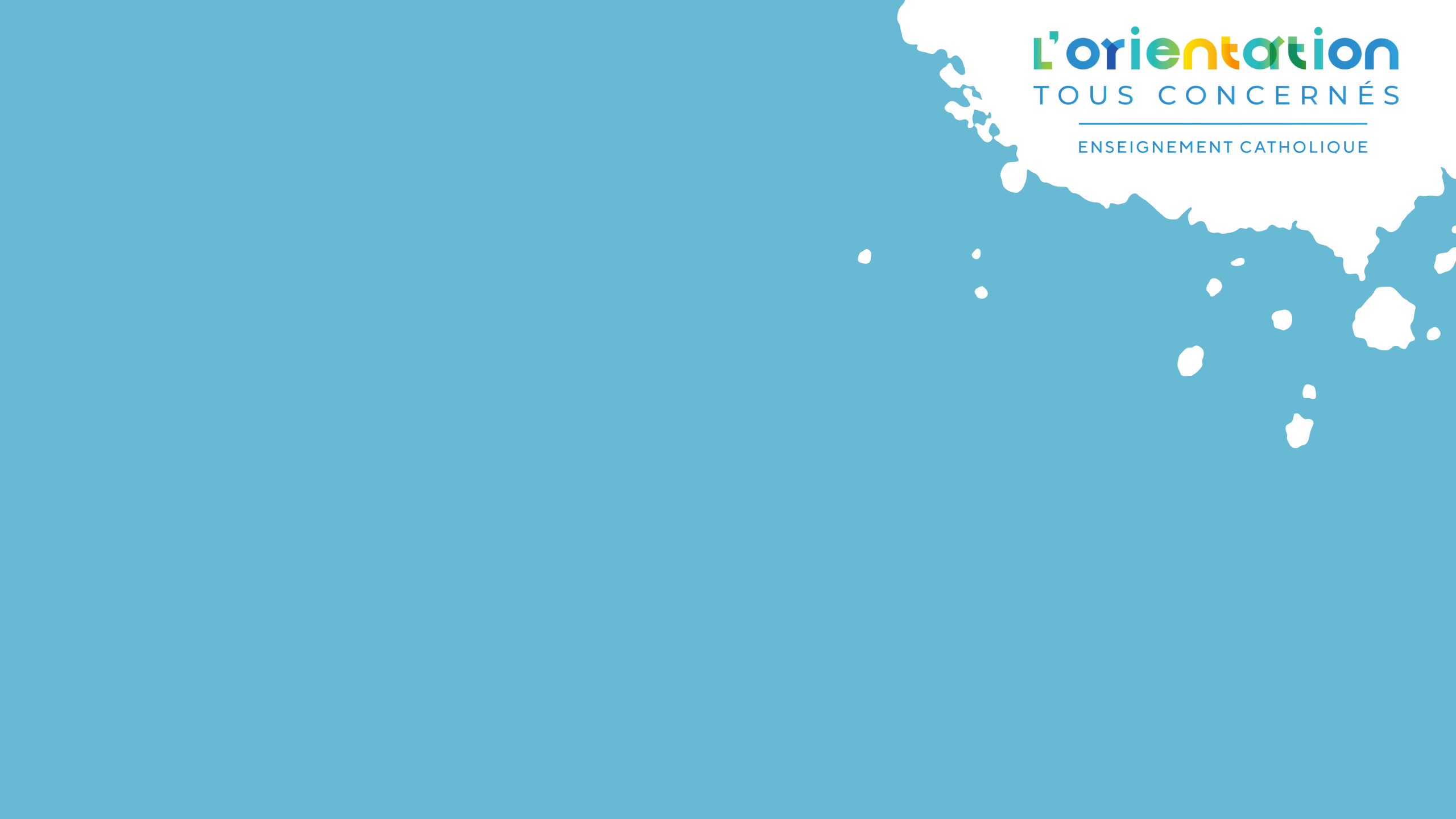 12S’il n’est pas possible pour un candidat 
non classé de demander un ré-examen 
de son dossier, il est en droit de demander la raison de son non classement. Un formulaire spécifique est à sa disposition sur le portail.La réponse de l’établissement devra se situer sur la base d’un certain nombre de manque au regard de ces  attendus et de ces critères.
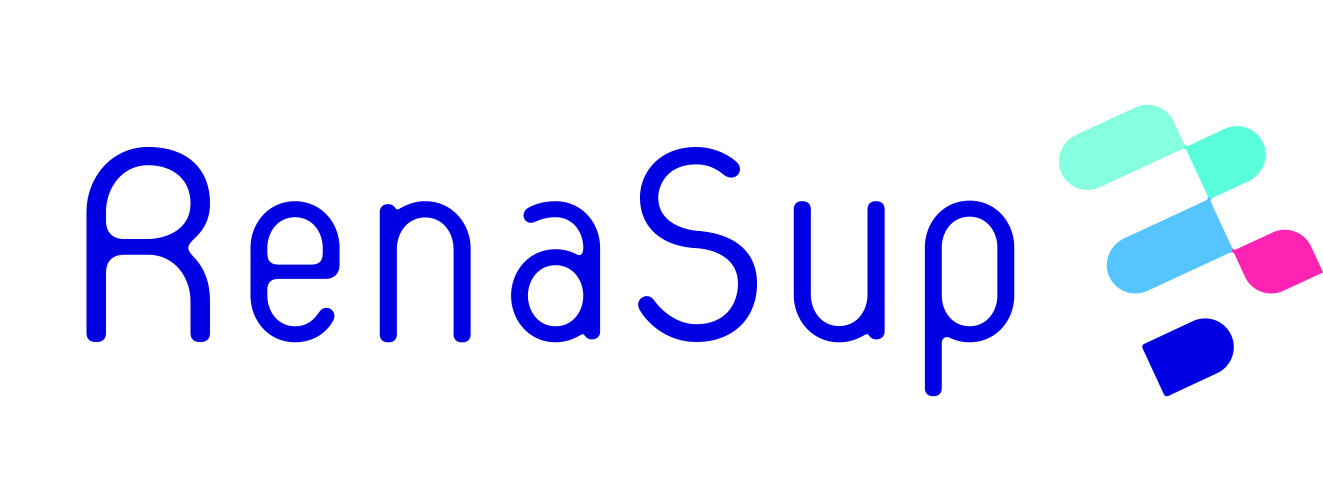 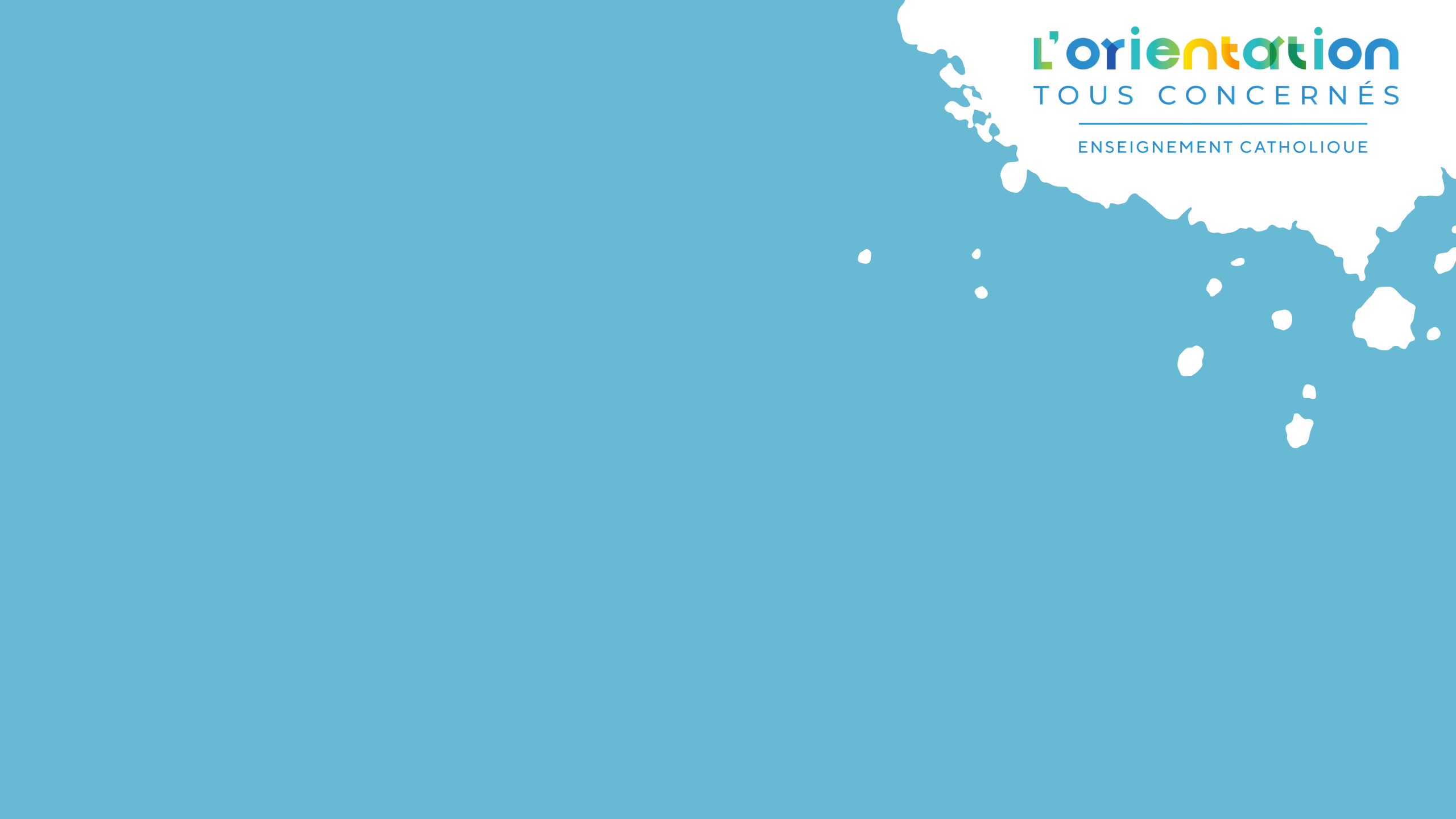 12Par ailleurs chaque établissement 
doit établir avant fin octobre 
un « Rapport Public d’Examen des Vœux » 
sur la manière dont les Commissions d’Examen des Vœux ont travaillé pour établir ce classement. 
En précisant encore la façon dont attendus et critères ont été mis en œuvre concrètement.
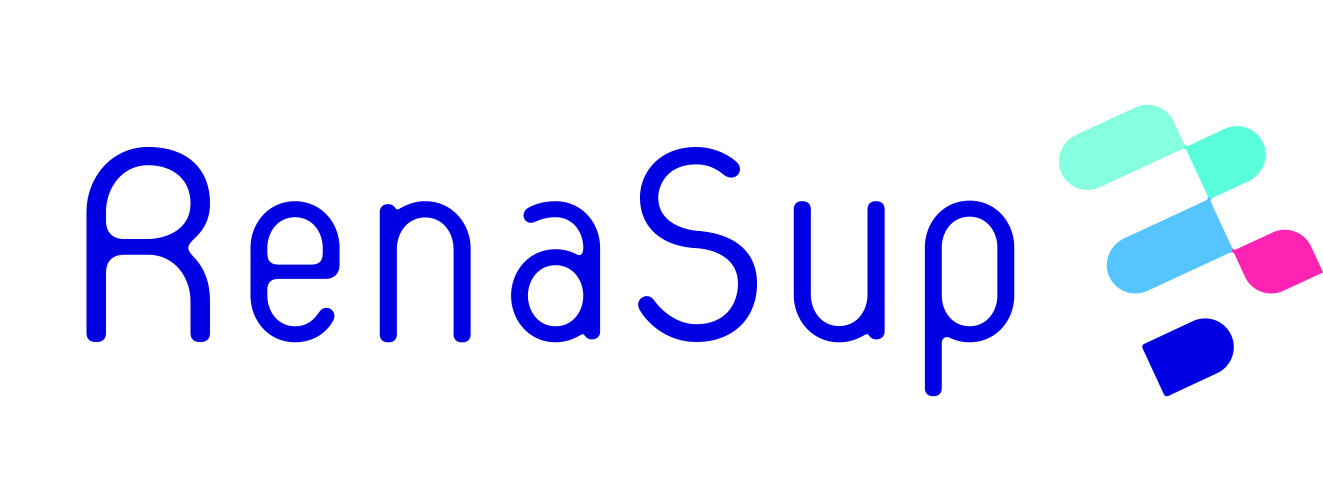 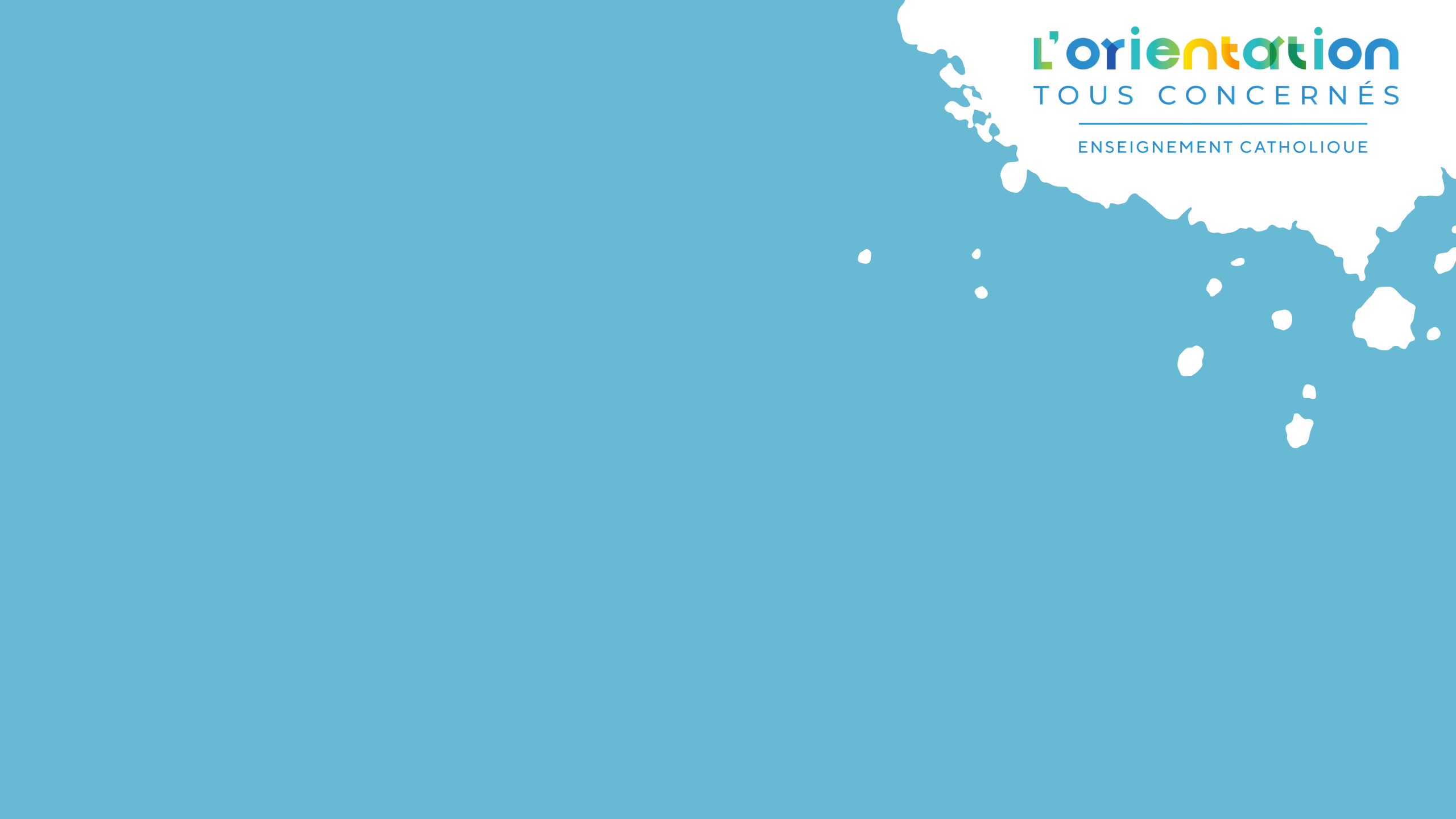 12
Le rapport de l’année précédente, 
est accessible depuis la fiche formation. 
Il est important que les candidats en prennent connaissance au moment où ils formulent leurs vœux et rédigent leur projet de formation motivé.
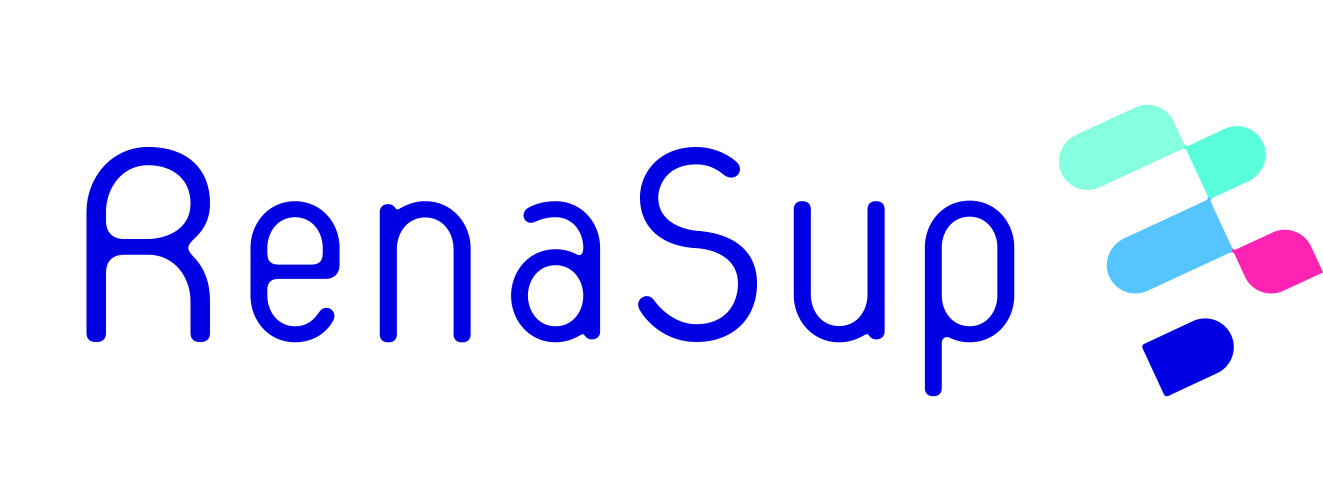 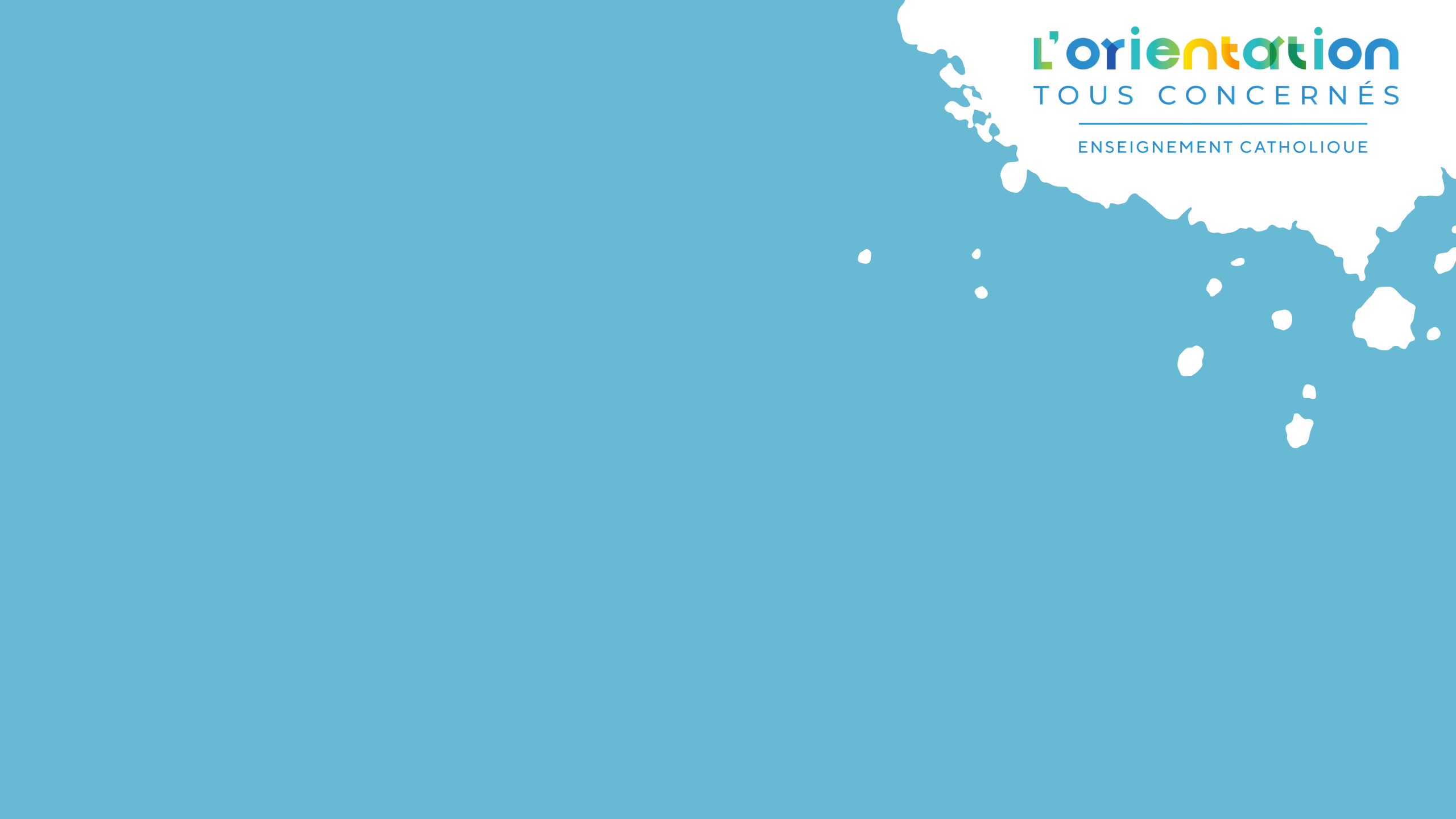 13Un non classement 
peut venir du fait qu’il y avait trop de candidatures sur la formation souhaitée ?
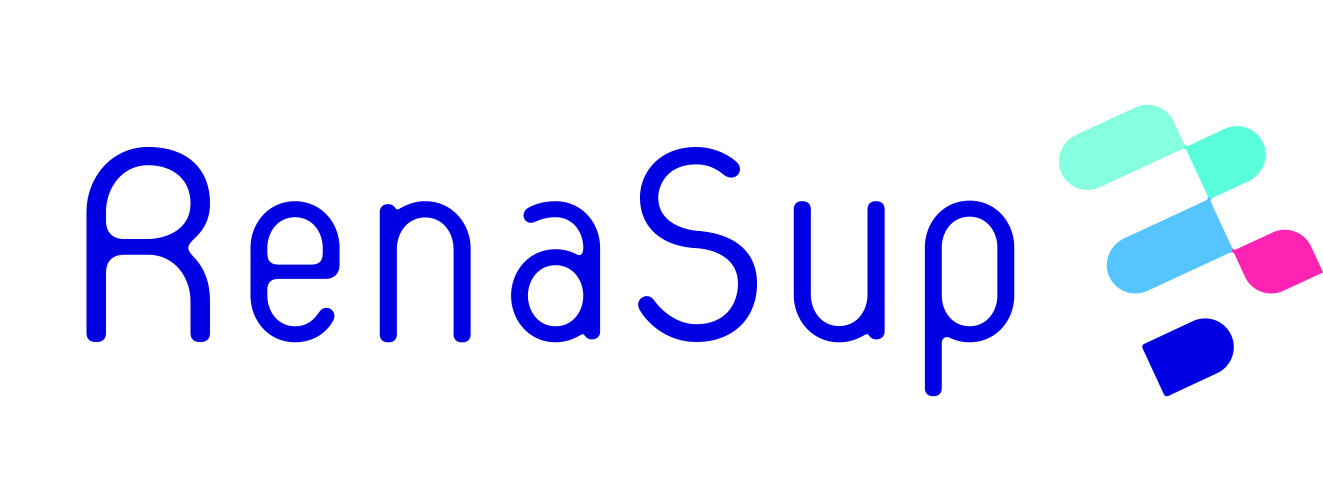 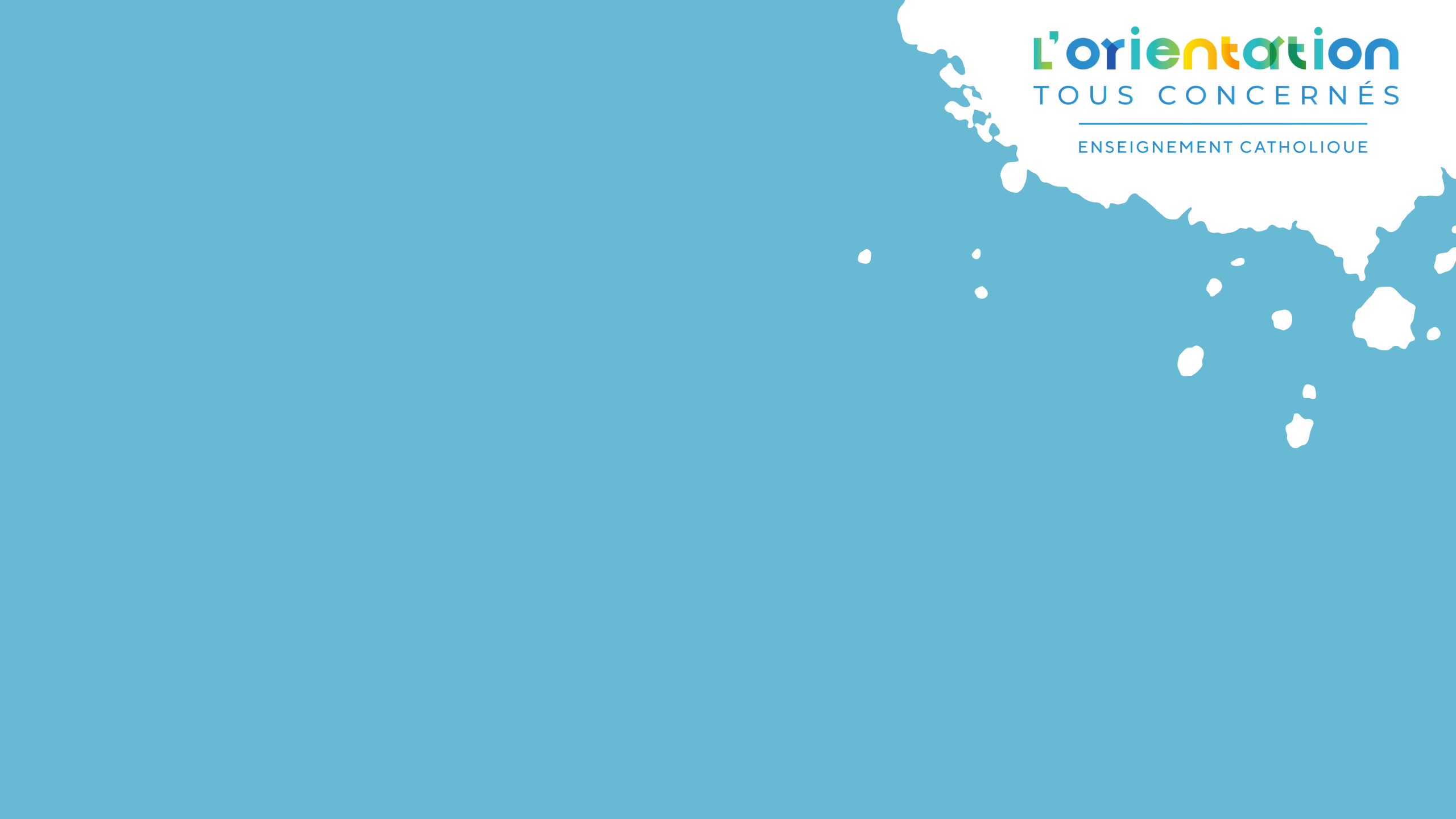 13
Un « NON » n’est accessible qu’aux formations sélectives et ne peut être prononcé que dans l’hypothèse où une candidature 
ne correspond pas aux attendus.
Toute candidature rencontrant ces attendus doit être classée 
et ne peut faire l’objet d’un « NON ».
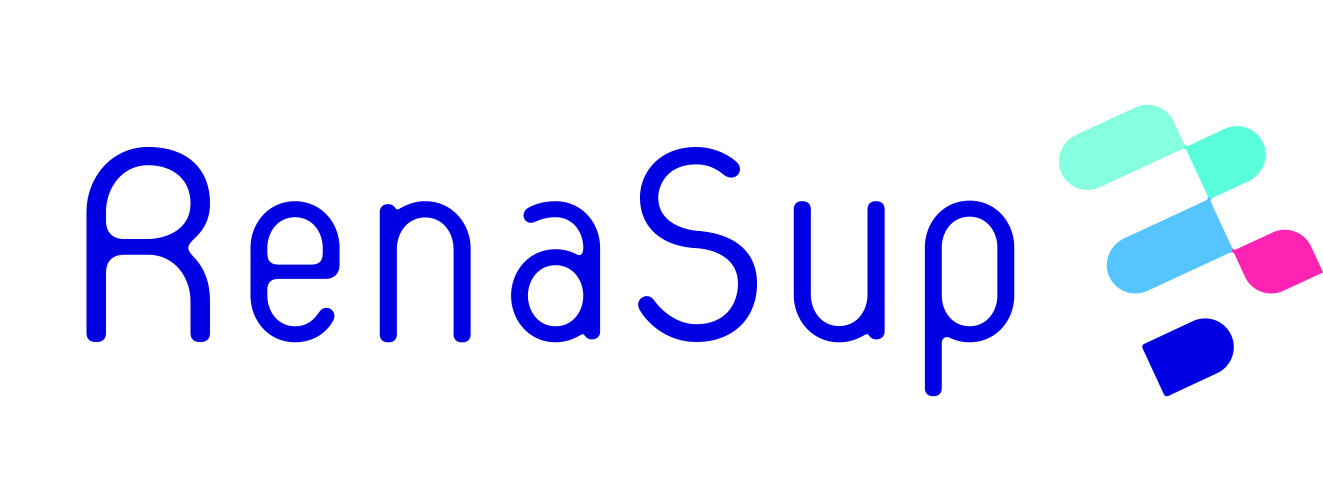 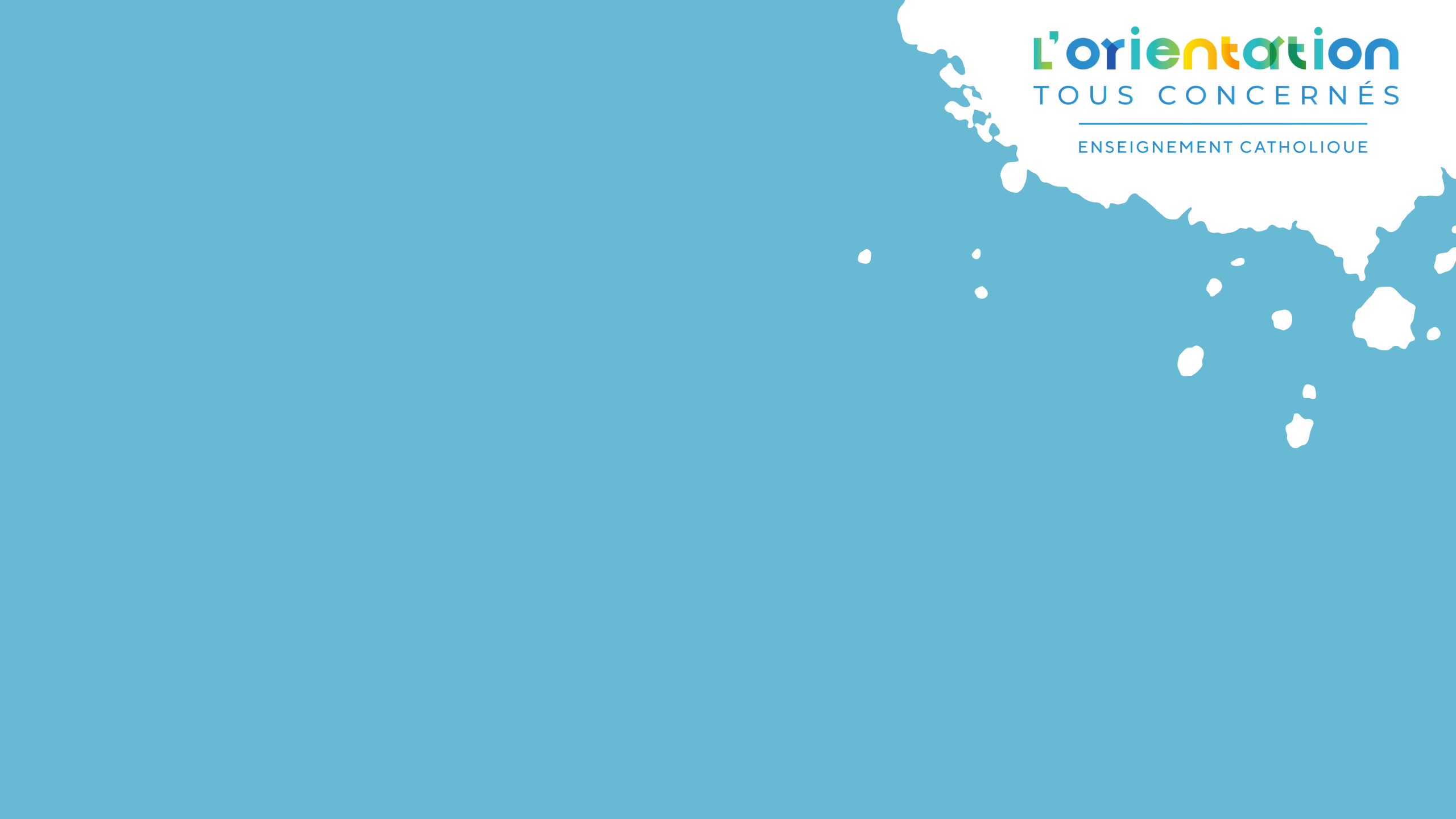 13
Lorsqu’il y a trop de candidatures, 
c’est le classement très éloigné du rang  d’intégration tel qu’observable sur la base 
des résultats de l’année antérieure, qui peut laisser penser à un candidat que ses chances d’être retenu avant la fin de la procédure sont très faibles.
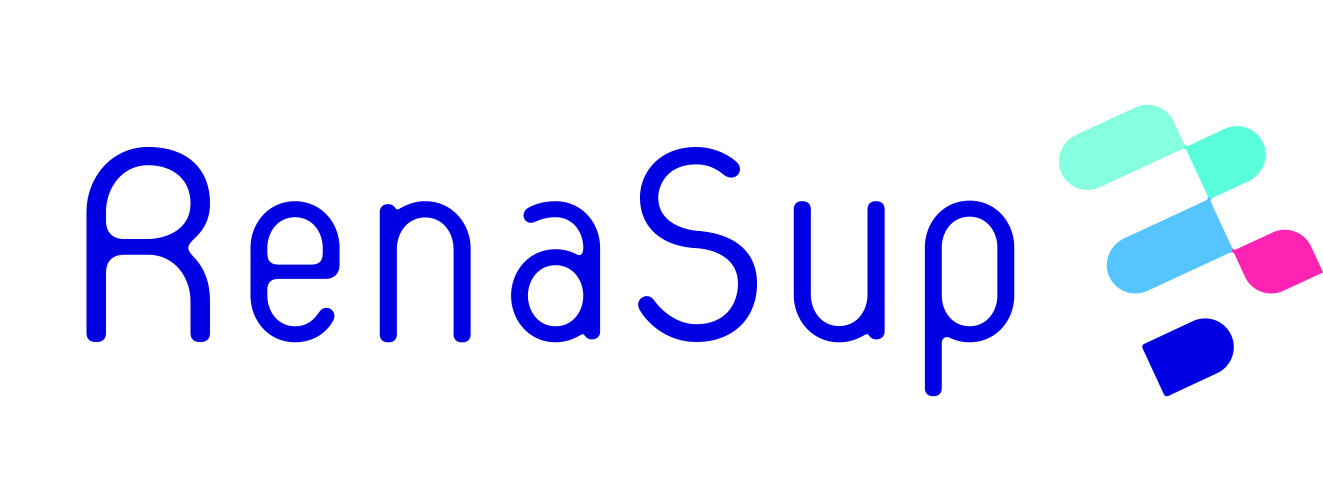 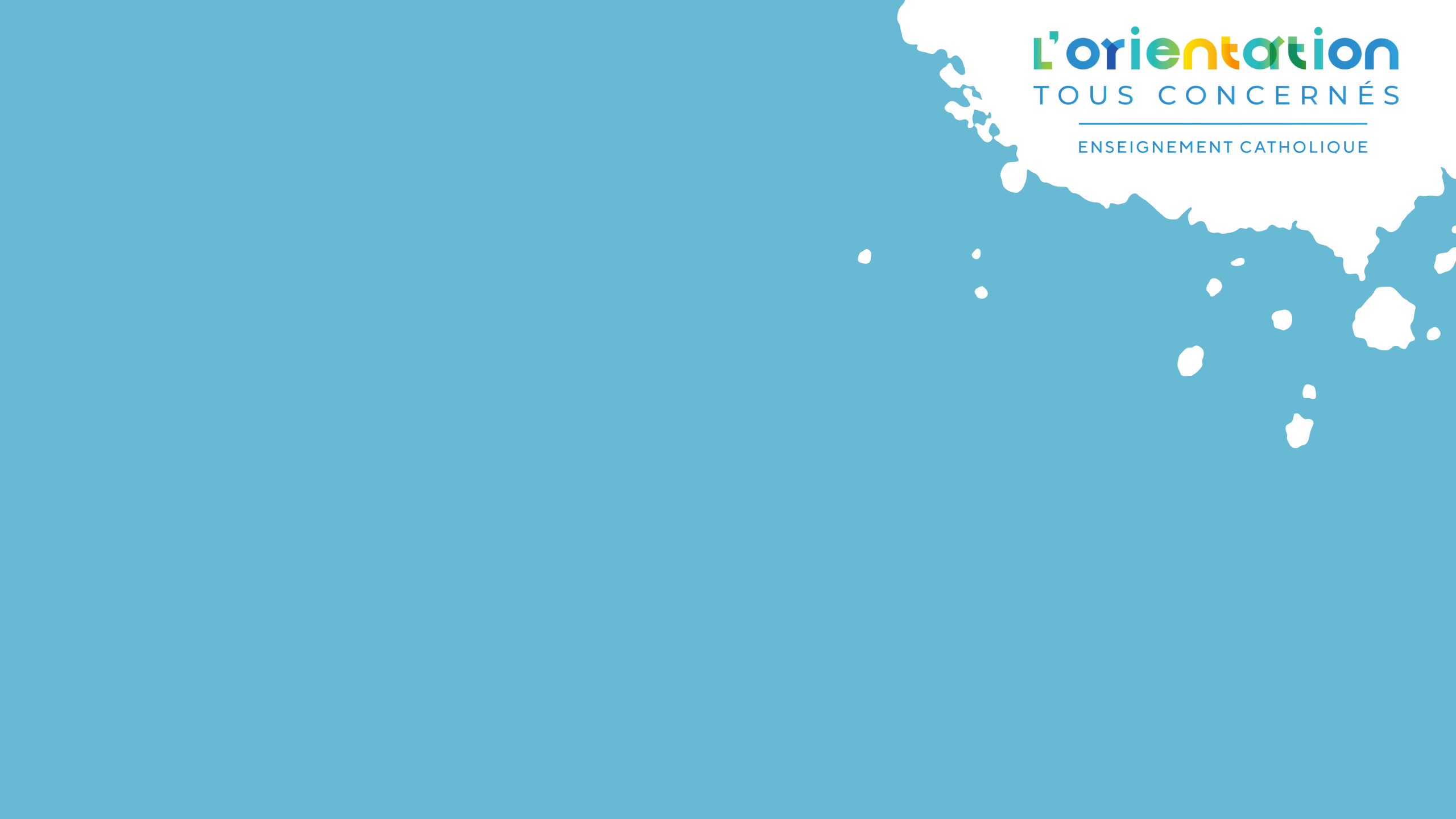 14Sans proposition après 
la procédure complémentaire, 
il ne reste plus qu’à se tourner 
vers le hors Parcoursup ?
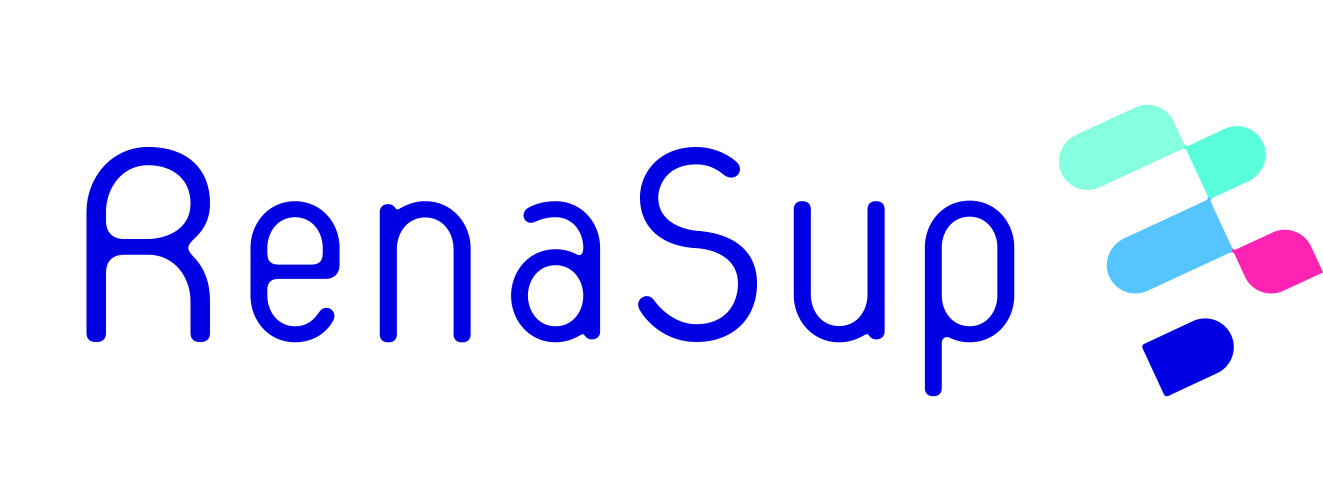 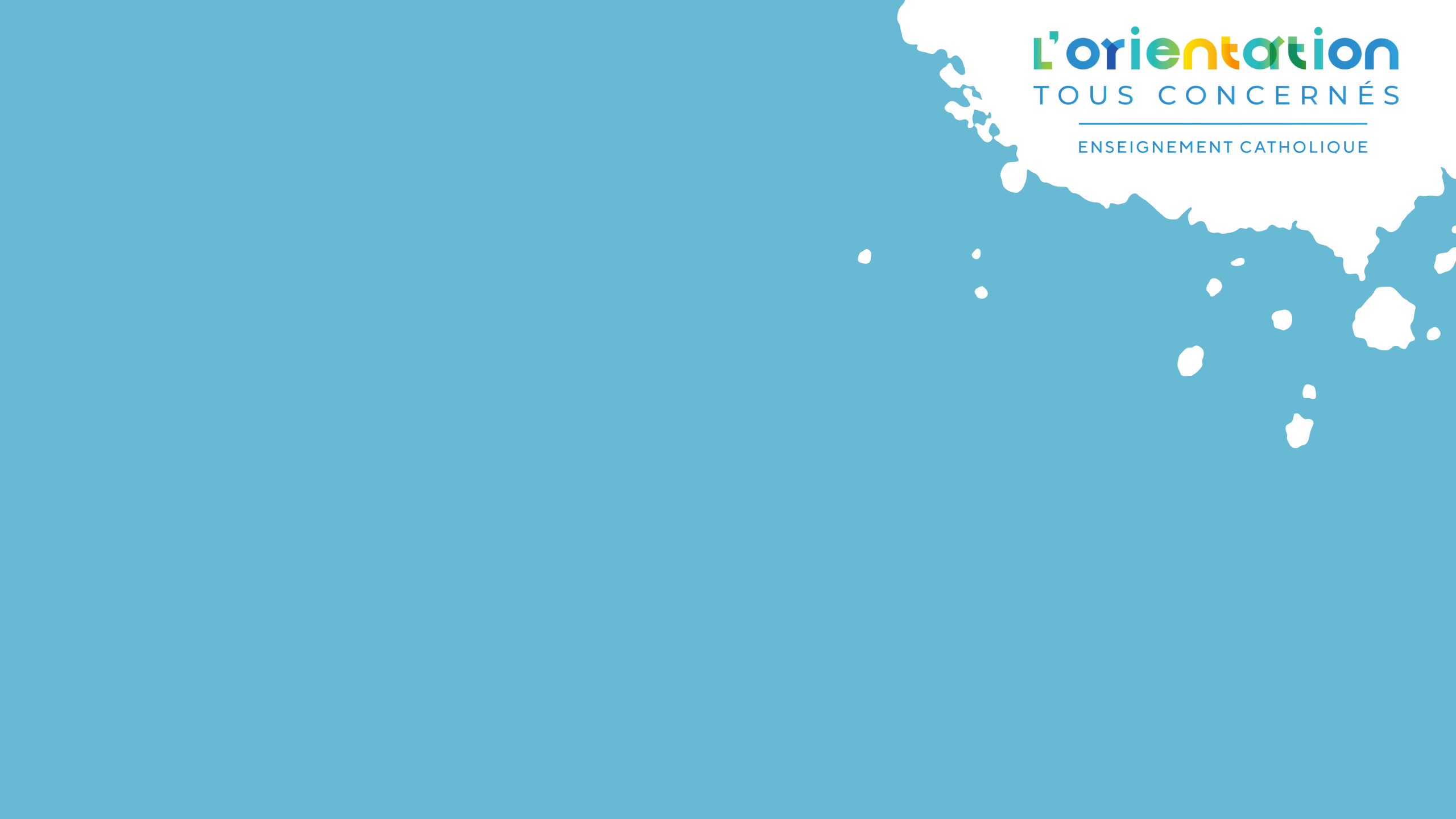 14
Les candidats sans proposition 
sont identifiés par les Services Académiques d’Information et d’Orientation (SAIO).
Les Recteurs réunissent alors 
une Commission Académique d’Accès à l’Enseignement Supérieur (CAAES)
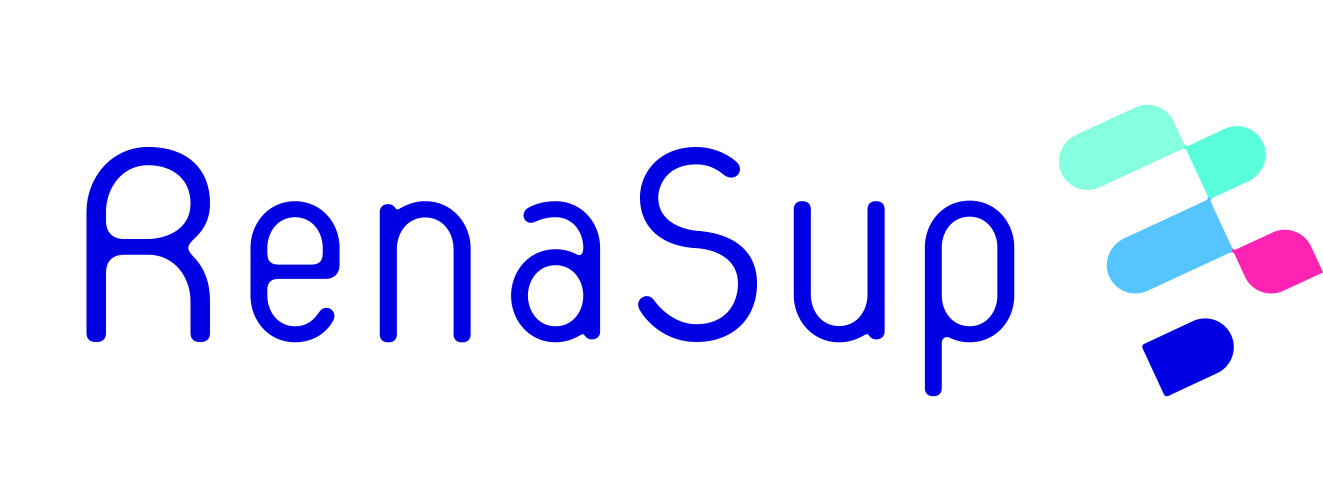 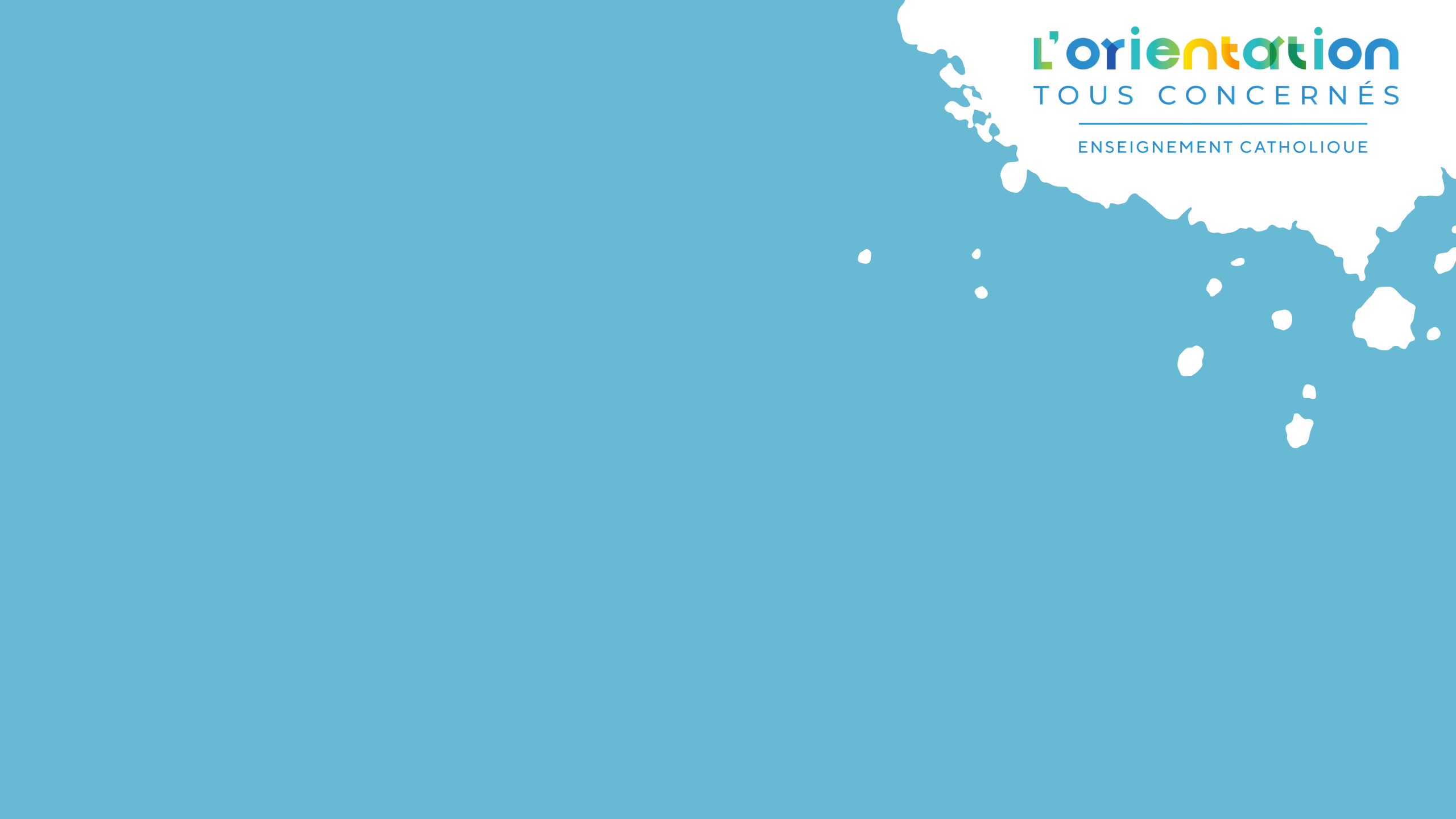 14

CAAES où sont représentées 
les grandes familles de formation 
afin d’examiner les vœux et profils 
de ces candidats et leur faire des propositions les plus pertinentes possibles à partir des formations disposant encore de places vacantes.
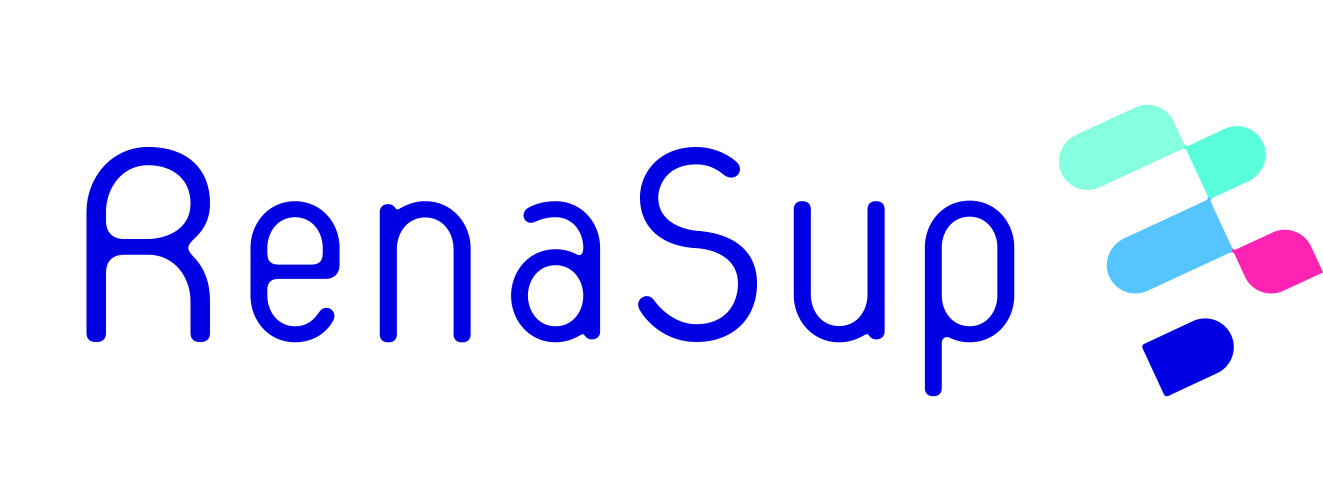 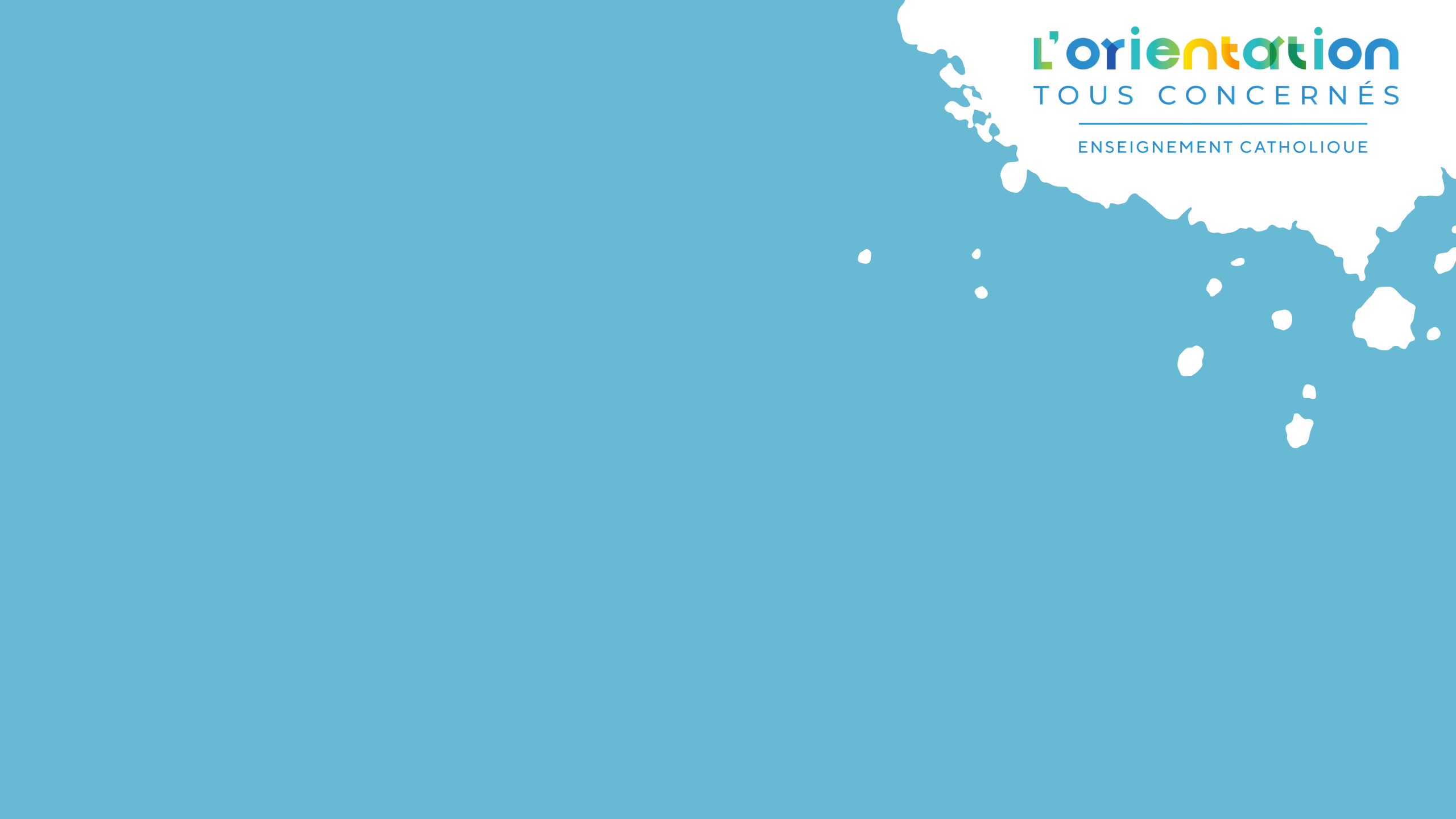 14
Ces CAAES se réunissent en continu 

dès le 2 juin pour les candidats n’ayant reçu que des réponses négatives en procédure principale 
et 1er juillet pour la procédure complémentaire.
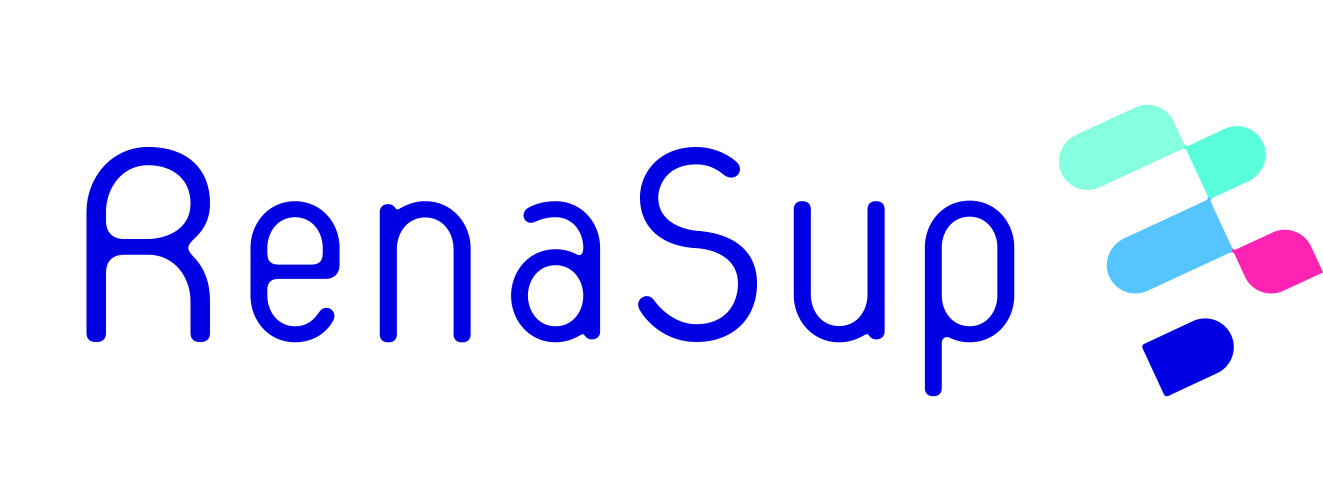 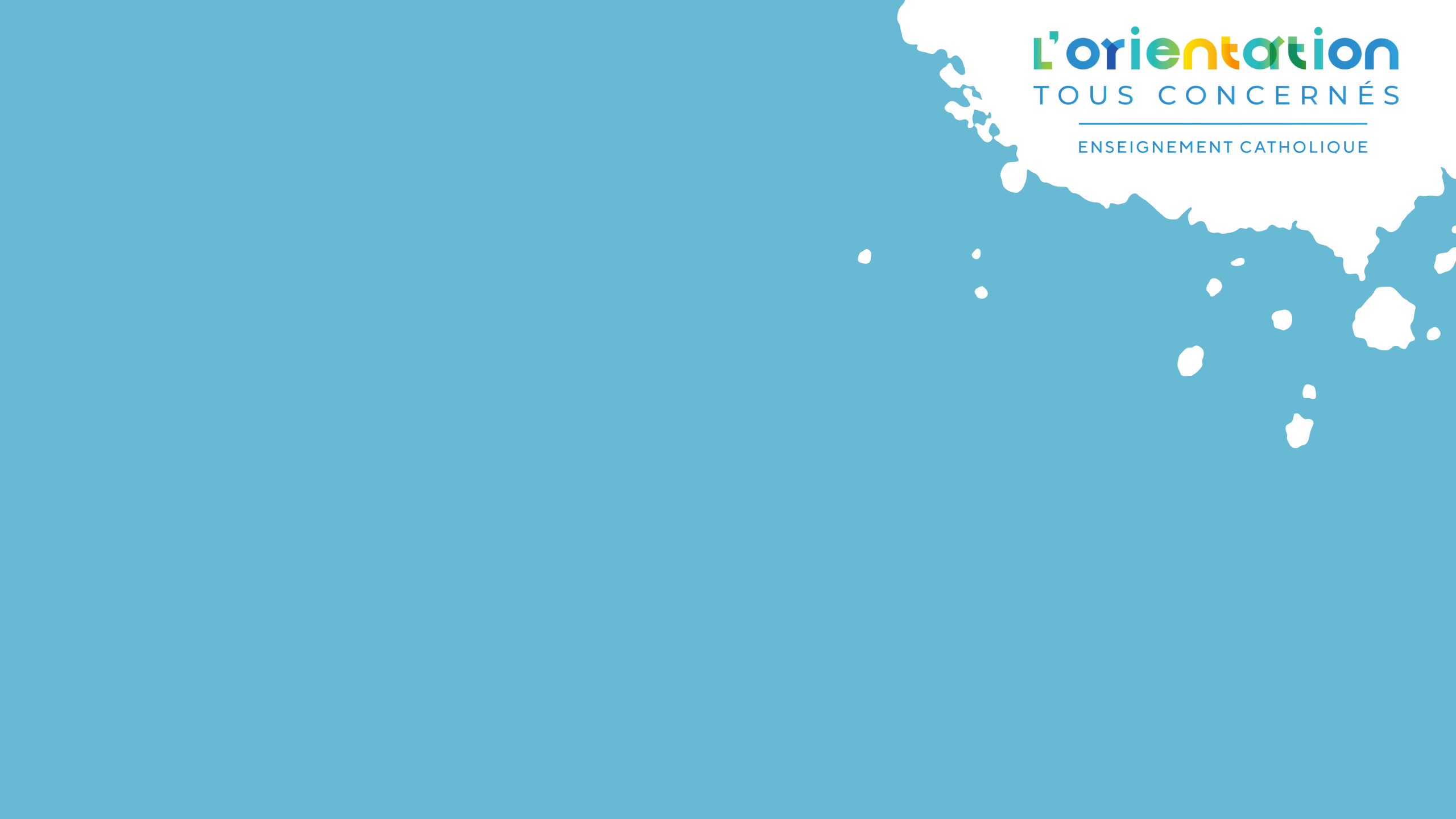 14
Il est également possible de postuler sur certaines formations qui ne sont pas sur Parcoursup parce qu’elles ne préparent pas un diplôme de l’Etat Français ou dans des établissements ni publics ni privés, ni sous contrat à l’Etat, ni Etablissement d’Enseignement Supérieur d’Intérêt Général (EESPIG) dont la formation n’est pas proposée en apprentissage.
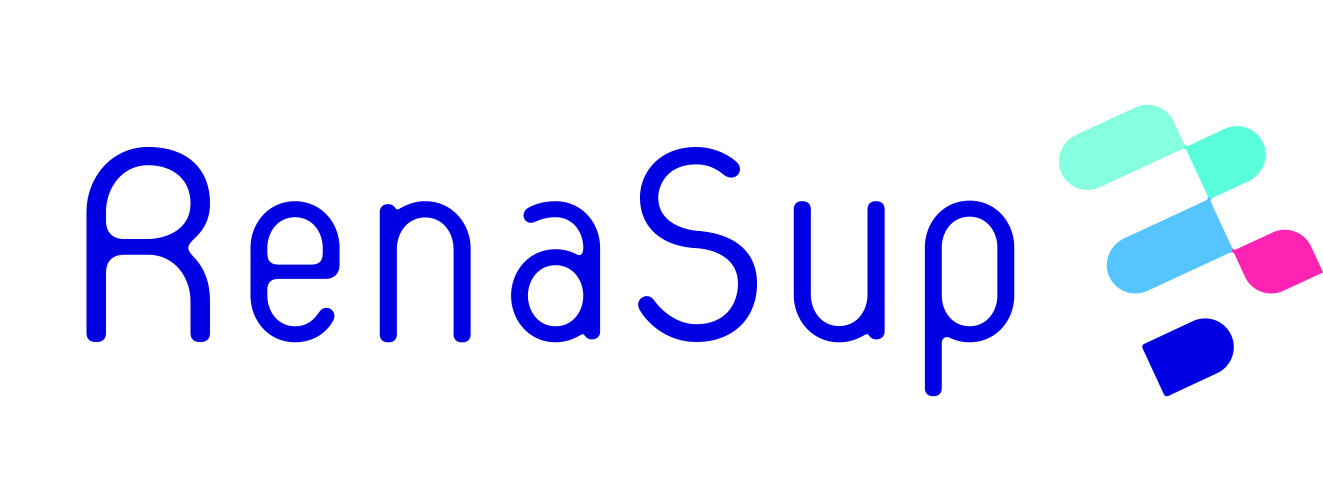 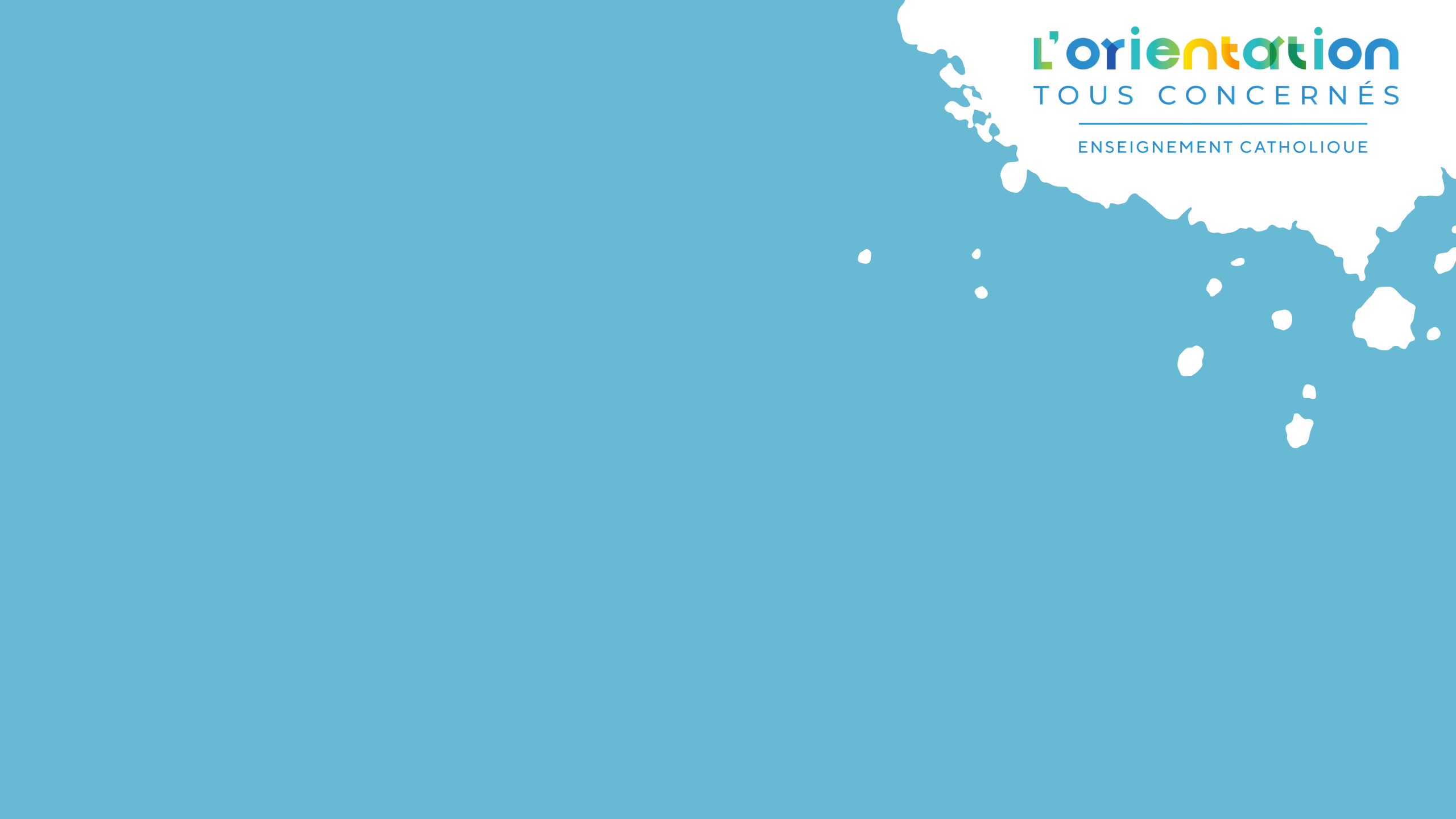 14
Dans ces cas, il convient 
de bien vérifier la validité de la formation. Notamment si elle débouche sur une certification reconnue : 	- Diplôme d’Etat étranger et/ou assorti d’ECTS (Crédits Européens).	- Titre certifié du Répertoire National de la certification Professionnelle 	 (RNCP).
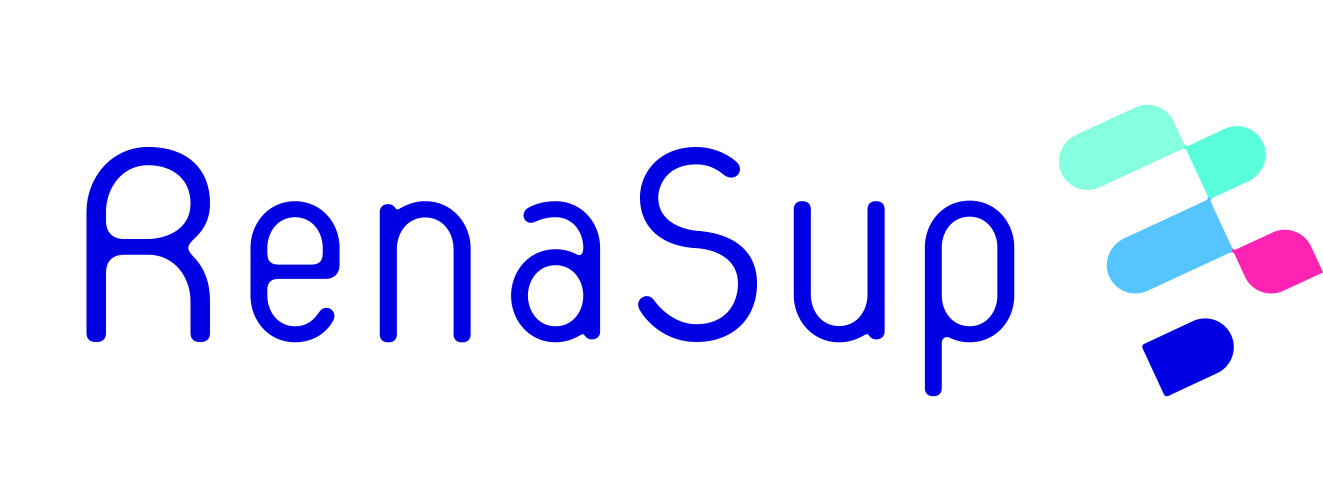 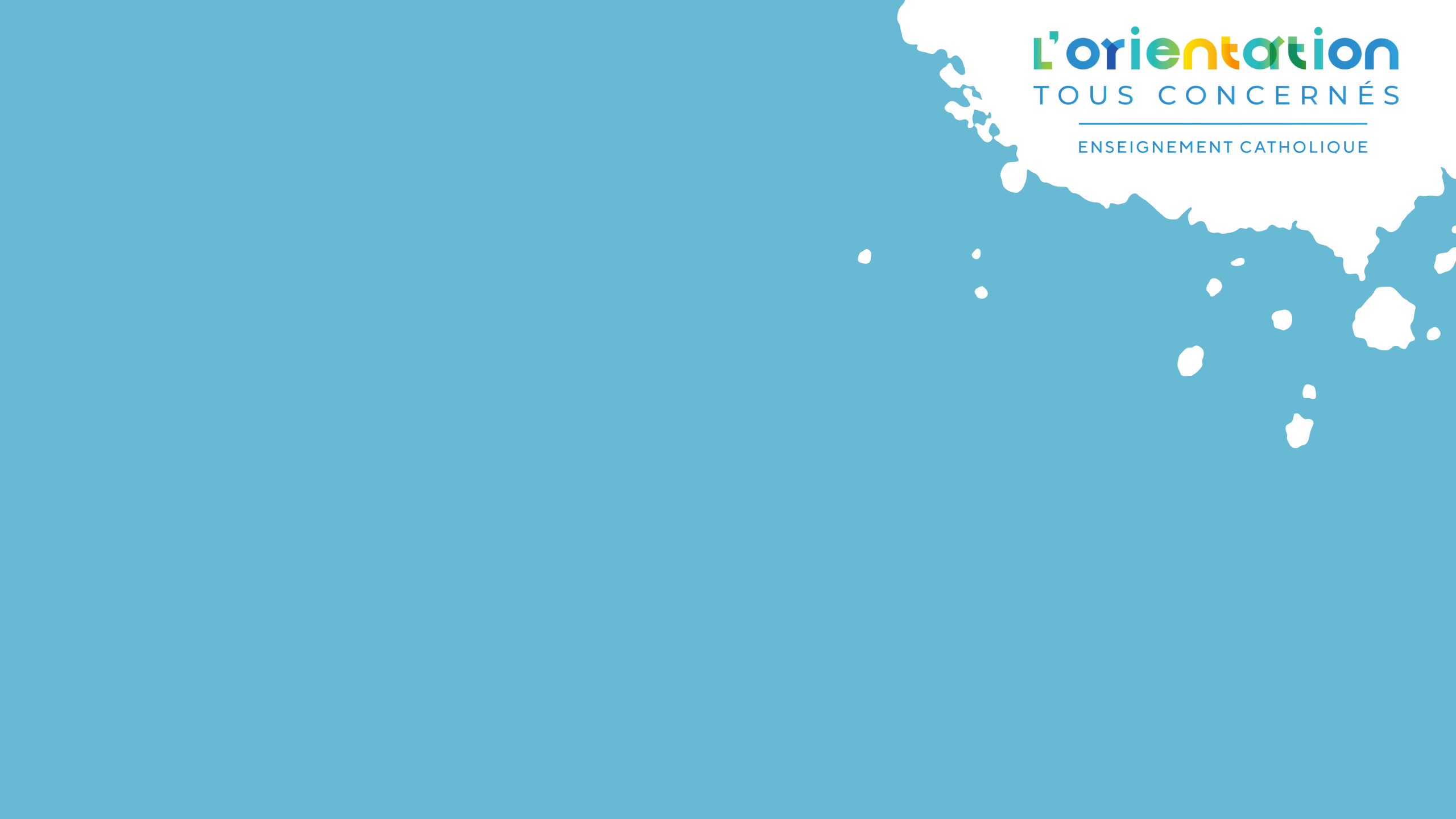 15Un candidat 
a obtenu une proposition 
qu’il a acceptée. 

Il peut partir tranquillement 
en vacances ?
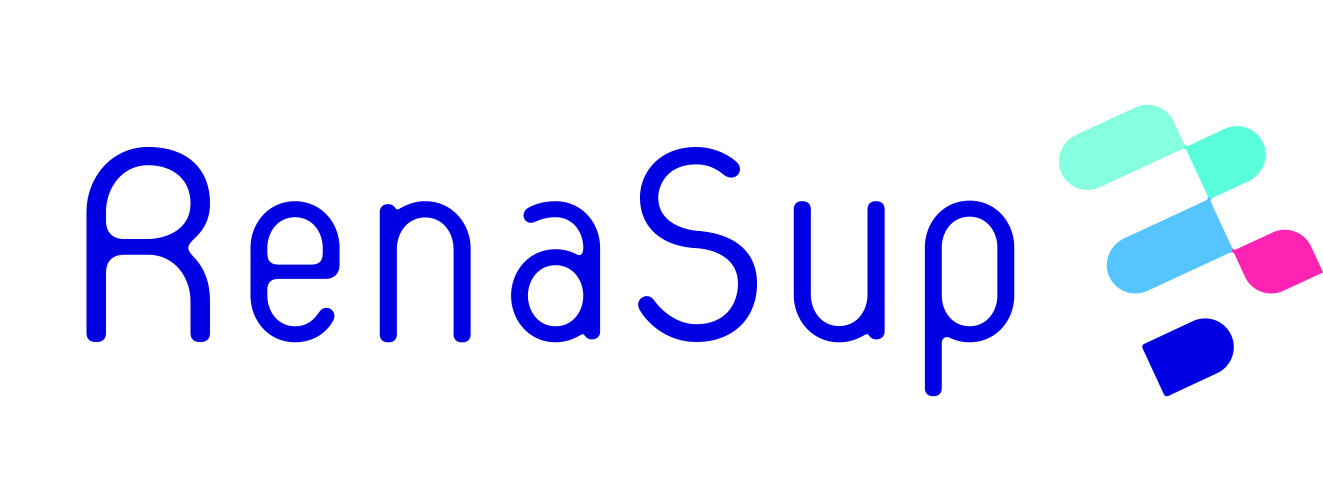 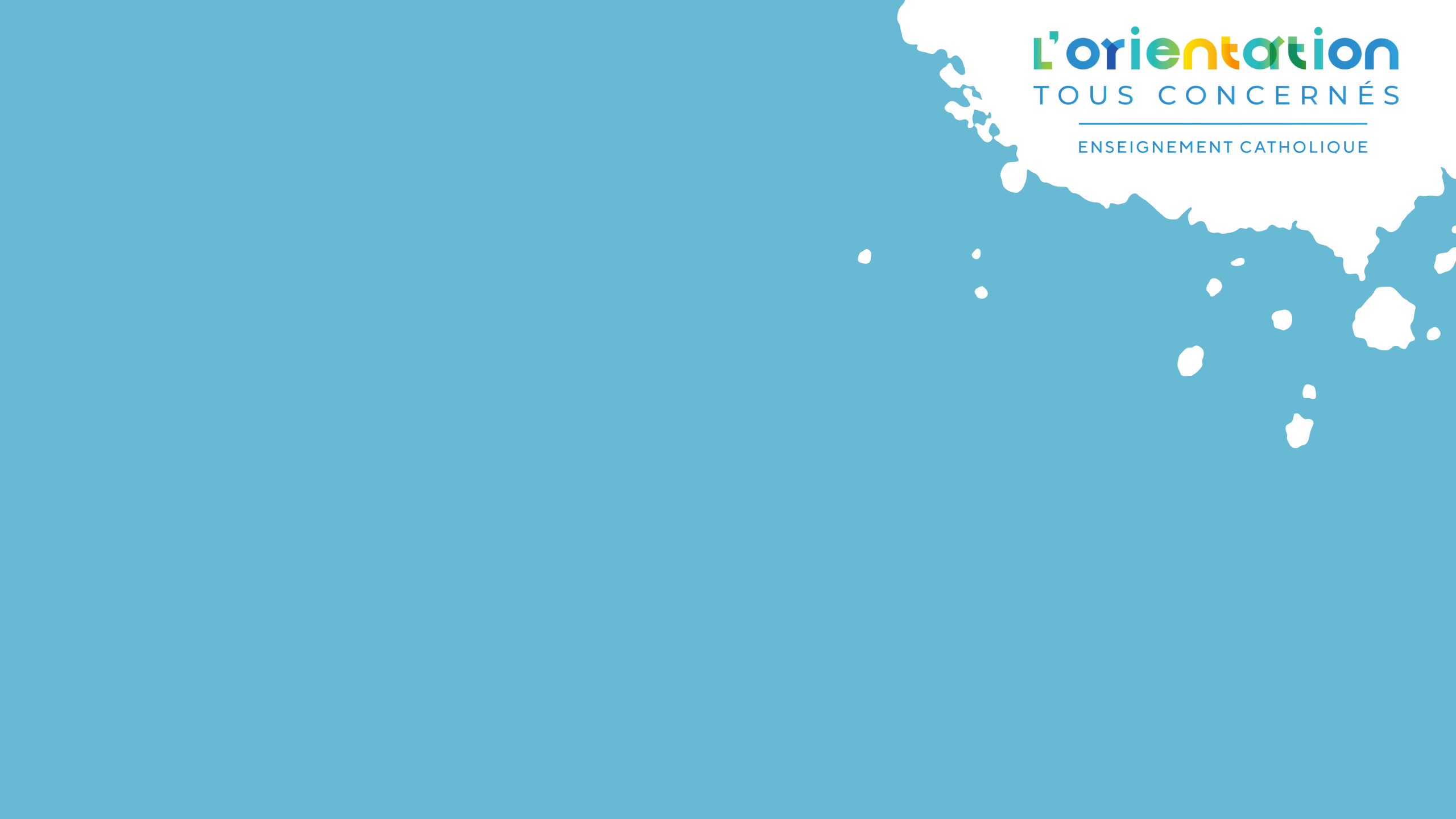 15
Avant de partir en vacances, 
il convient de vérifier 
que l’on n’a plus de vœux en attente et  :	- y renoncer si le candidat ne les préfère pas à celui qu’il a accepté.	- ou au contraire rester vigilant pour le cas où il deviendrait éligible à ce vœux.
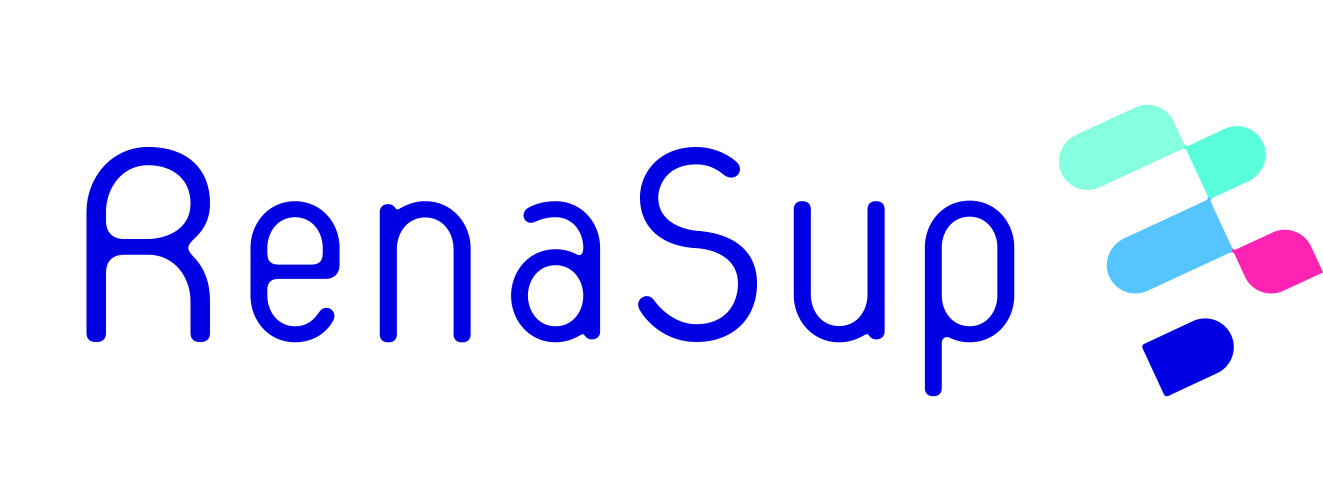 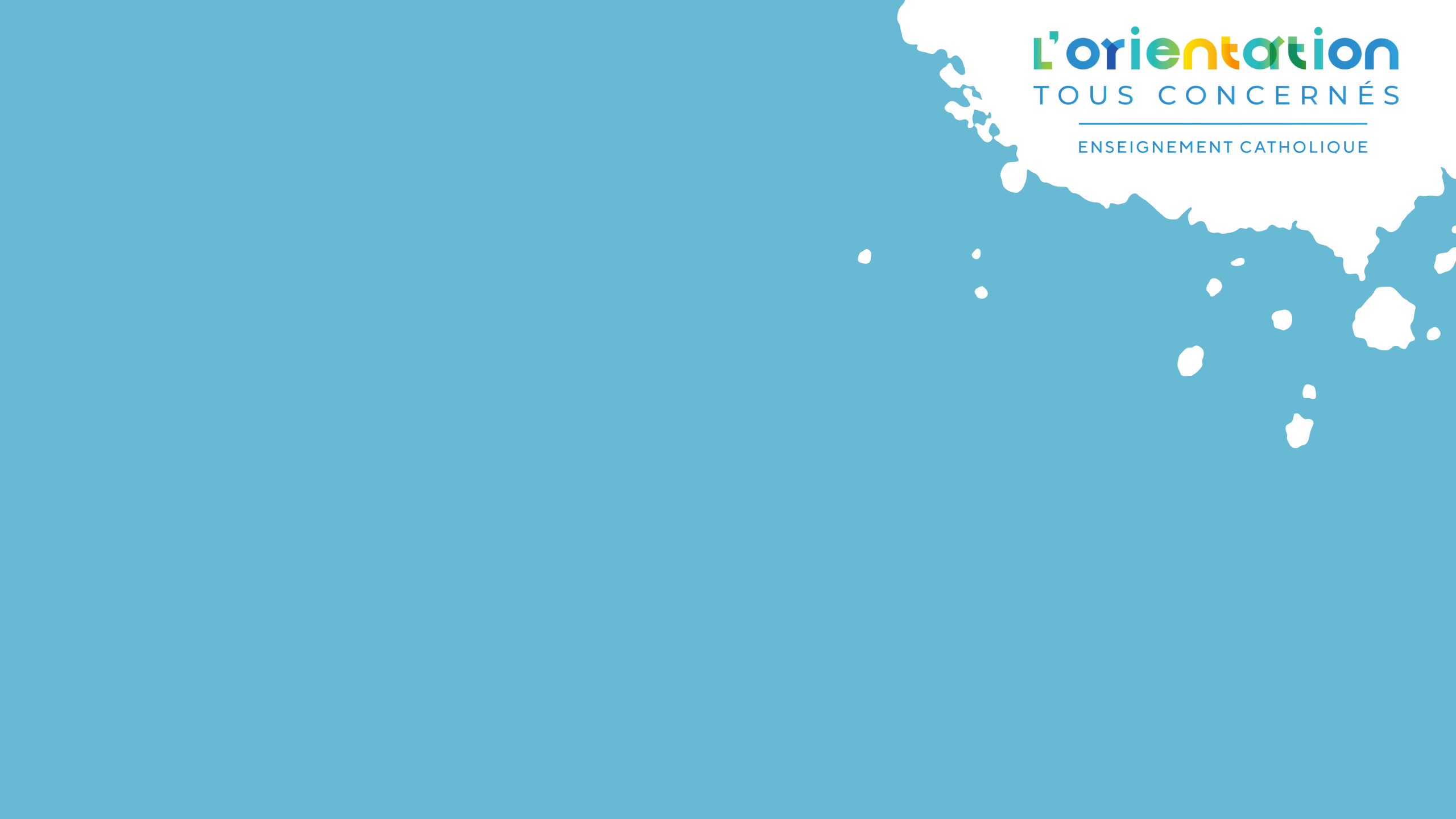 15
Pour lui faciliter la tâche, 
à partir du 7 juillet, il sera invité à classer 
les vœux qu’il garde et dès qu’un vœu au meilleur classement sera satisfait, il sera considéré comme accepté.Par ailleurs, au-delà des actions sur le portail Parcoursup, le candidat doit concrétiser son acceptation par une inscription administrative auprès de l’établissement.
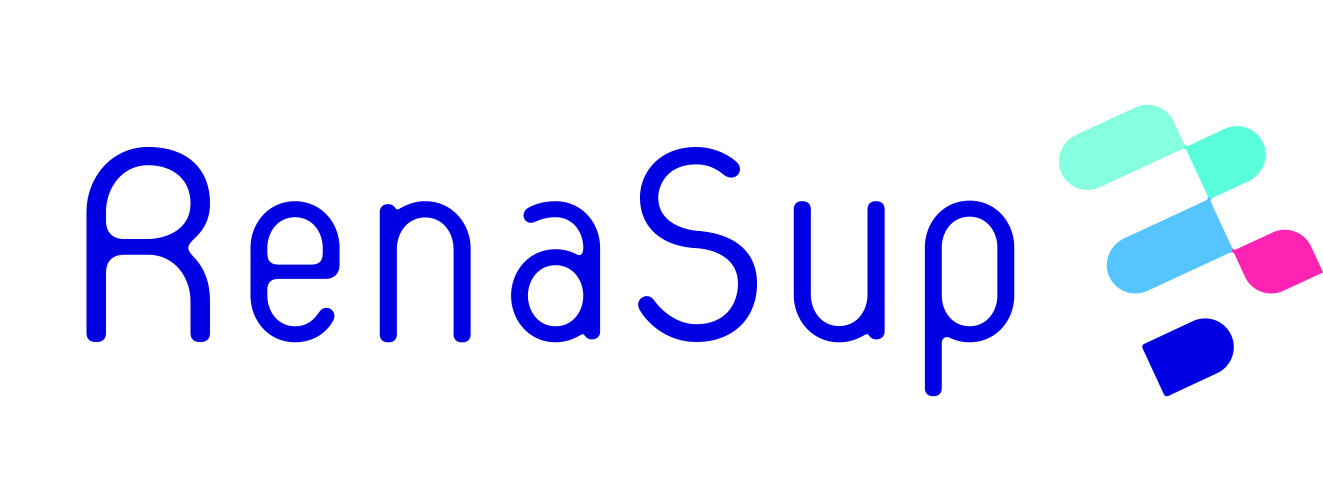 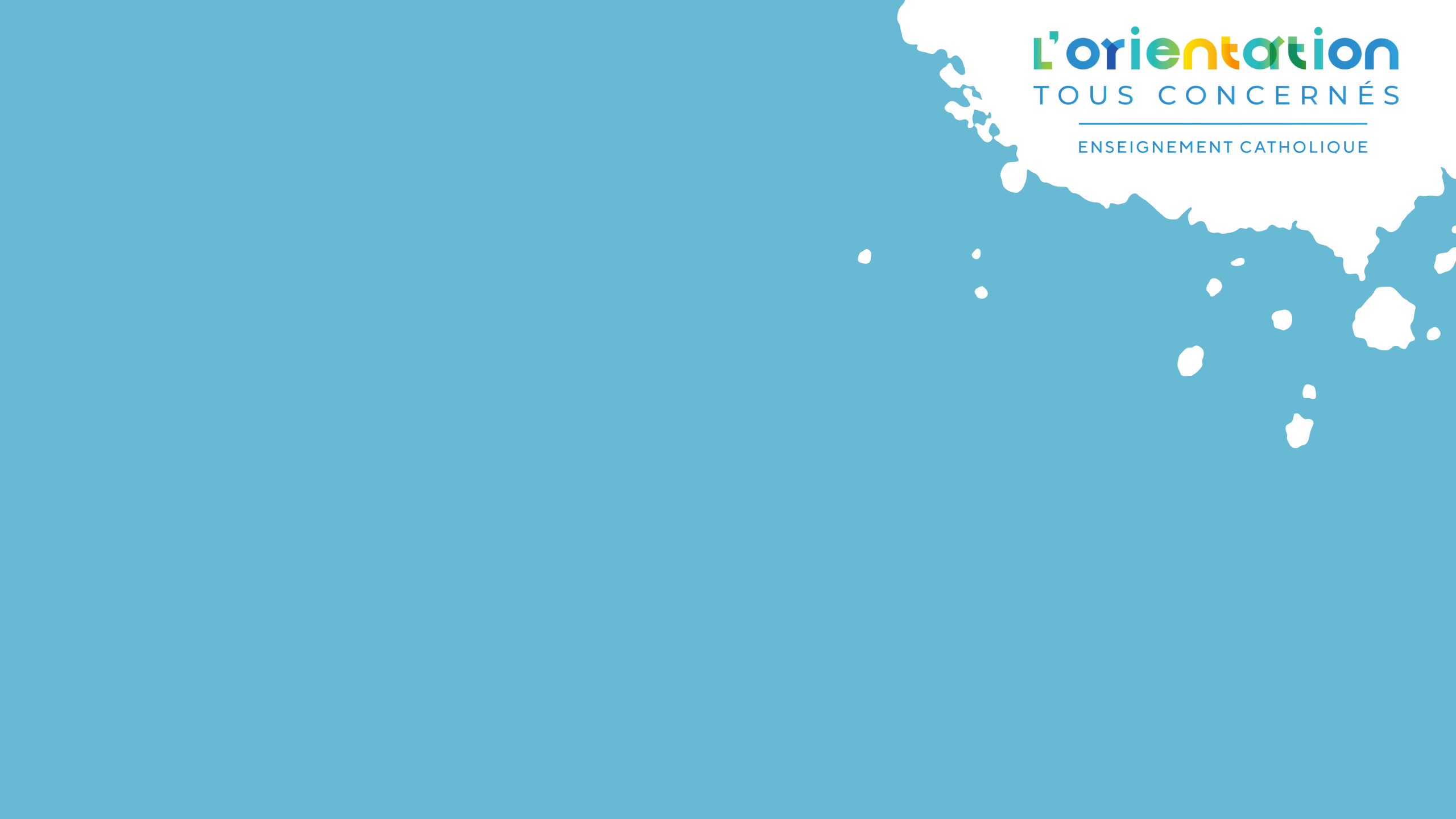 Merci pour votre attention

Retrouvons nous sur la plateforme de la formation Orientation

https://orientation.afadec.fr/
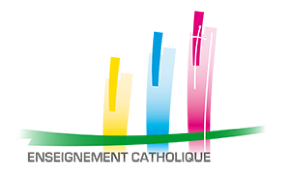 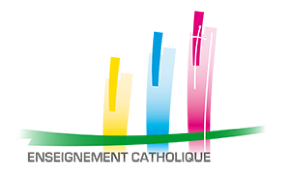